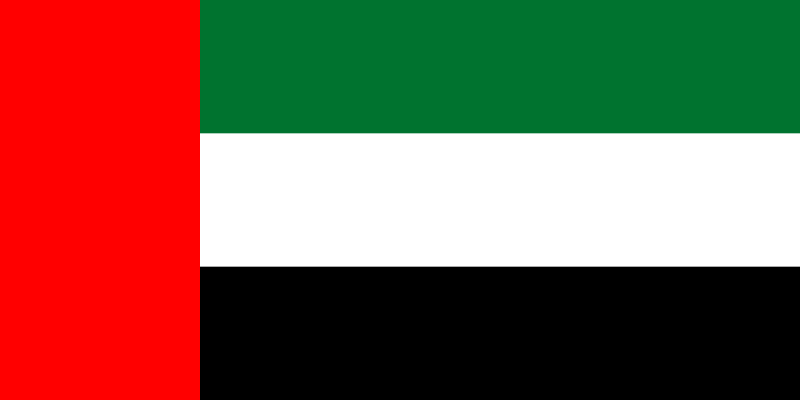 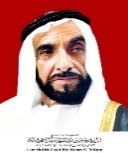 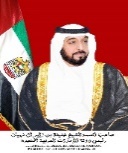 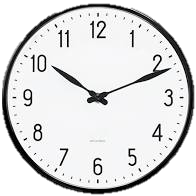 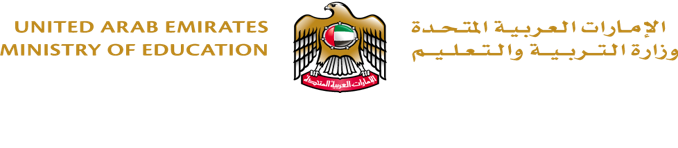 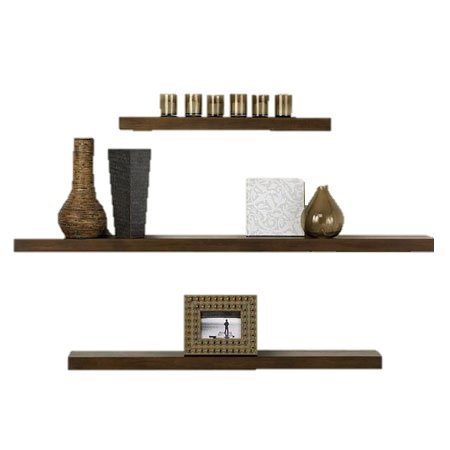 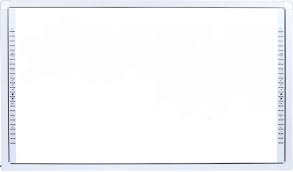 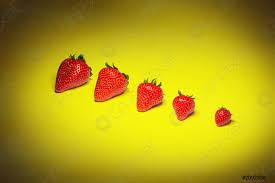 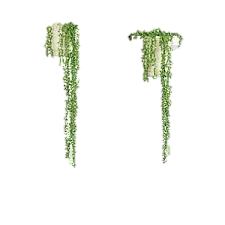 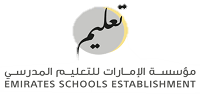 السلام عليكم ورحمة الله و بركاته
كيف أصبحتم ؟ أصبحنا و أصبح الملك لله و الحمد 
لله ولا إله إلا الله
معكم المعلمة .............
مدرسة مادة التربية الإسلامية
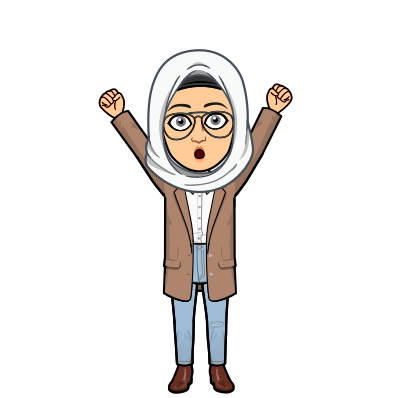 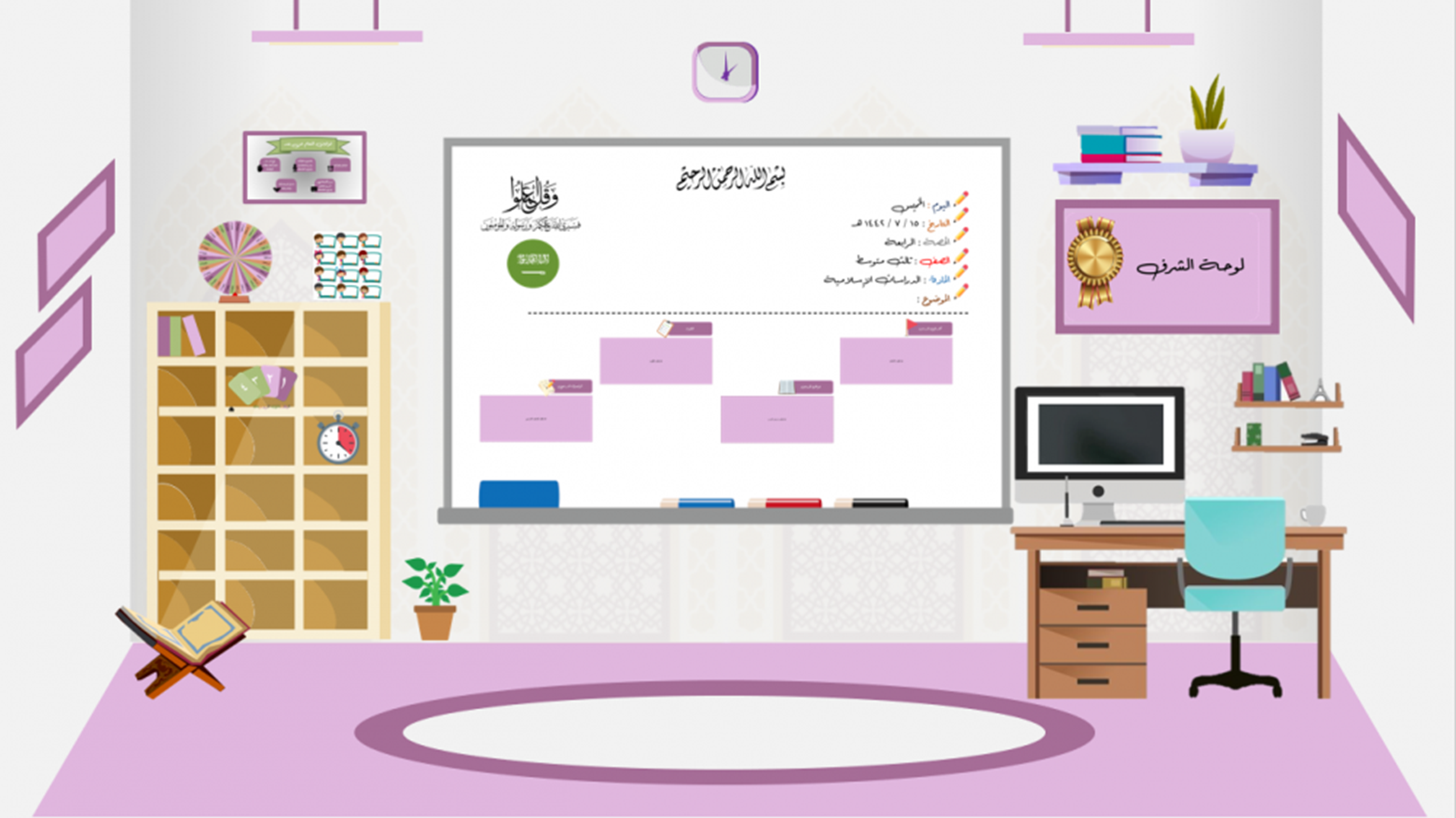 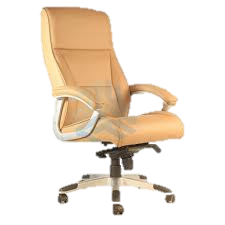 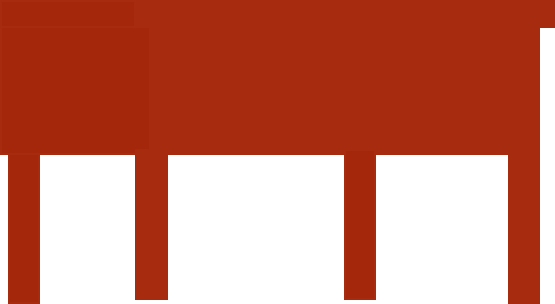 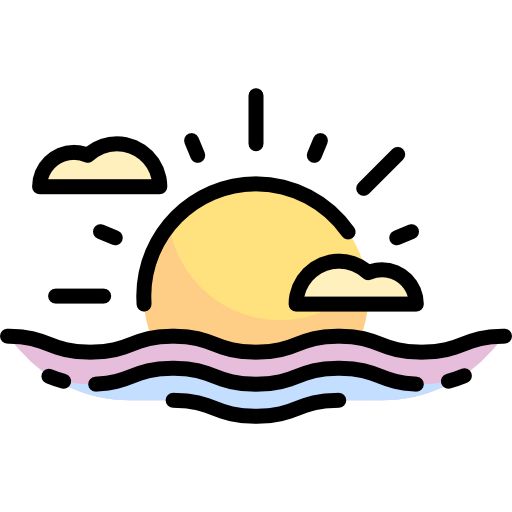 الجمعة
الخميس
السبت
الأربعاء
الأحــد
الاثنين
الثلاثاء
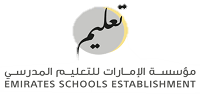 يوليو
يناير
أغسطس
فبراير
طقسنا لليــوم
سبتمبر
مارس
أكتوبر
أبريل
نوفمبر
مايو
صفر
محرم
السبت
الأحــد
الخميس
السبت
الجمعة
الأربعاء
الثلاثاء
الاثنين
ديسمبر
يونيو
ربيع الآخر
ربيع الأول
جماد الثاني
جَماد الأول
1443هـ
2022م
شعبان
رجب
شوال
رمضان
ذو الحجة
ذو القعدة
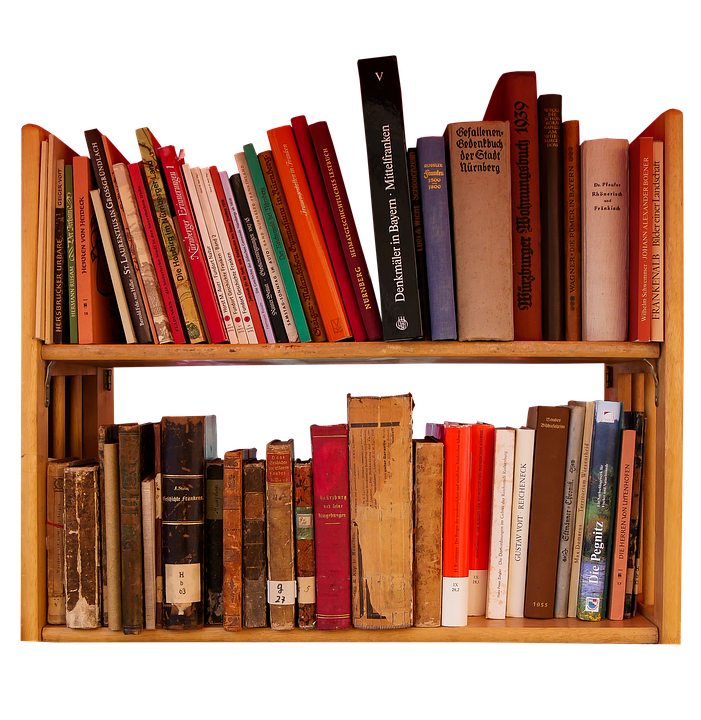 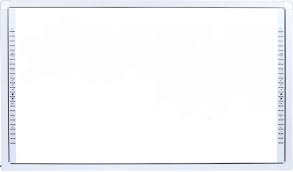 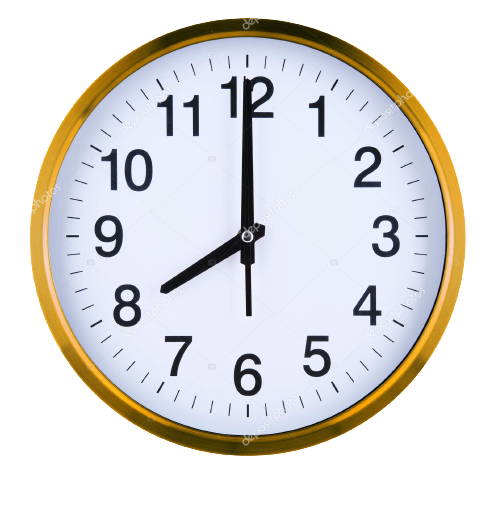 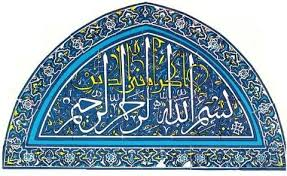 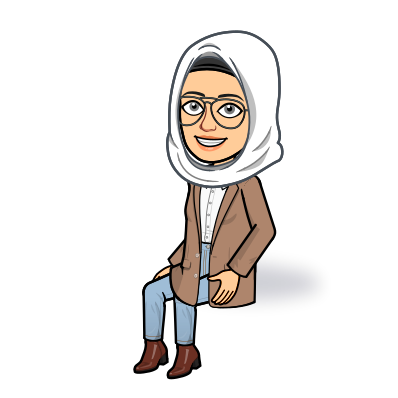 بسم الله الرحمن الرحيم
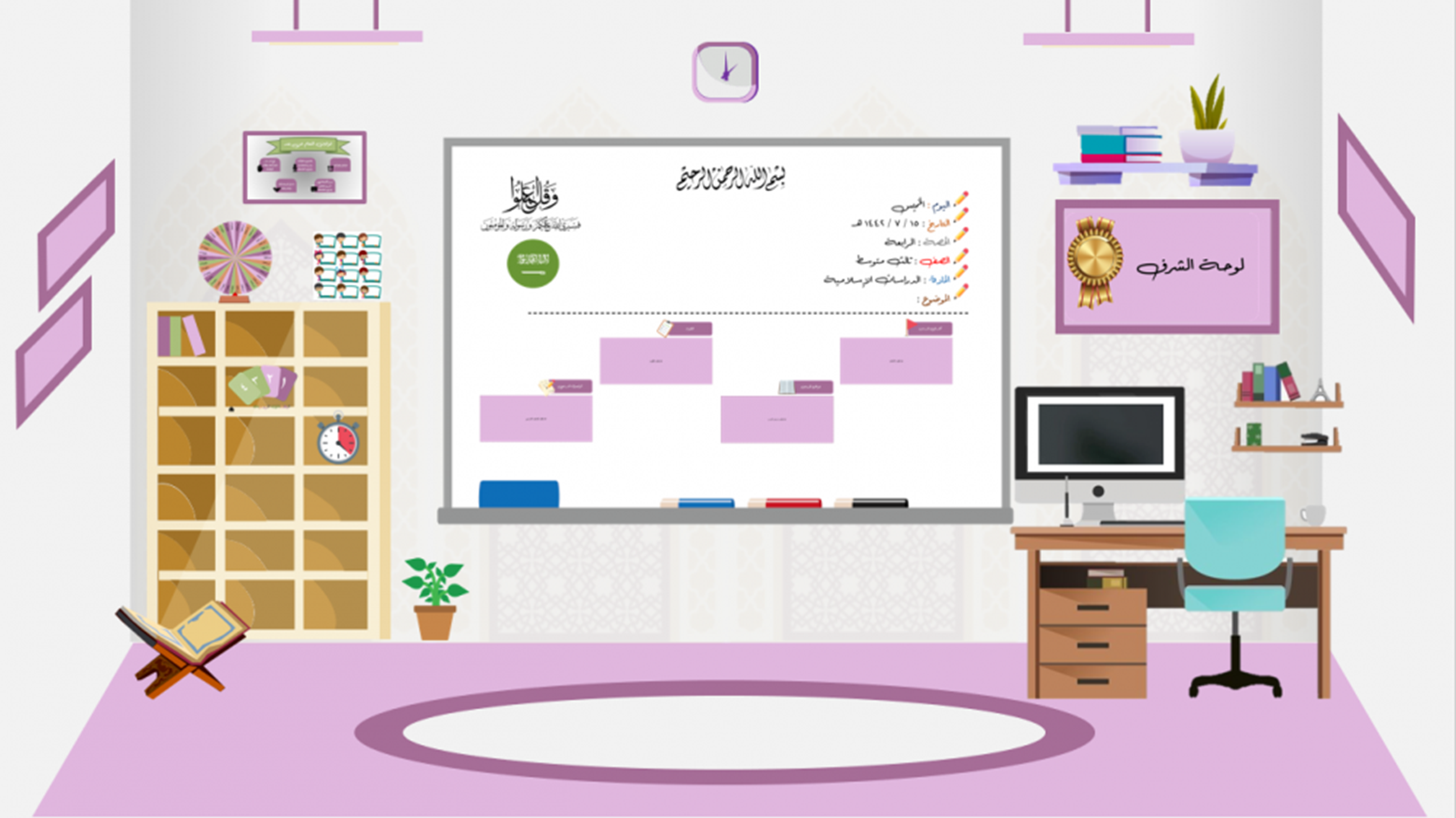 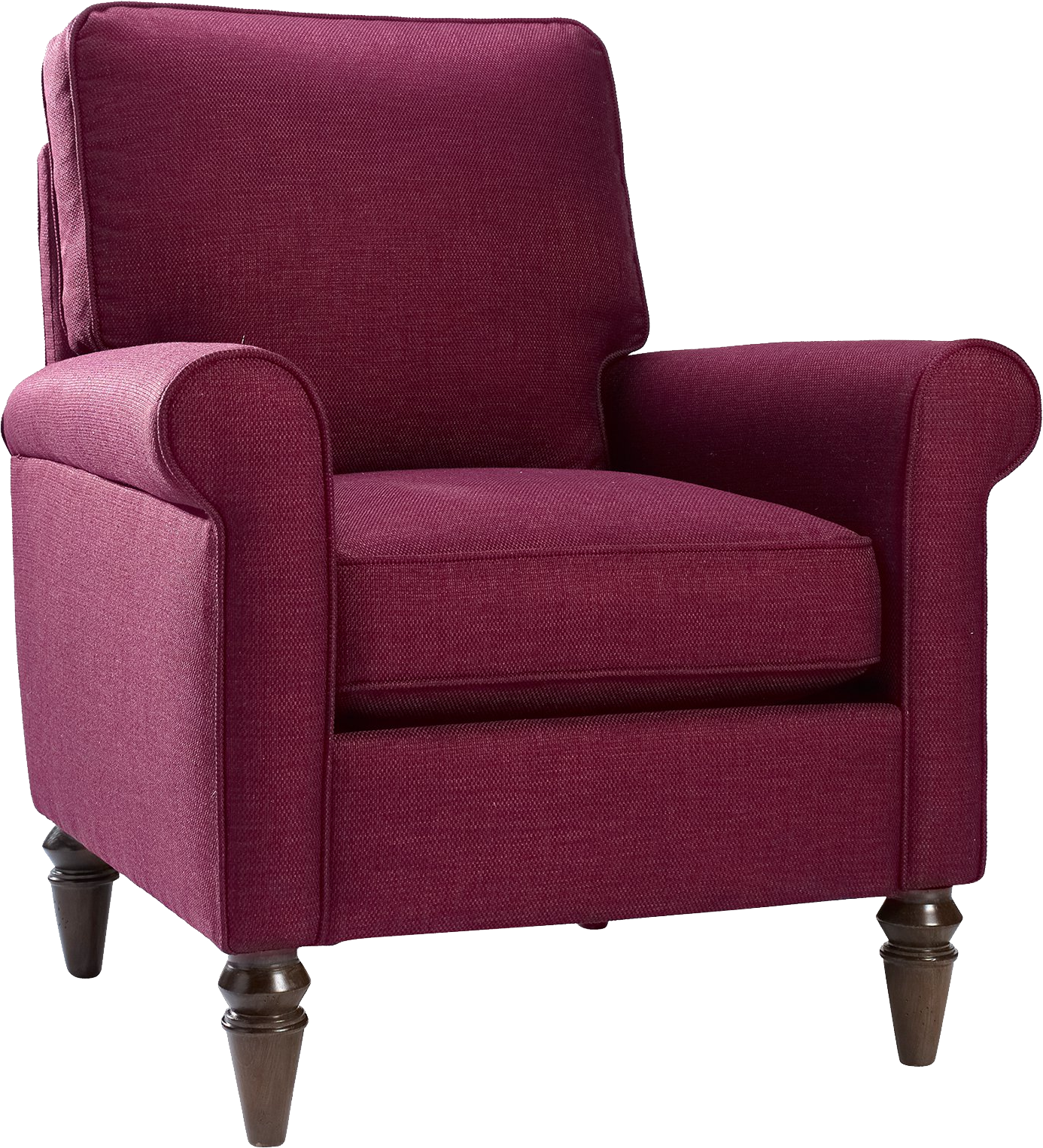 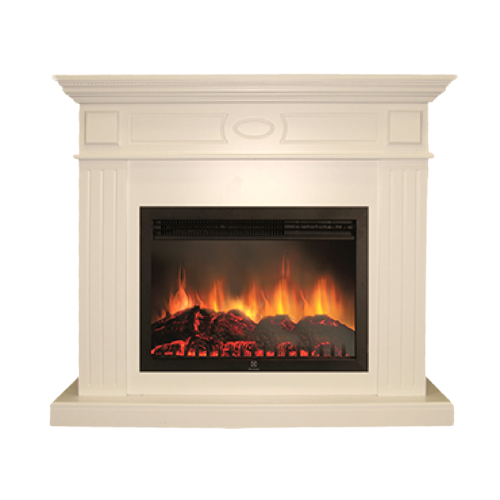 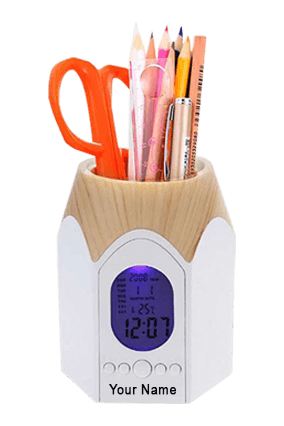 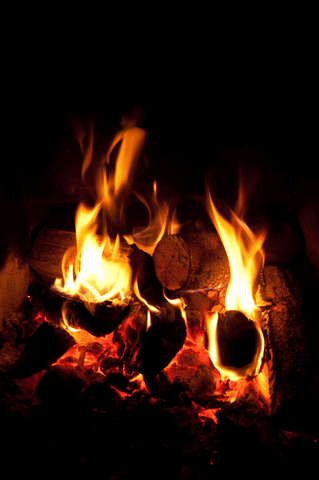 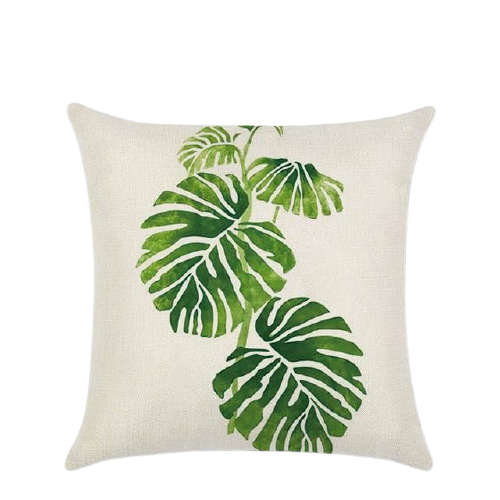 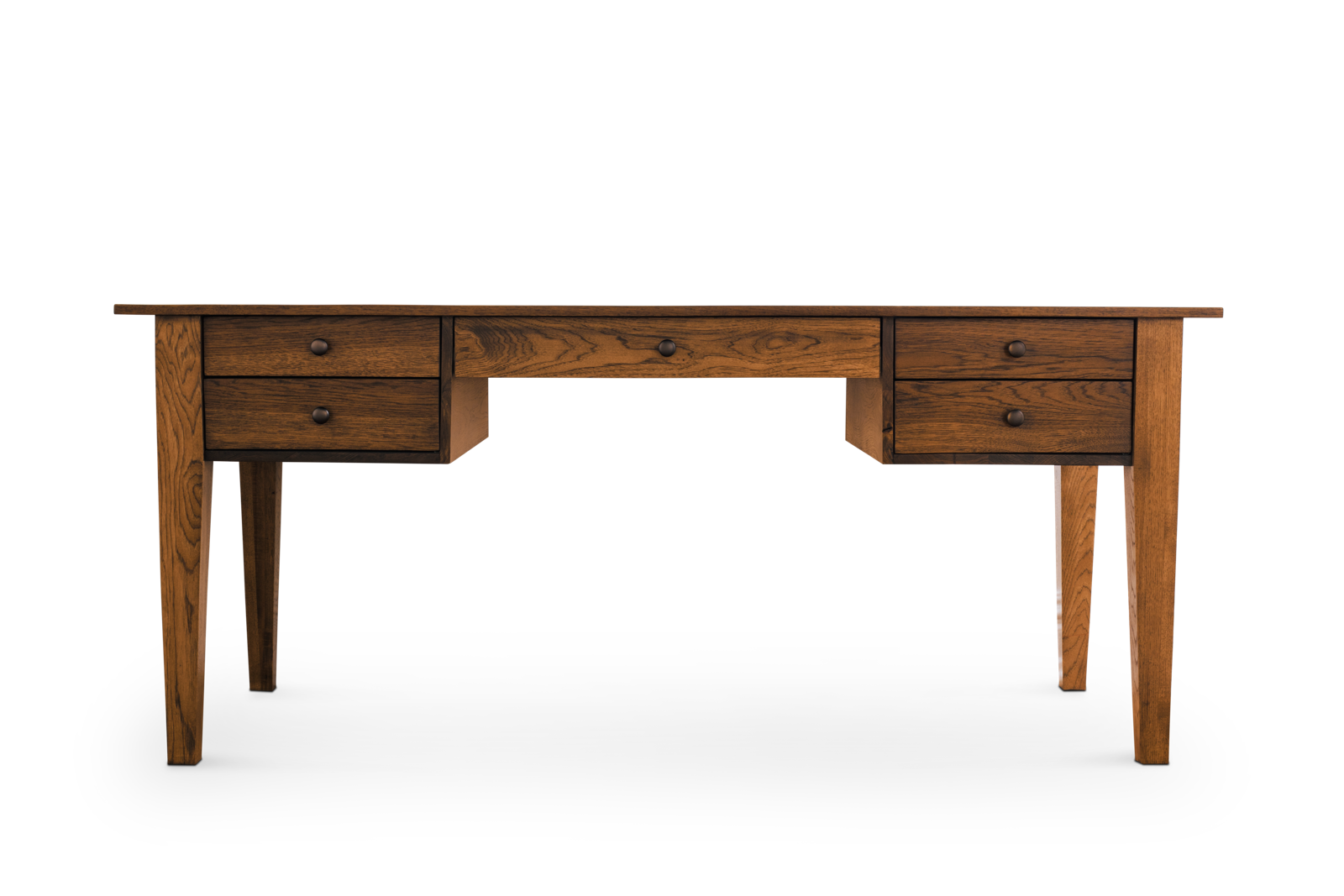 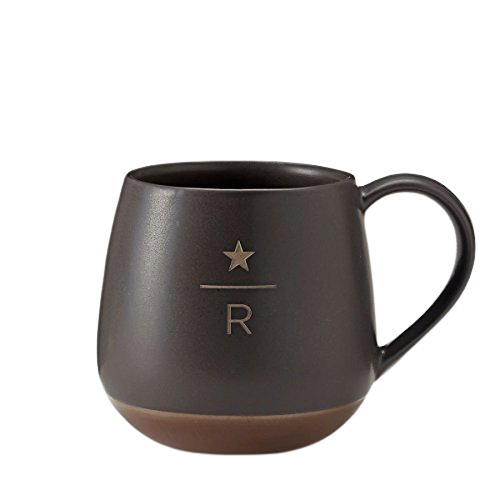 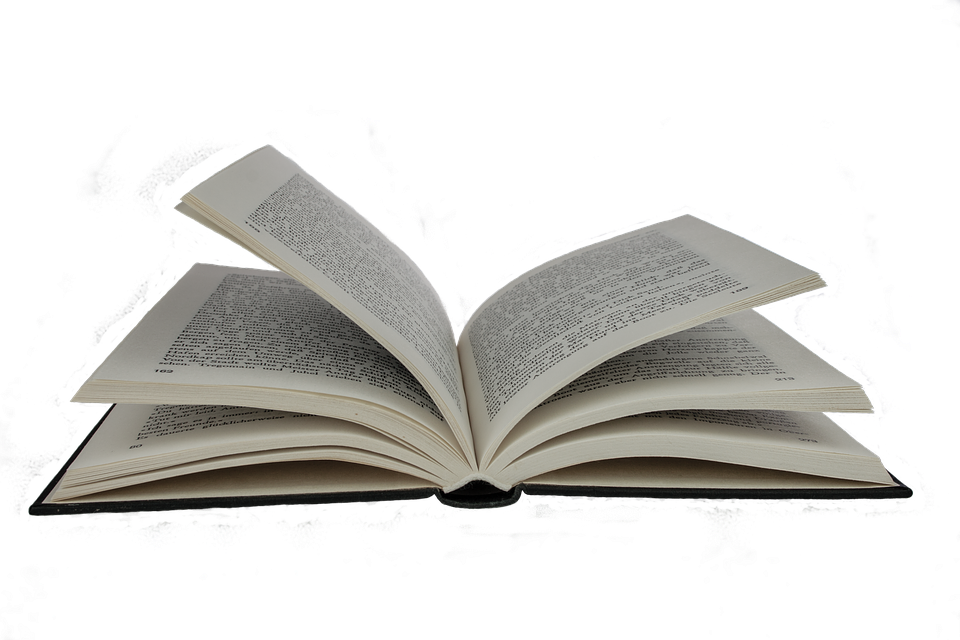 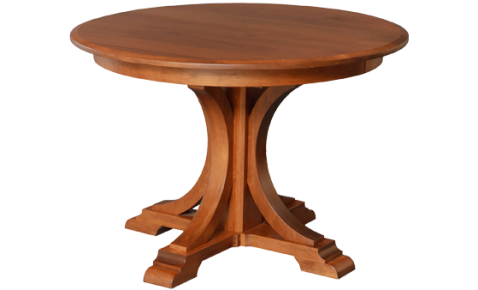 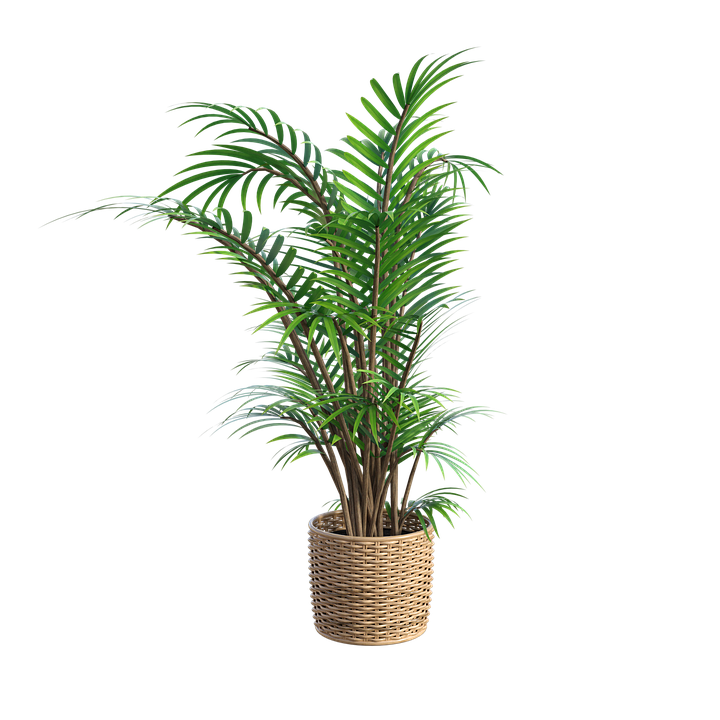 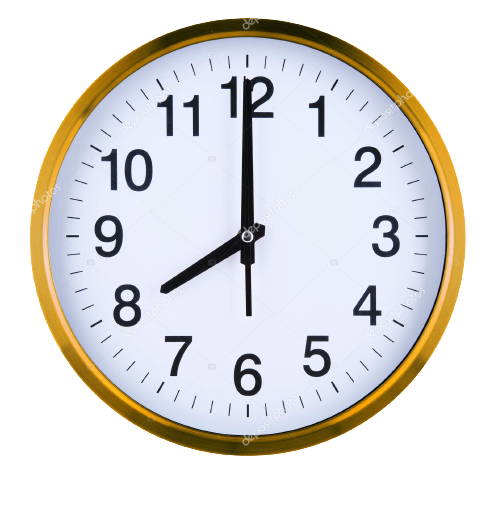 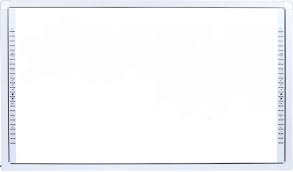 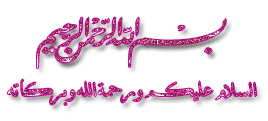 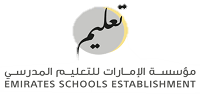 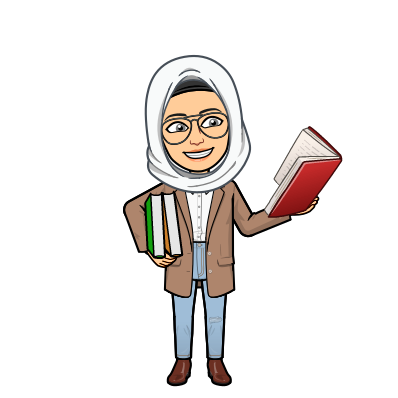 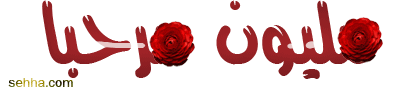 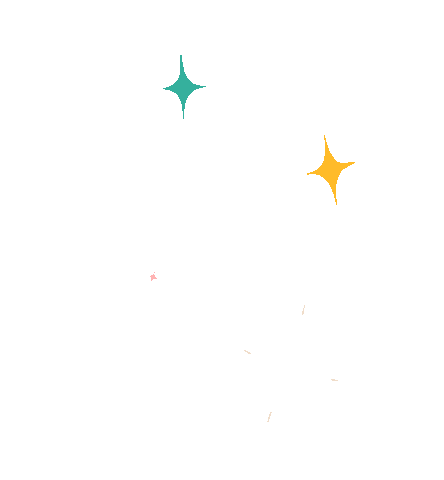 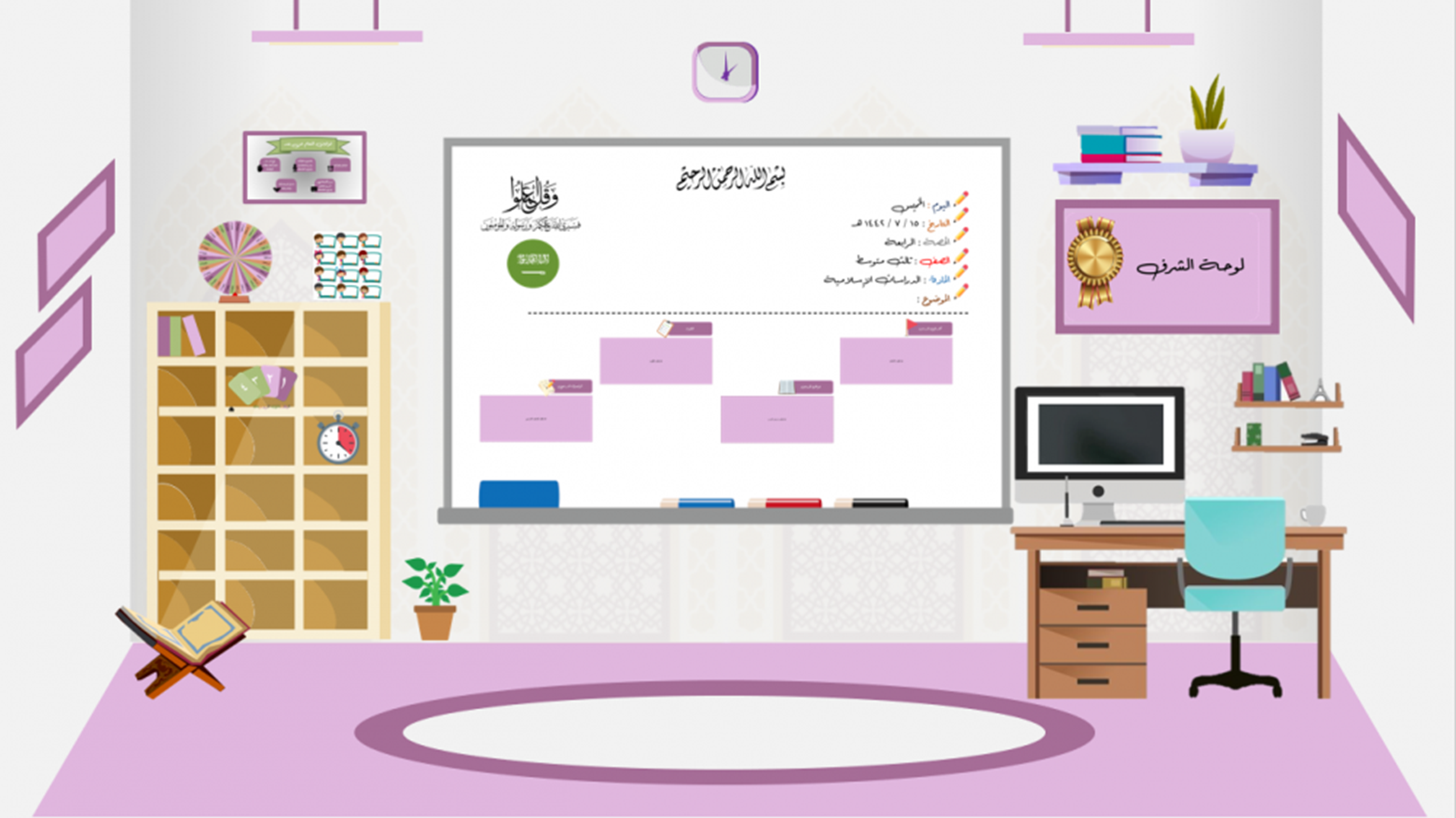 بسم الله و الصلاة والسلام على رسول الله اللهم علمنا ما ينفعنا و انفعنا بما علمتنا و زدنا علما و عملا بما علمنا .
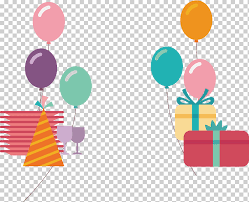 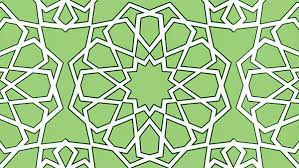 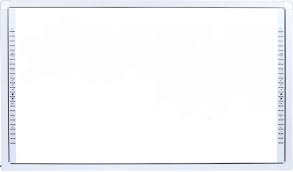 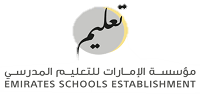 رَبِّ اشْرَحْ لِي صَدْرِي*
 وَيَسِّرْ لِي أَمْرِي*
 وَاحْلُلْ عُقْدَةً مِّن لِّسَانِي *
 يَفْقَهُوا قَوْلِي *
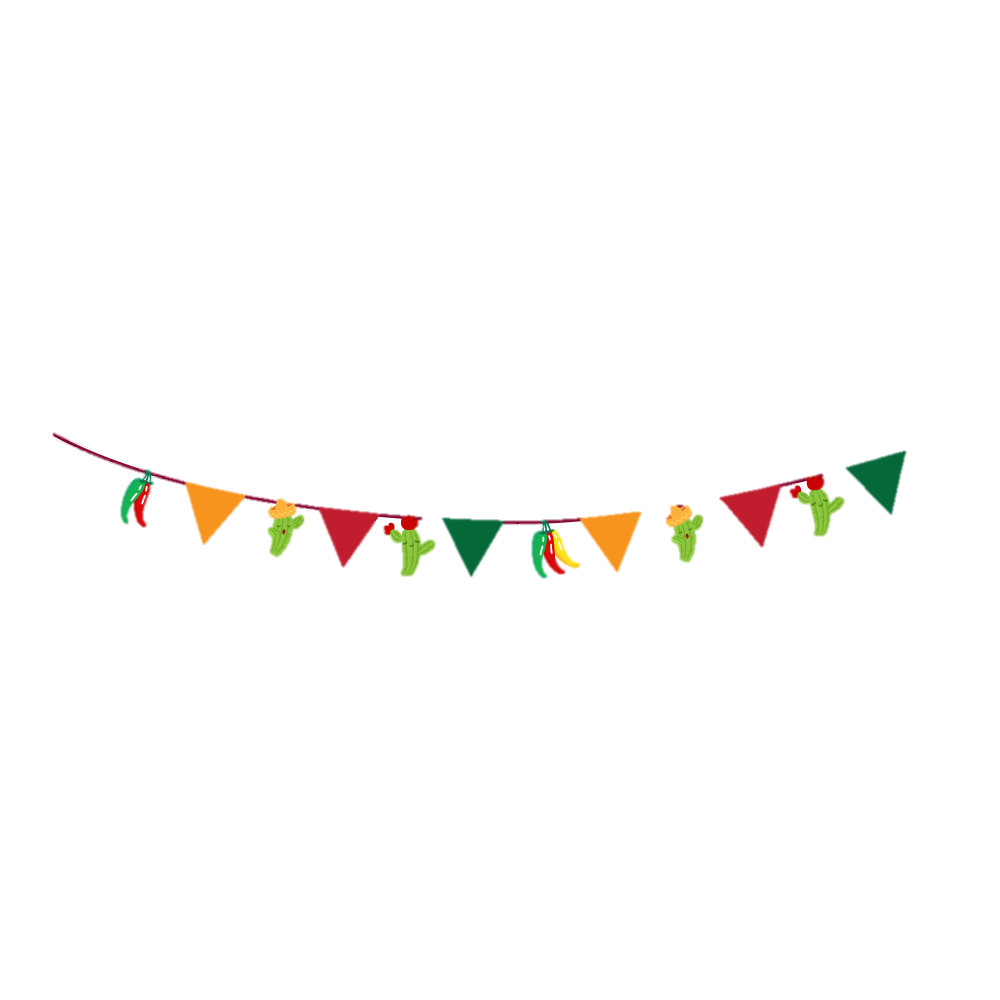 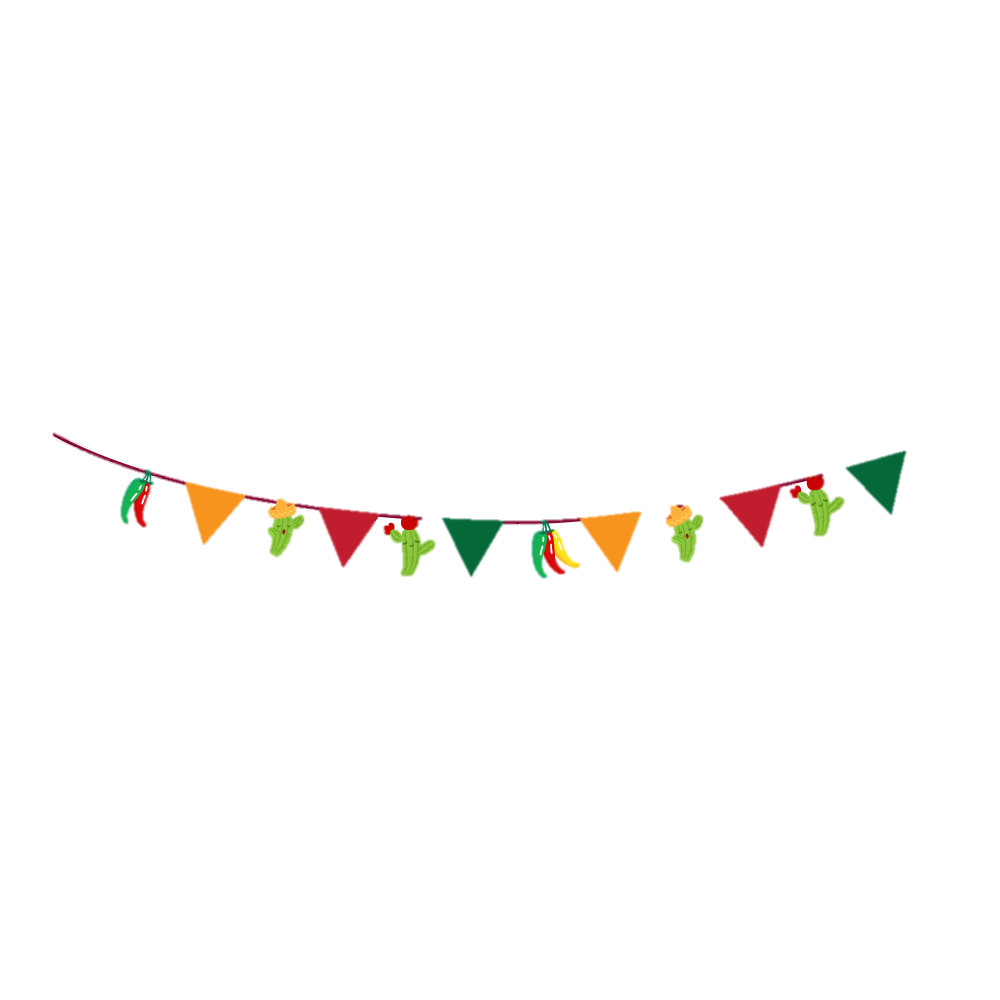 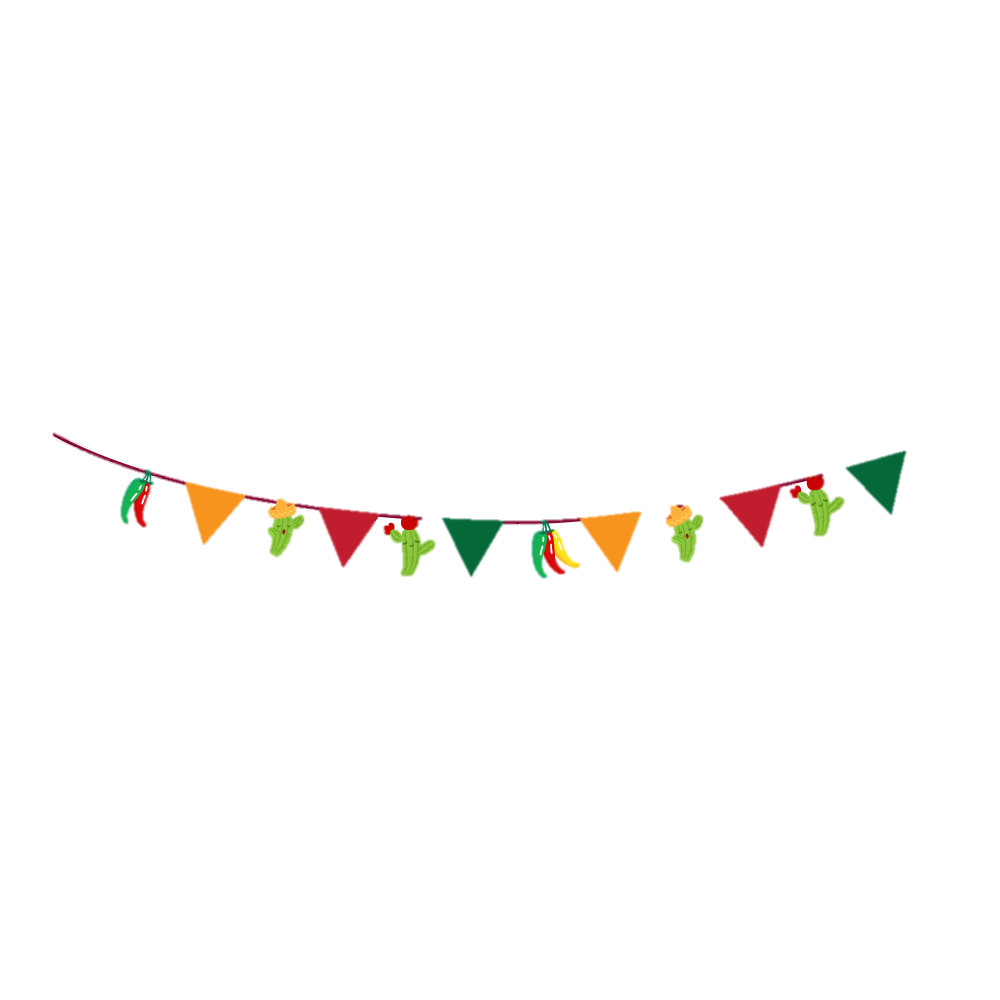 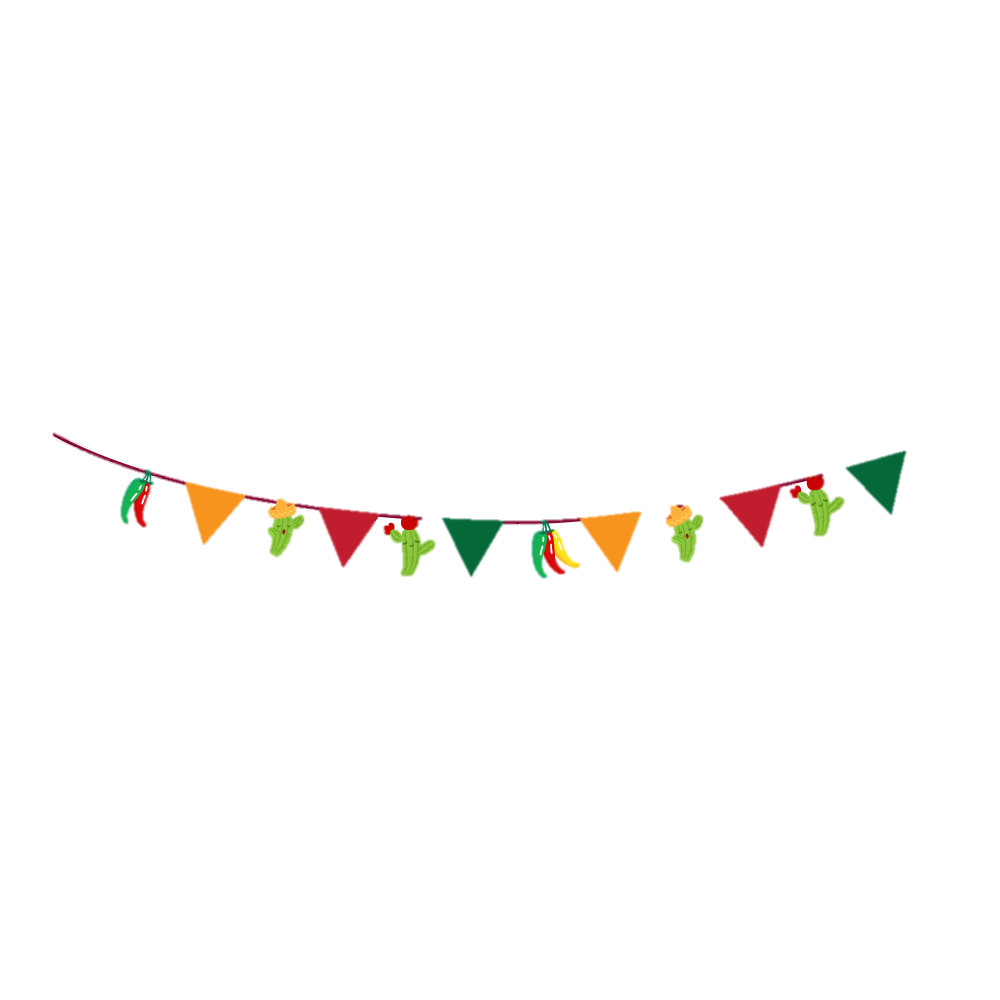 السِّيرَة النَّبَوِيَّة
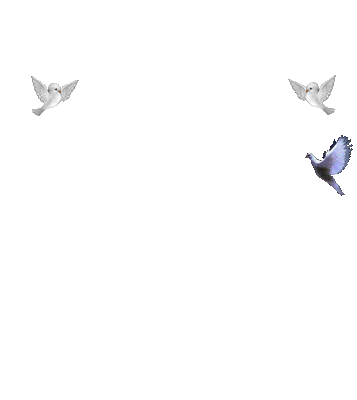 عنوان الدرس :
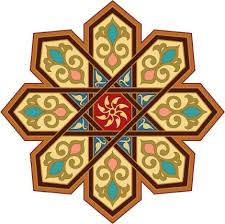 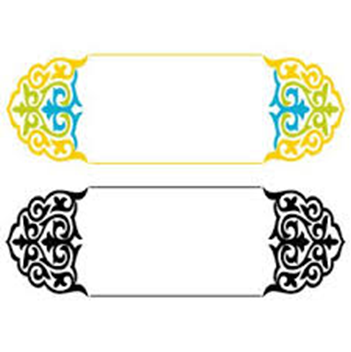 رَسول الله معلمنا
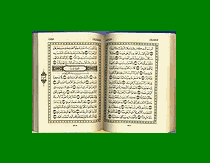 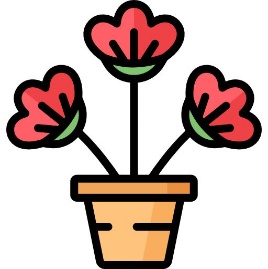 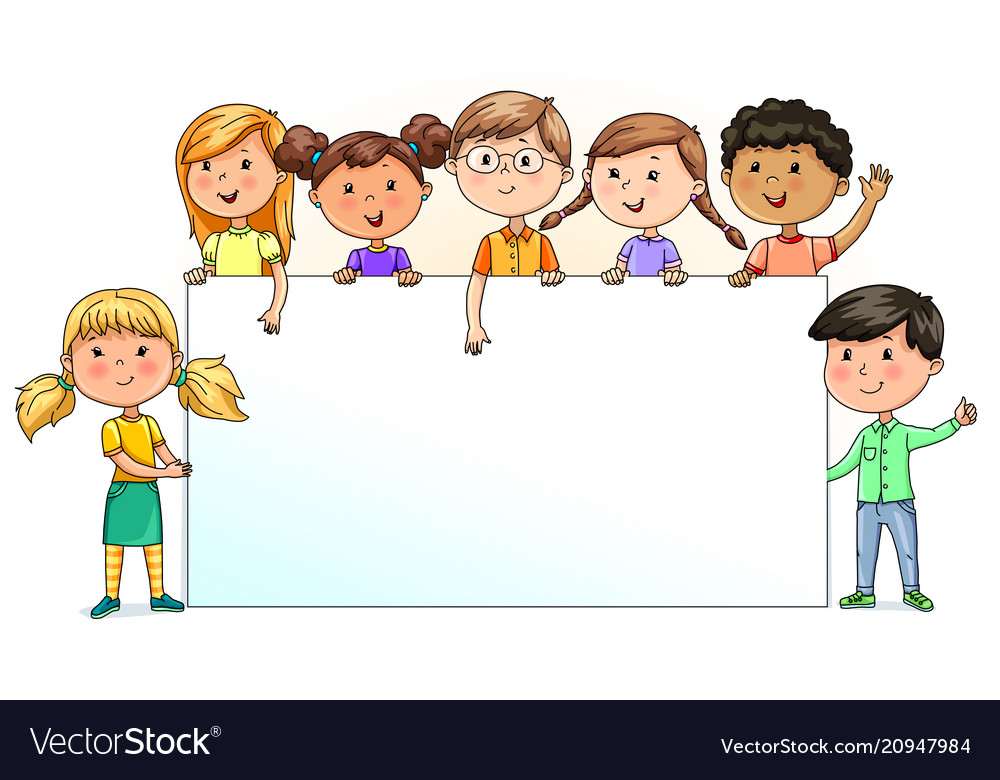 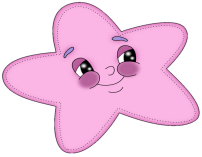 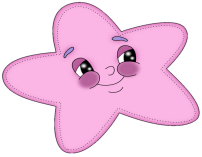 احسنتم جمعيا
 
(رسول  الله معلمنا)
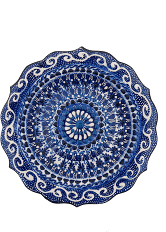 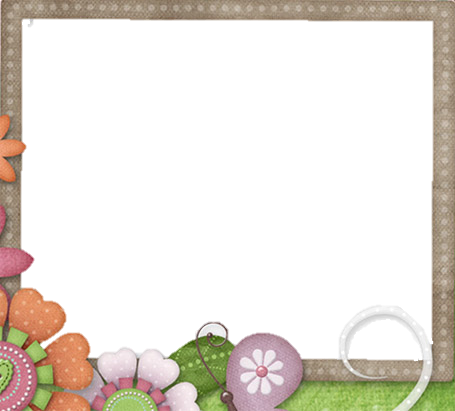 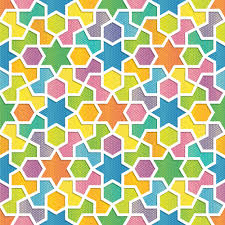 نواتج التعلم :
1-
يتعرف أساليب الرسول صلى الله عليه وسلم في تعليم الناس.
2-
يُوَسِّع الطَّالِب مَعْلوماته بالبحث عن نقاط معينه ويكتب ملخصا
3-
أستطيع أن اقتدي بسيدنا محمد بالصبر و الرفق في التربيةو التعليم
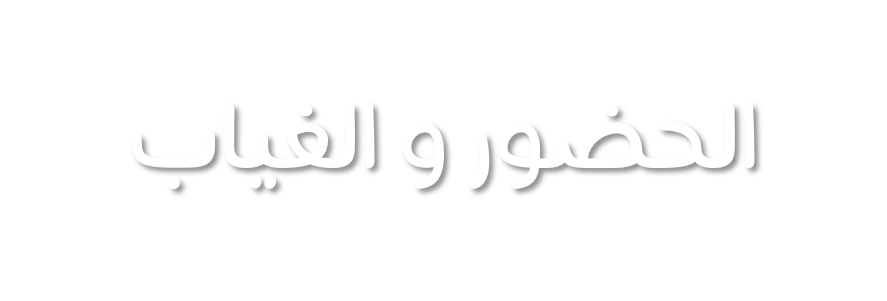 @AK
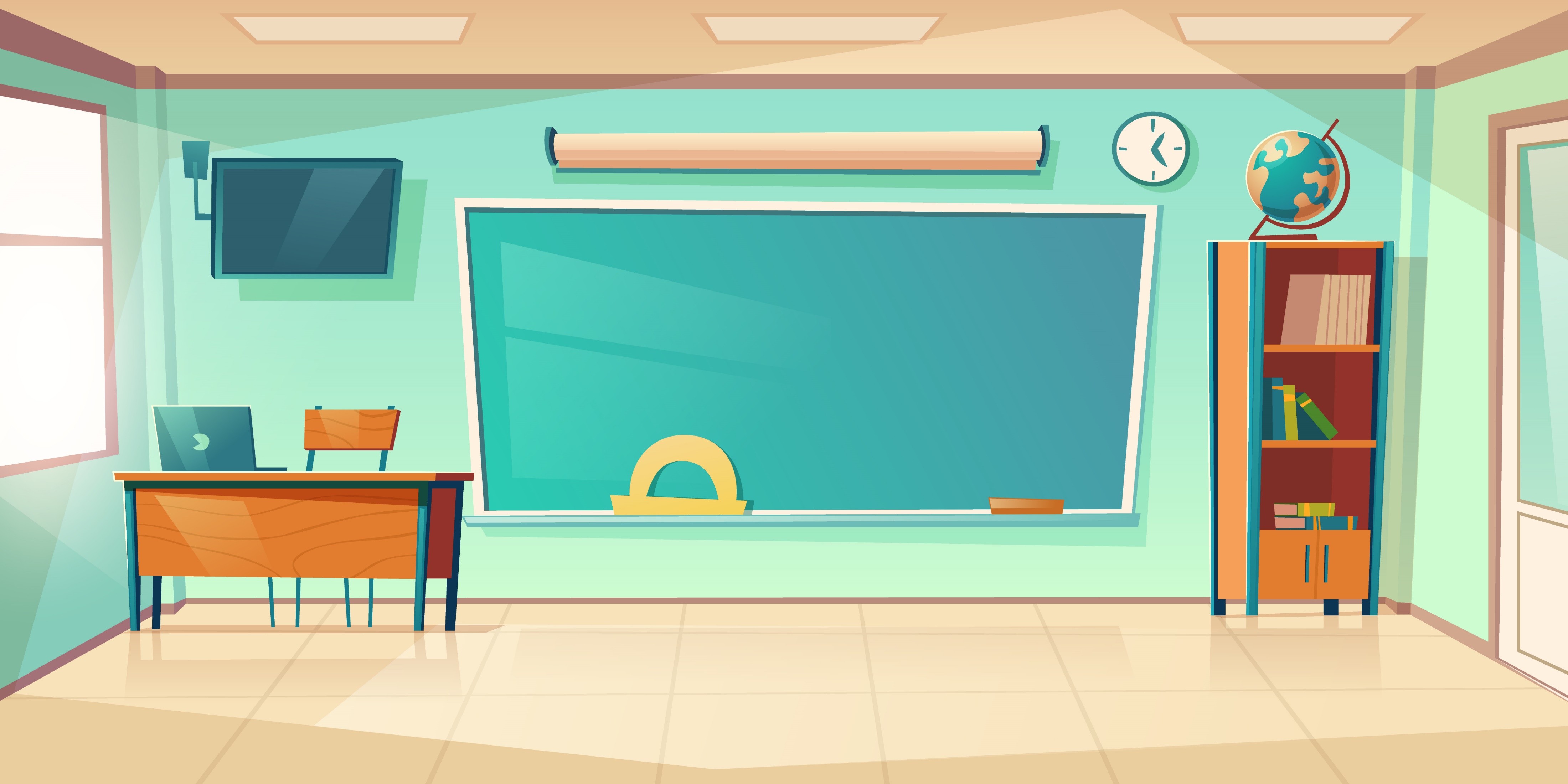 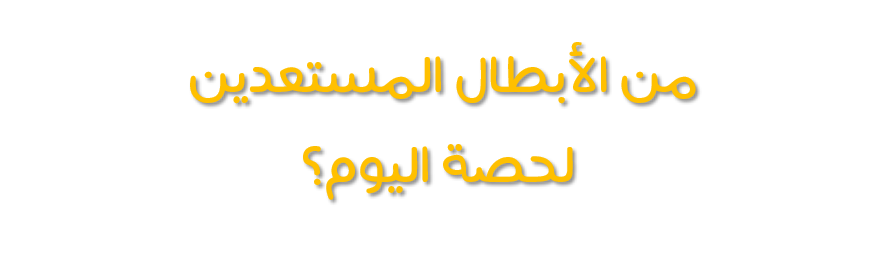 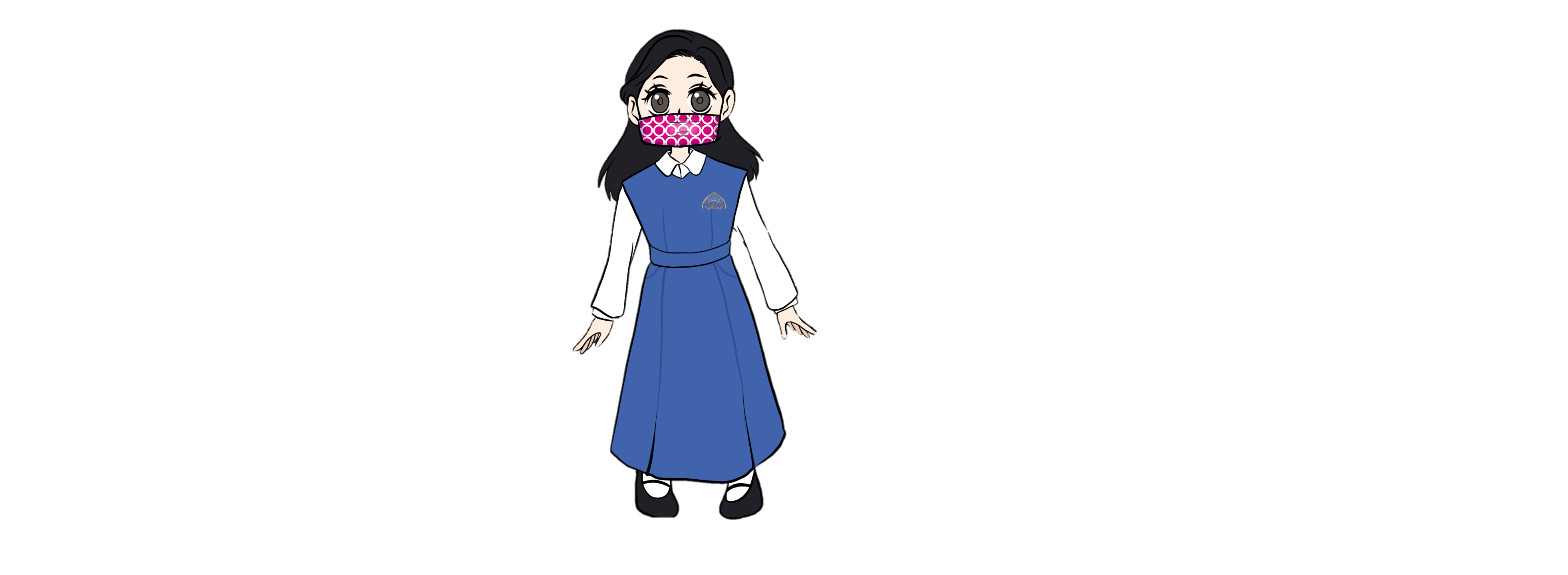 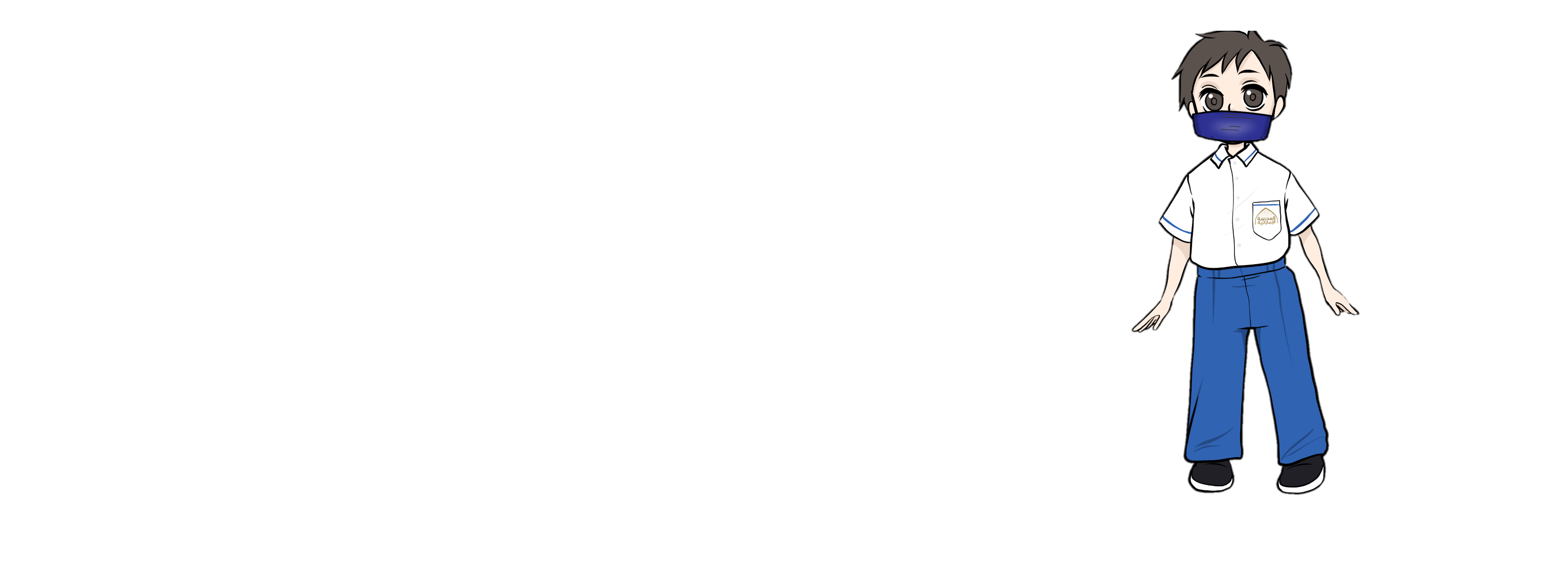 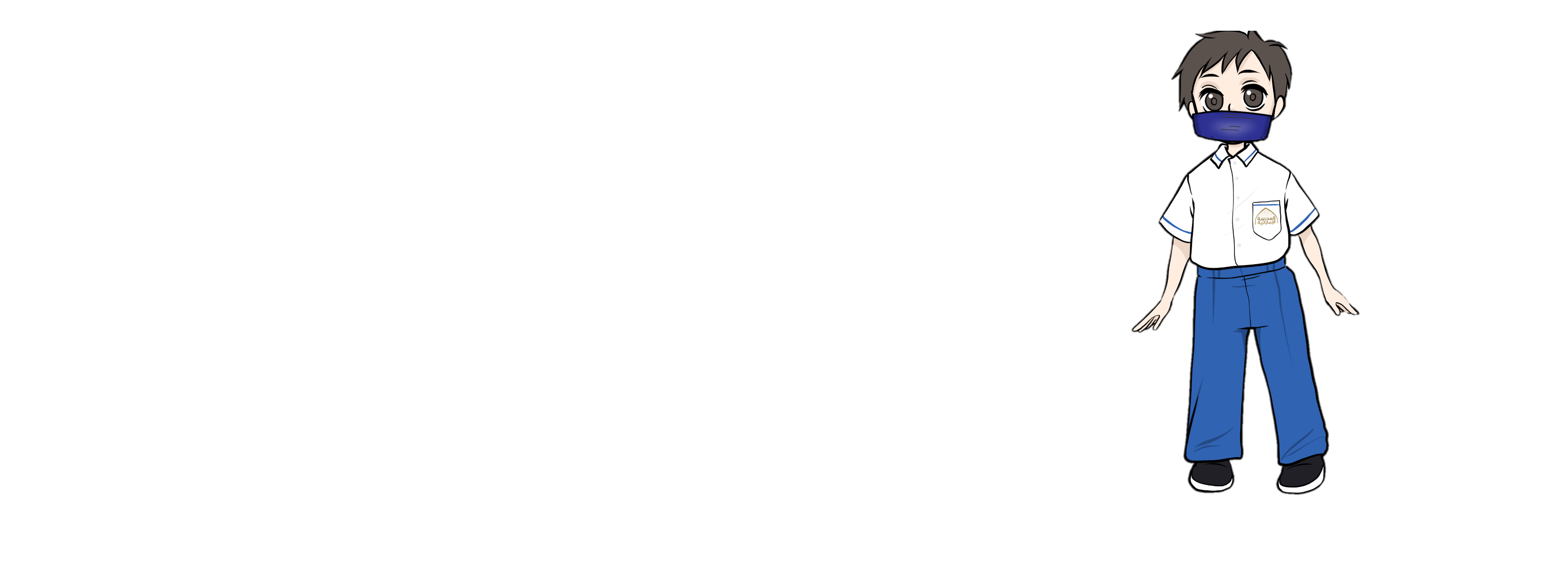 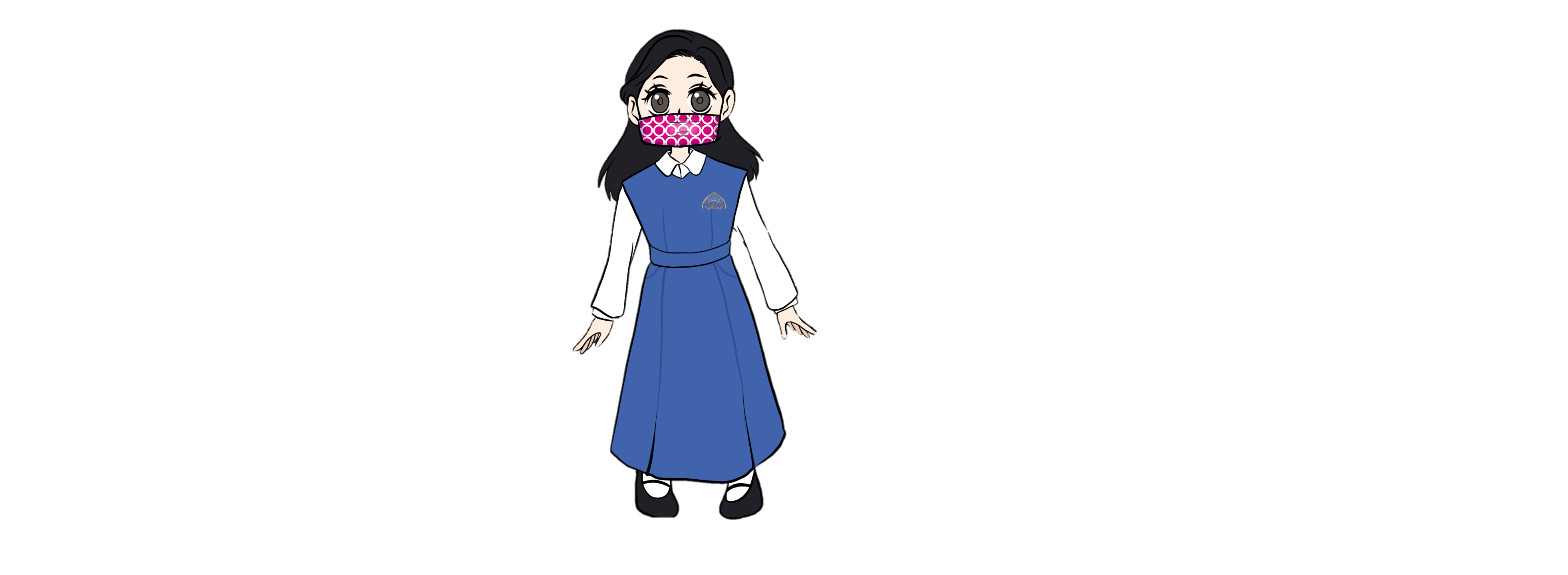 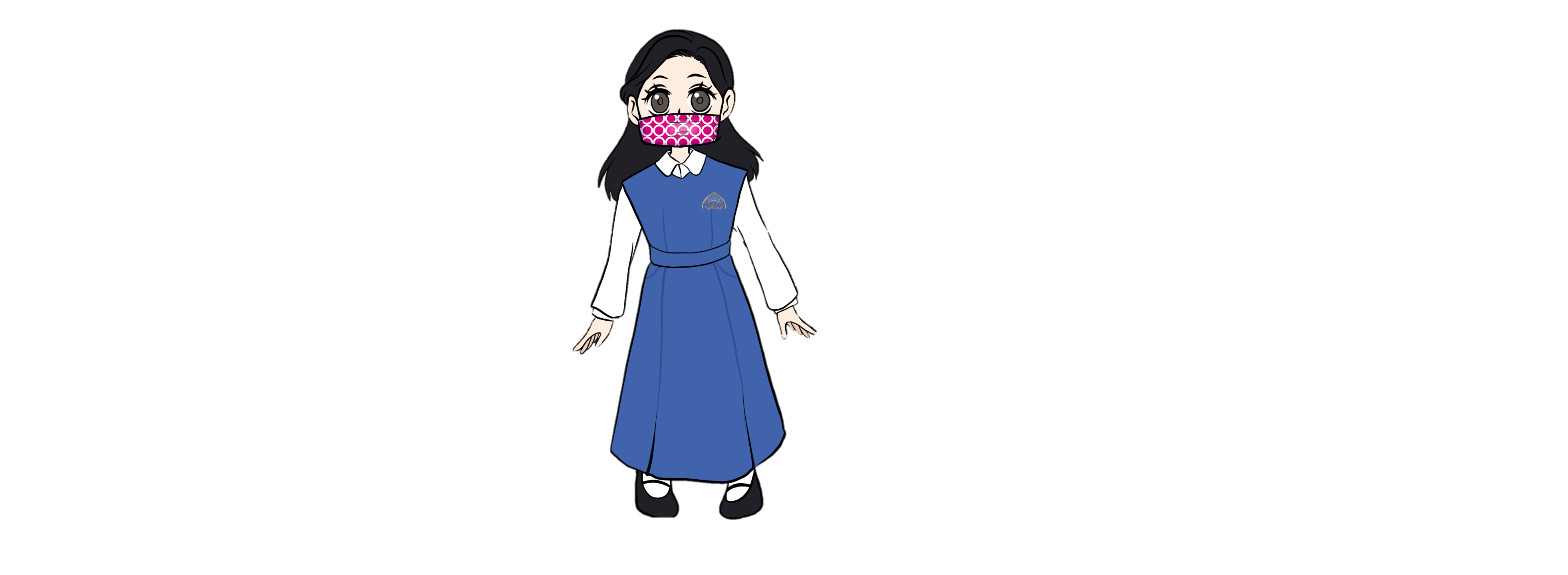 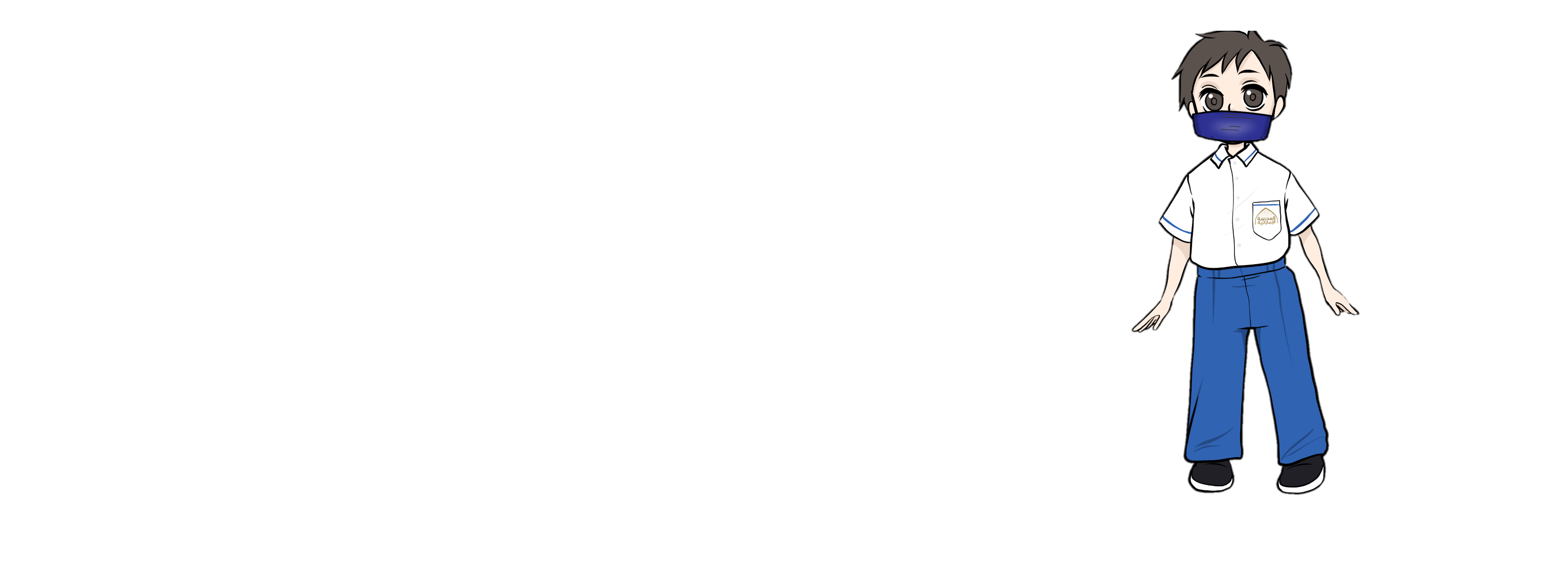 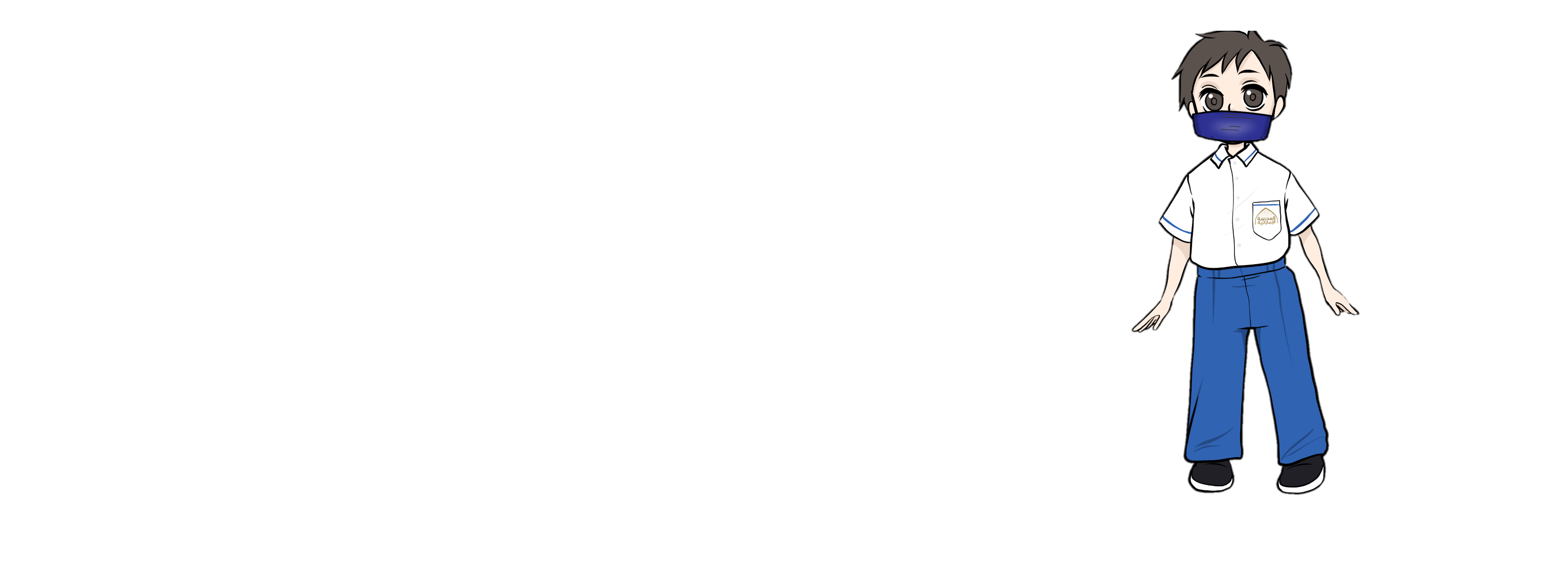 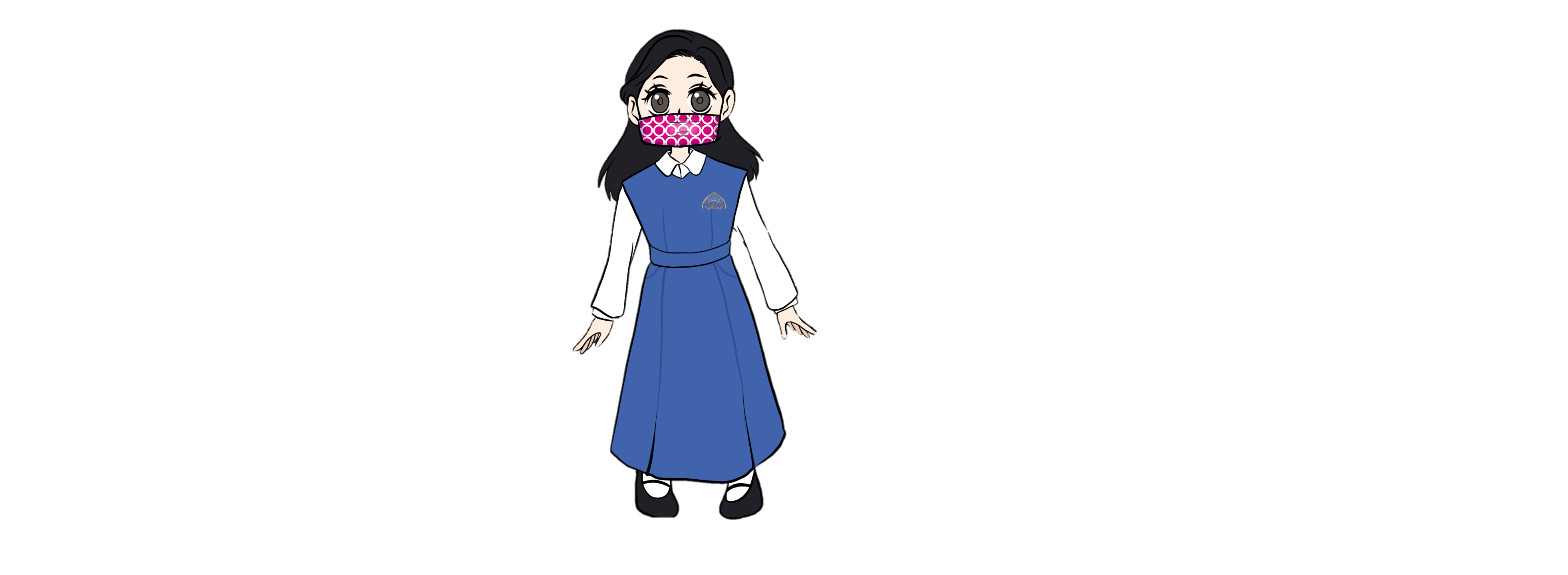 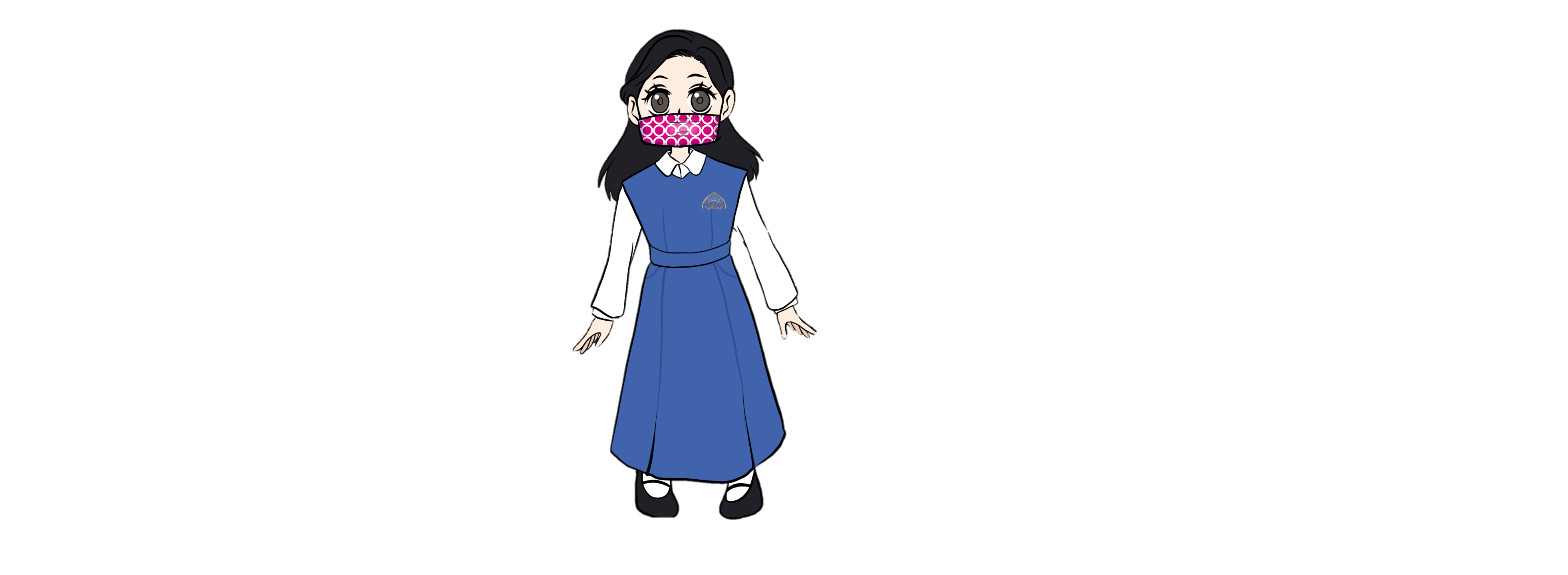 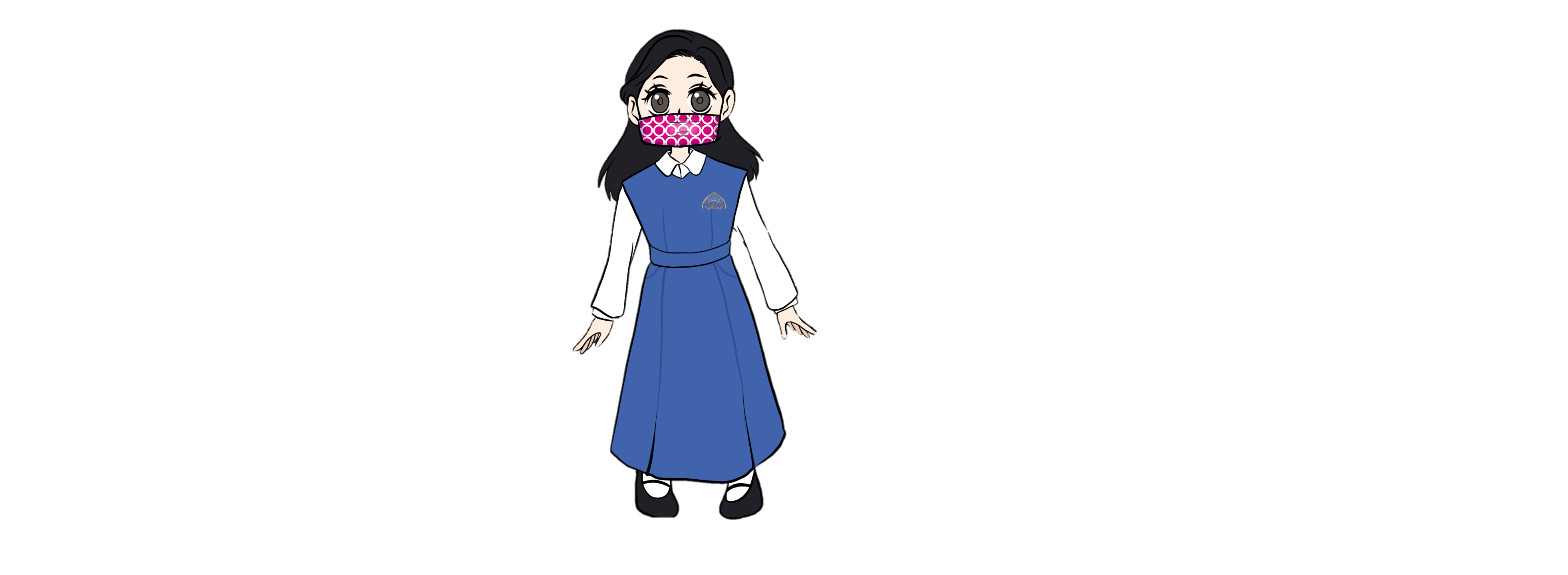 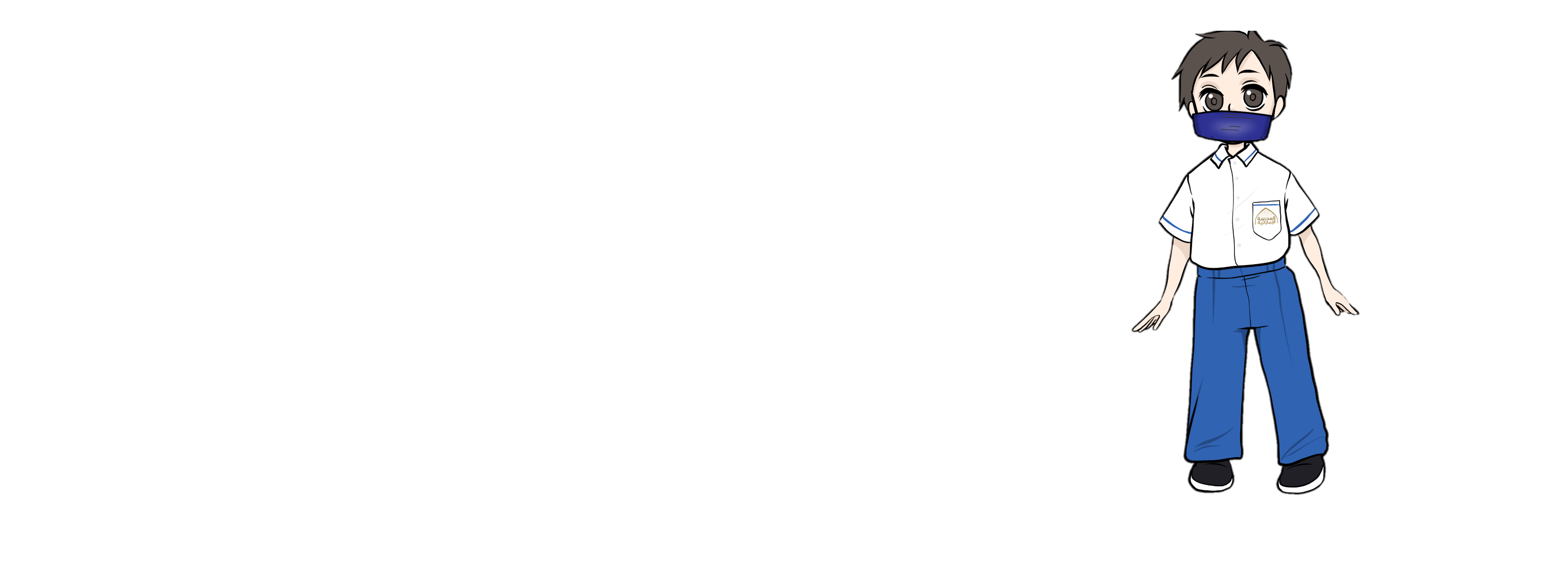 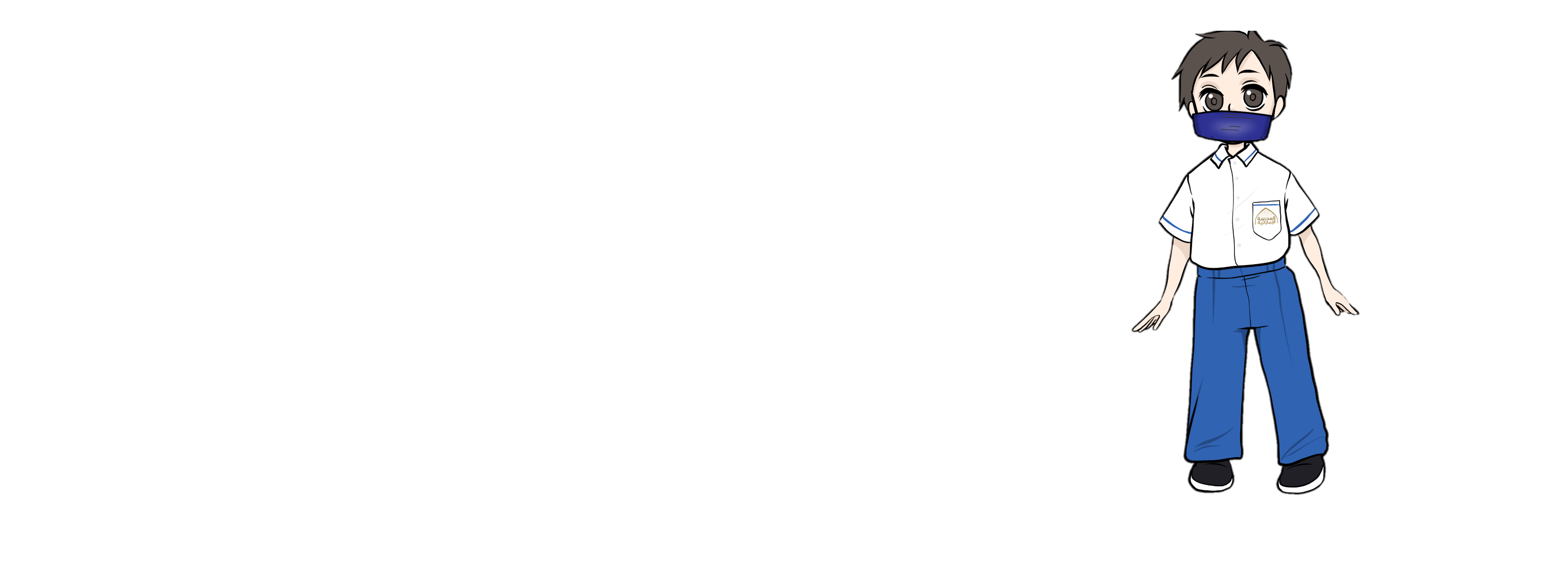 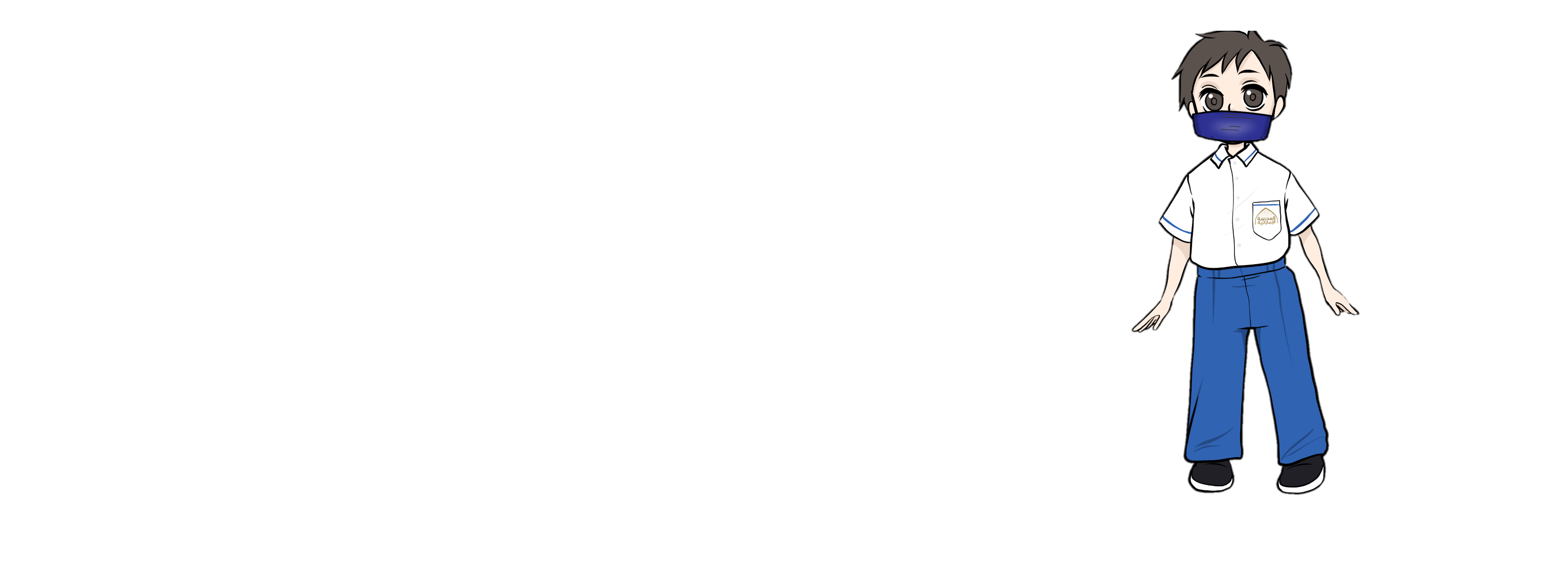 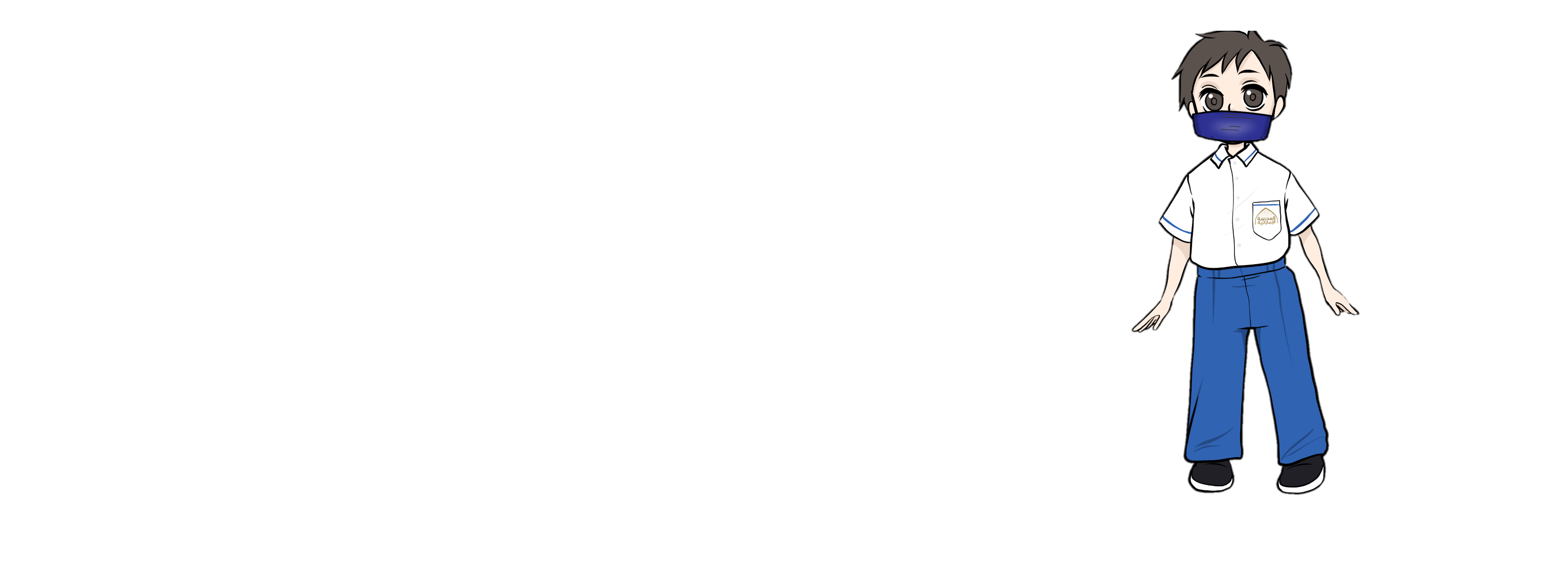 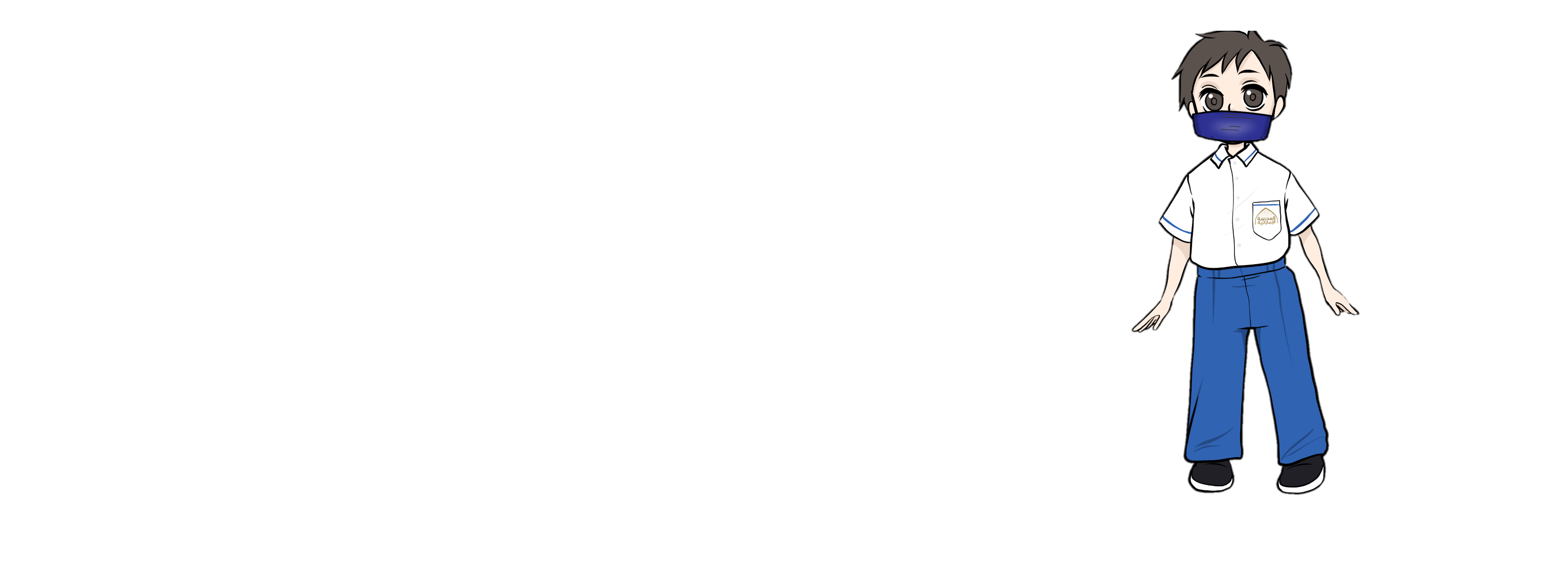 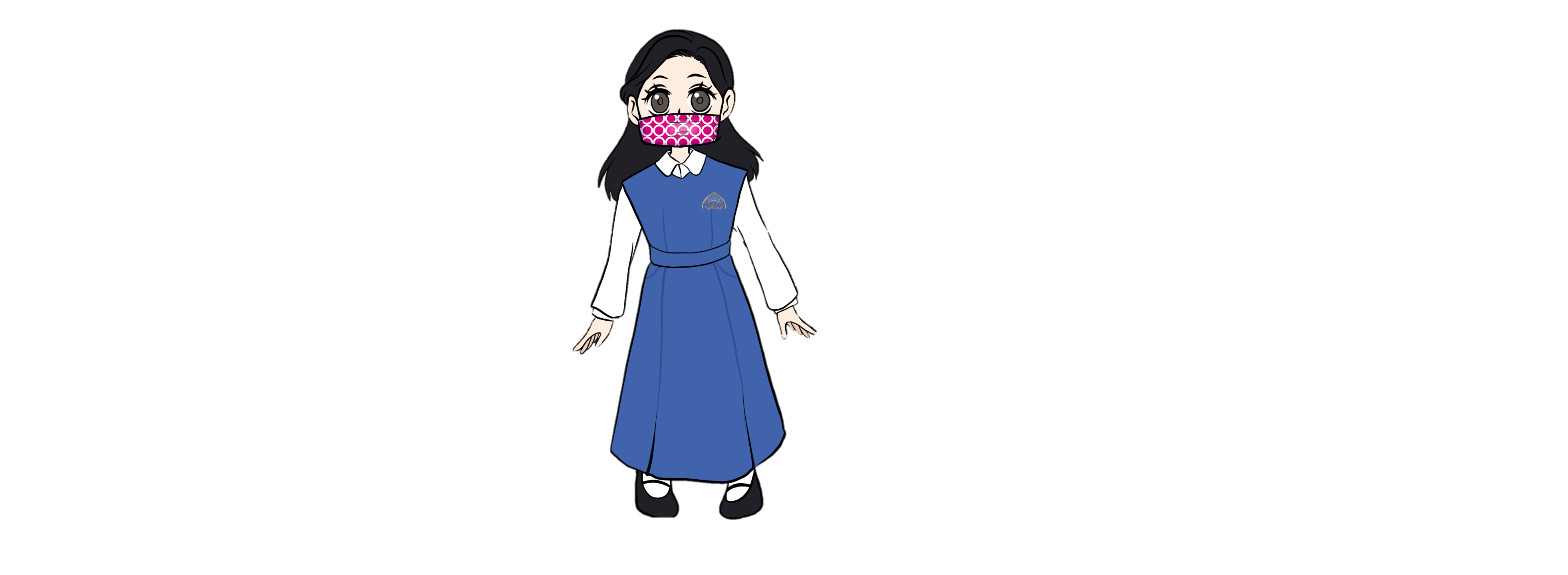 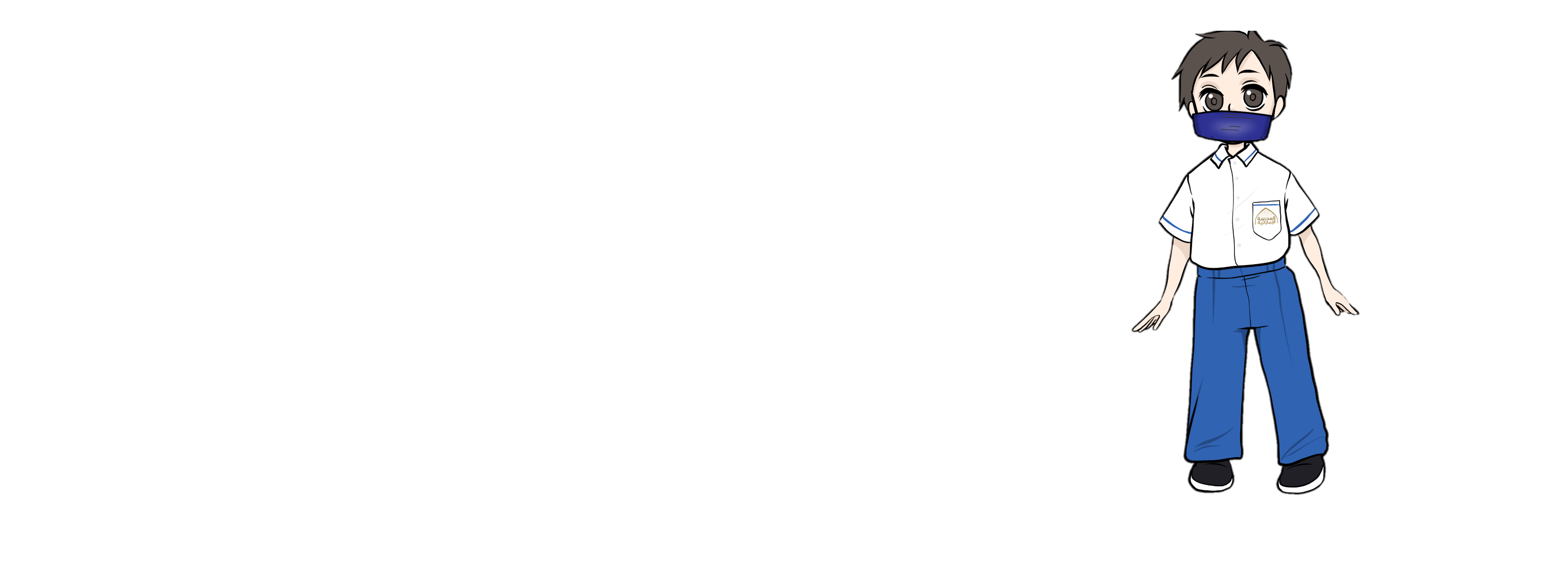 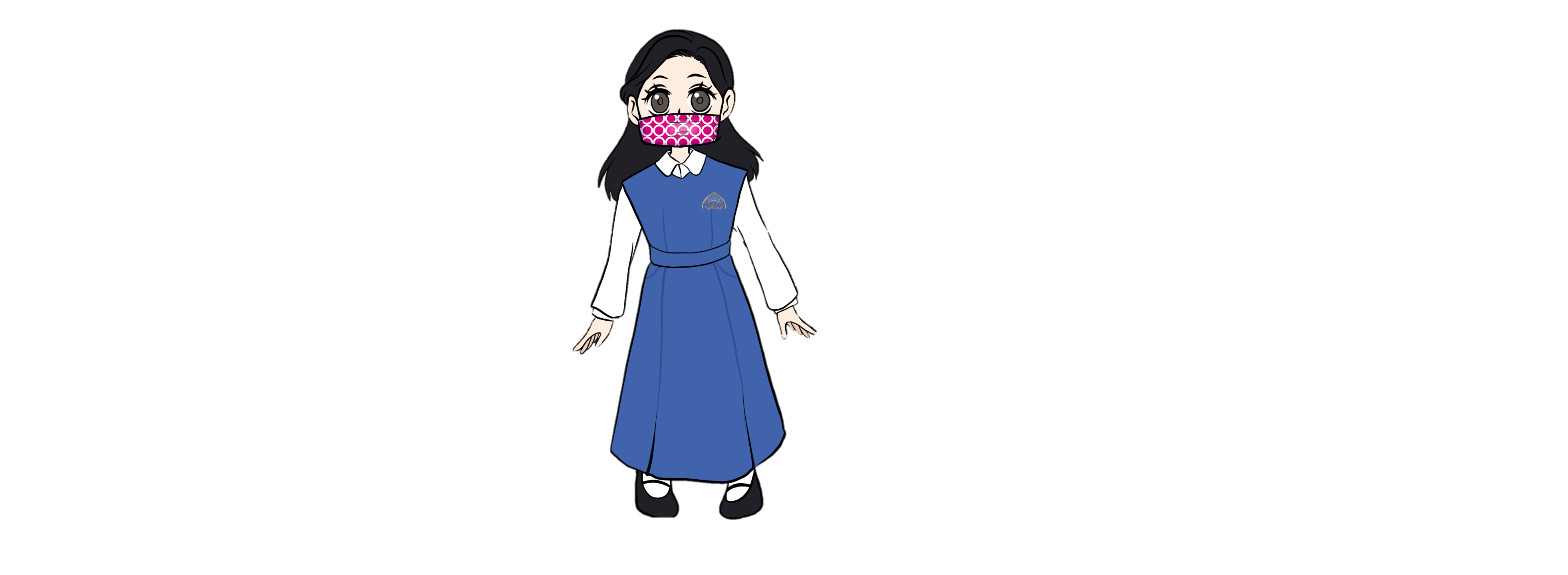 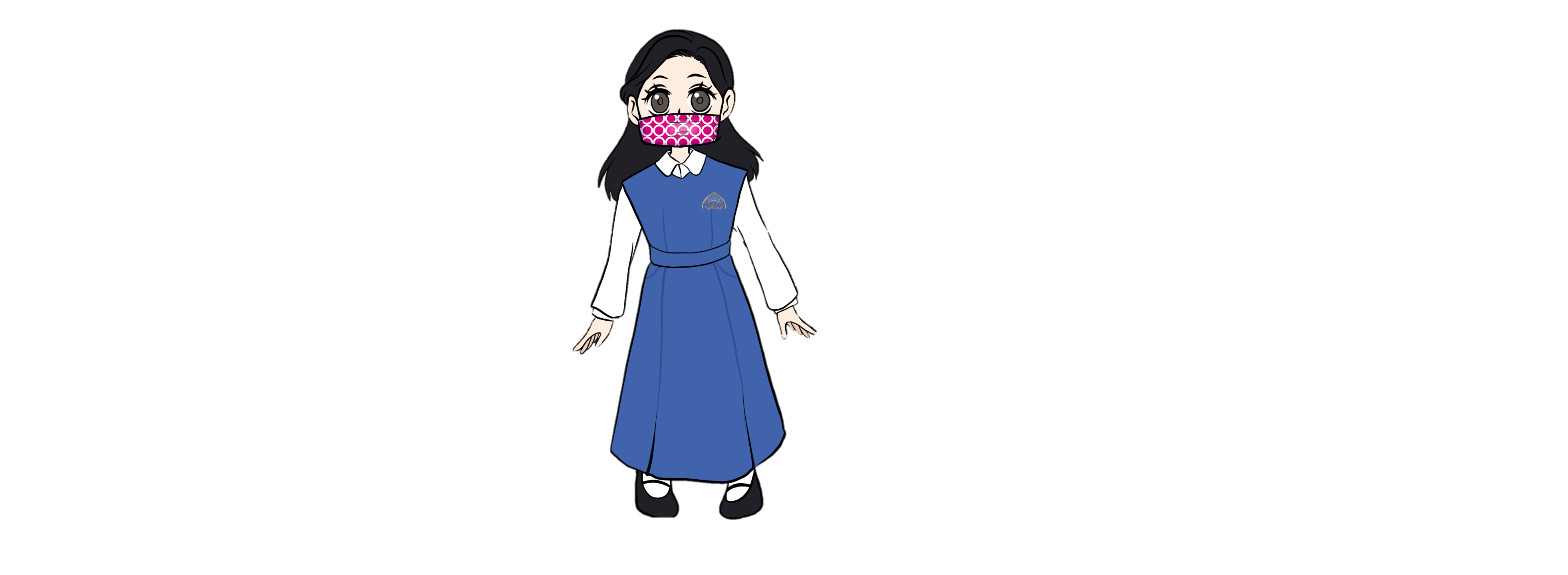 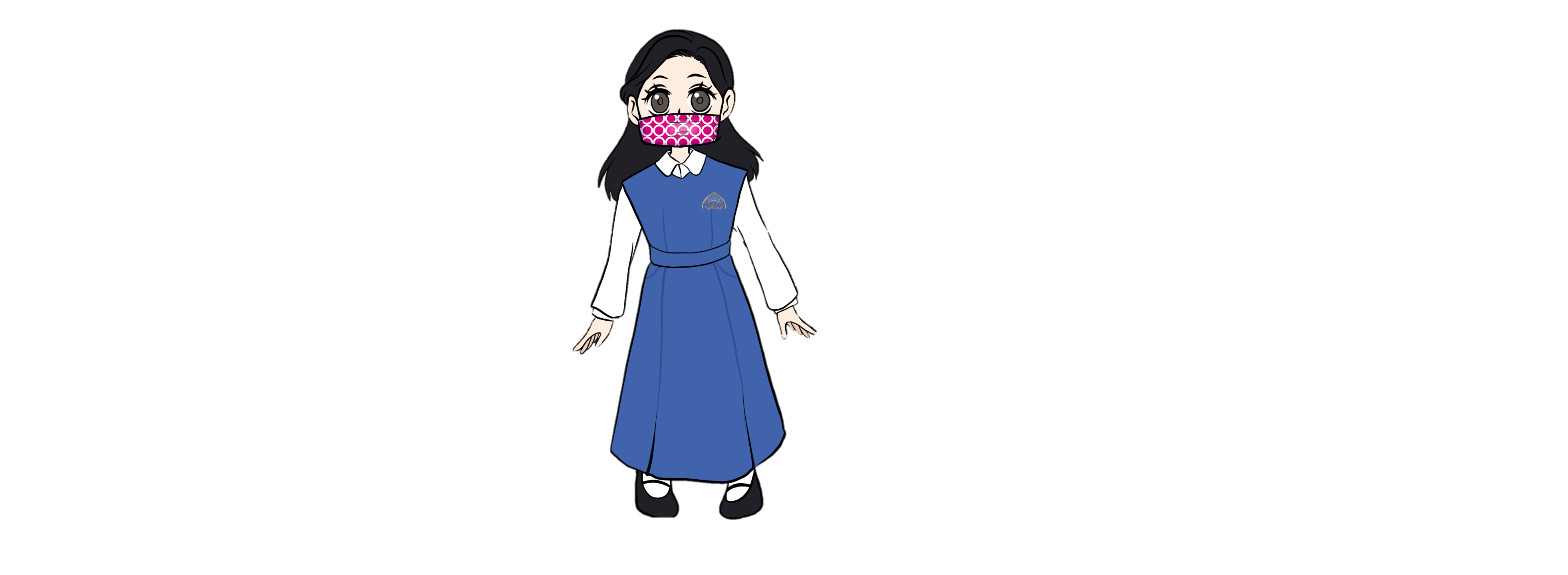 هَلْ يُحِبُّك مُعَلِّموك وَيَرْحموك؟
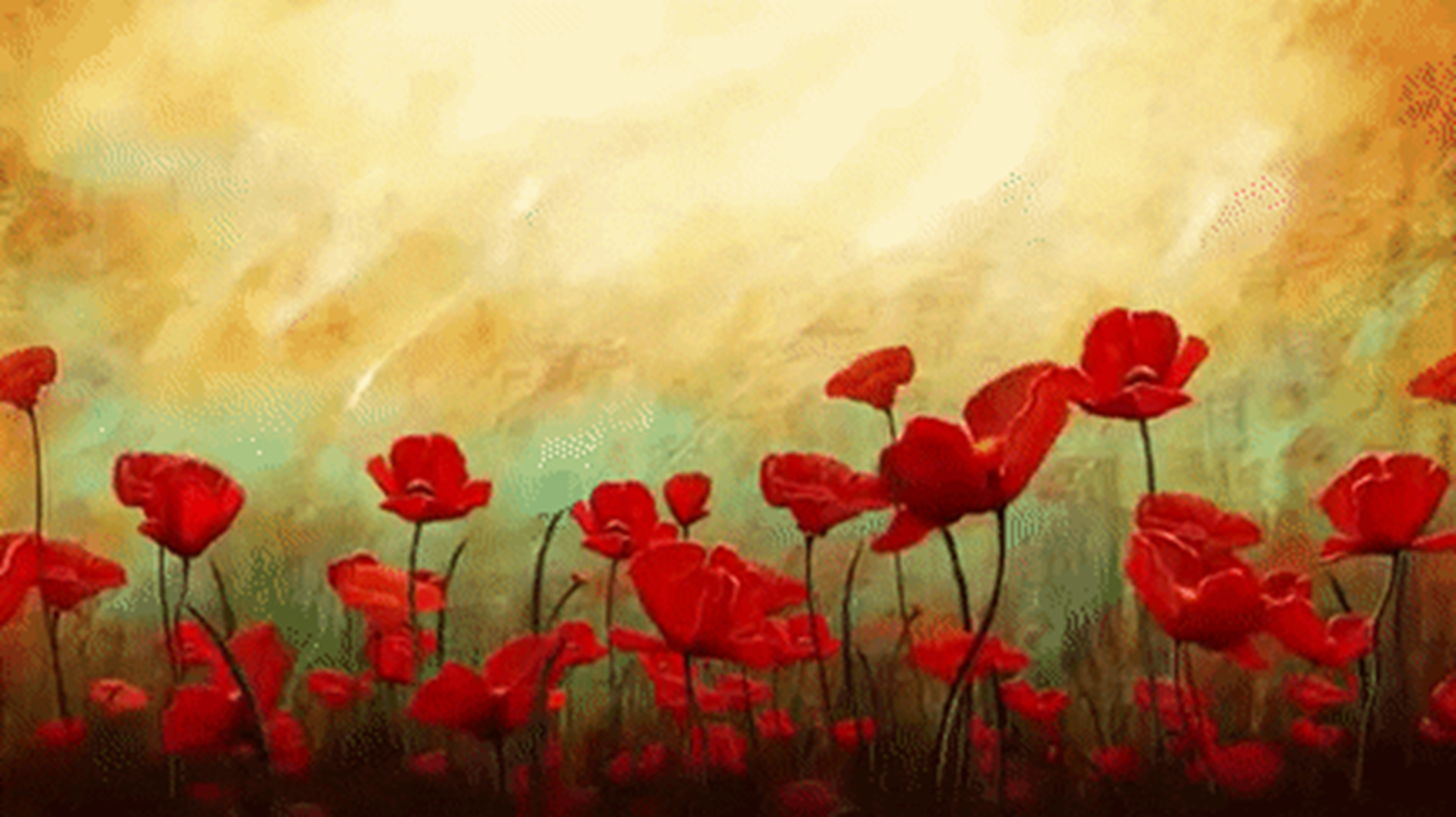 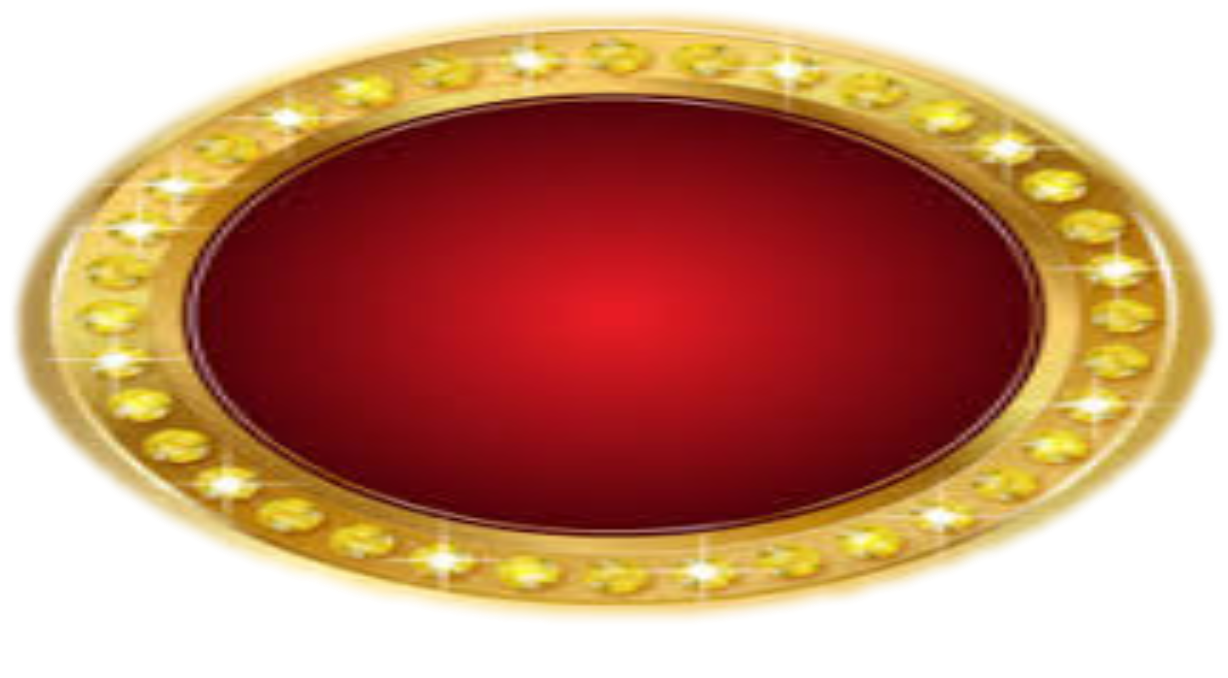 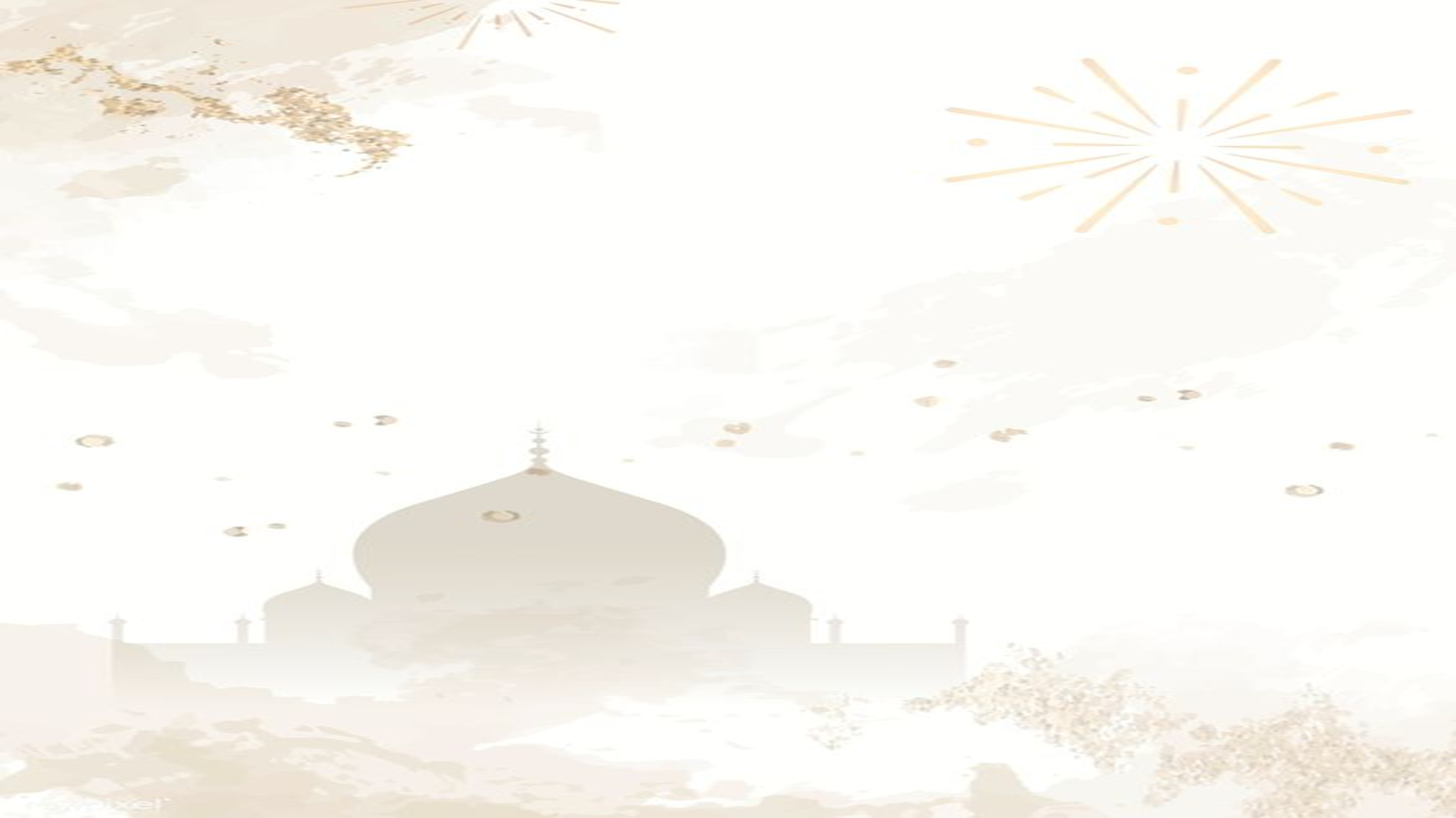 هل تُحِبُّ مُعَلِّميك
ما مَظاهر حُبهم لَكَ؟
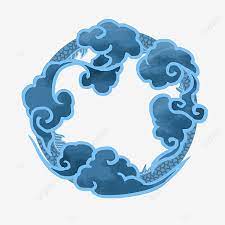 ما صِفات المعلم الذي تٌحِبُّه
كَيْفَ تُحِبّ أنْ يُعَلِّمُك مُعَلِّموك ؟
ولماذا ؟
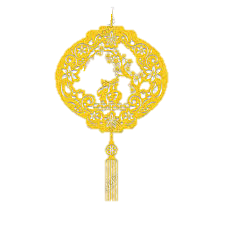 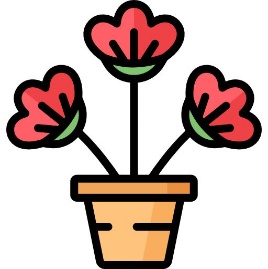 87
رَسولُ اللهِ مُعَلِّمُنا
هيا نقرأ
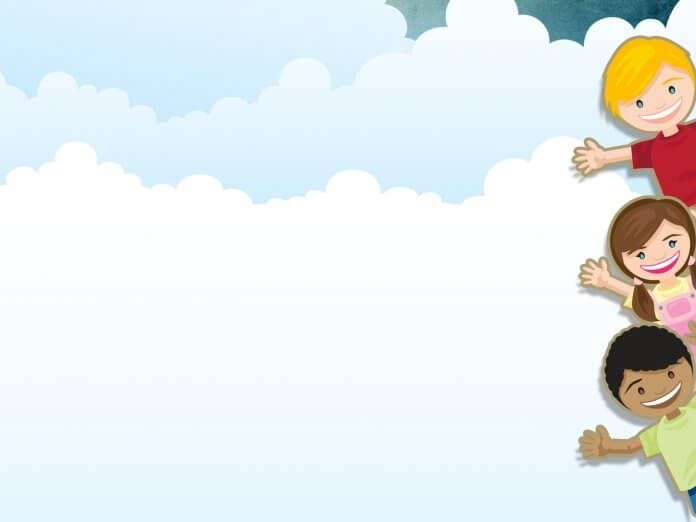 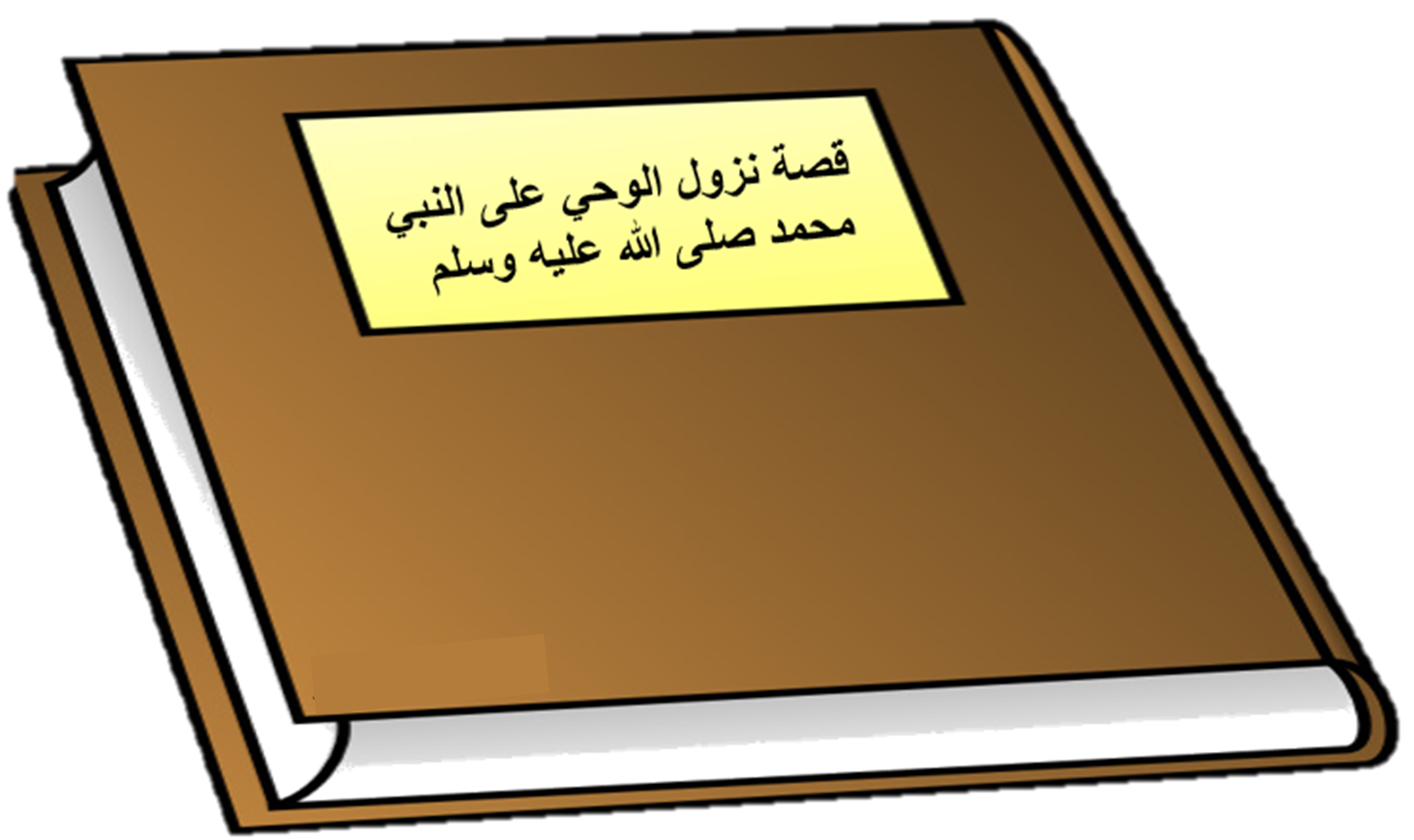 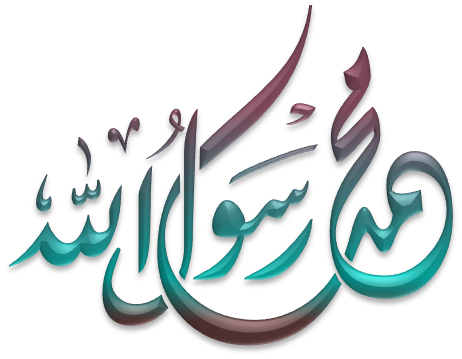 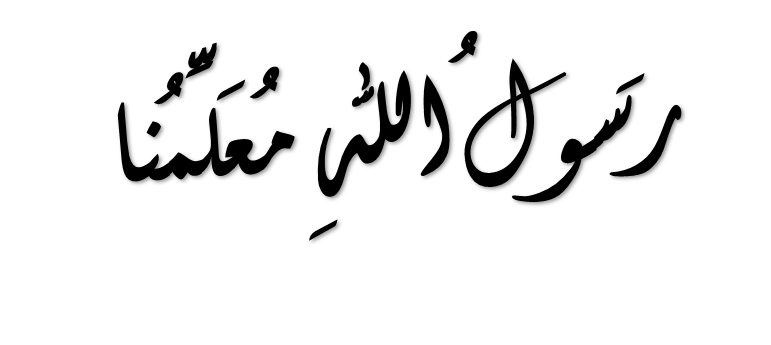 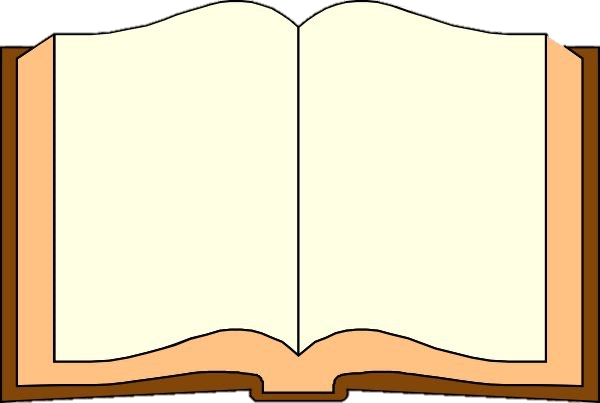 أَقْرَأُ النَّص:
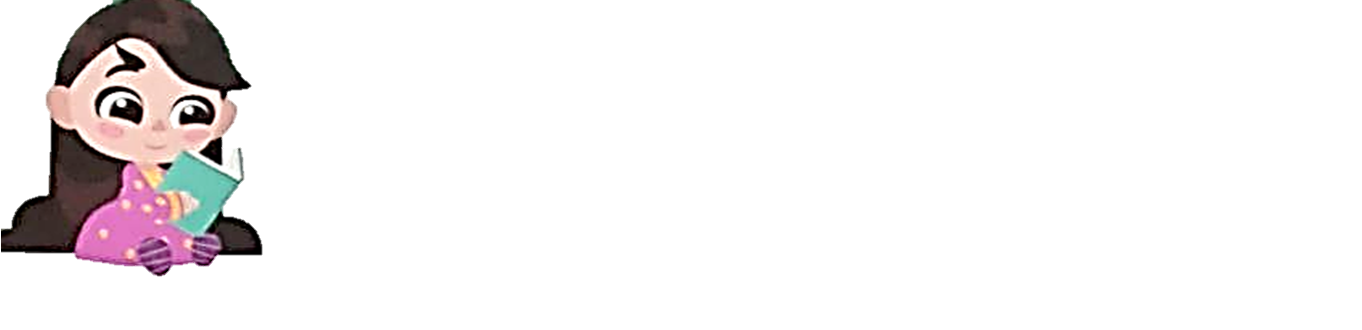 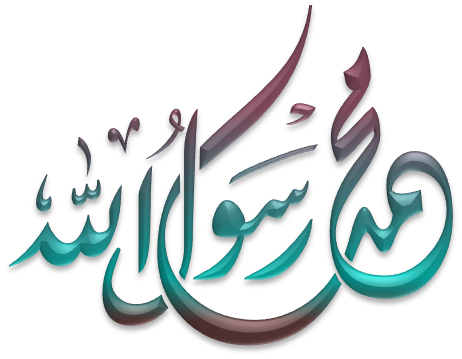 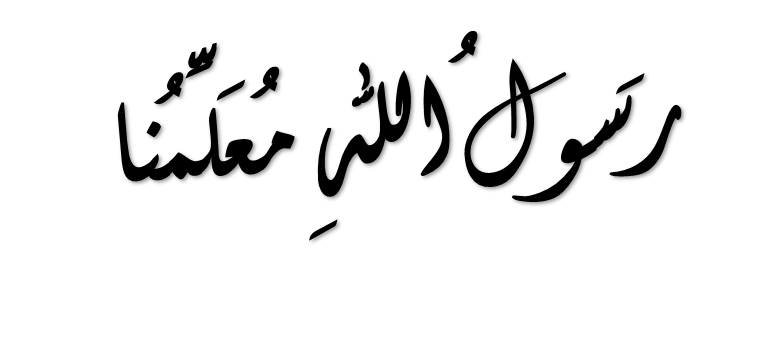 صلى الله عليه وسلم
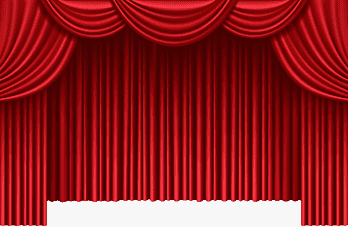 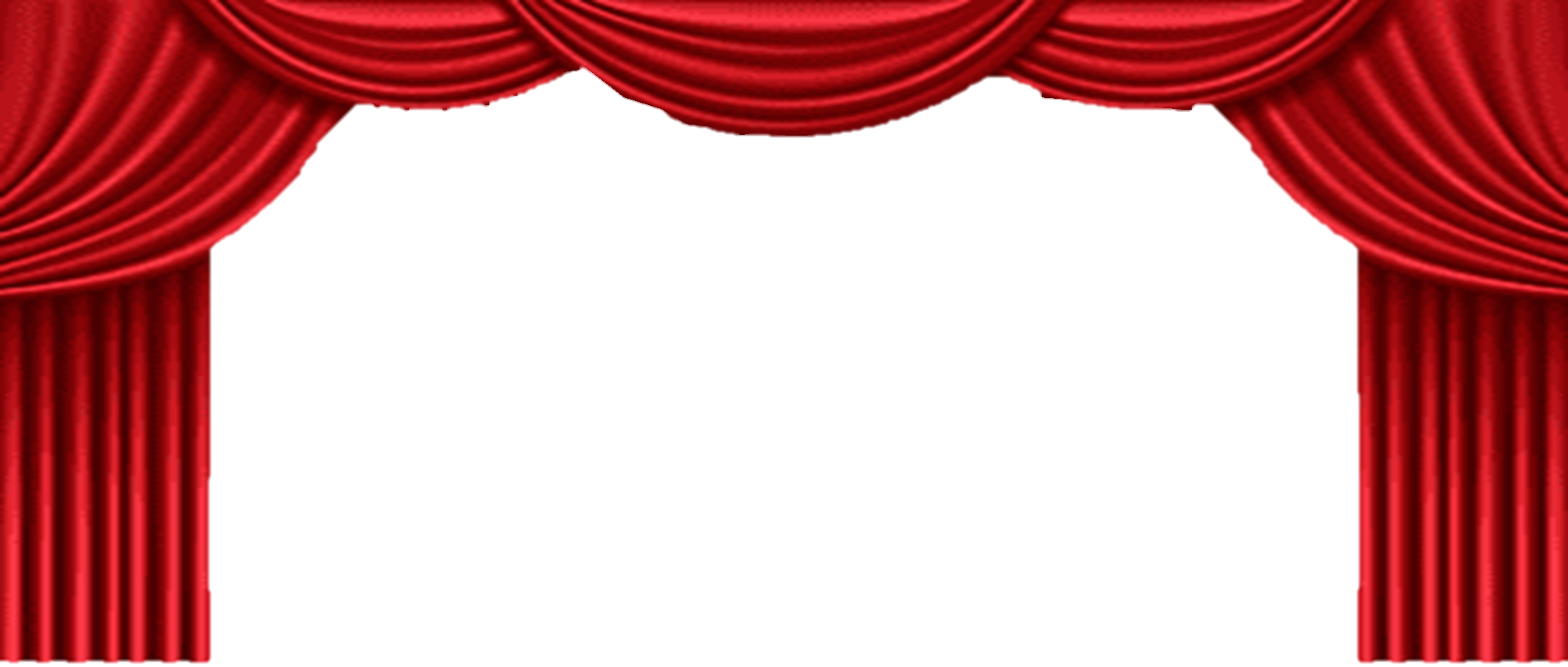 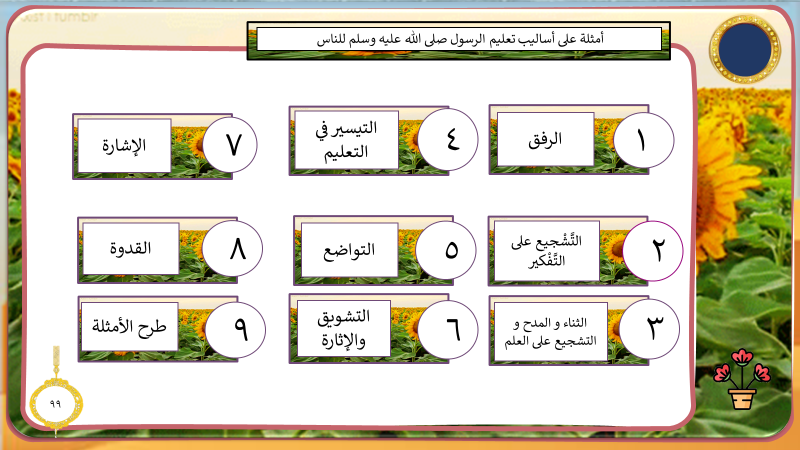 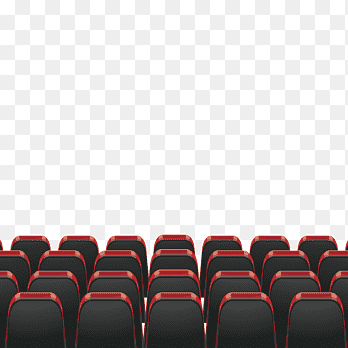 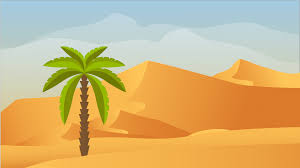 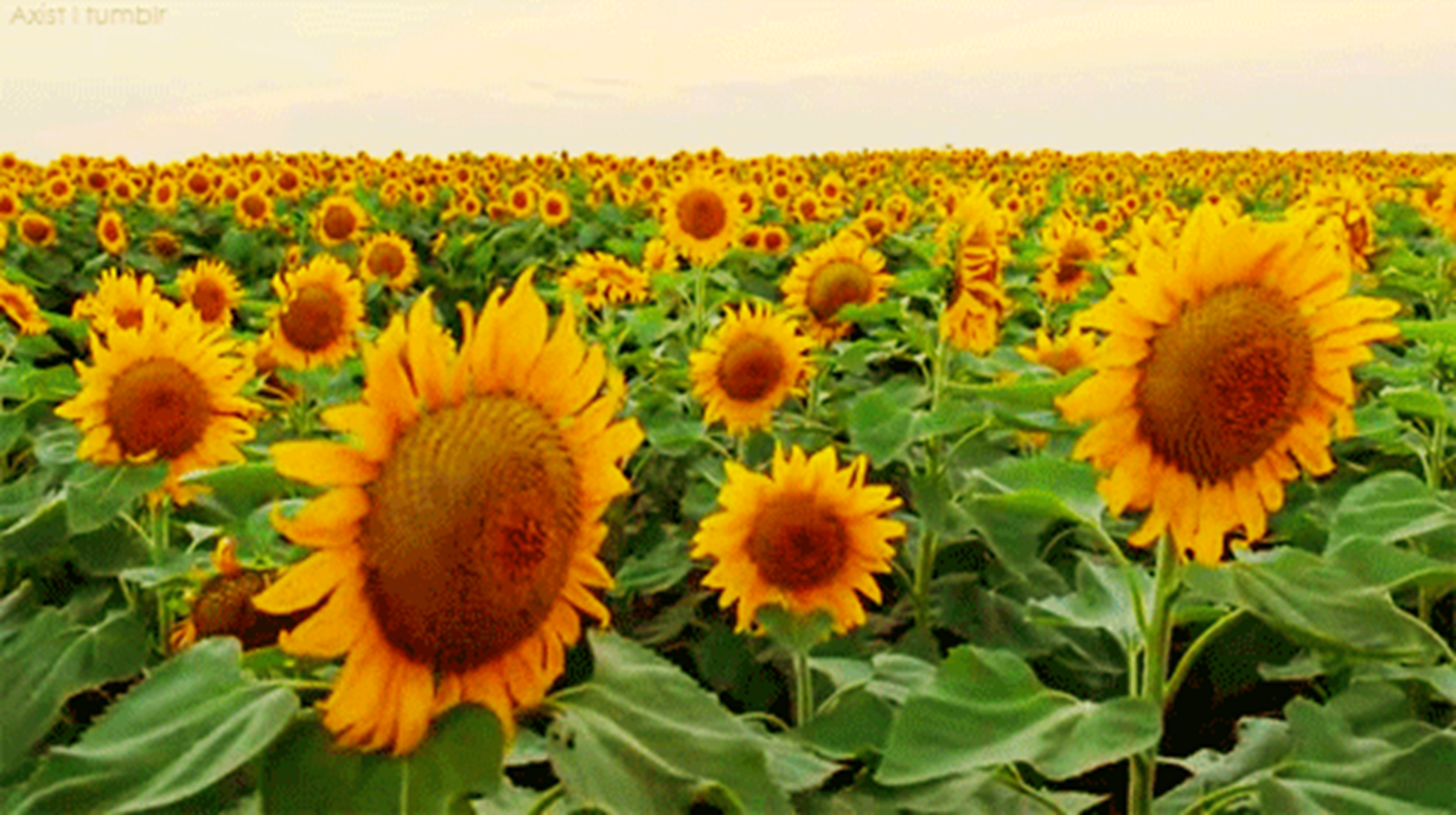 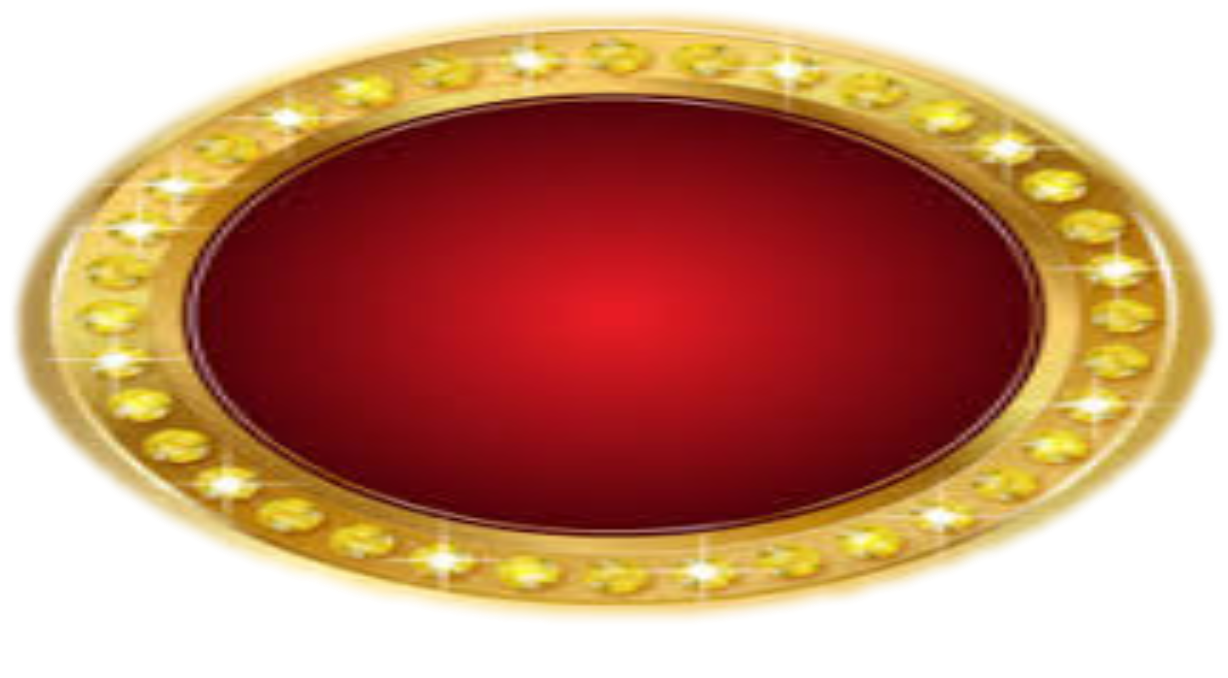 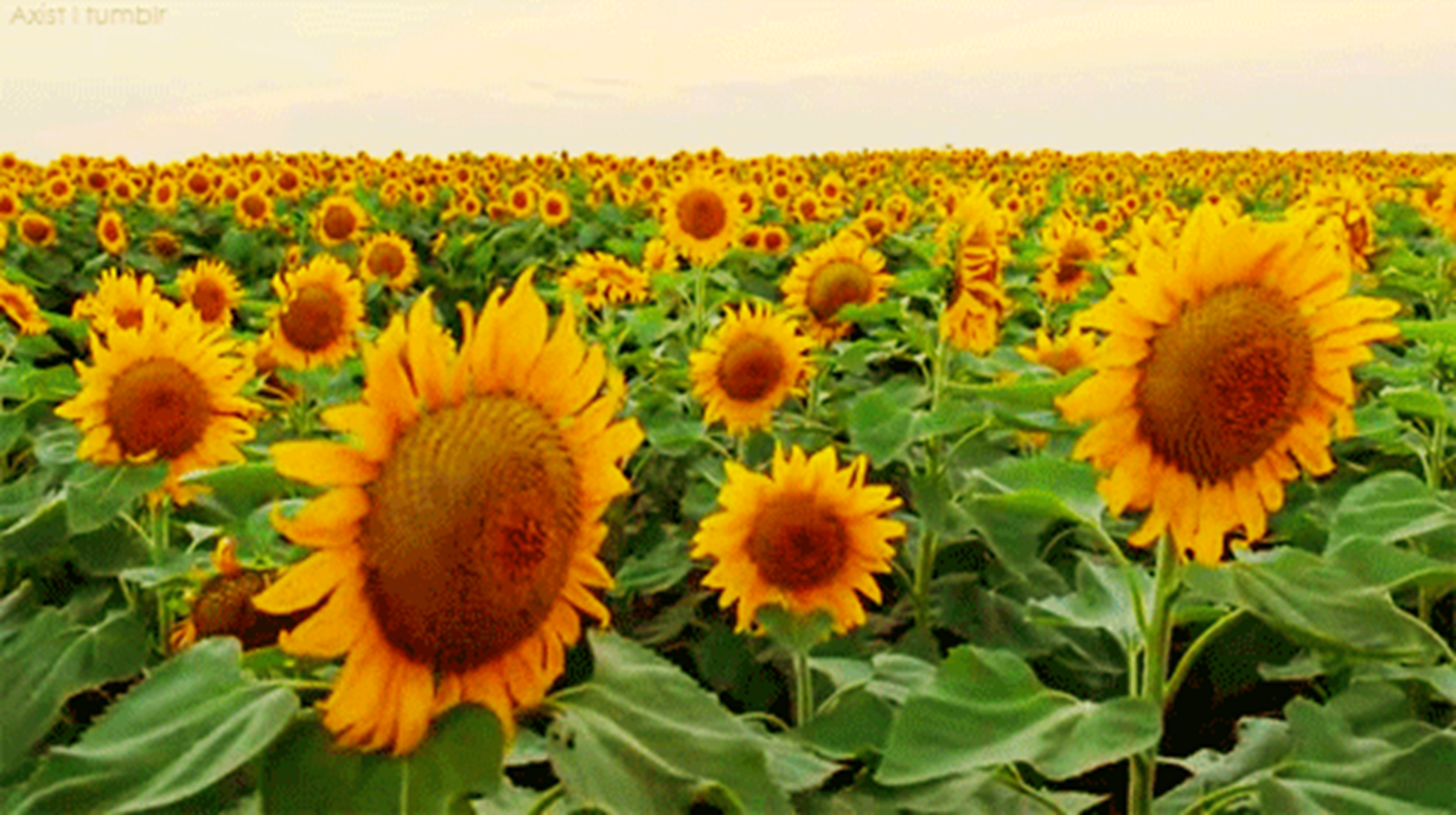 أمثلة على أساليب تعليم الرسول صلى الله عليه وسلم للناس
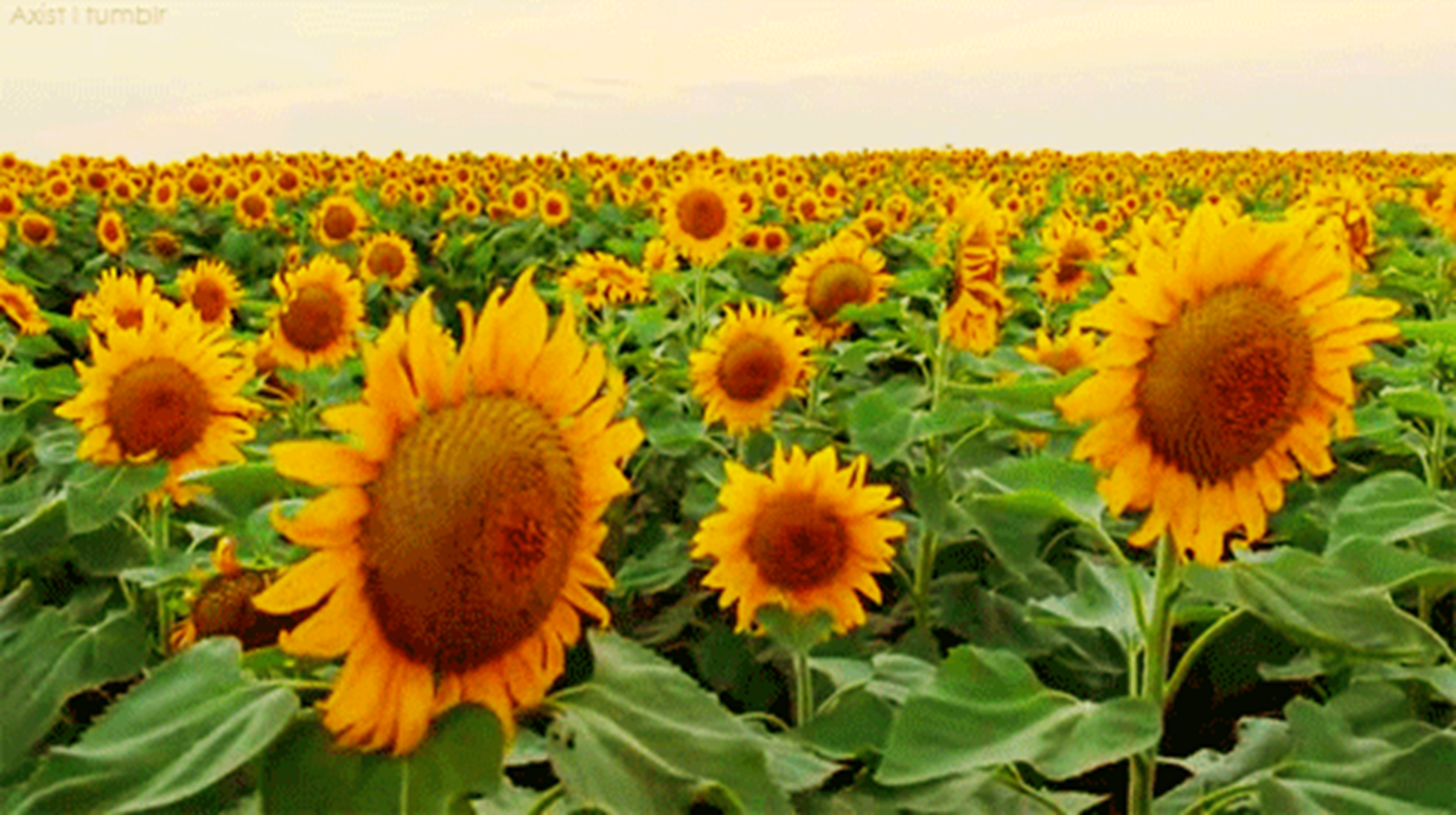 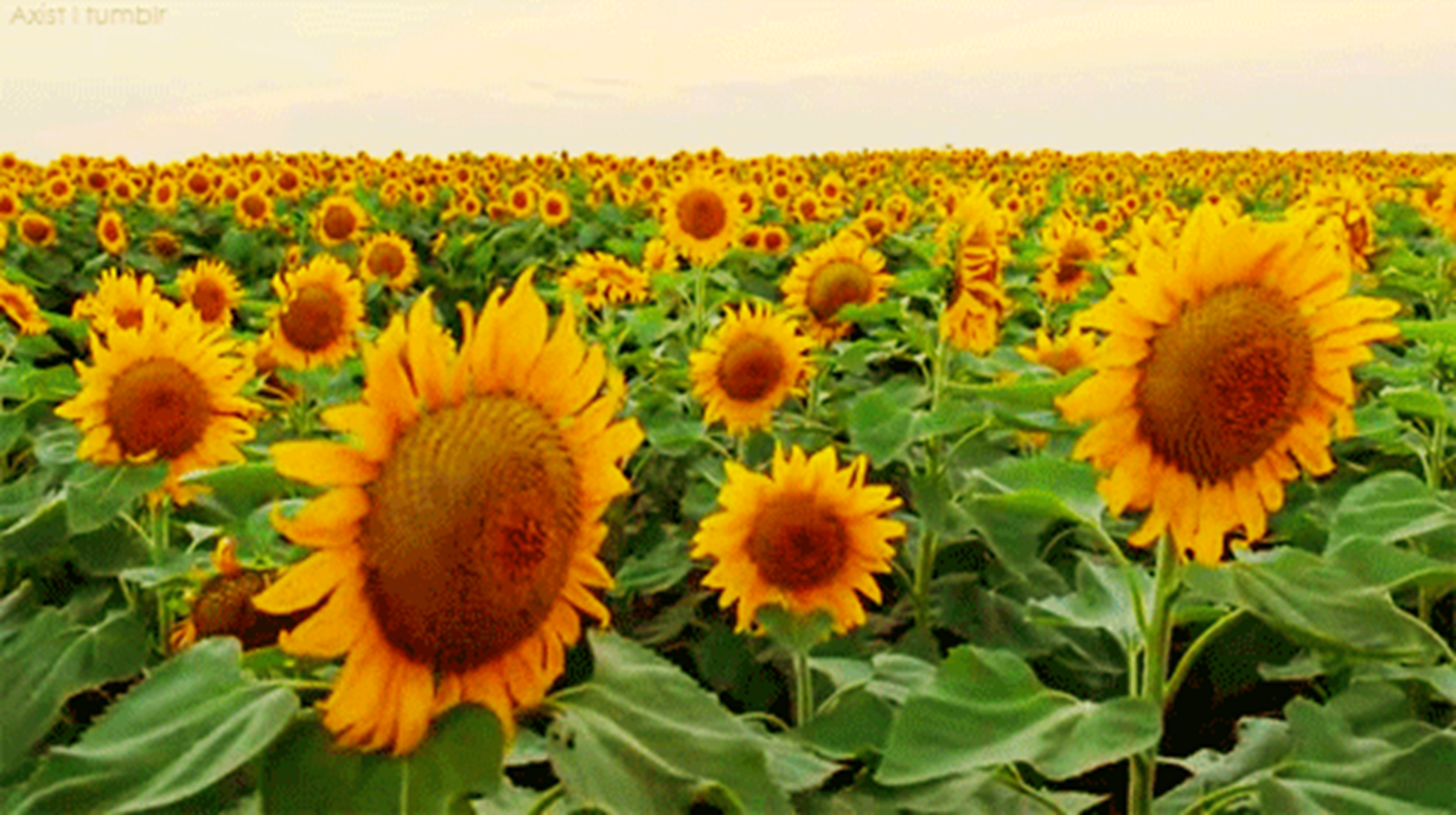 4
التيسير في التعليم
الرفق
1
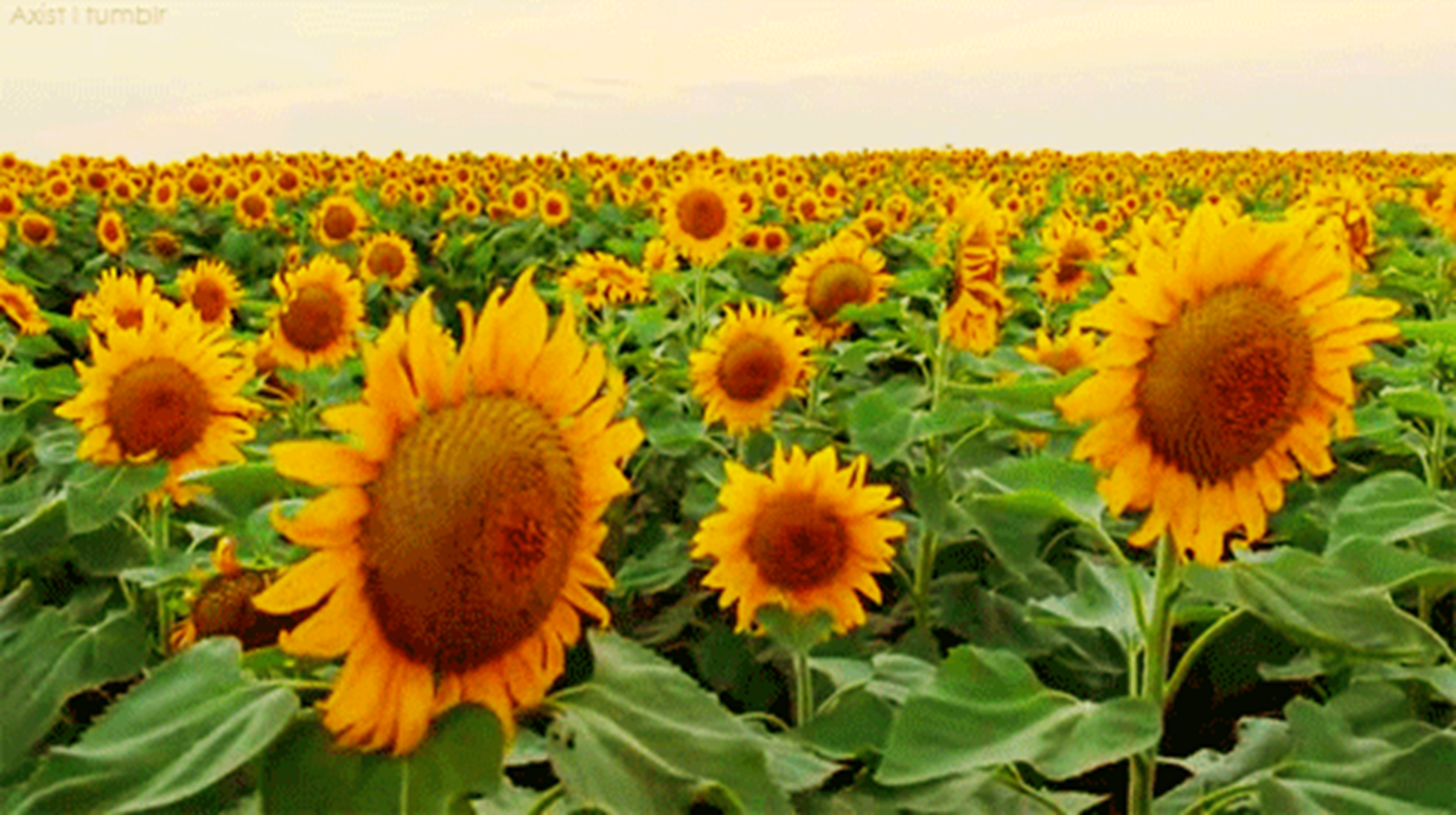 7
الإشارة
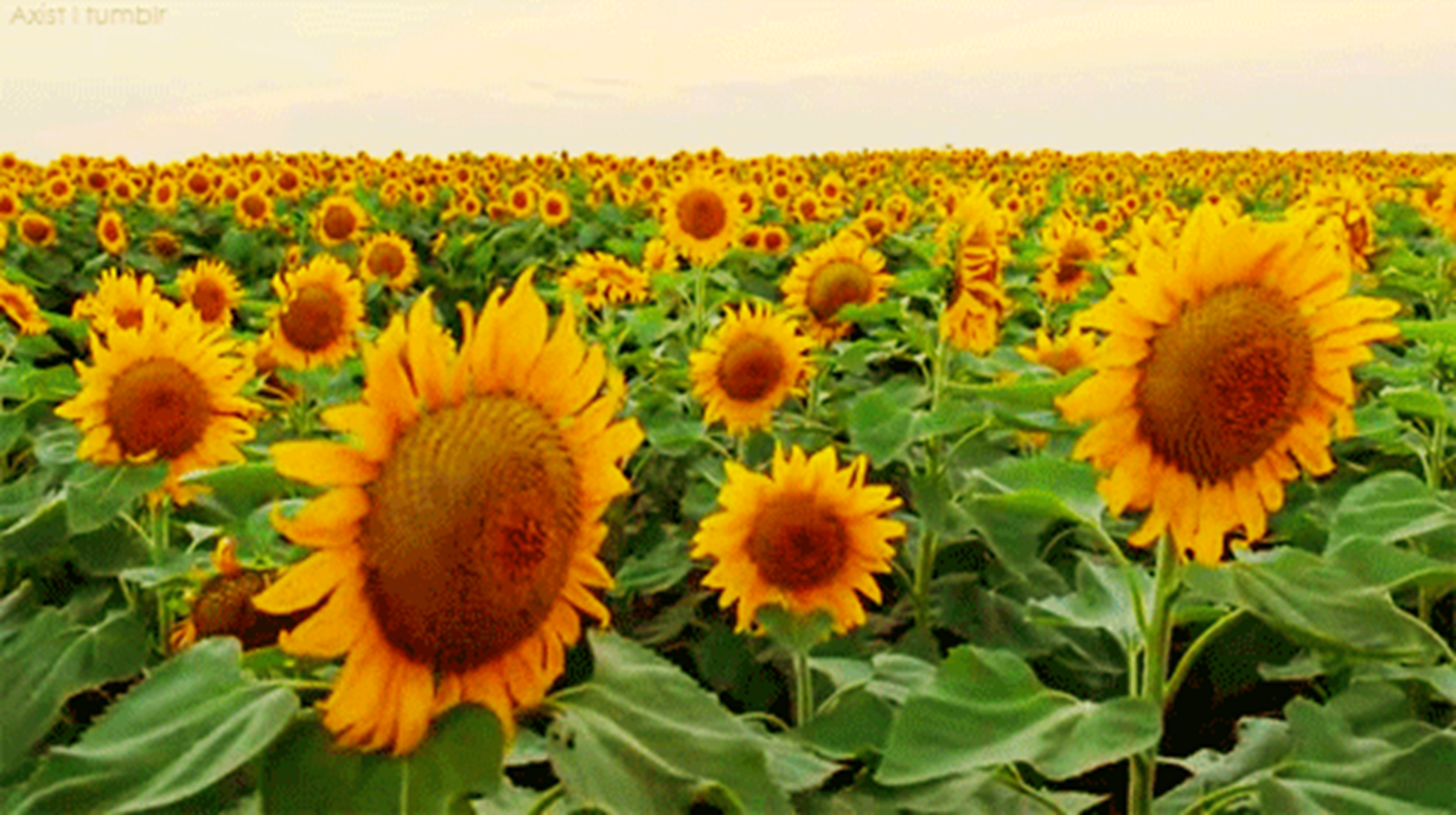 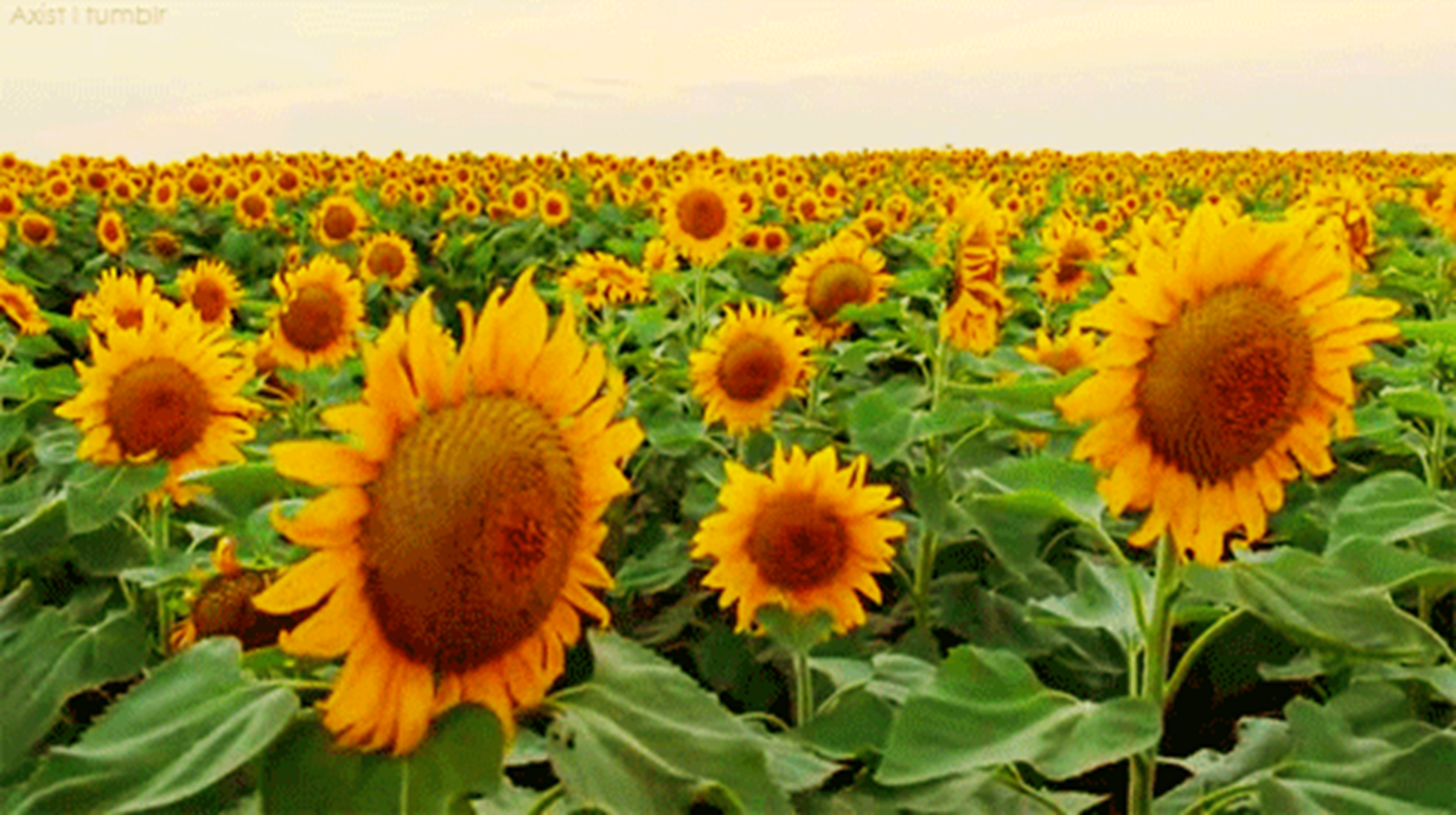 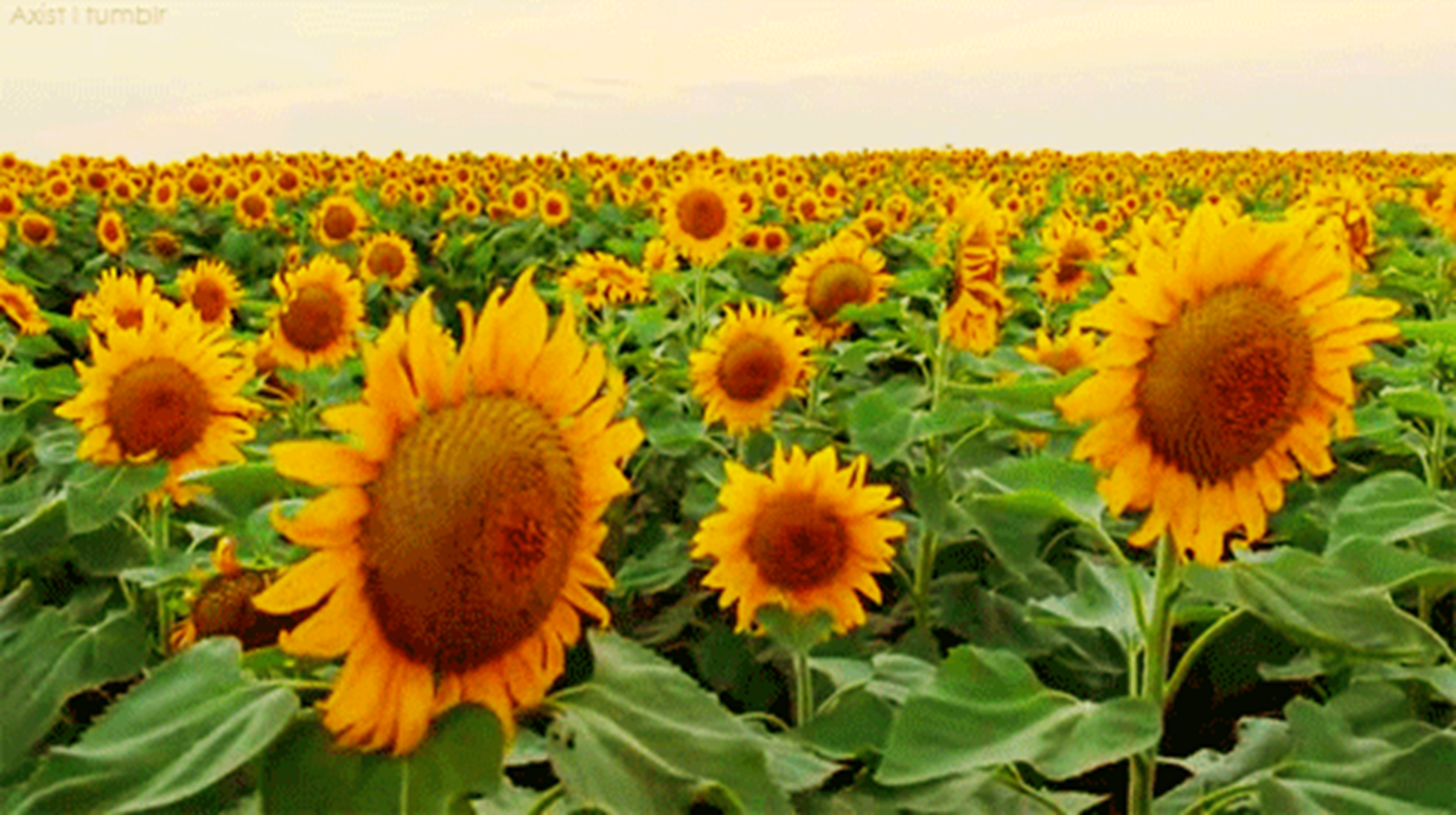 8
2
التَّشْجيع على التَّفْكير
5
القدوة
التواضع
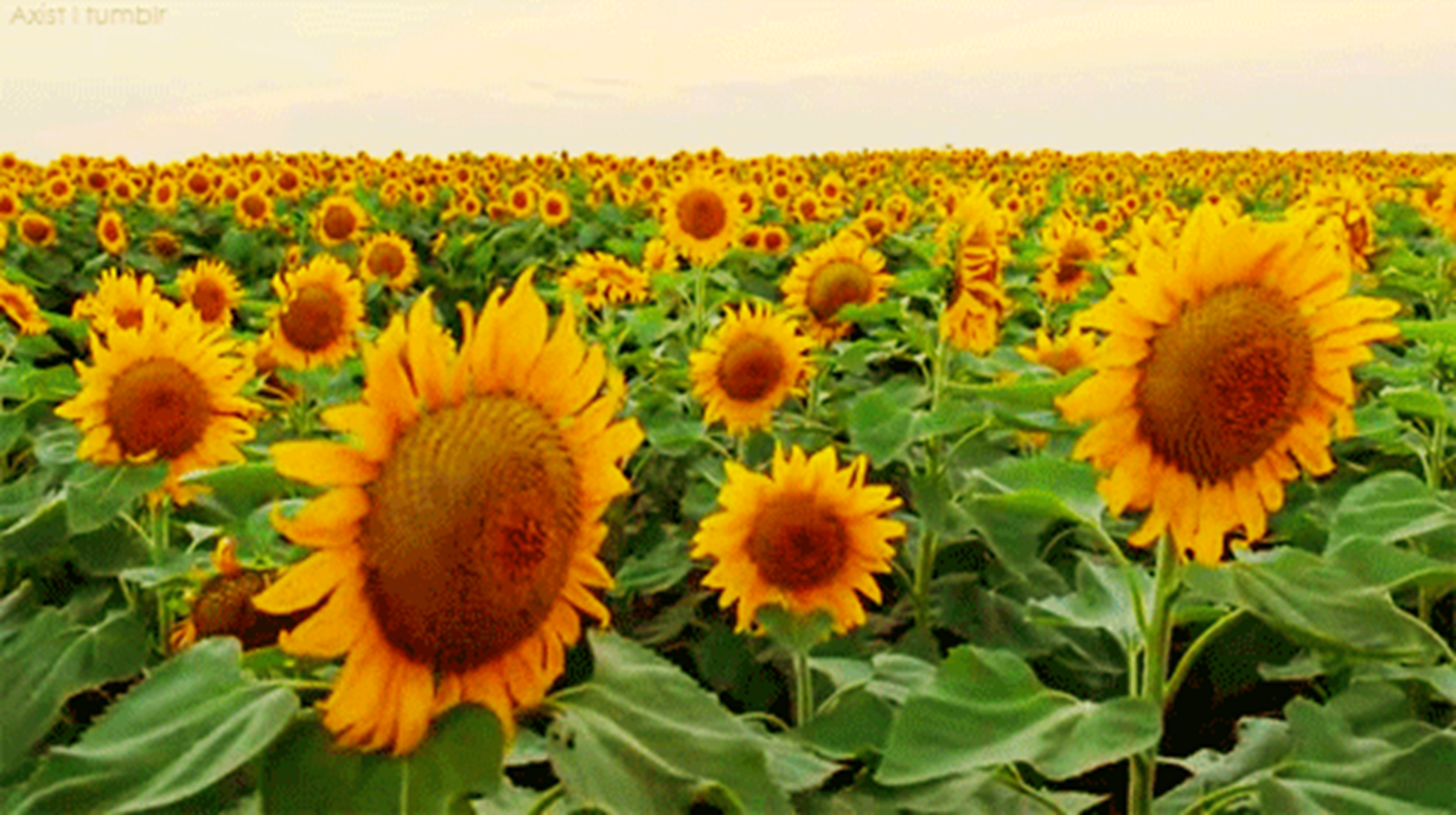 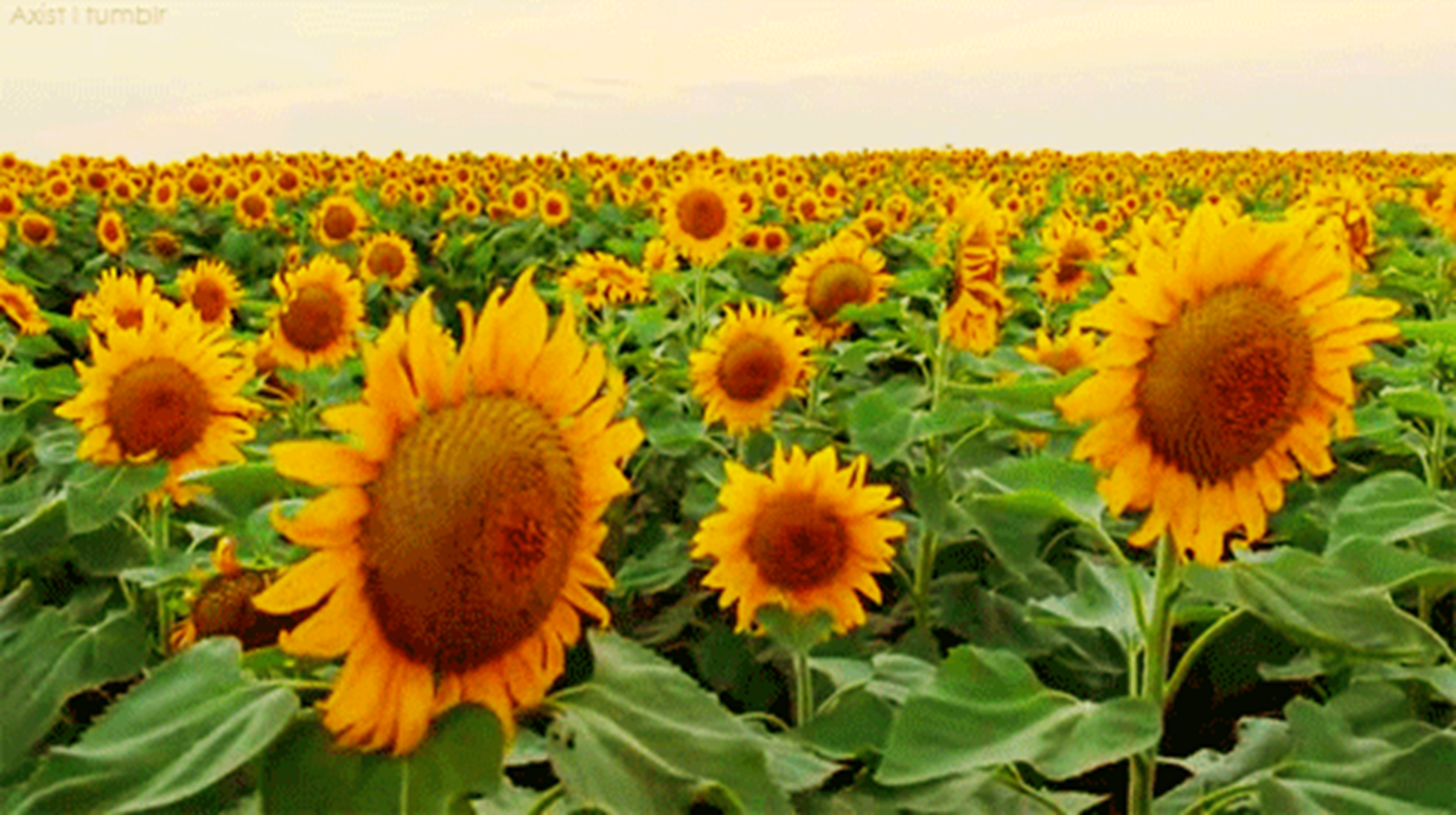 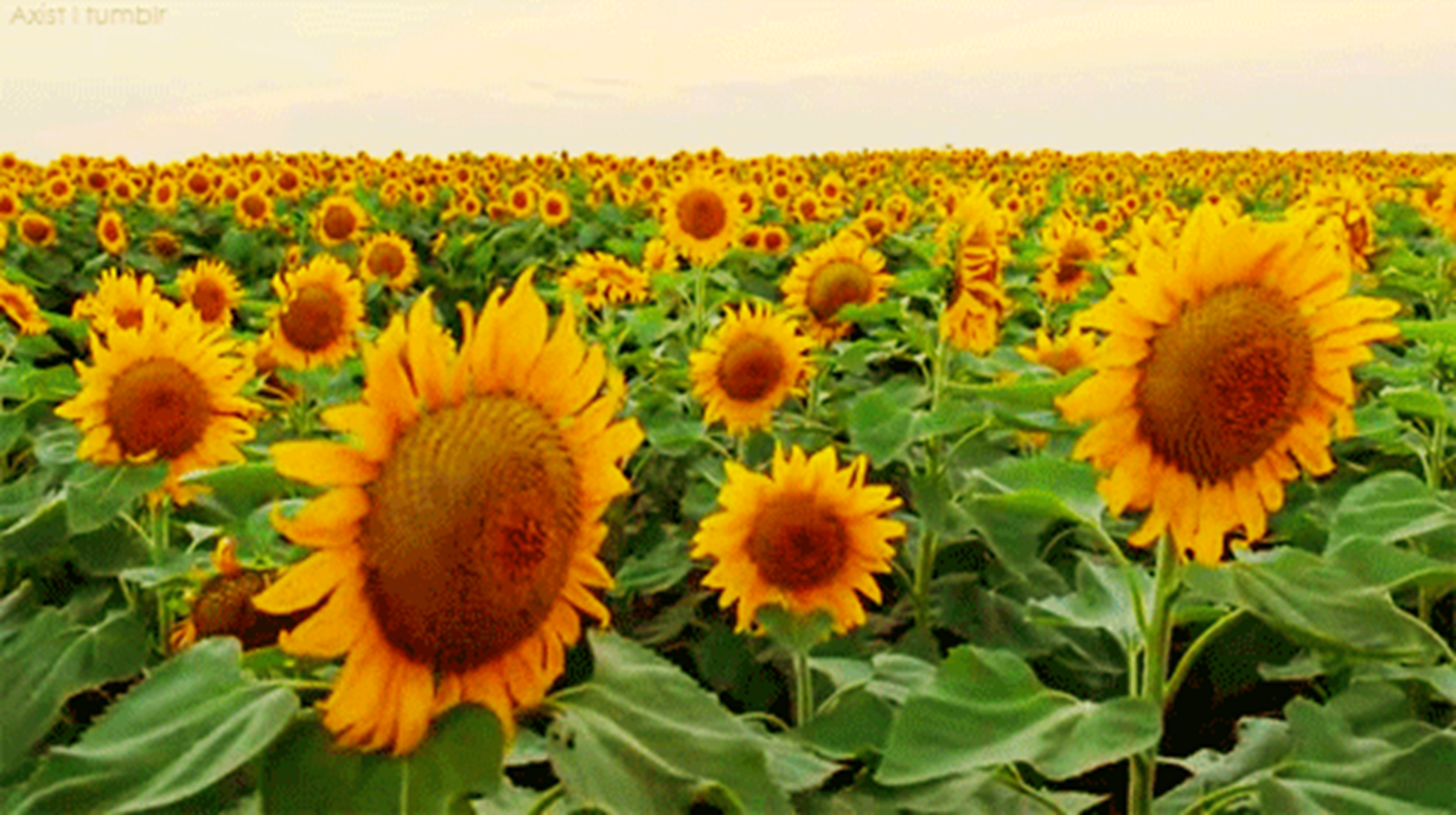 3
التشويق والإثارة
6
9
طرح الأمثلة
الثناء و المدح و التشجيع على العلم
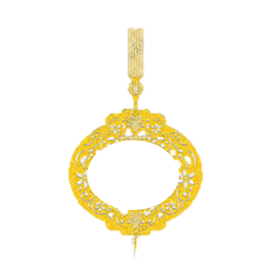 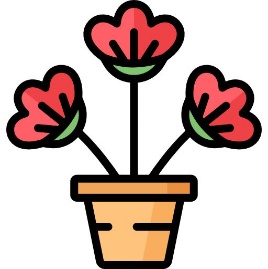 99
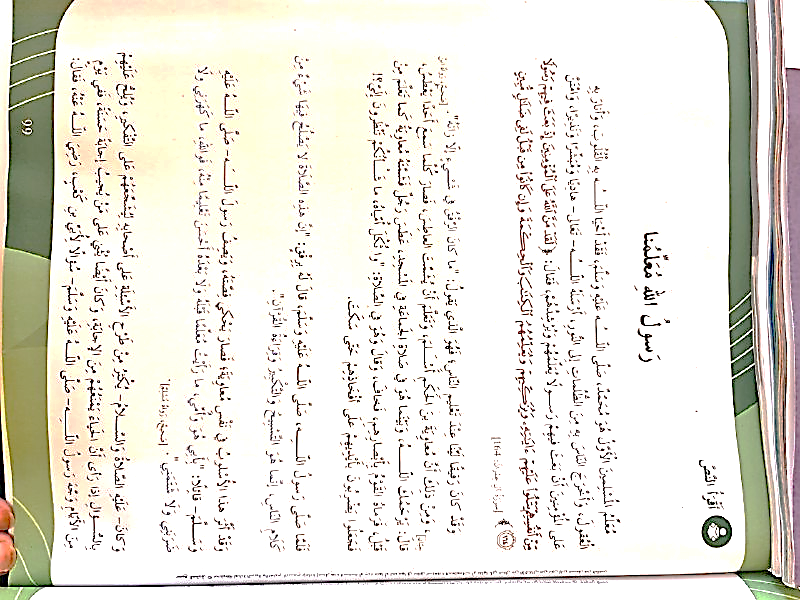 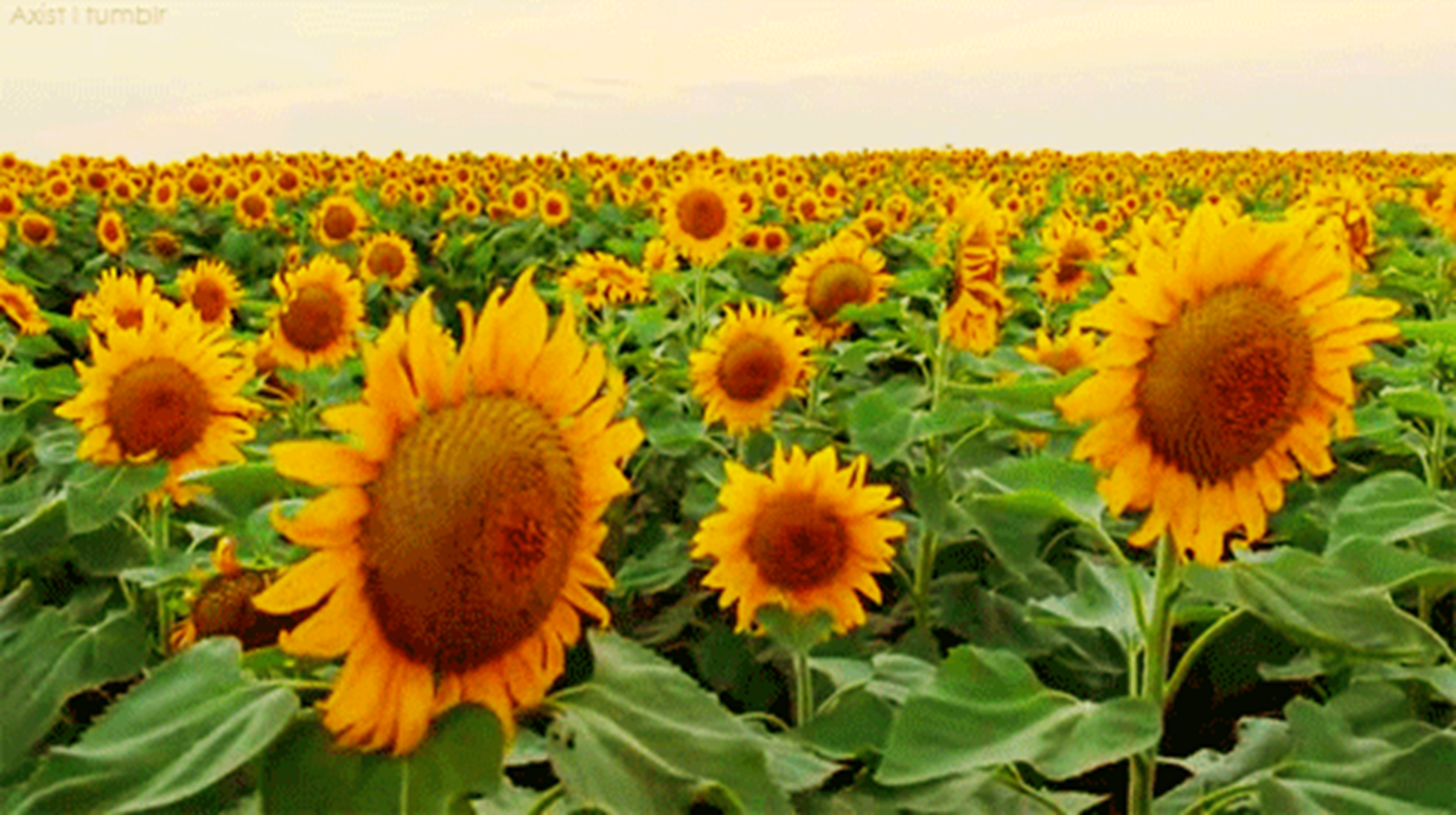 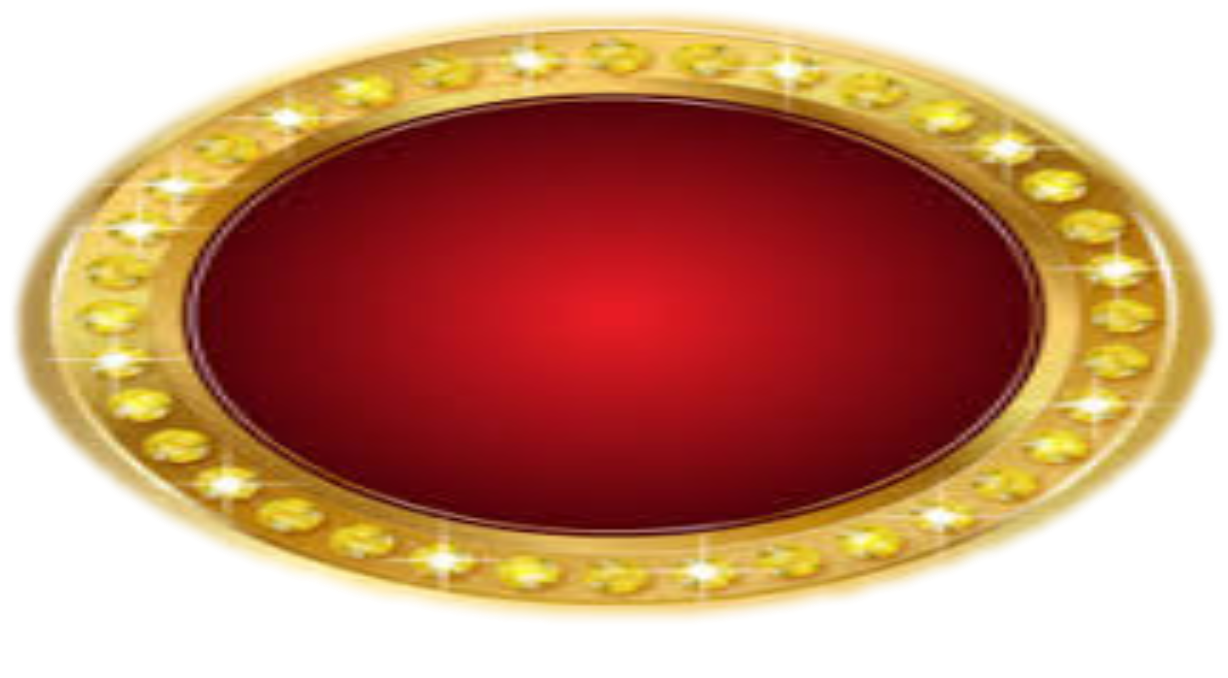 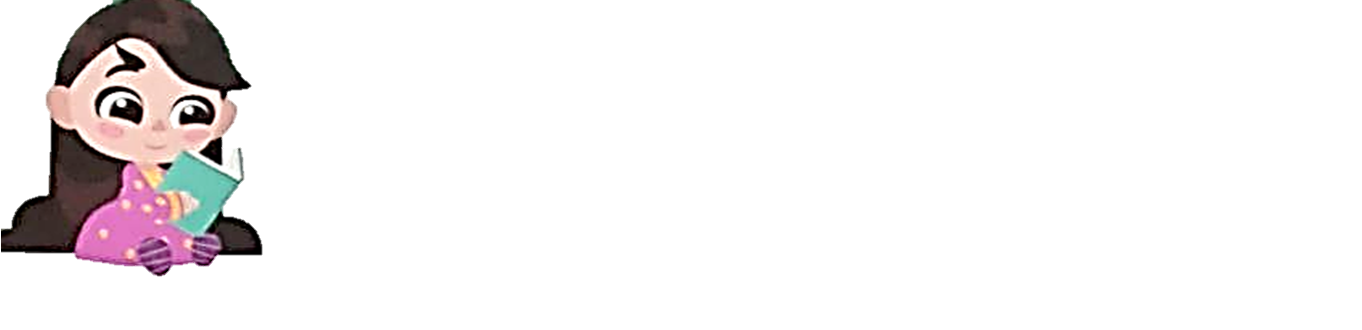 التفاصيل
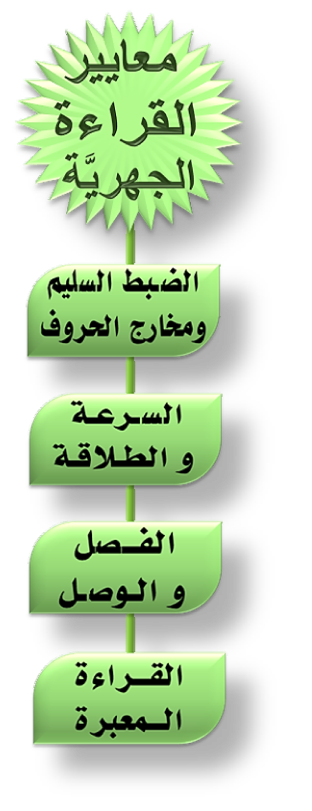 أسالب  الرسول صلى الله عليه وسلم
تعليم الناس ديننا الاسلامي
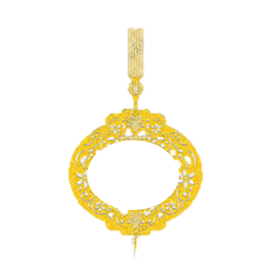 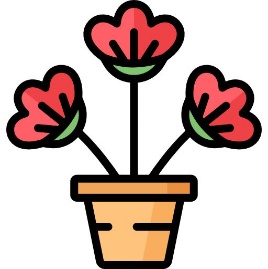 99
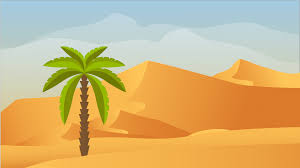 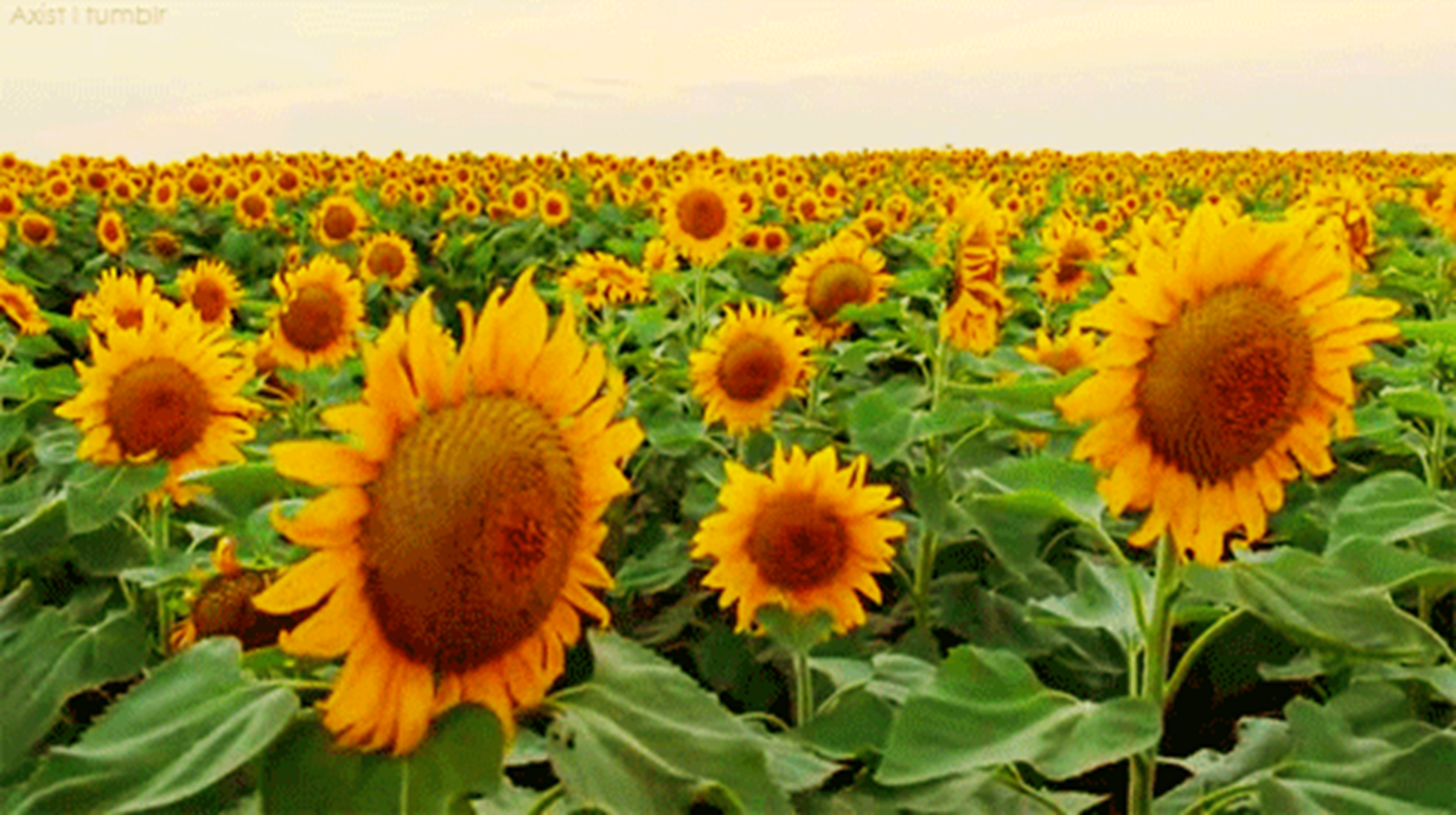 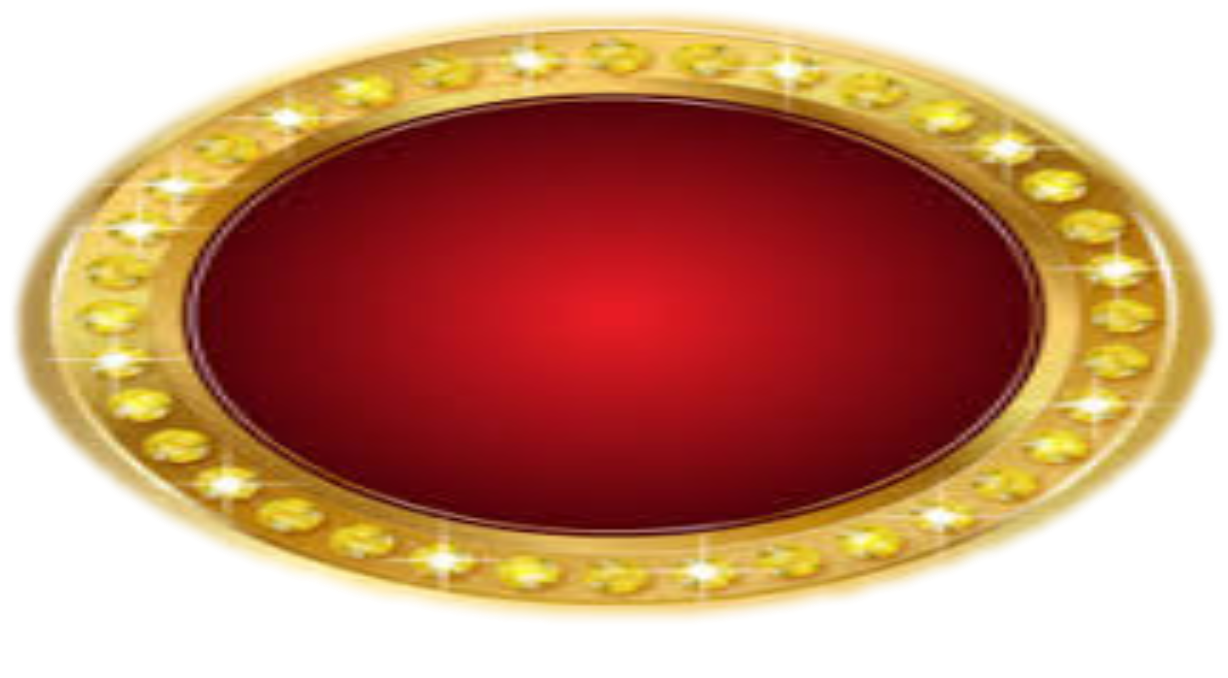 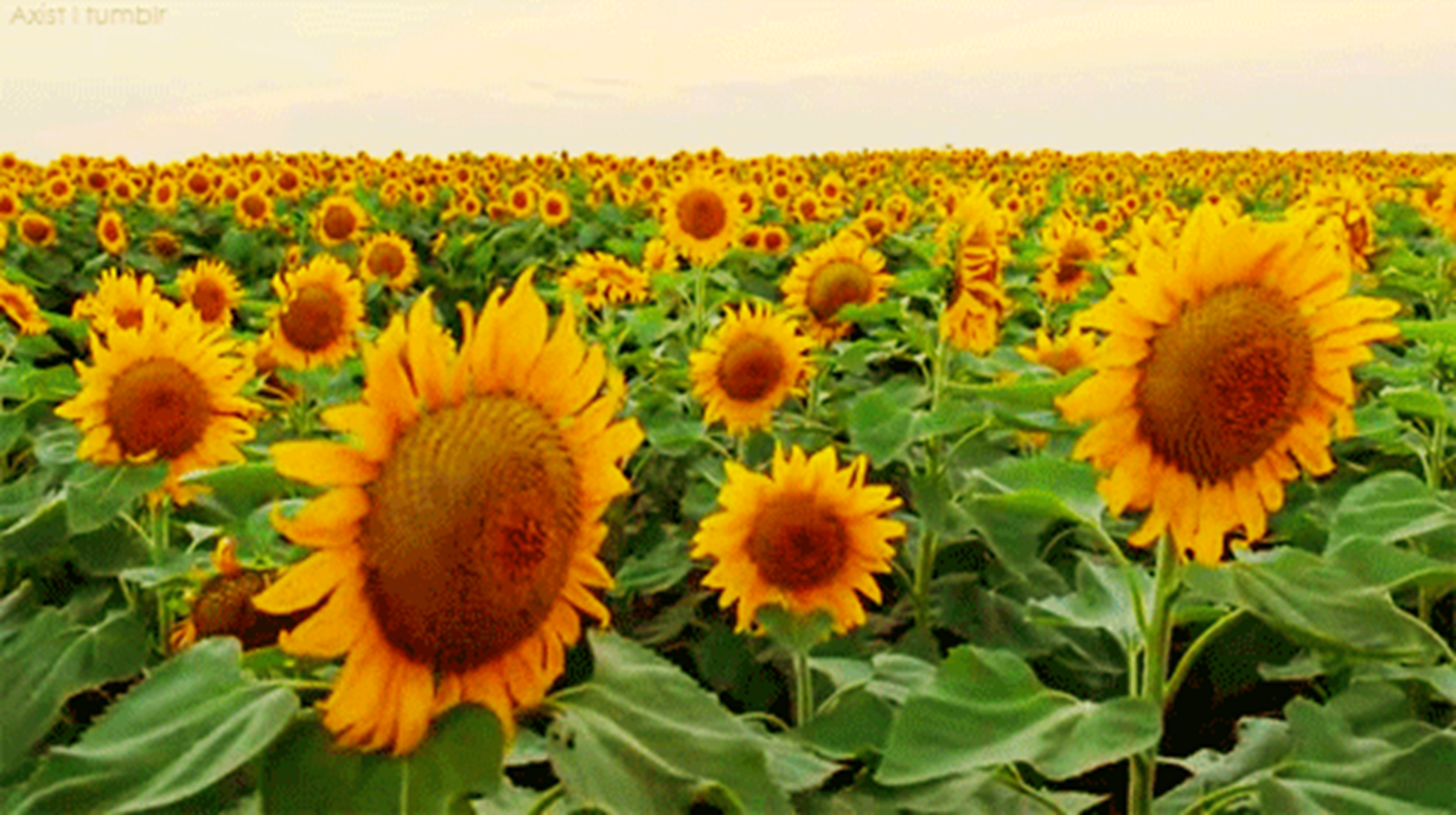 أمثلة على أساليب تعليم الرسول صلى الله عليه وسلم للناس
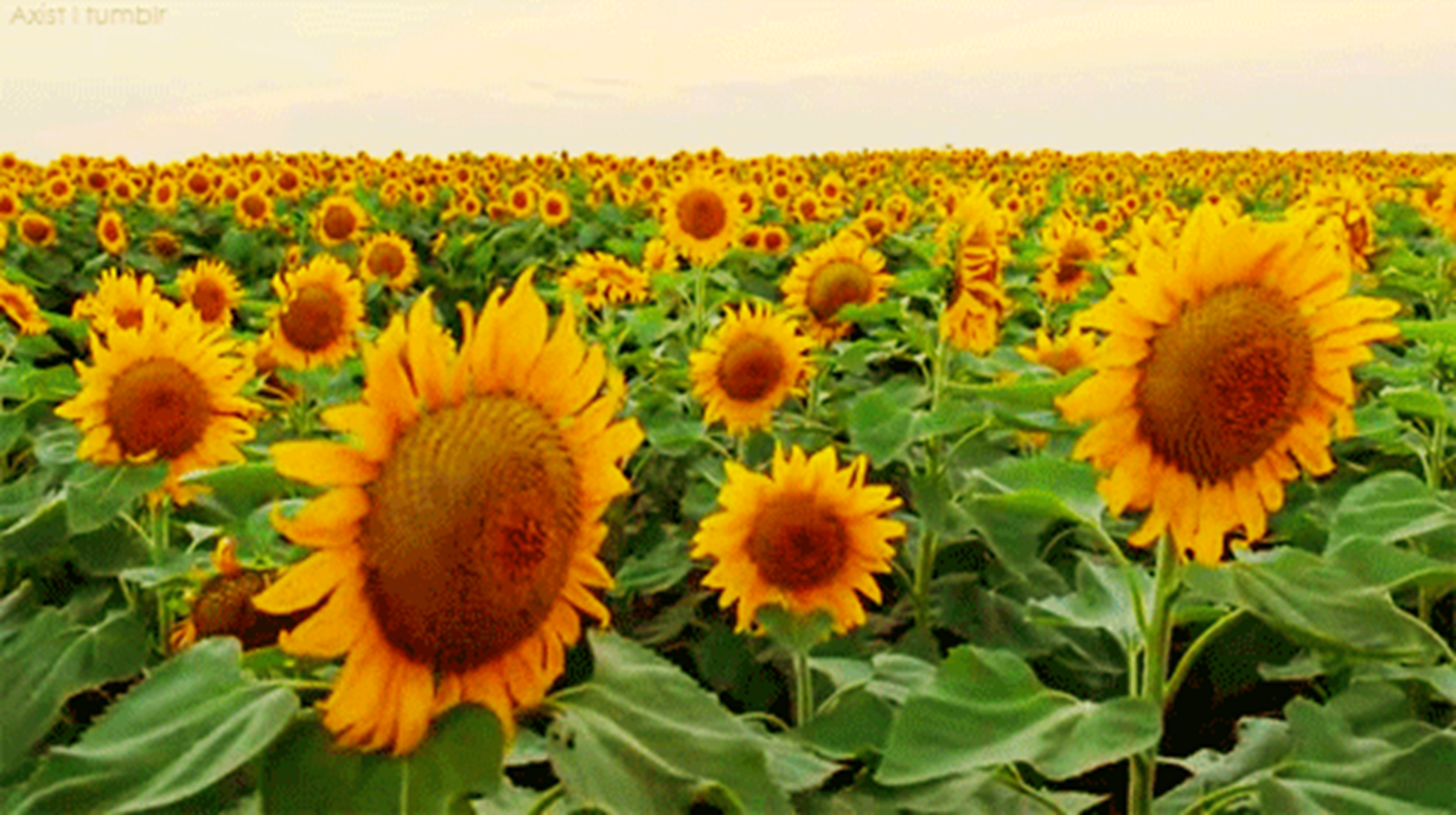 الرفق
1
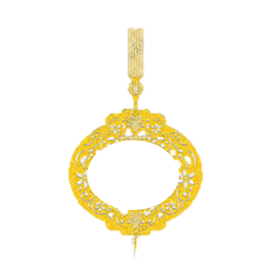 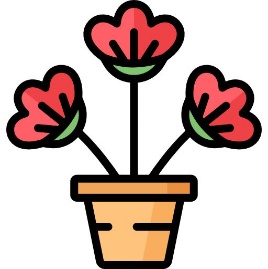 99
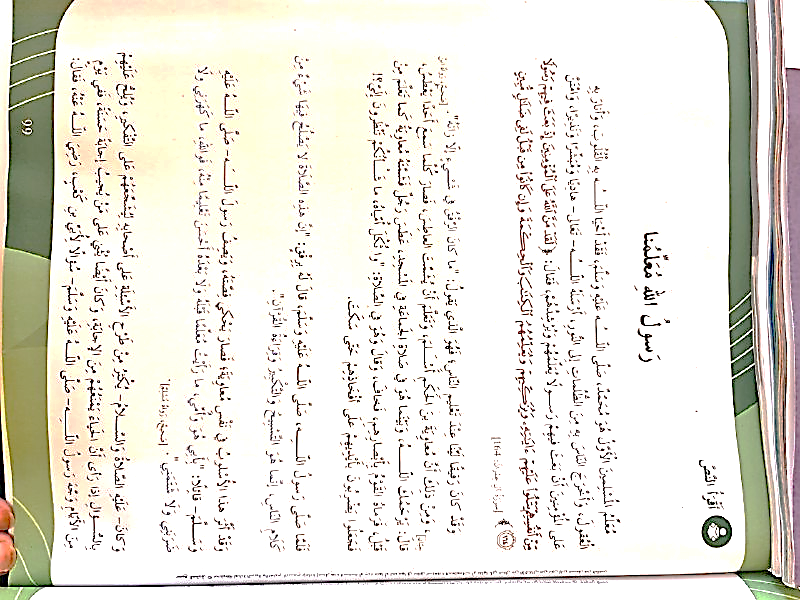 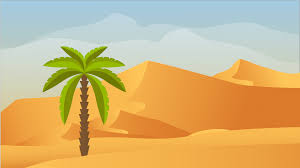 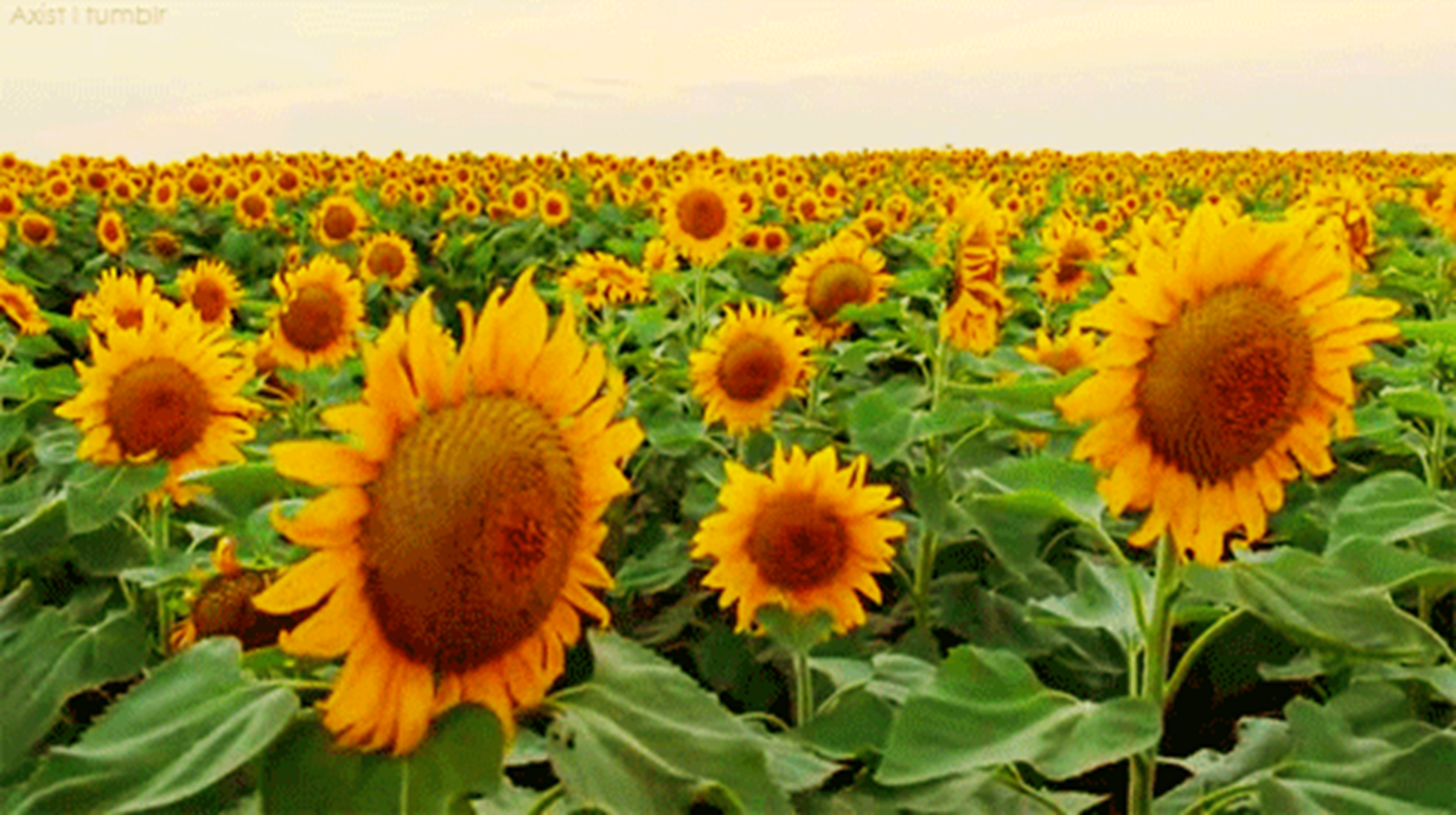 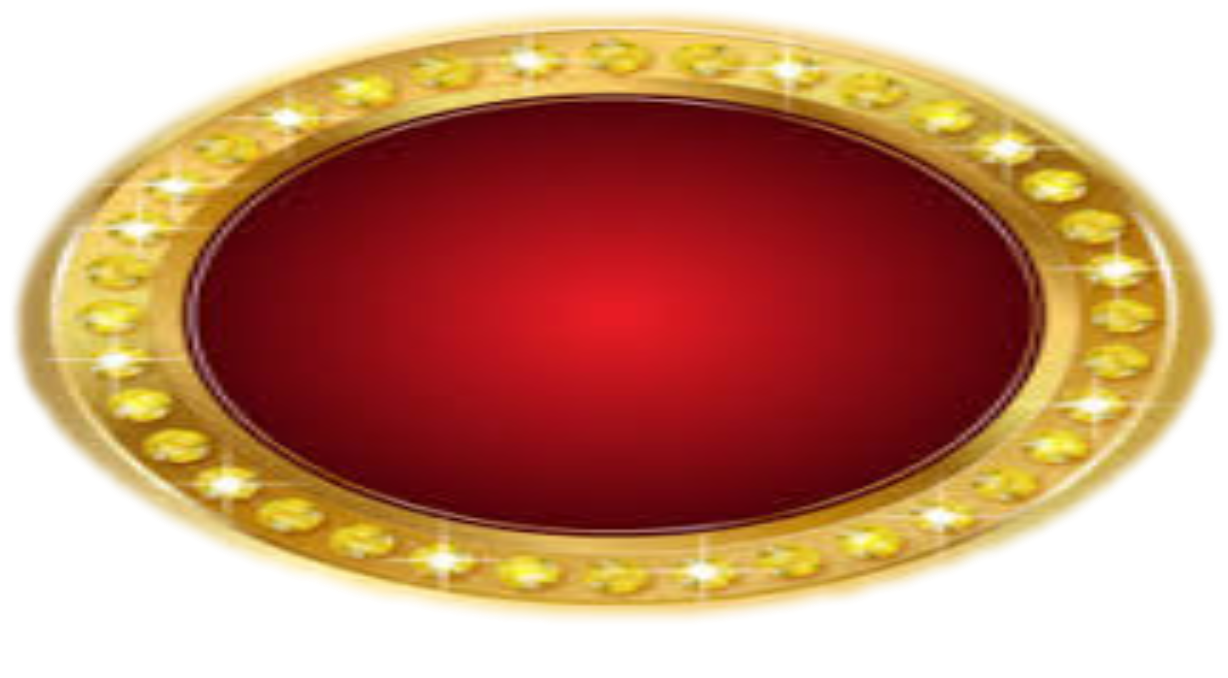 صِفات الْمُعَلِّم:
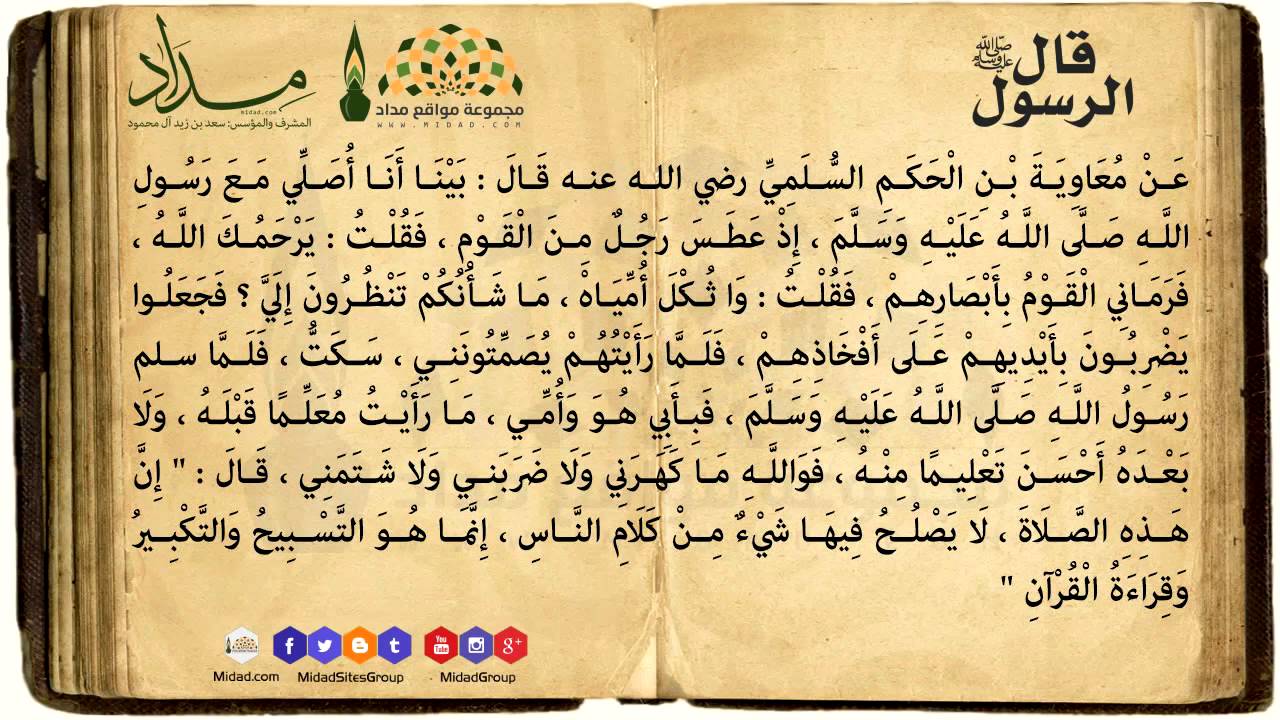 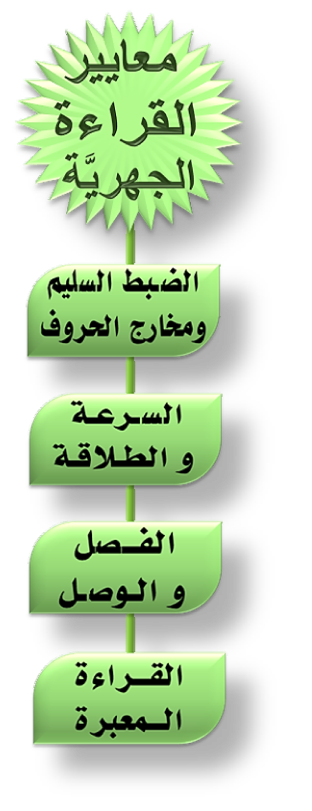 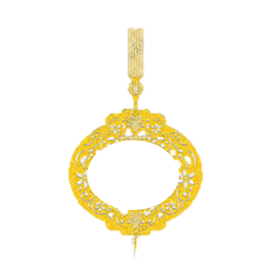 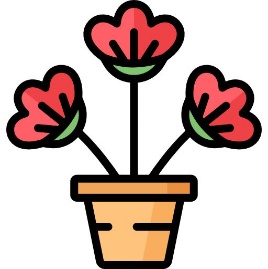 99
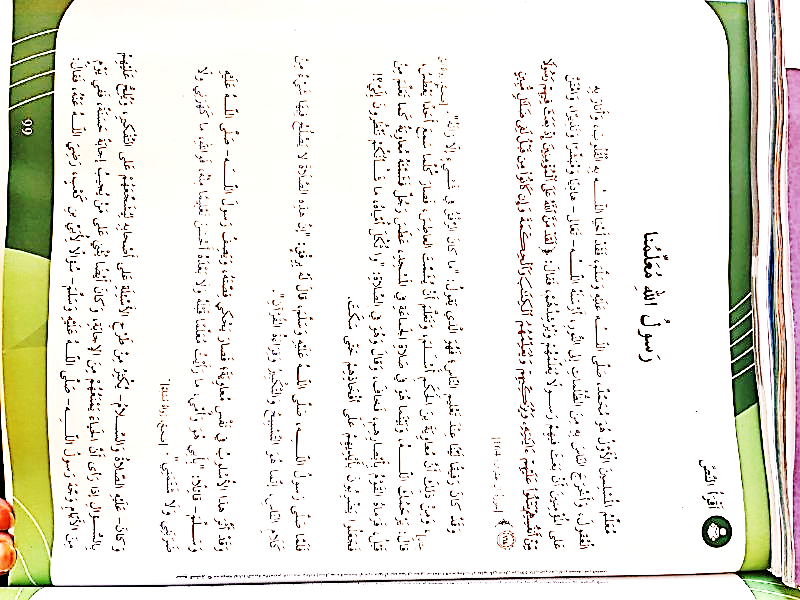 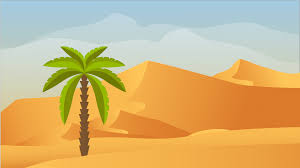 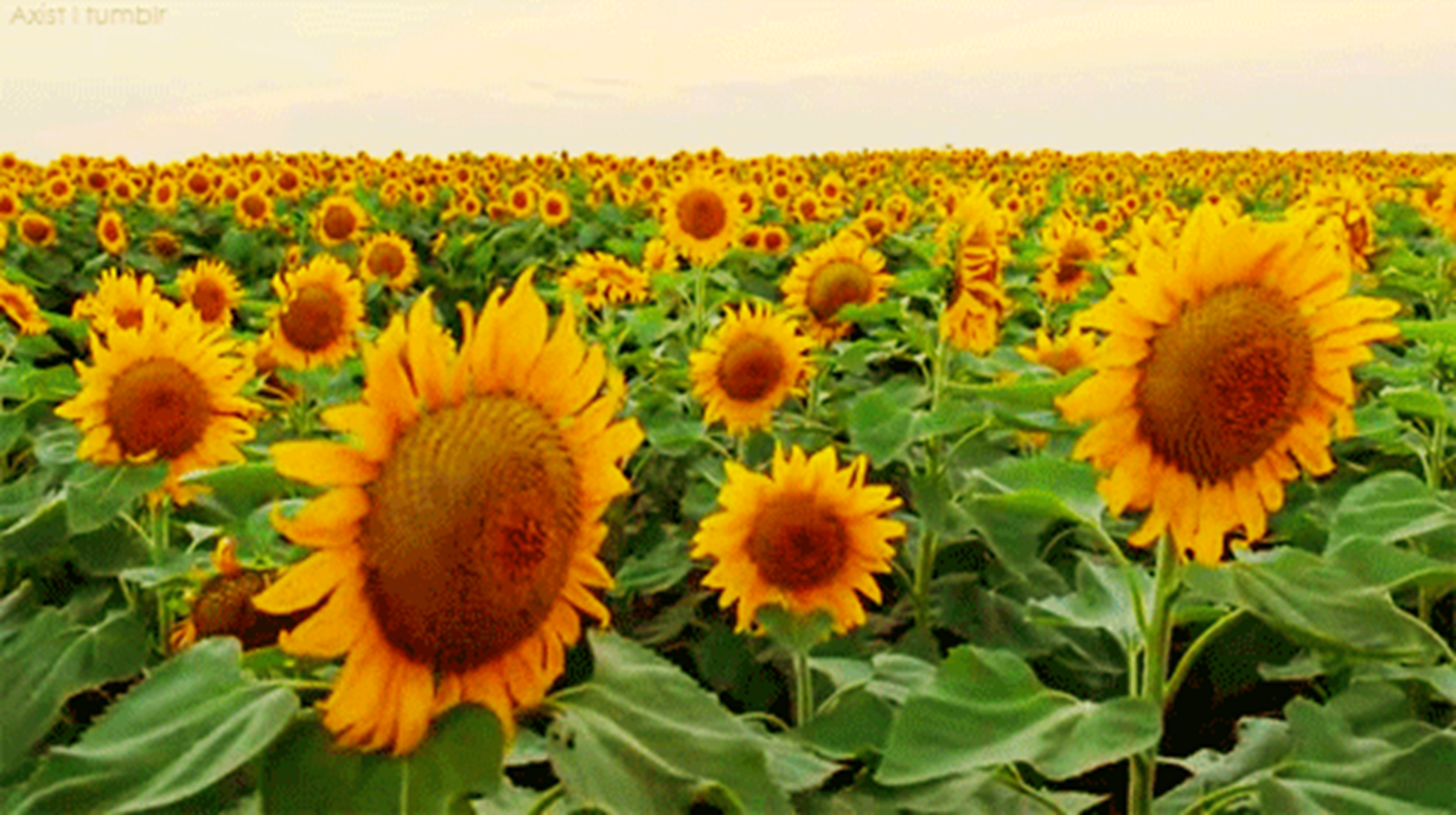 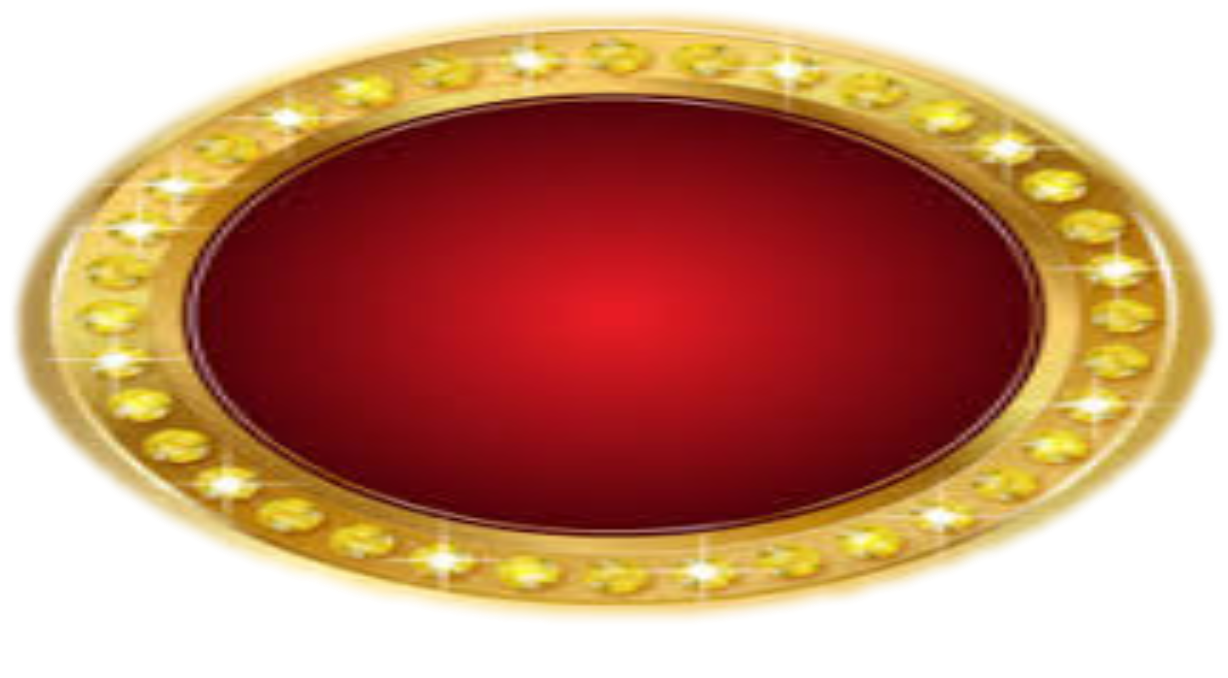 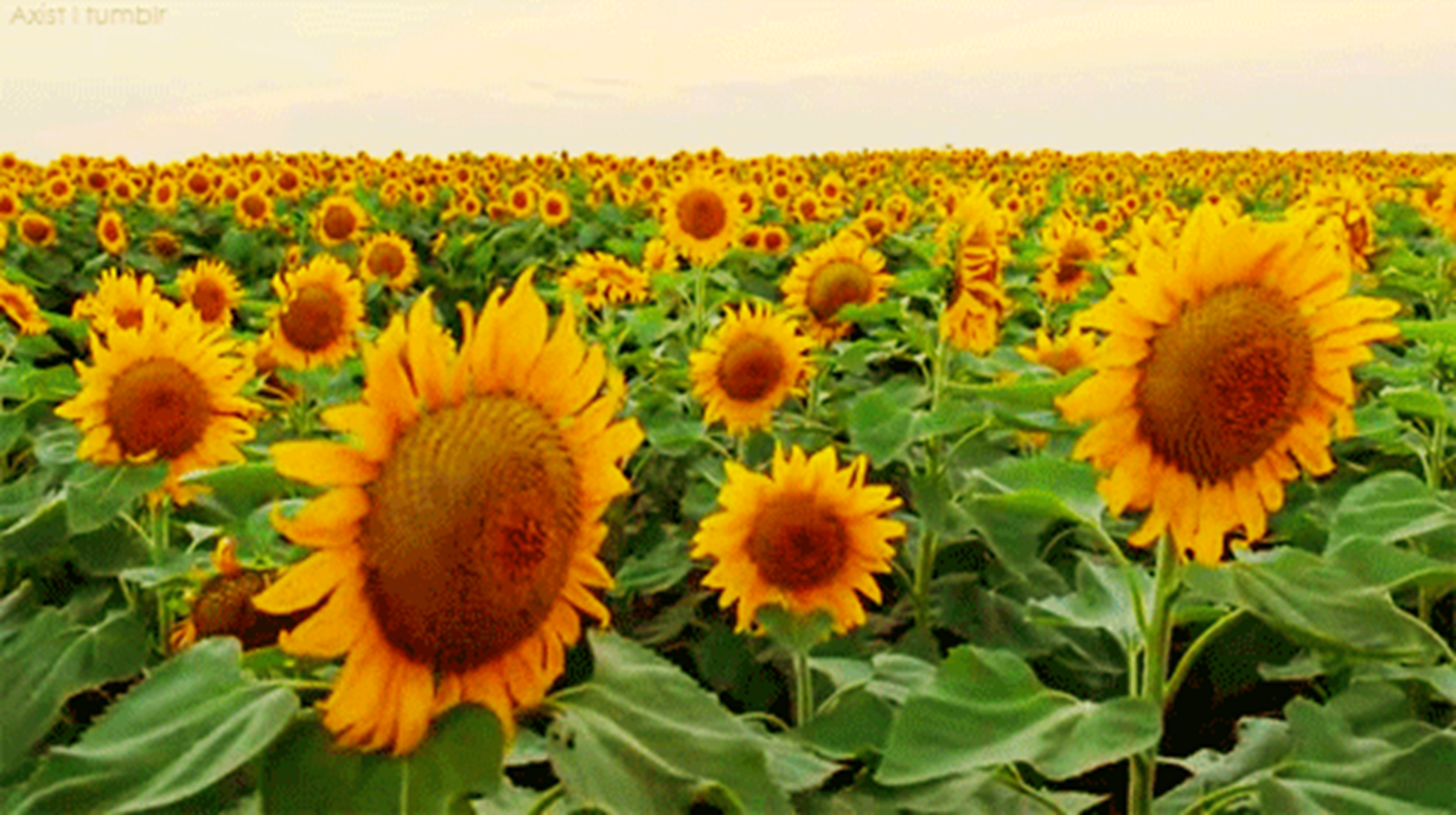 مُعَلِّم الرفق
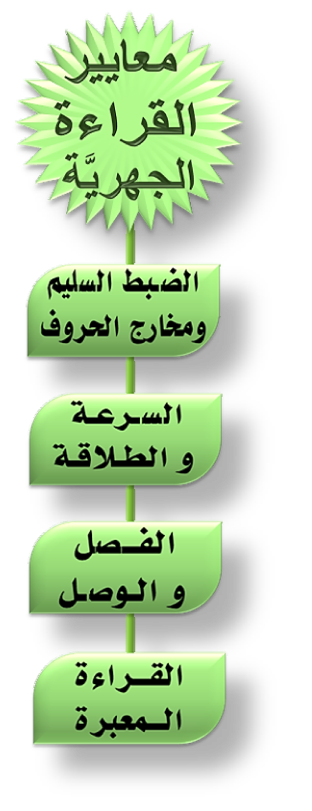 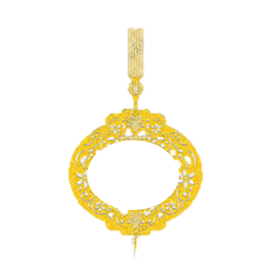 99
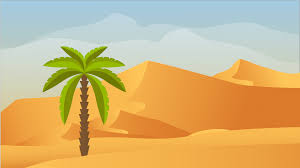 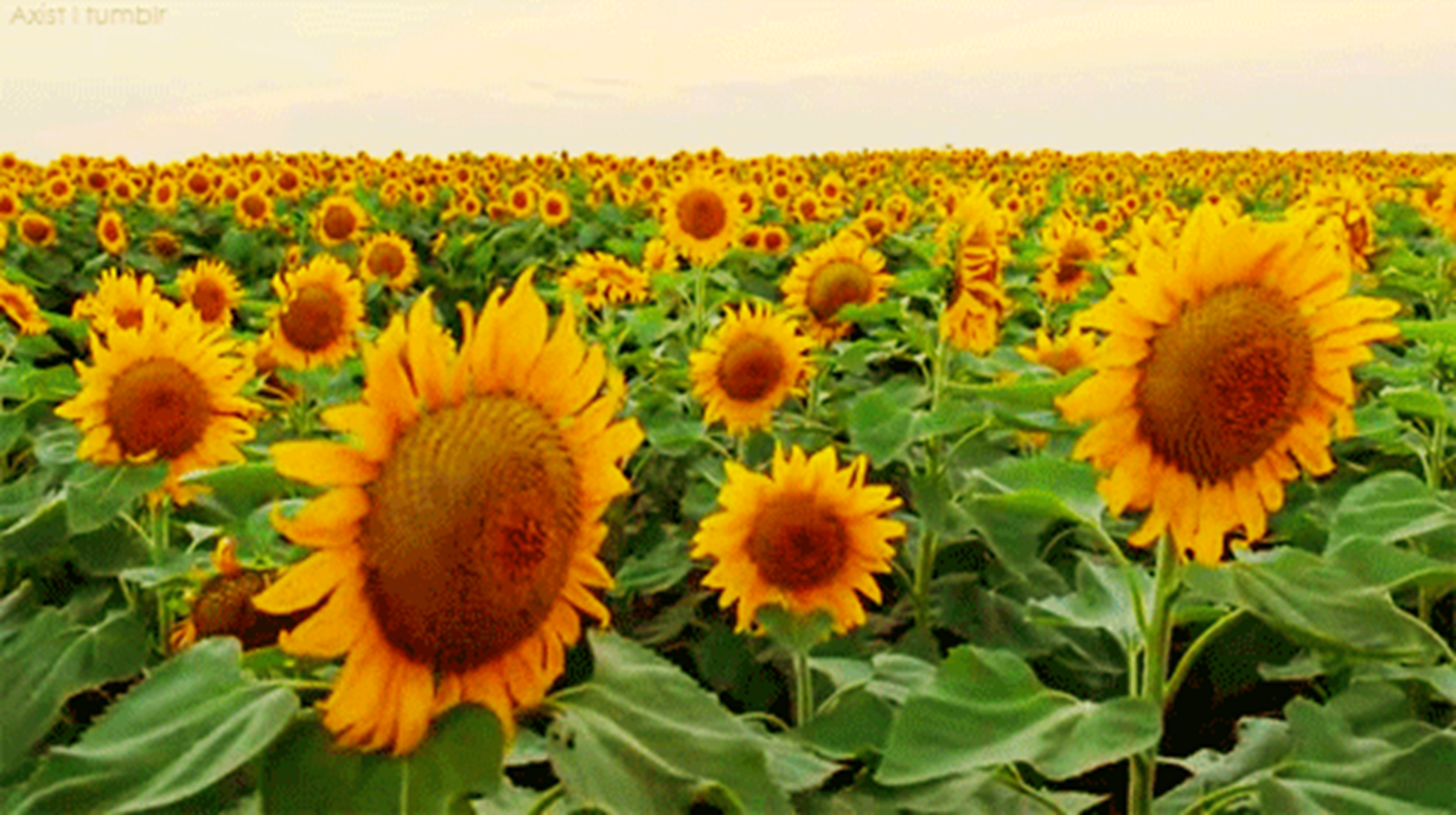 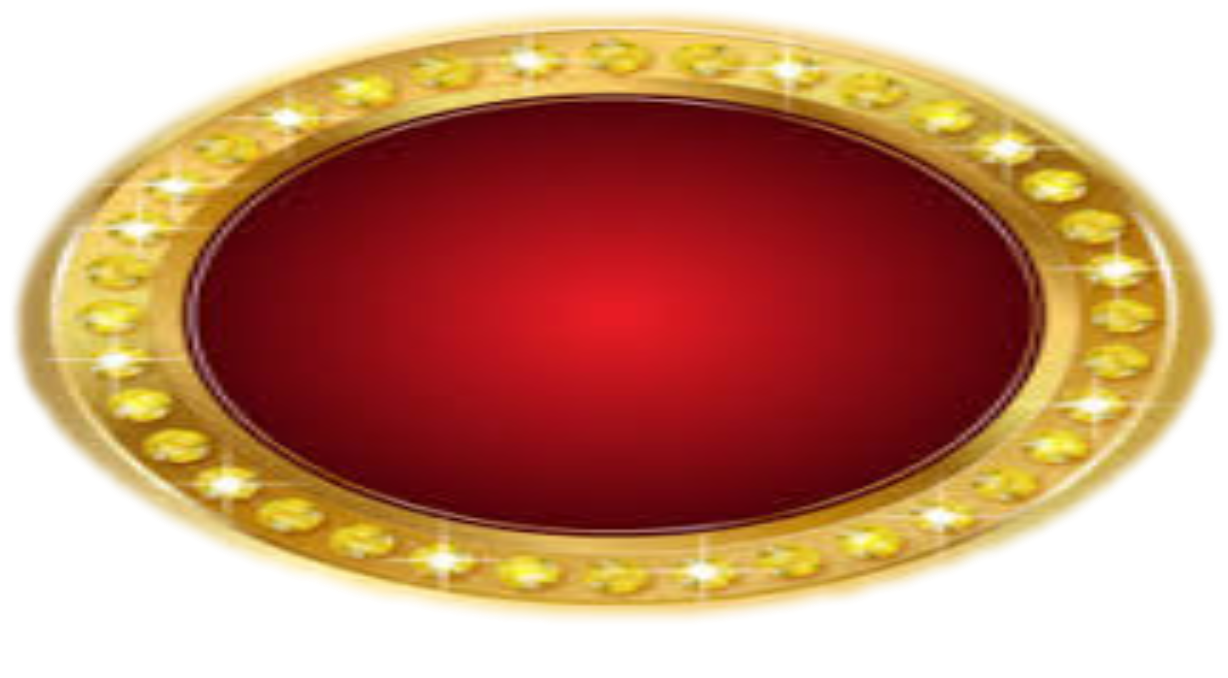 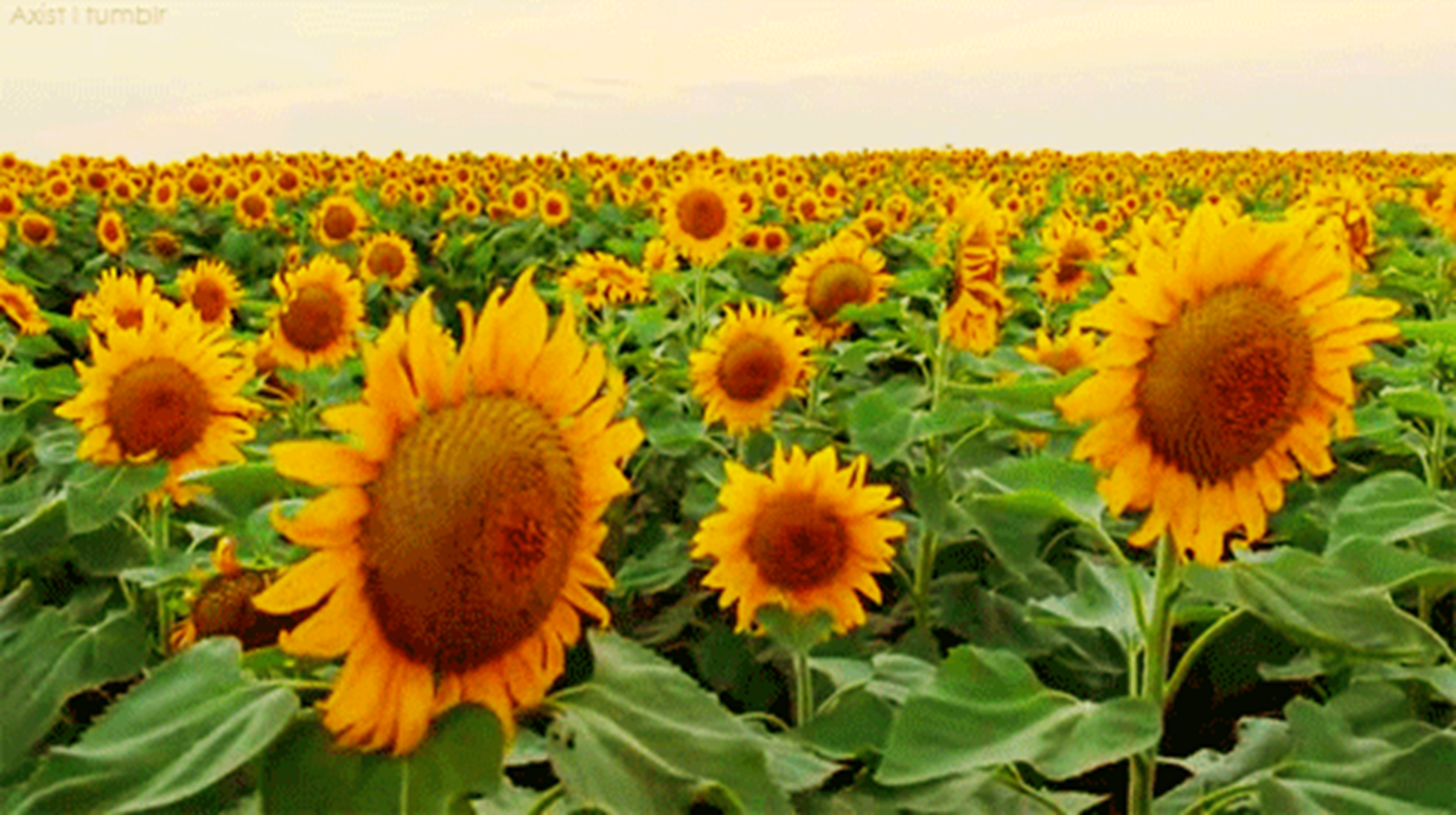 مُعَلِّم الرفق
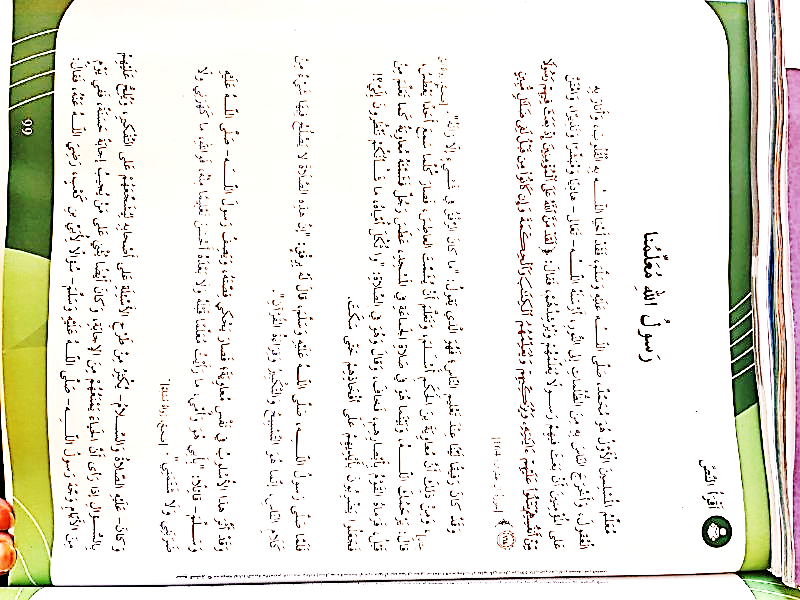 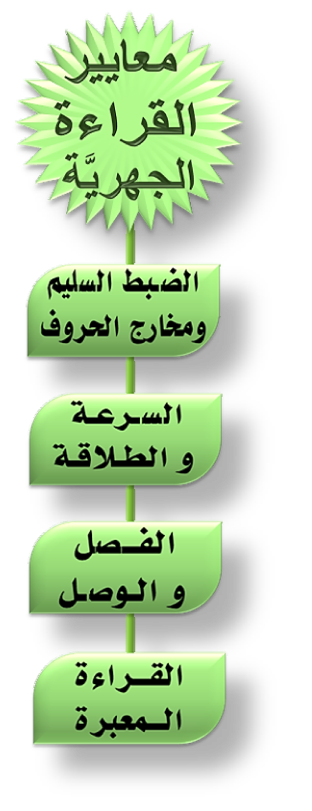 استقبله بوجهٍ عابس تهاونا به
كَهَرَنـي
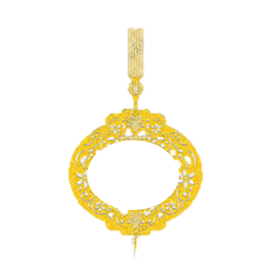 99
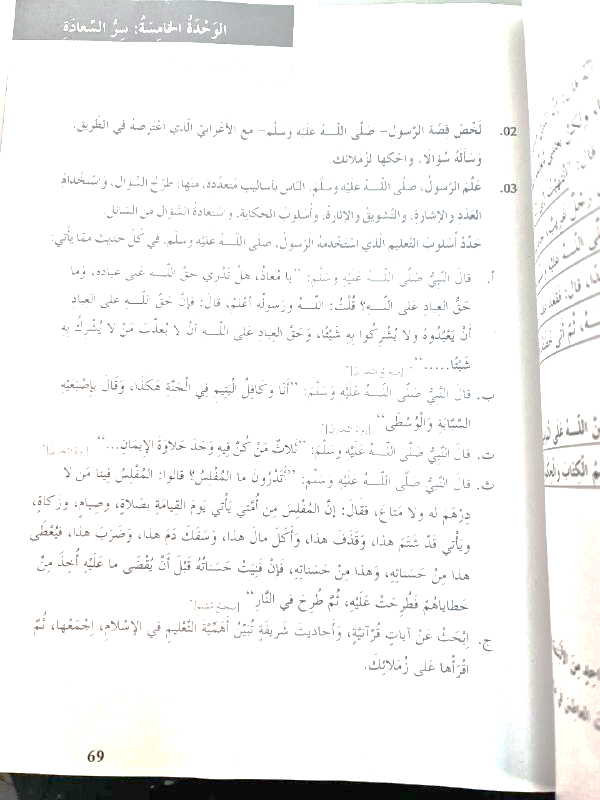 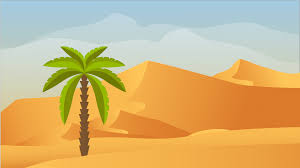 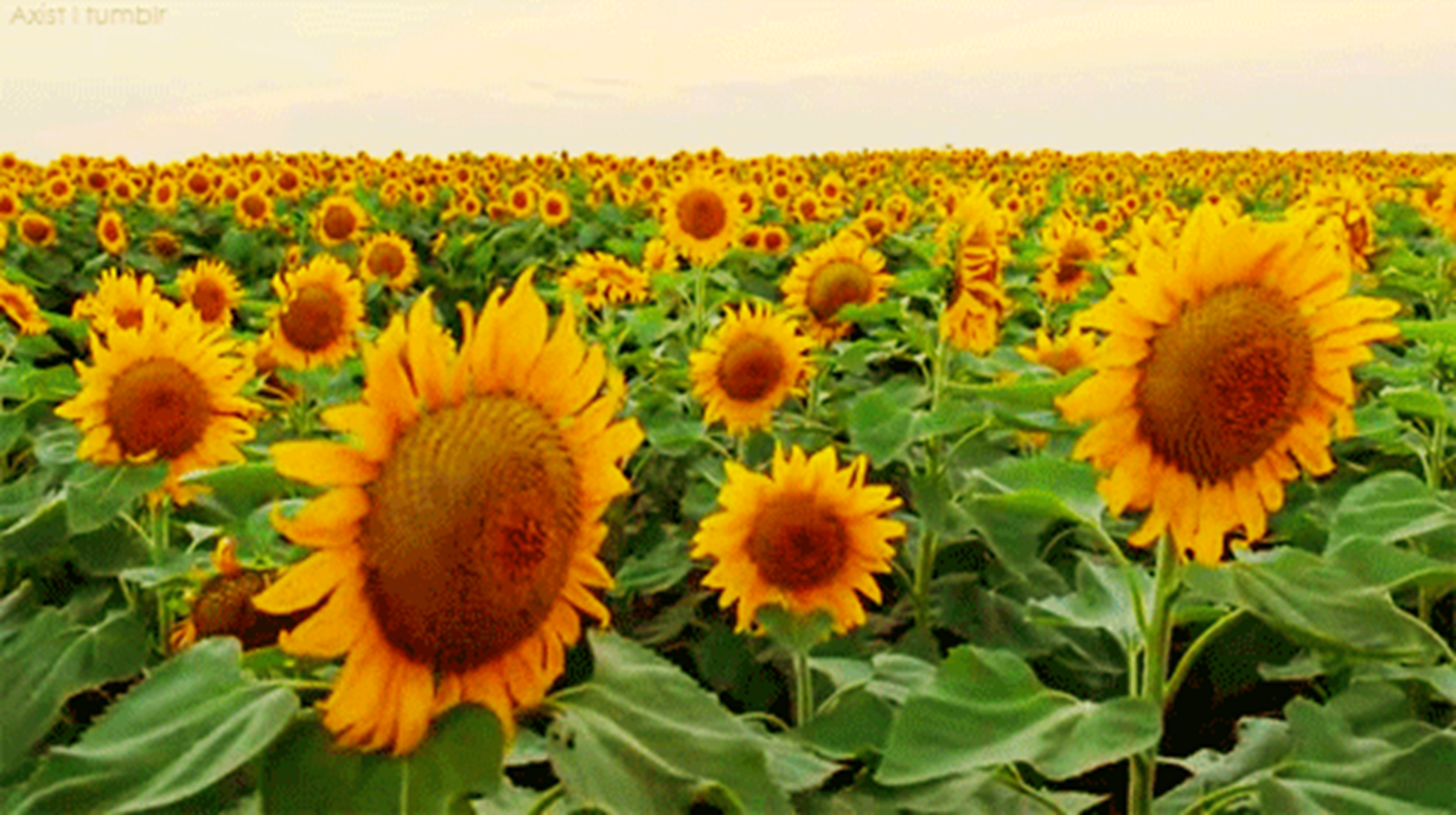 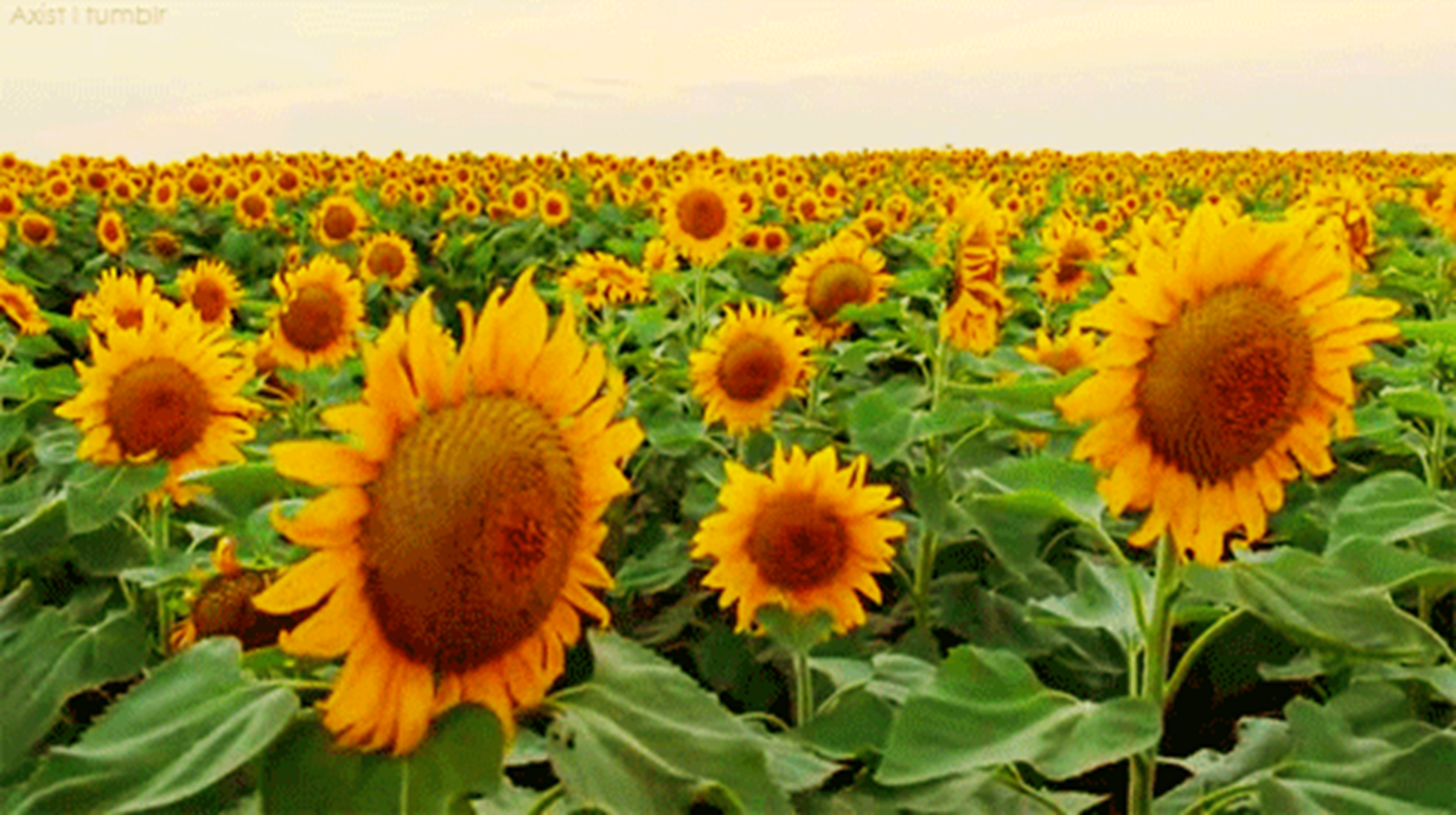 لخِّص
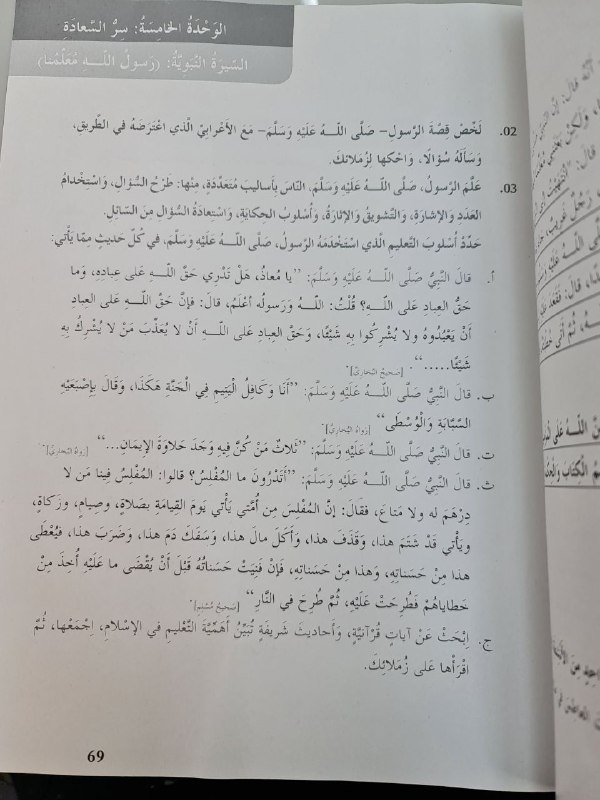 كتاب النشاط
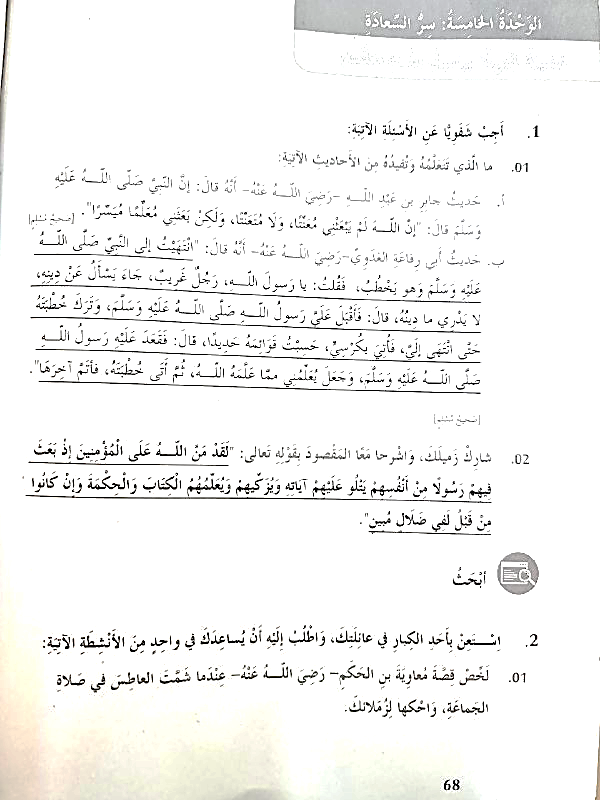 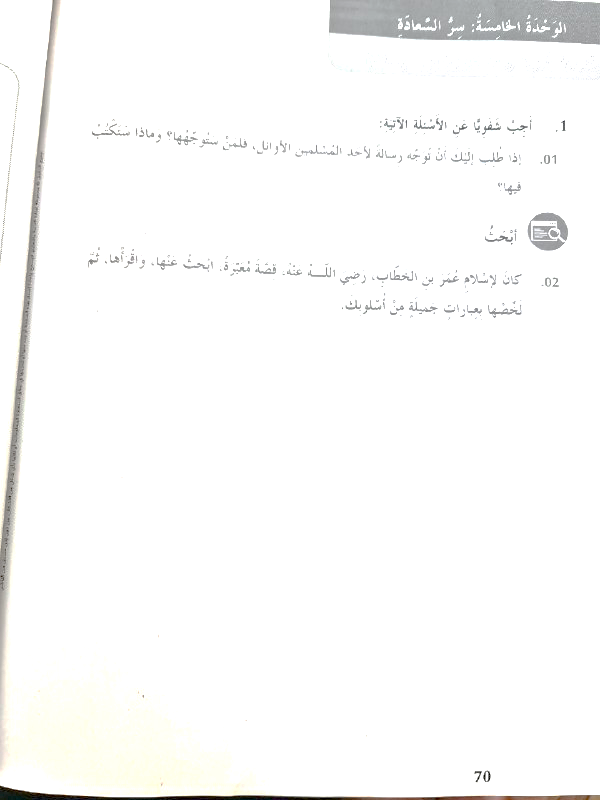 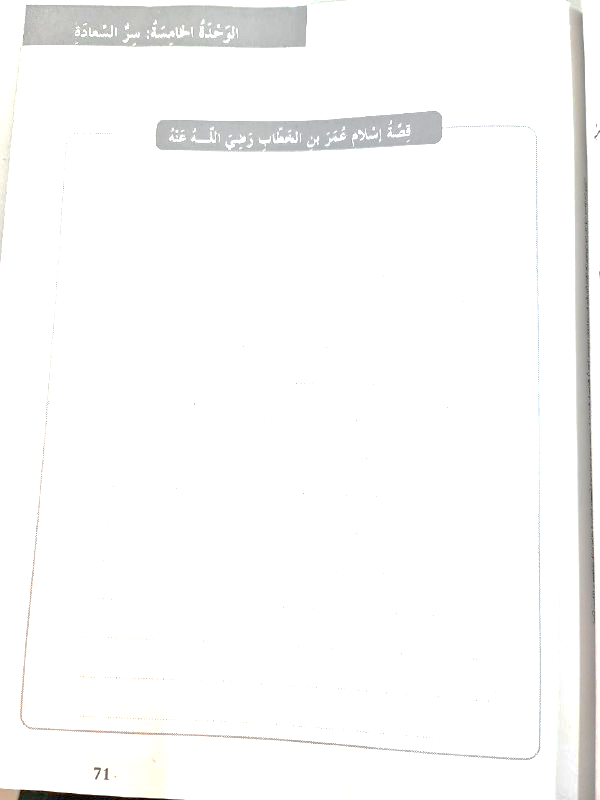 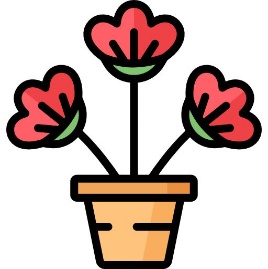 68
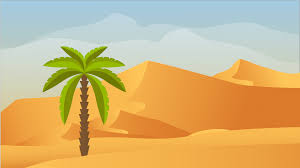 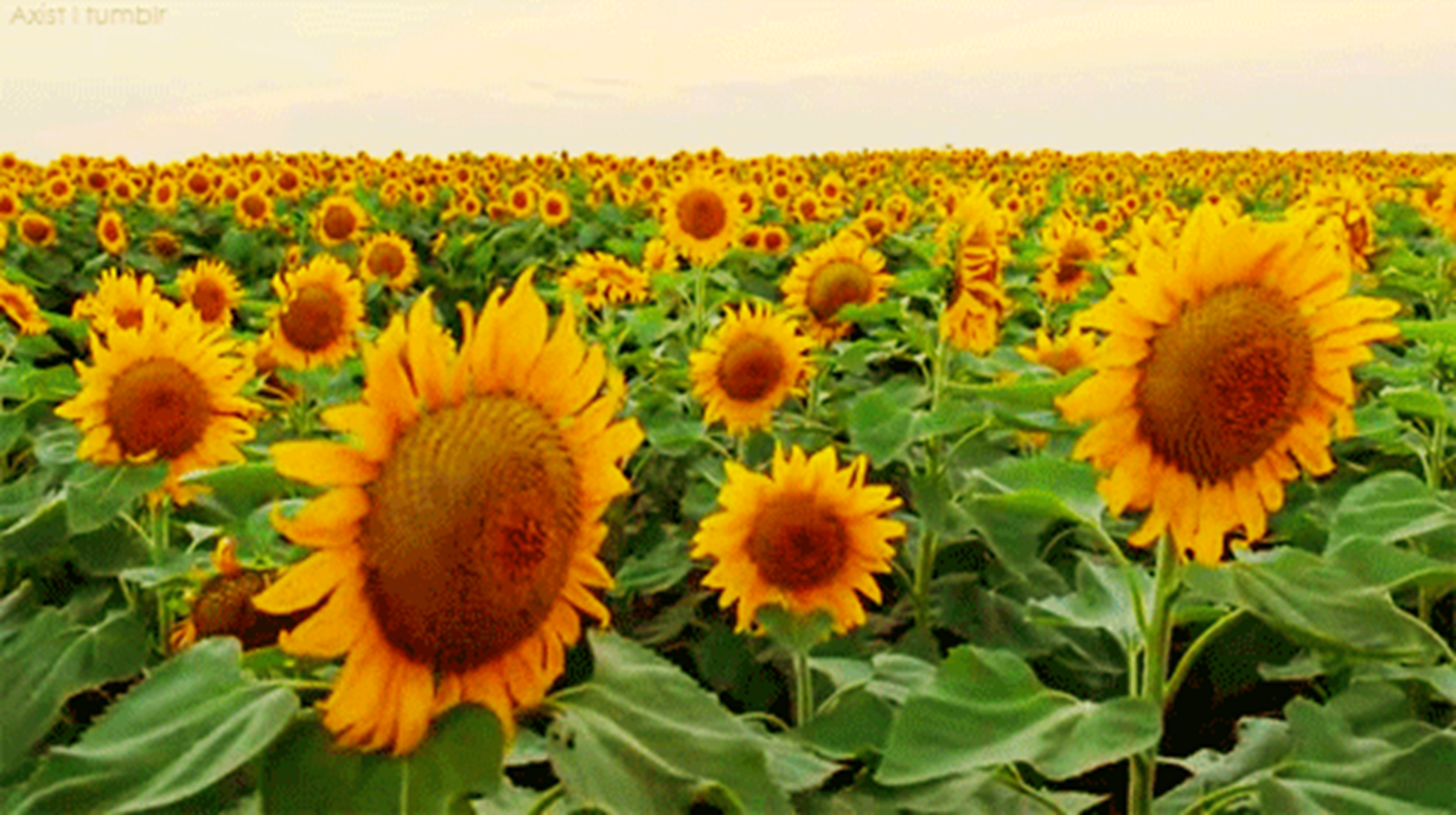 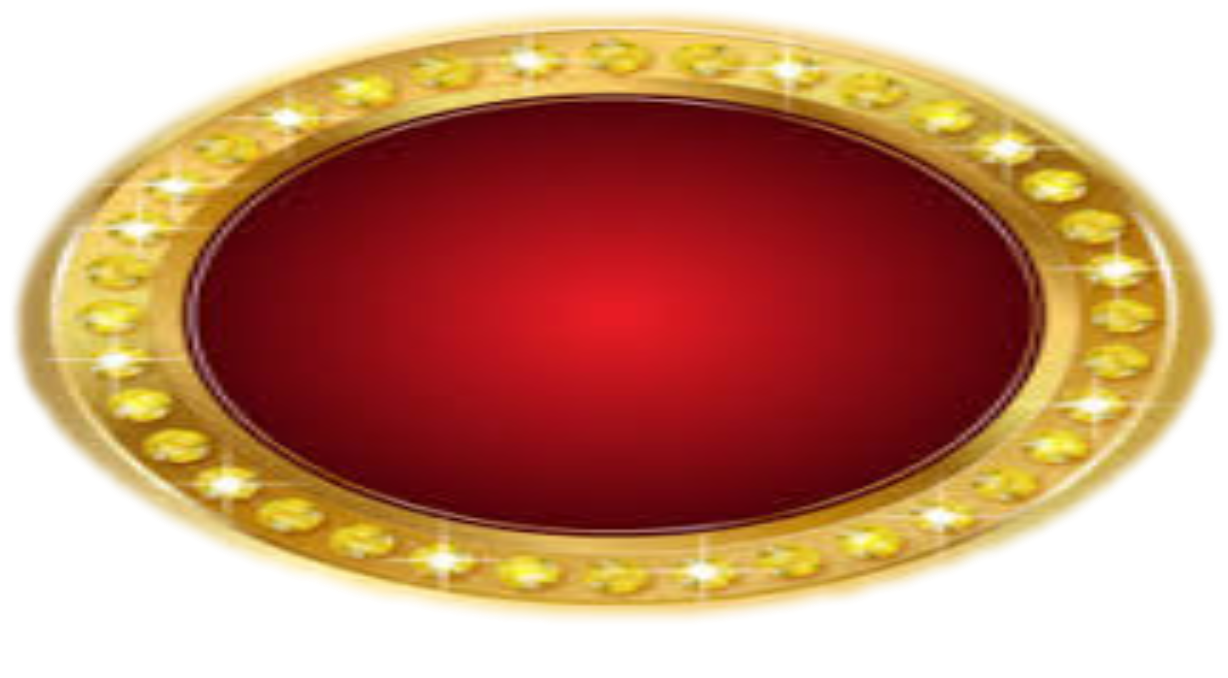 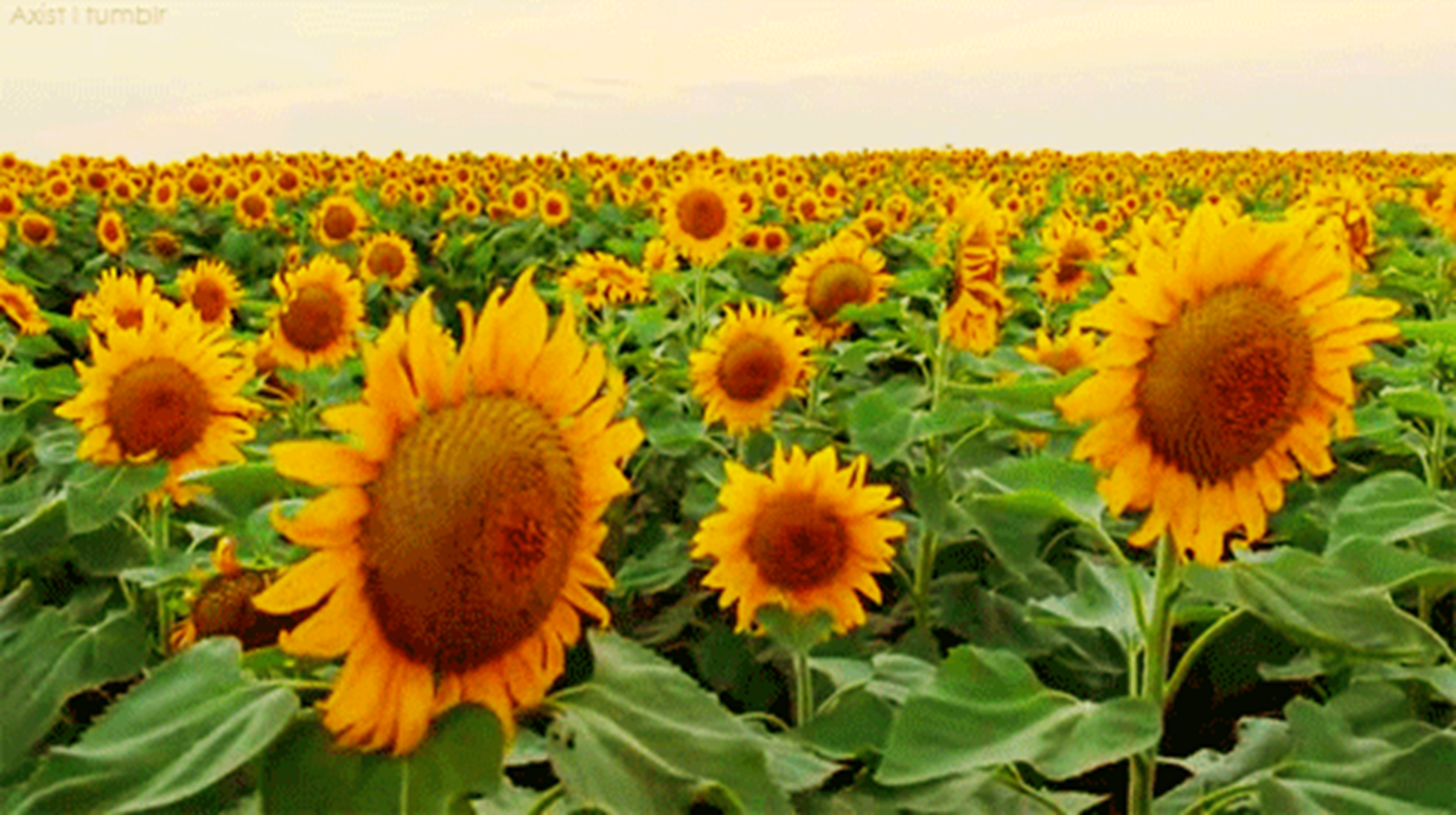 أمثلة على أساليب تعليم الرسول صلى الله عليه وسلم للناس
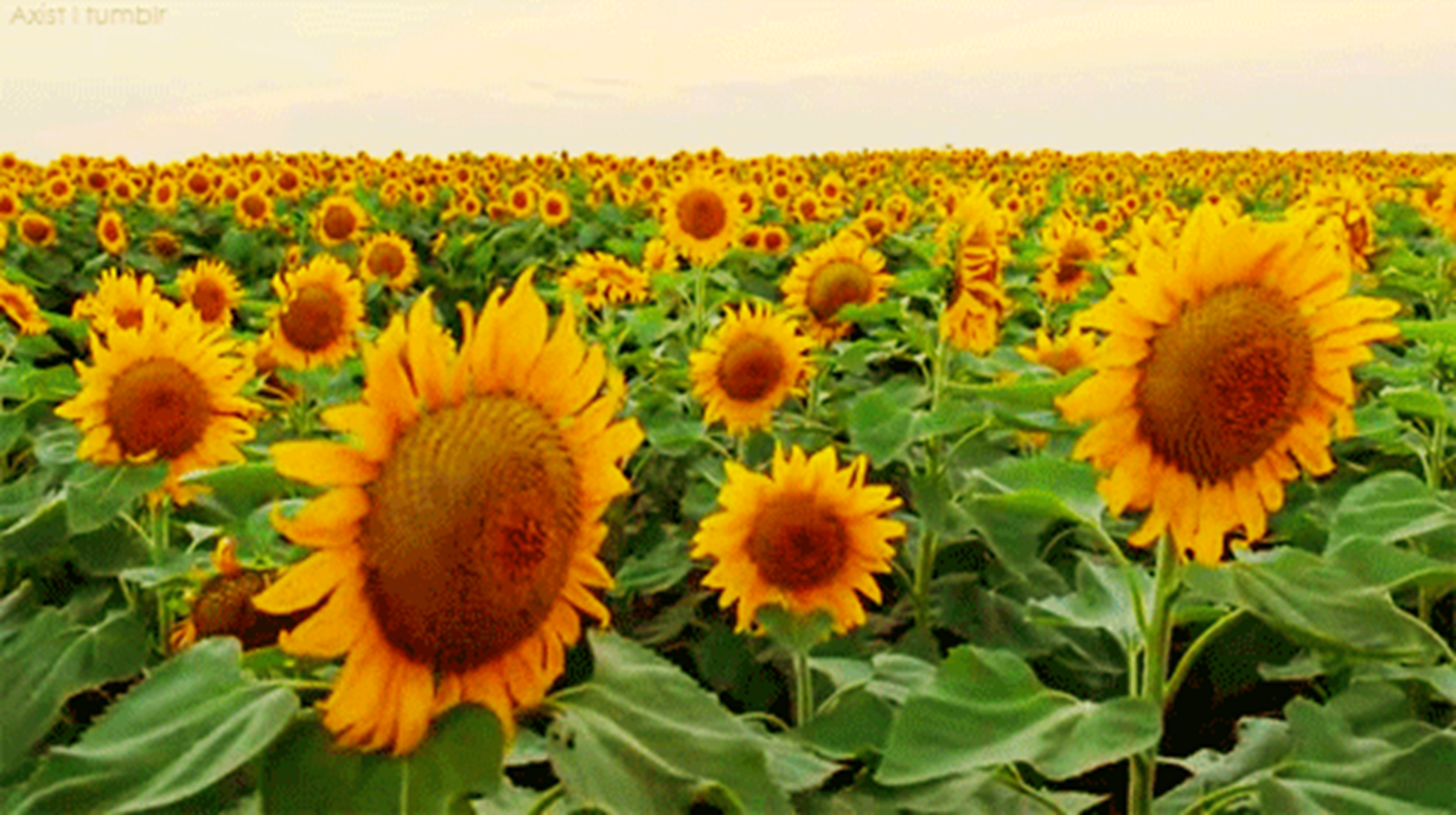 الرفق
1
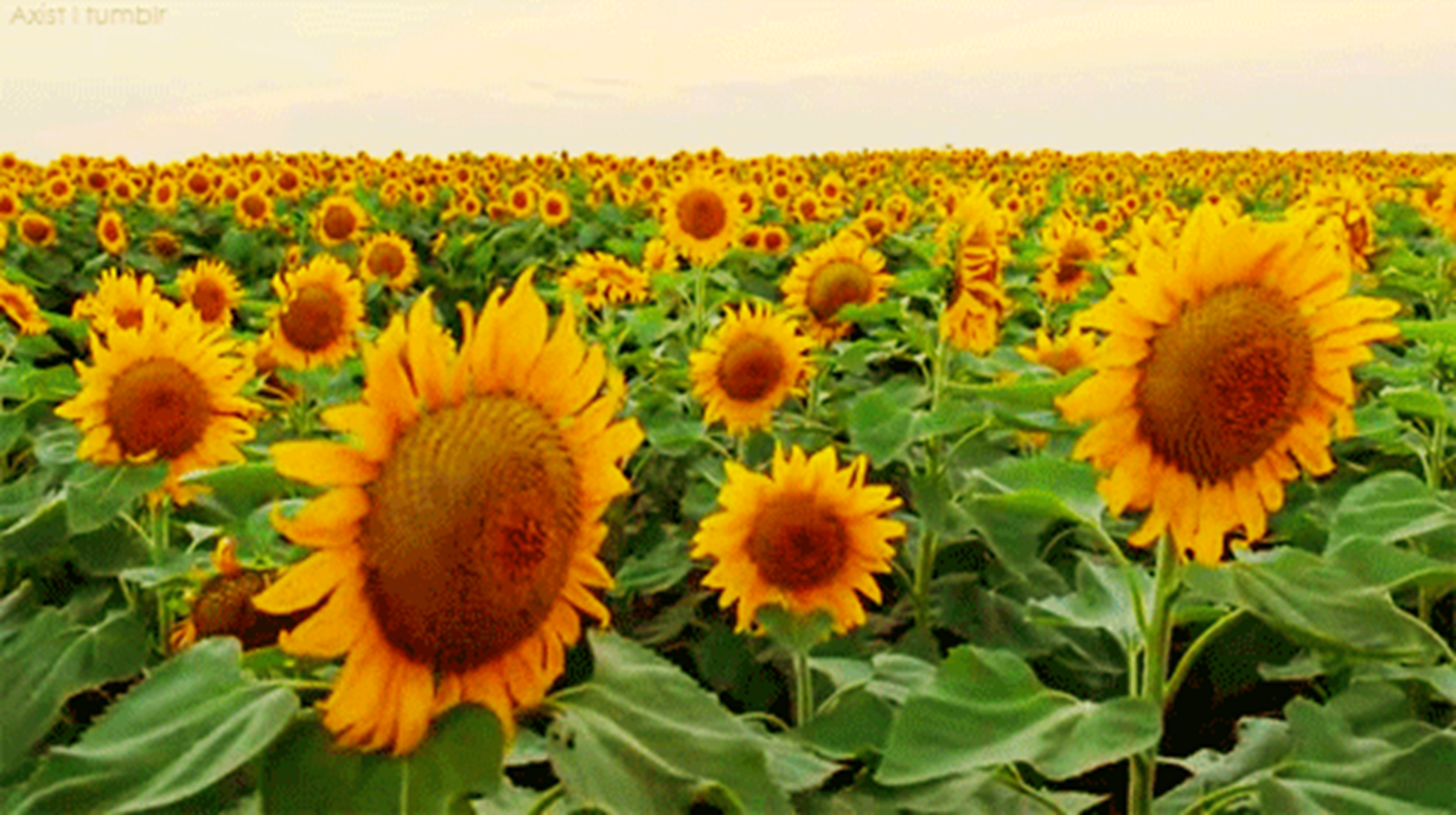 2
التَّشْجيع على التَّفْكير
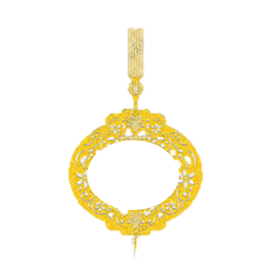 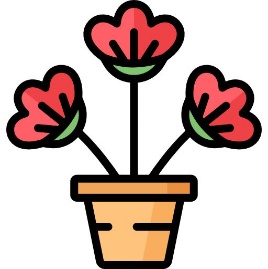 99
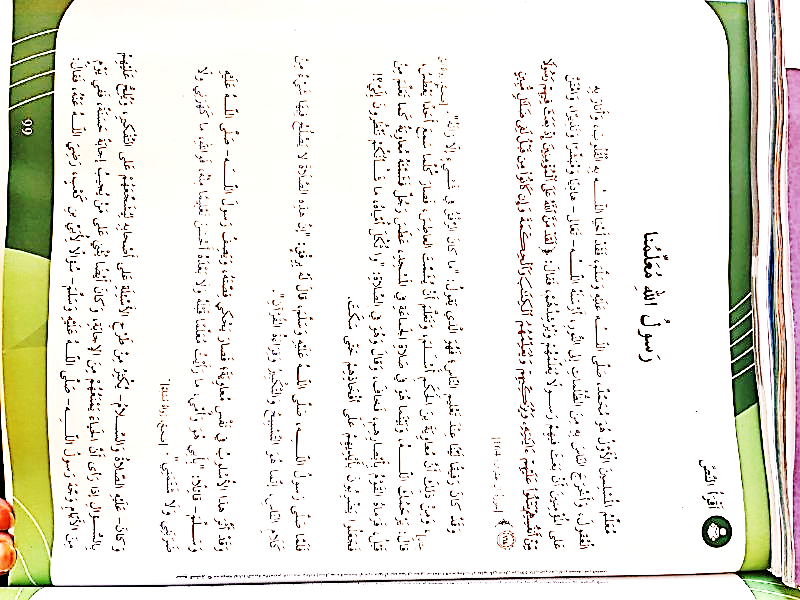 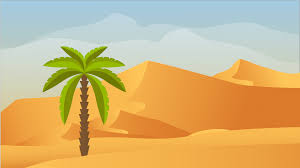 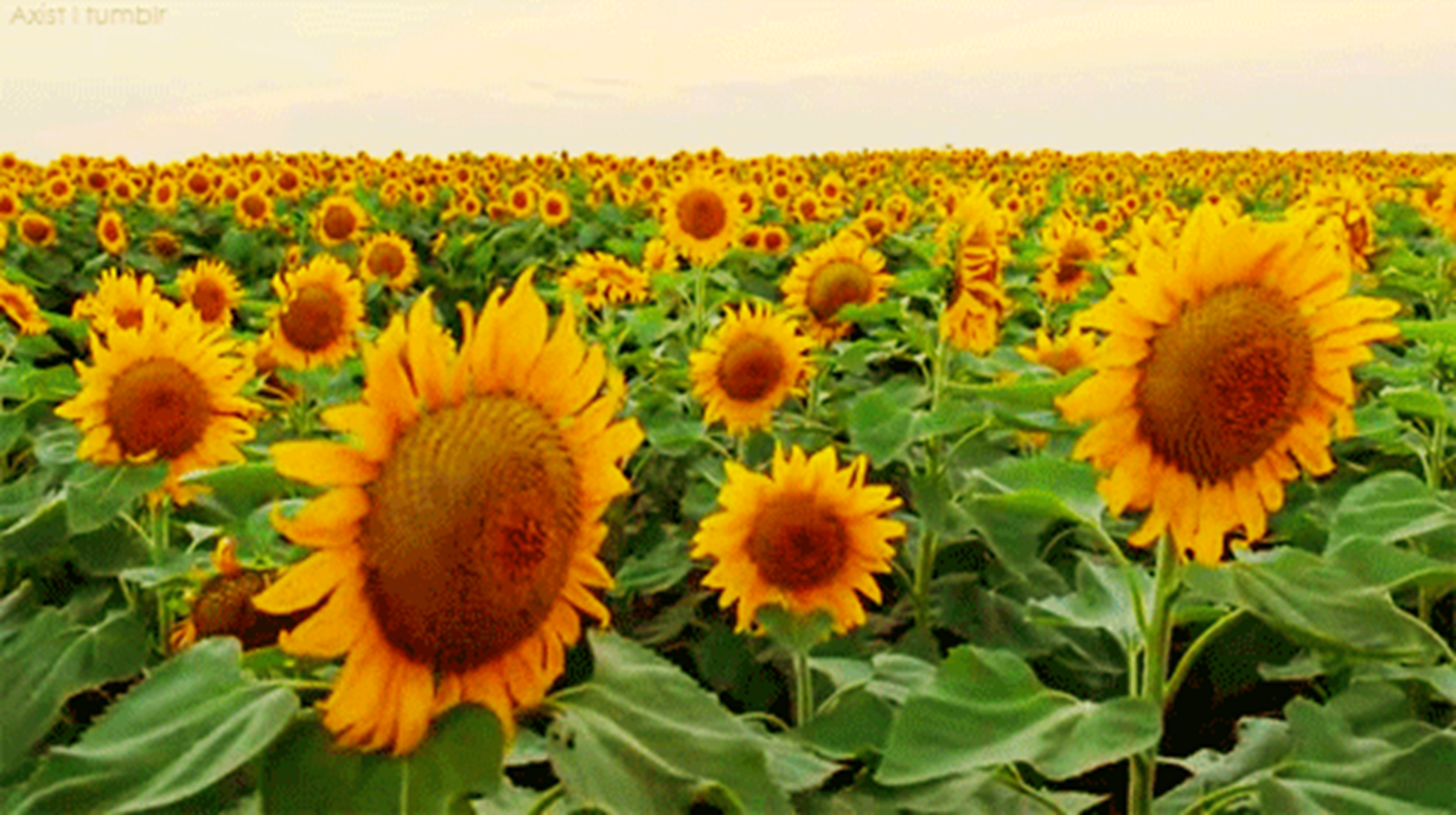 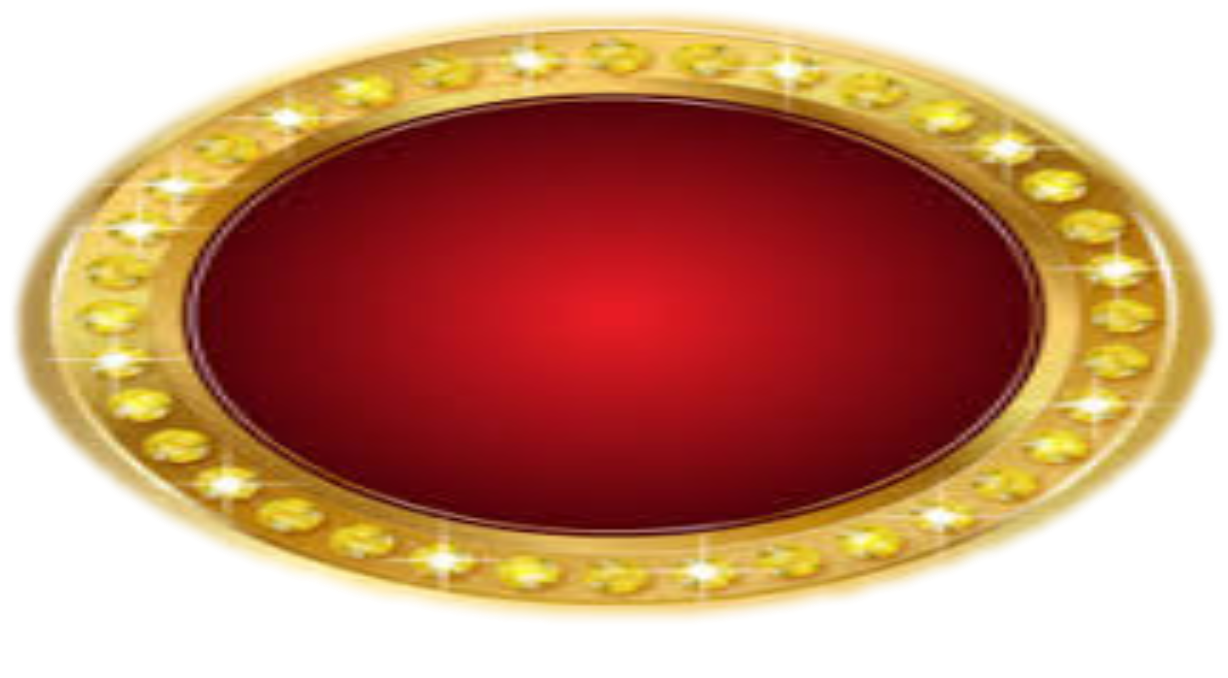 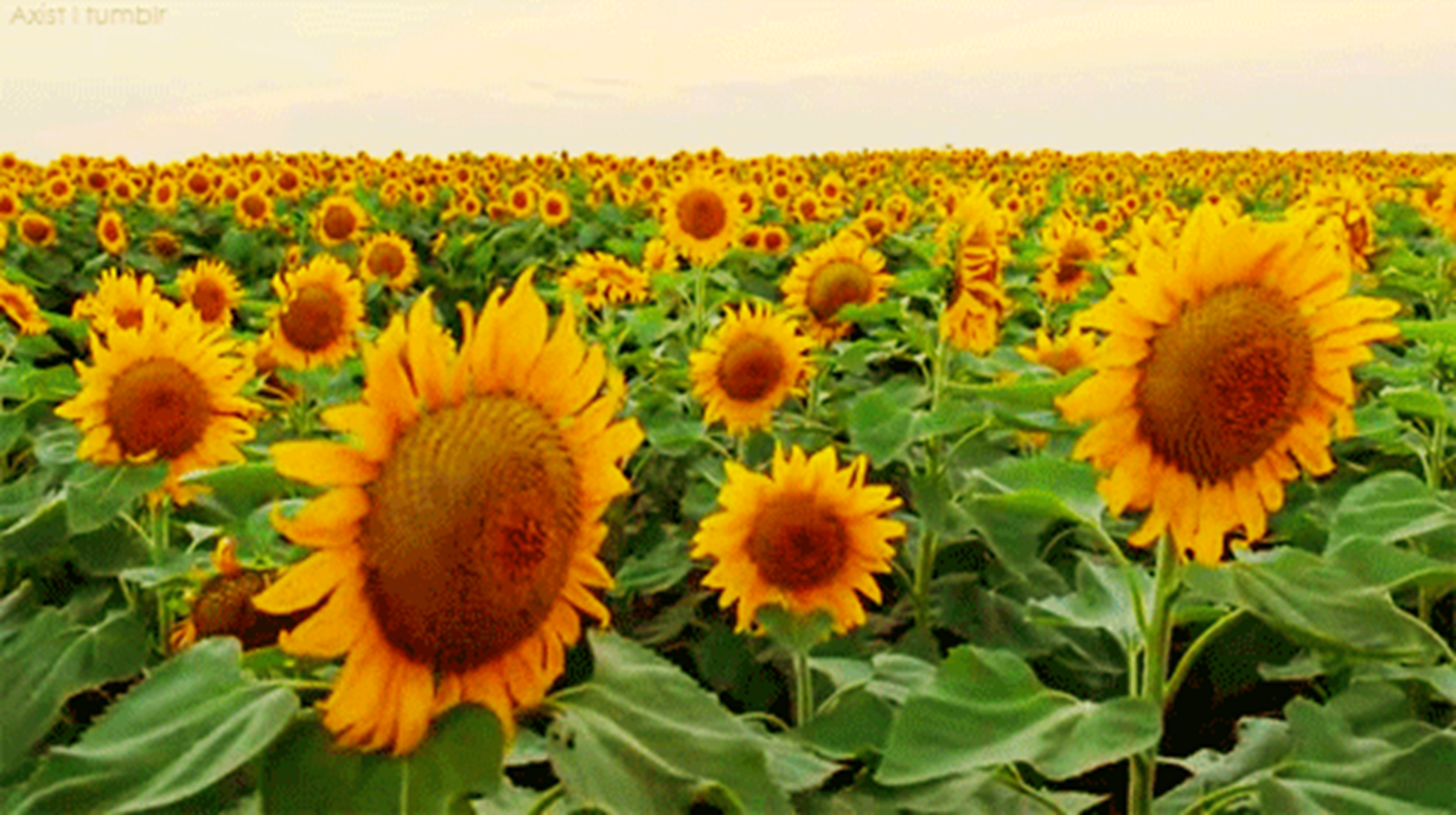 التشجيع على التفكير
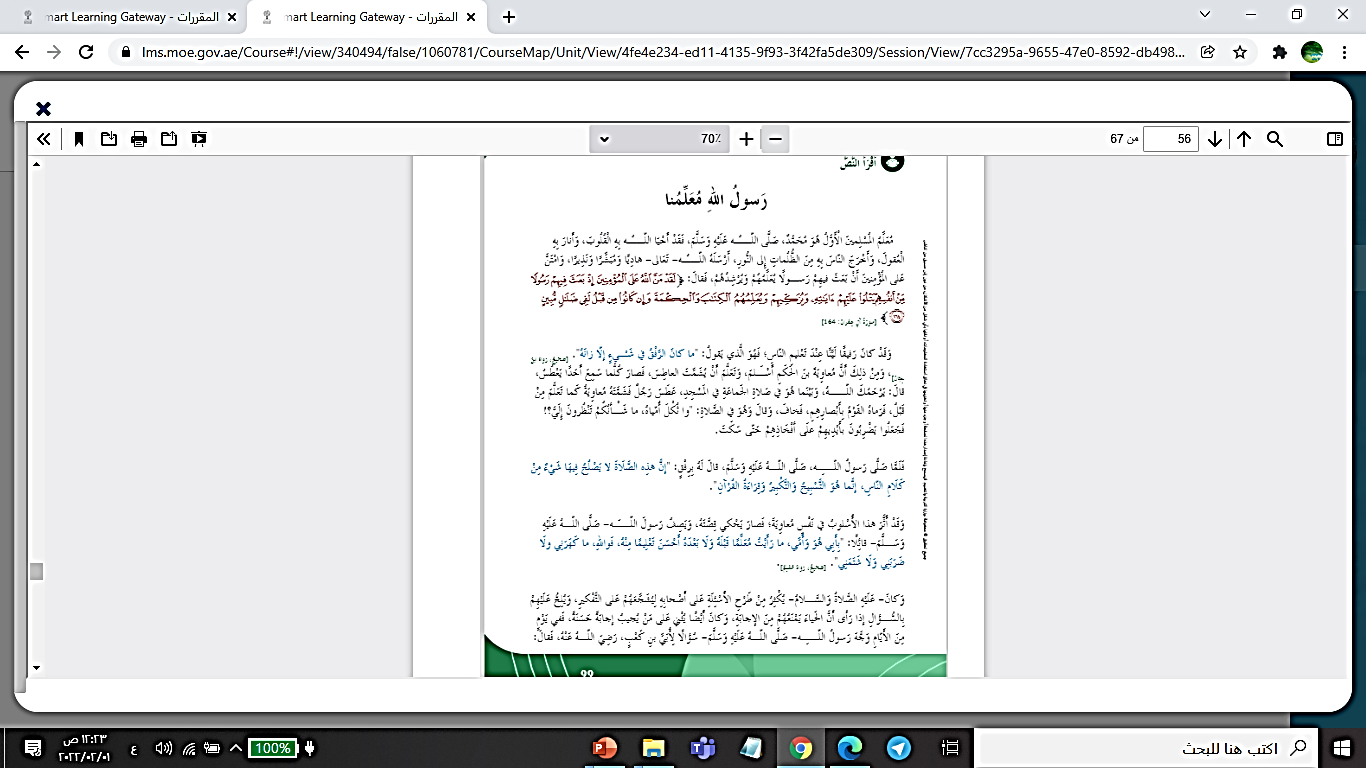 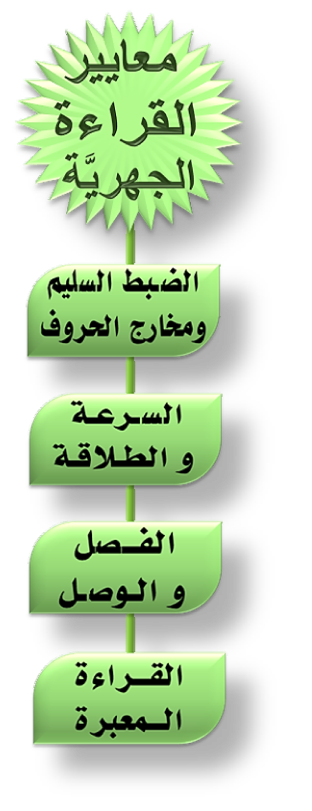 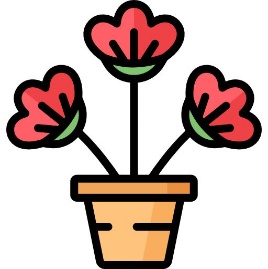 99
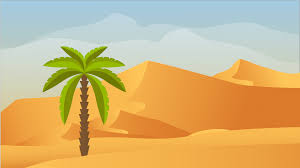 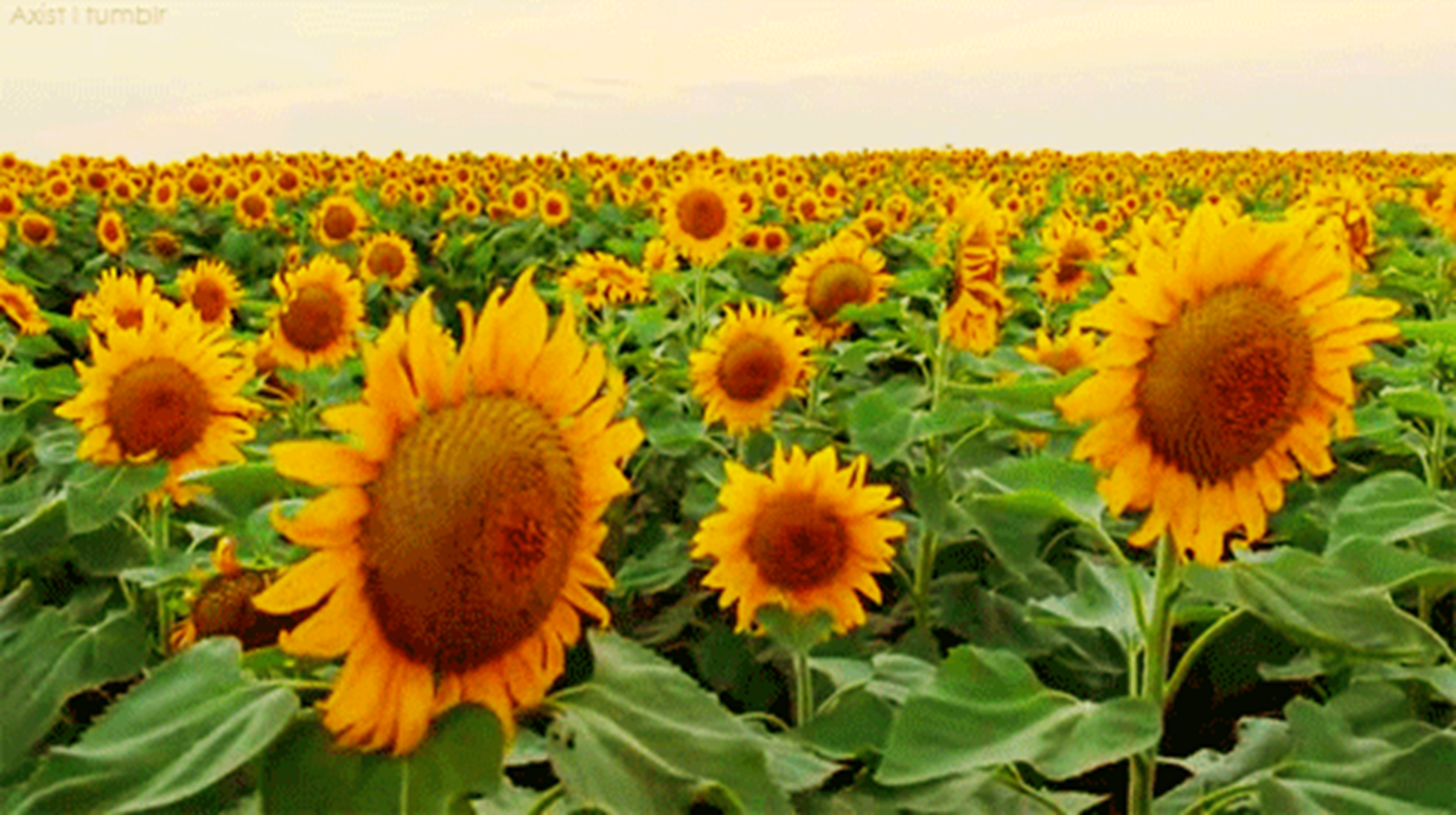 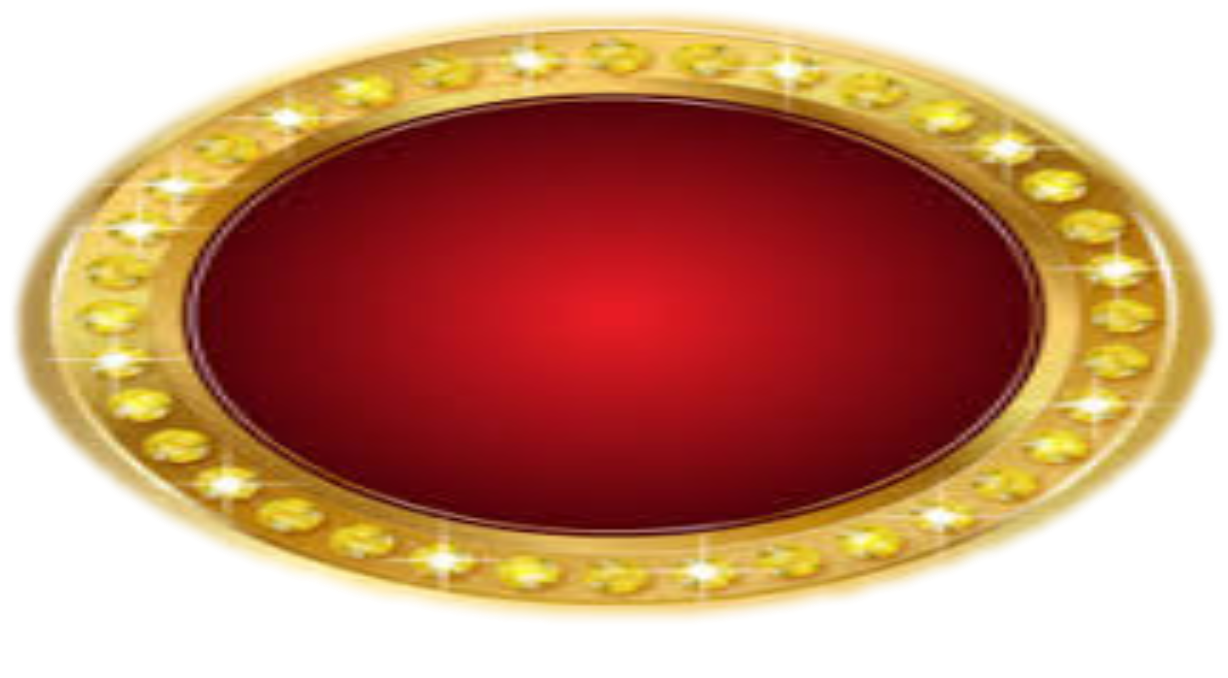 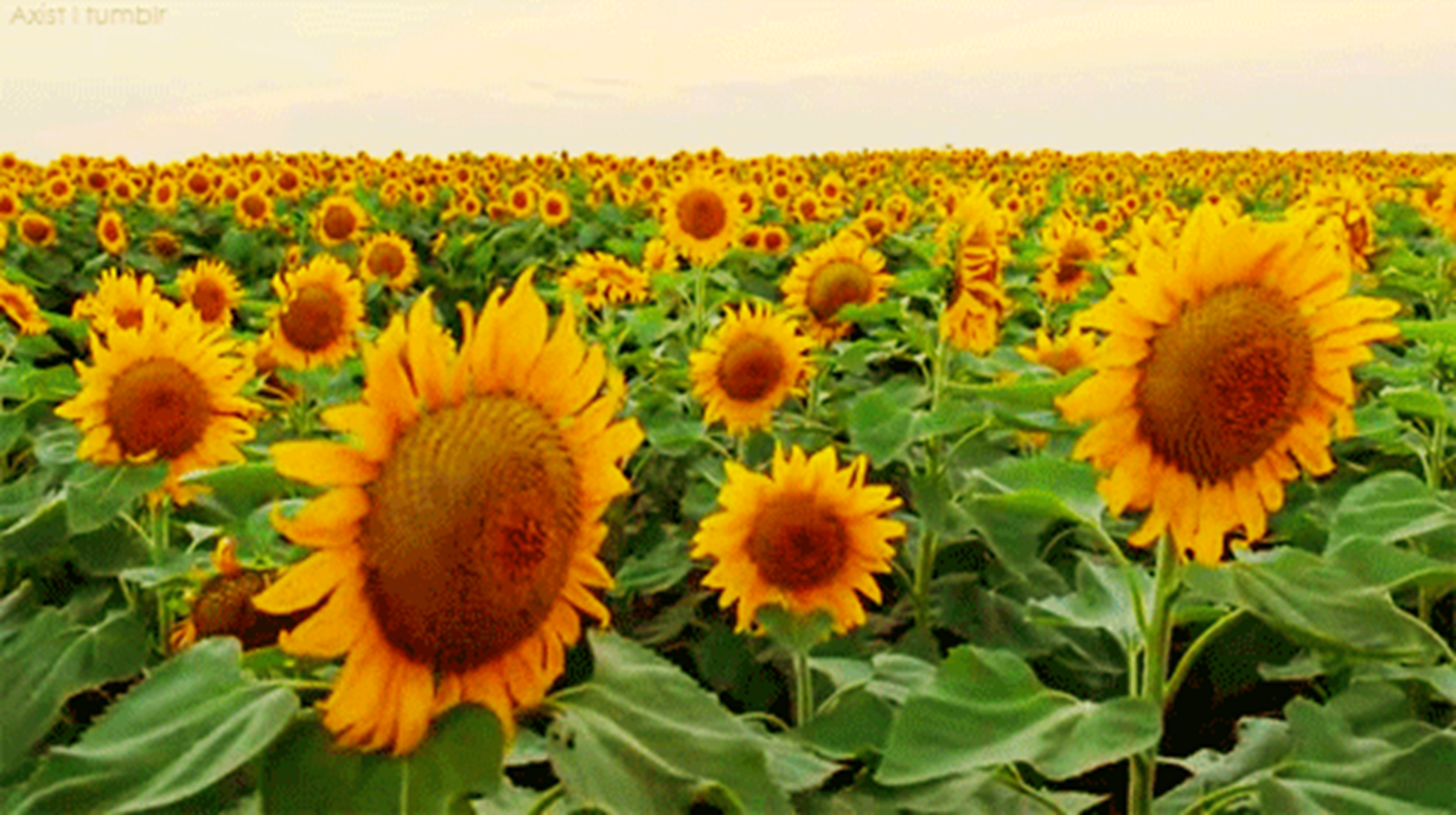 أمثلة على أساليب تعليم الرسول صلى الله عليه وسلم للناس
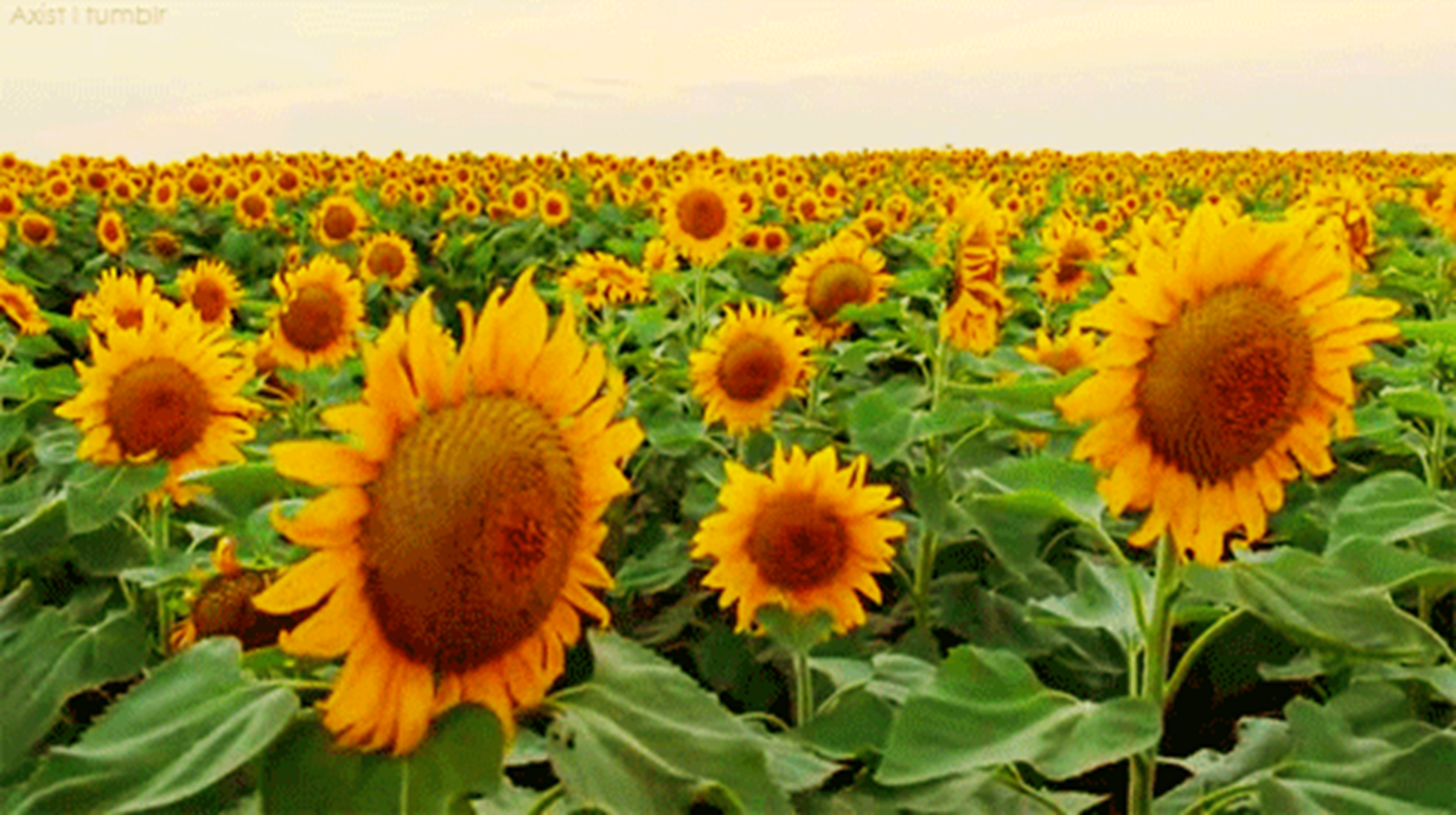 الرفق
1
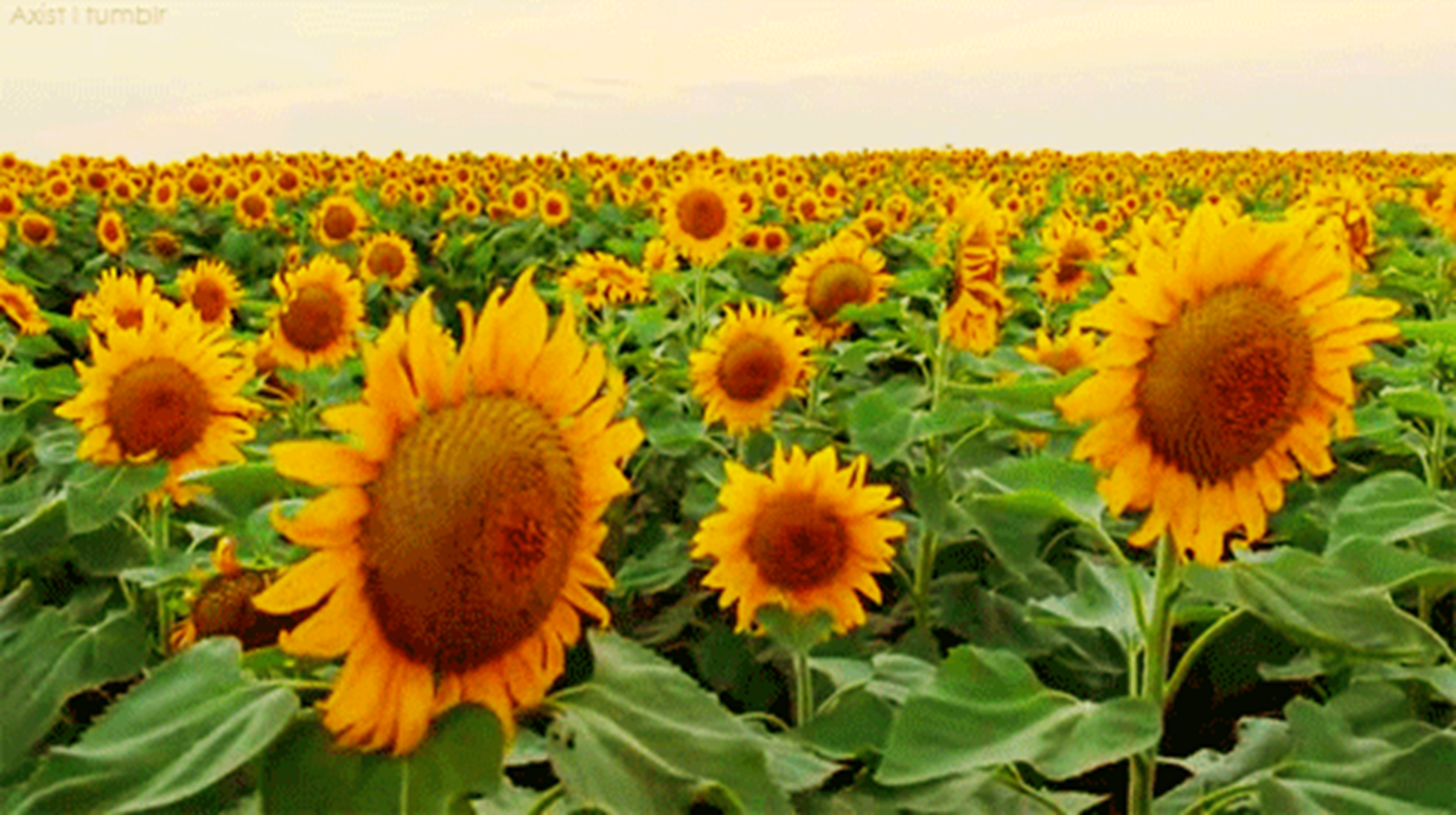 2
التَّشْجيع على التَّفْكير
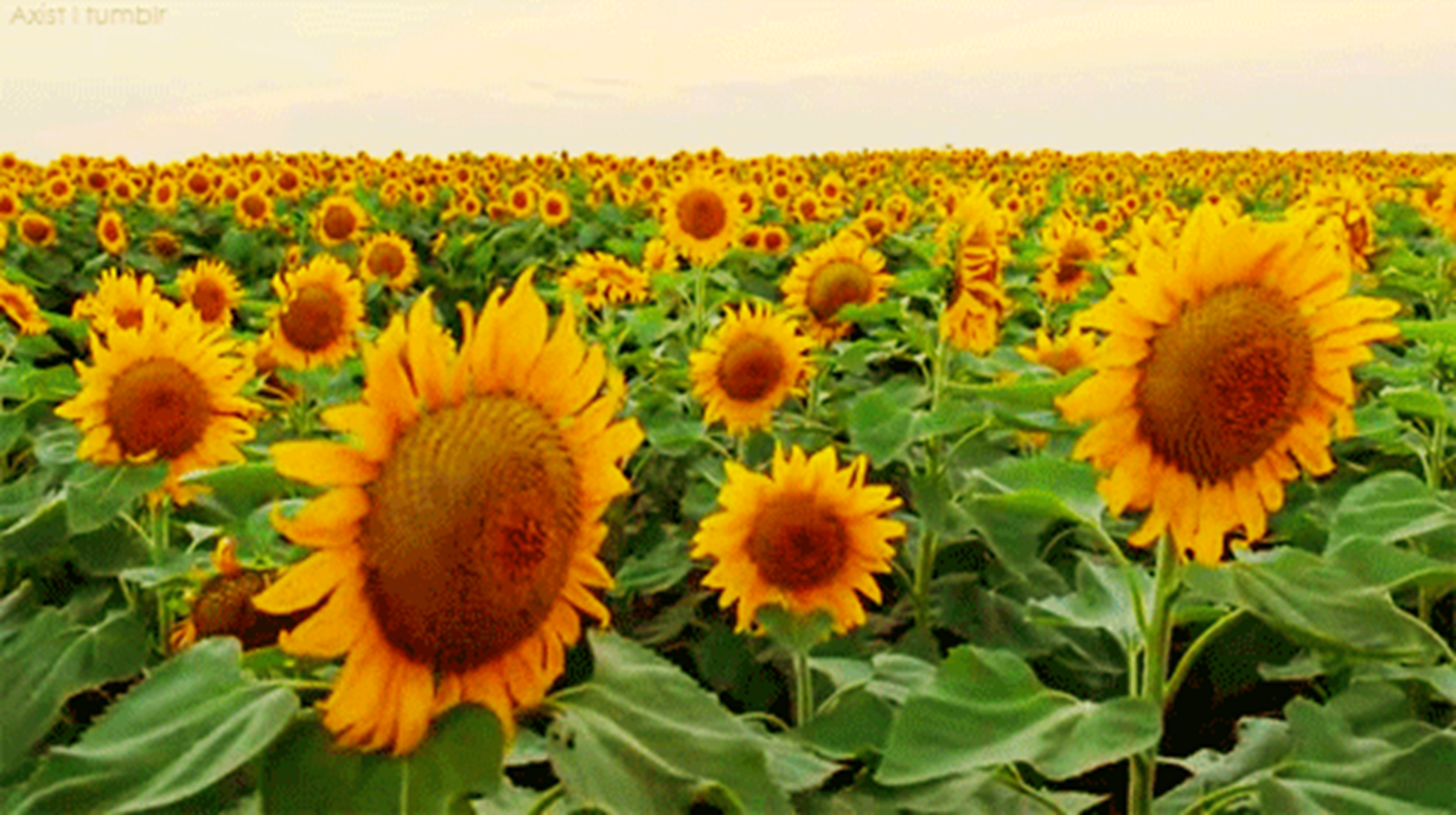 3
الثناء و المدح و التشجيع على العلم
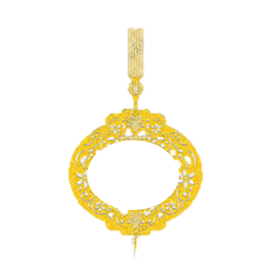 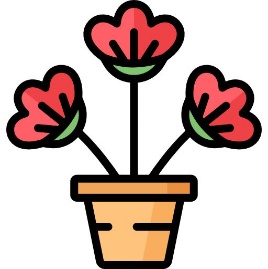 99
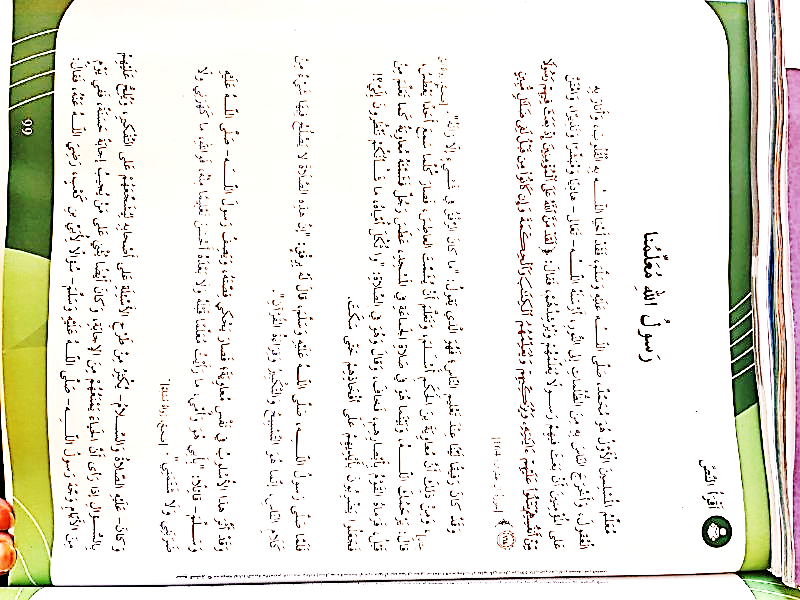 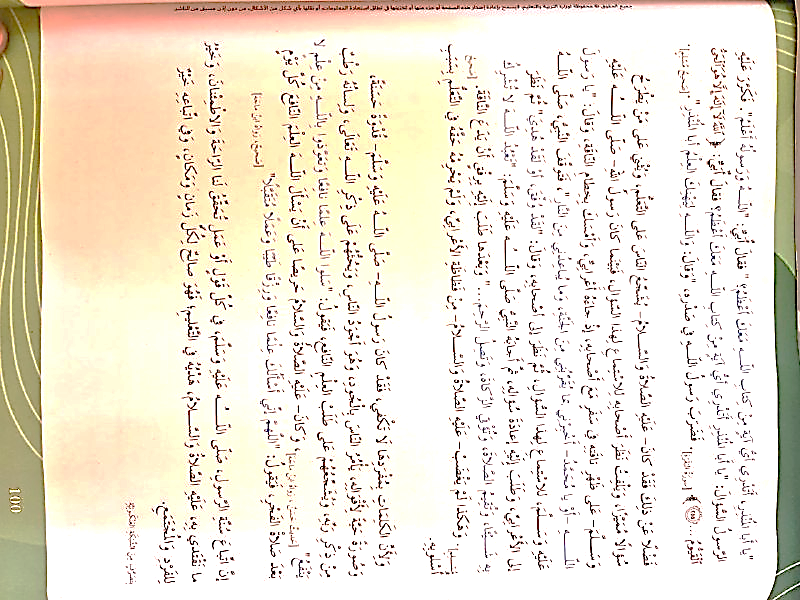 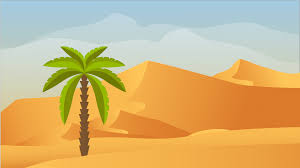 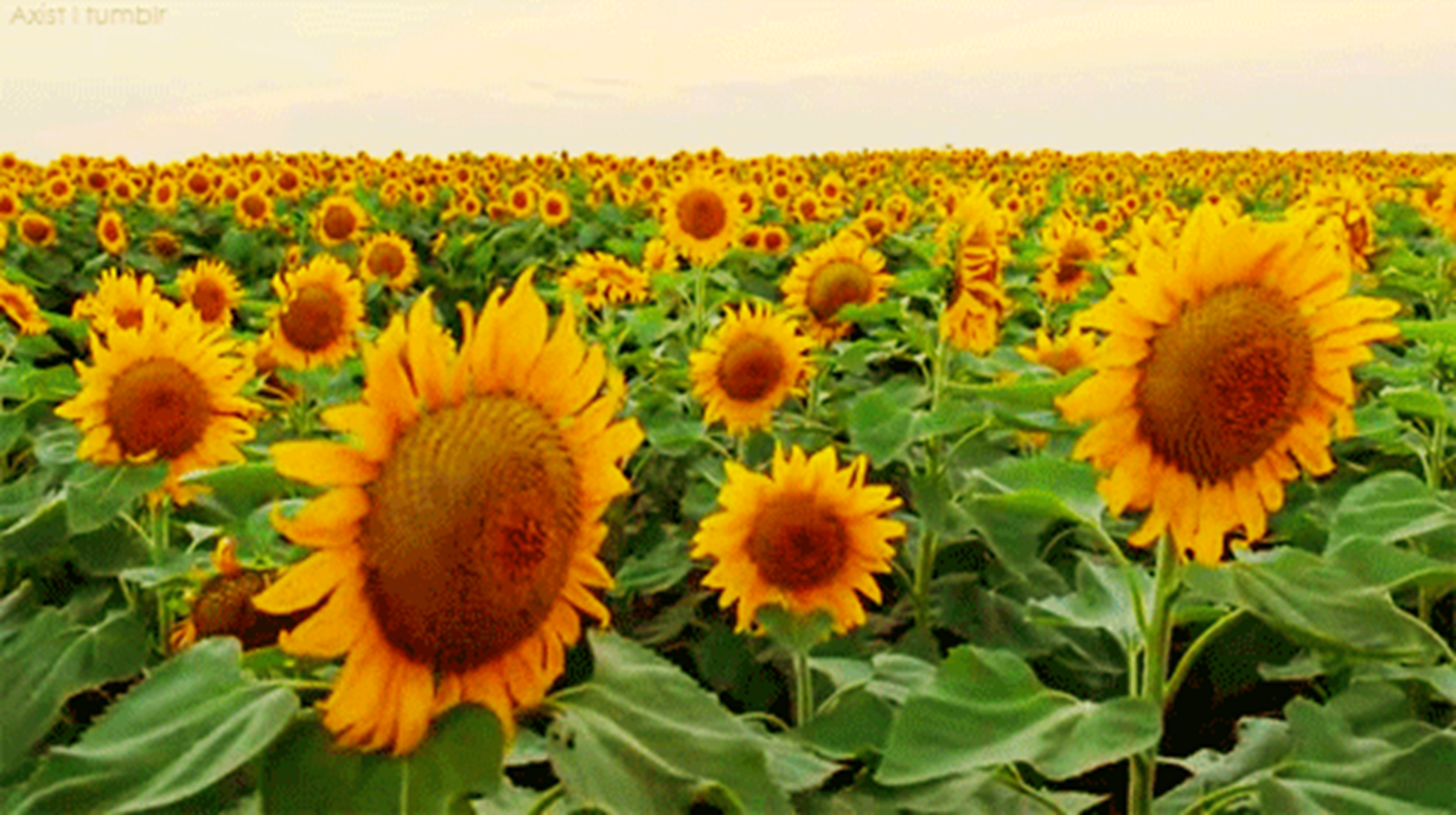 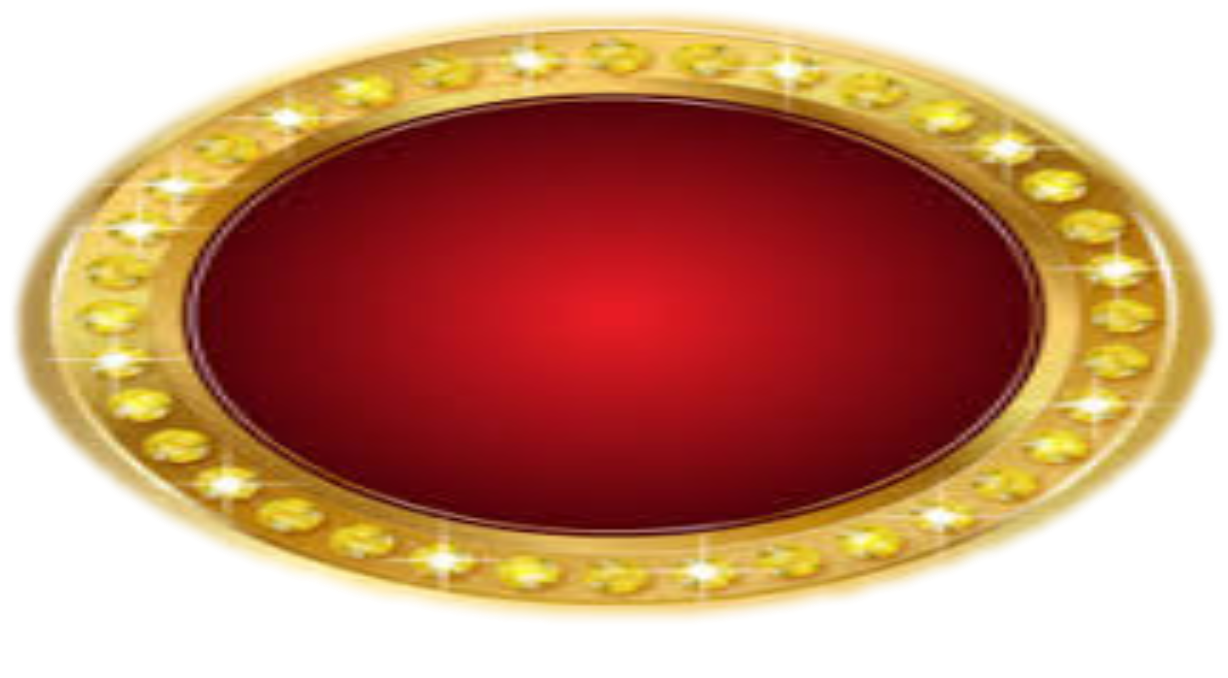 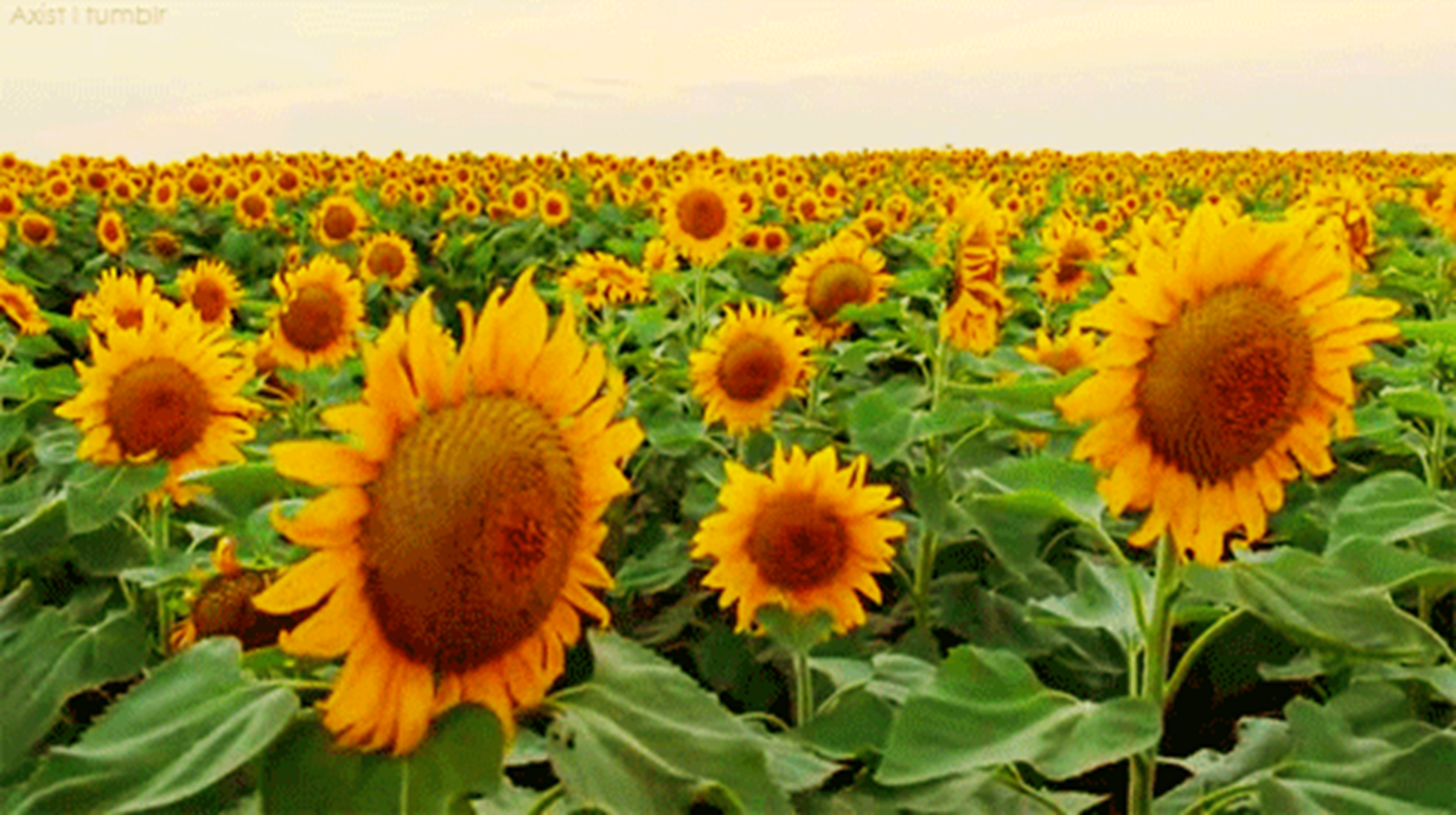 التَّشْجيع و المدح
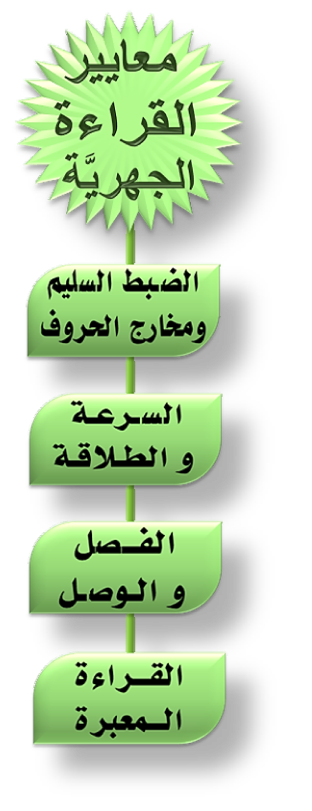 99
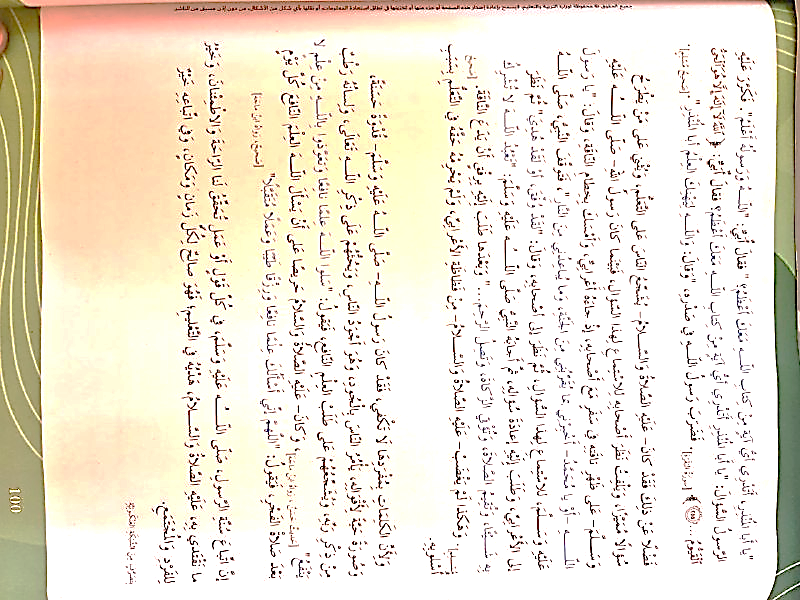 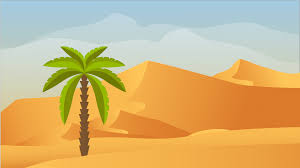 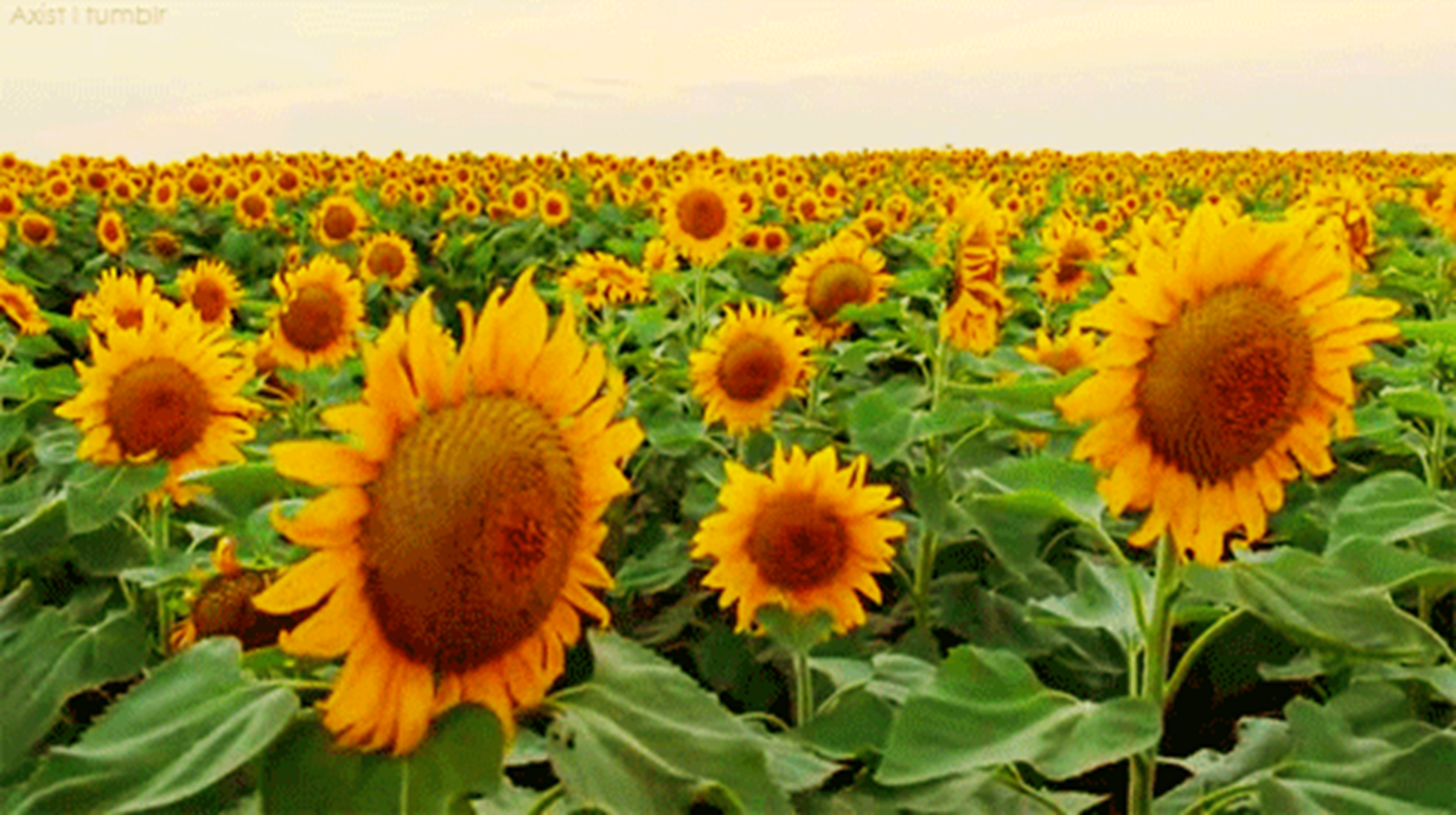 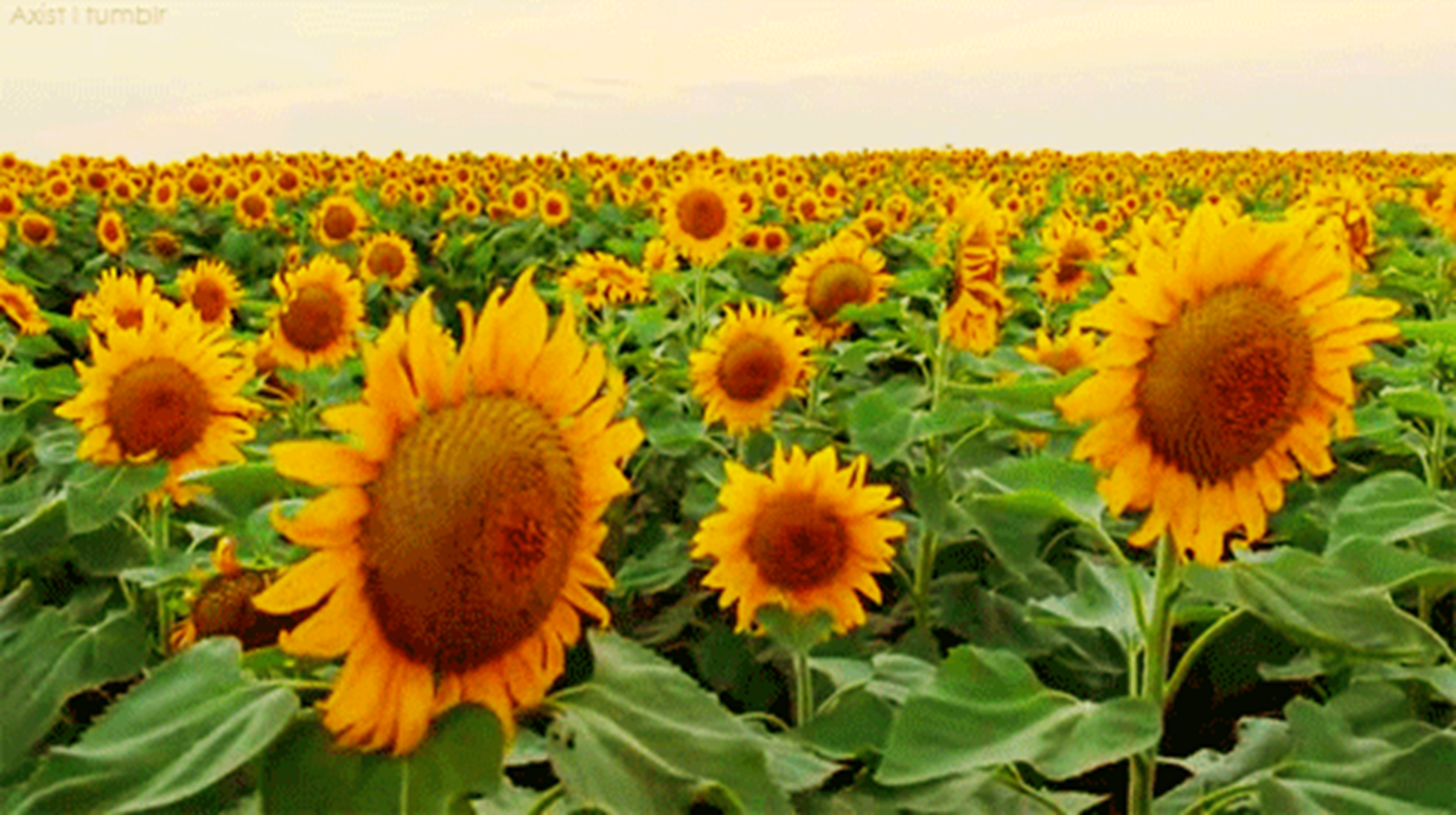 آية الكرسي
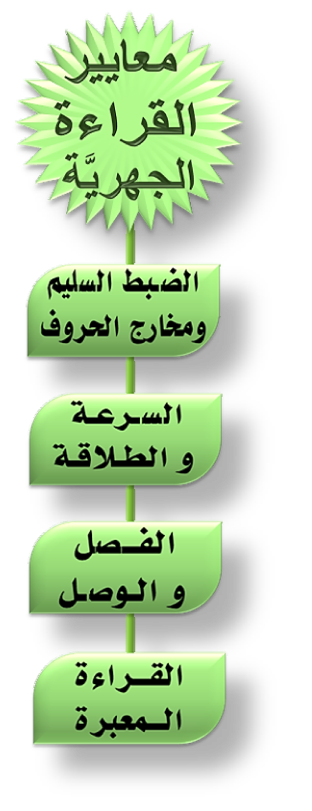 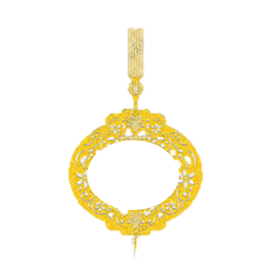 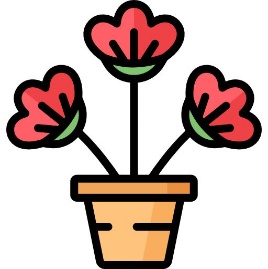 100
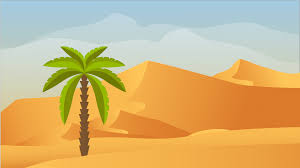 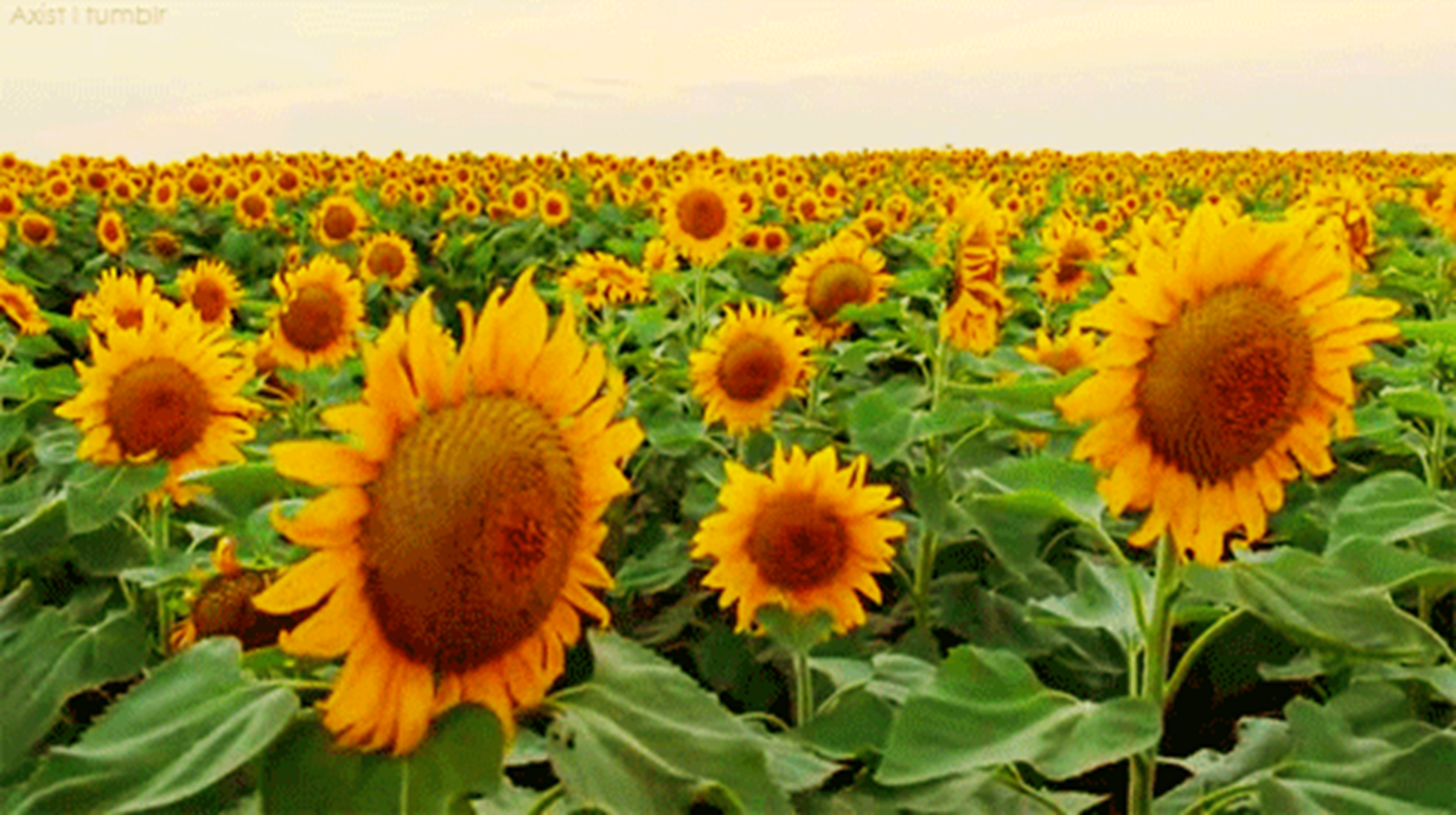 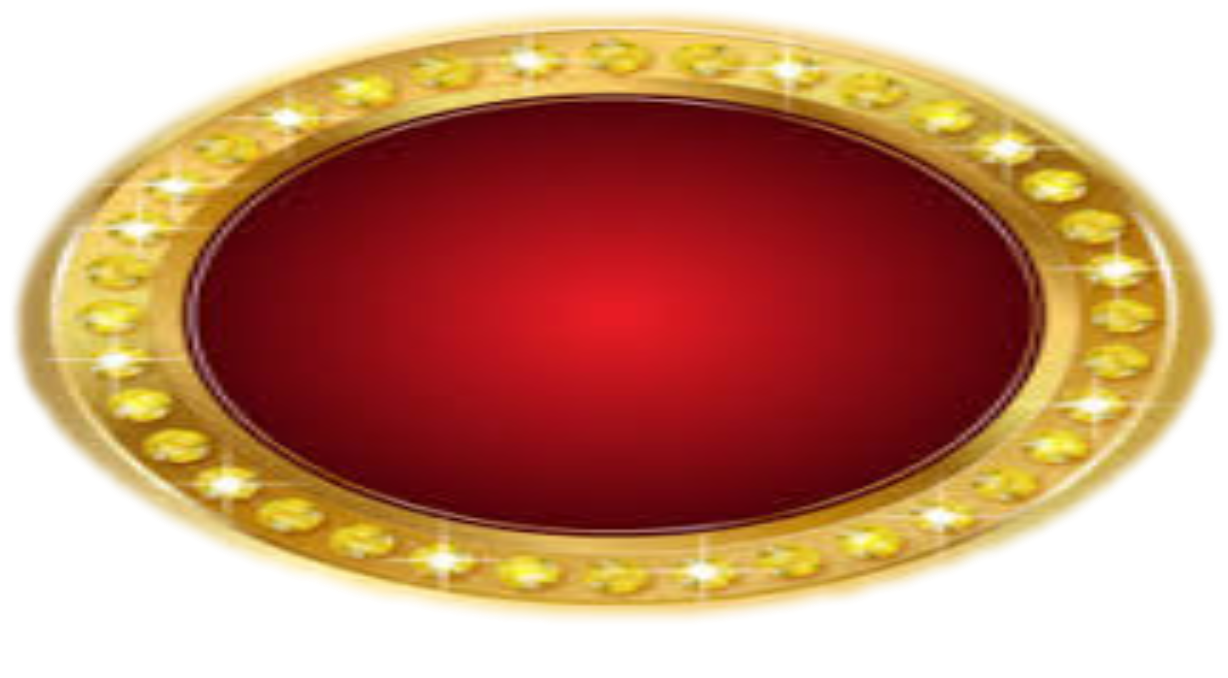 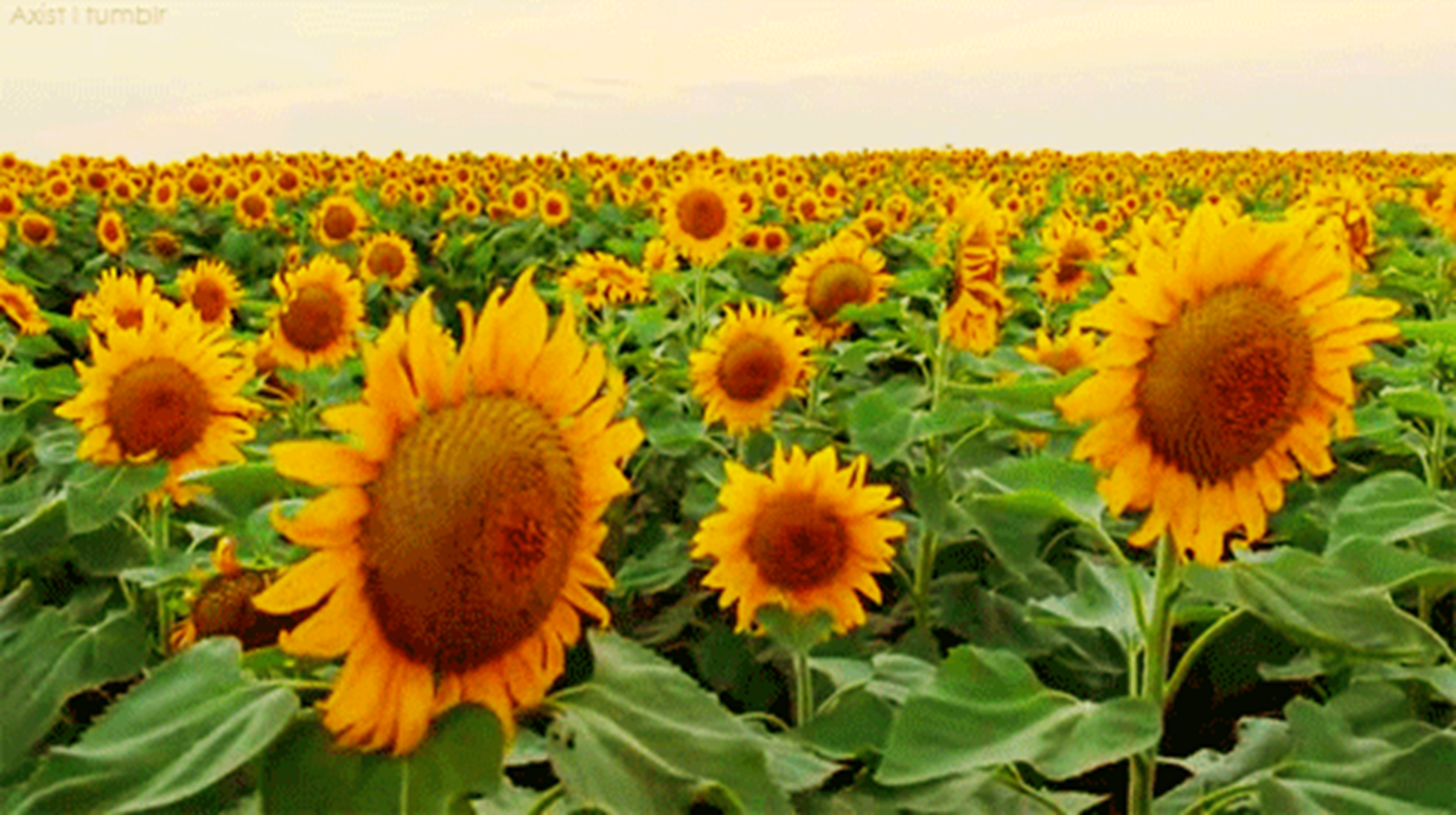 أمثلة على أساليب تعليم الرسول صلى الله عليه وسلم للناس
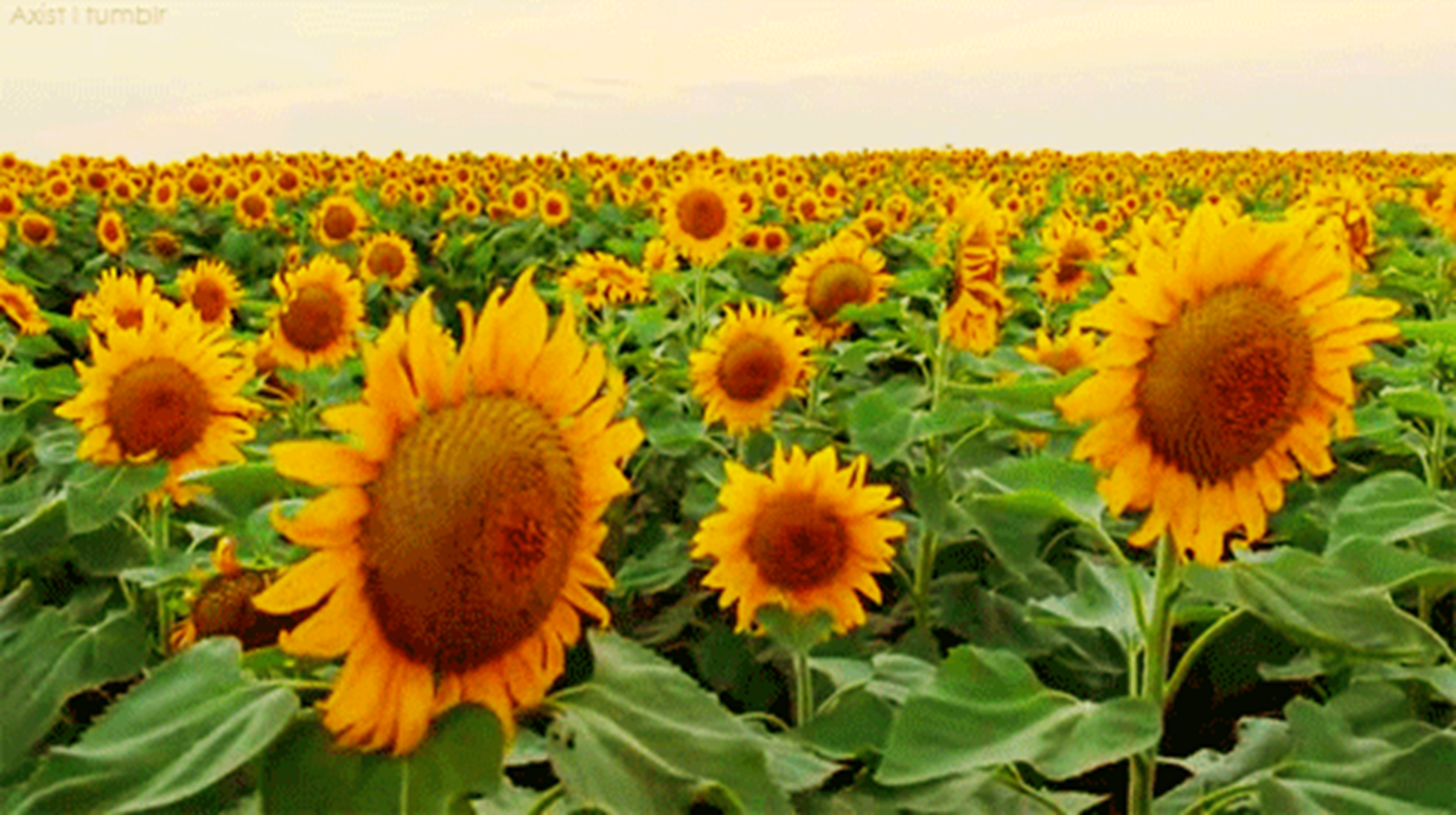 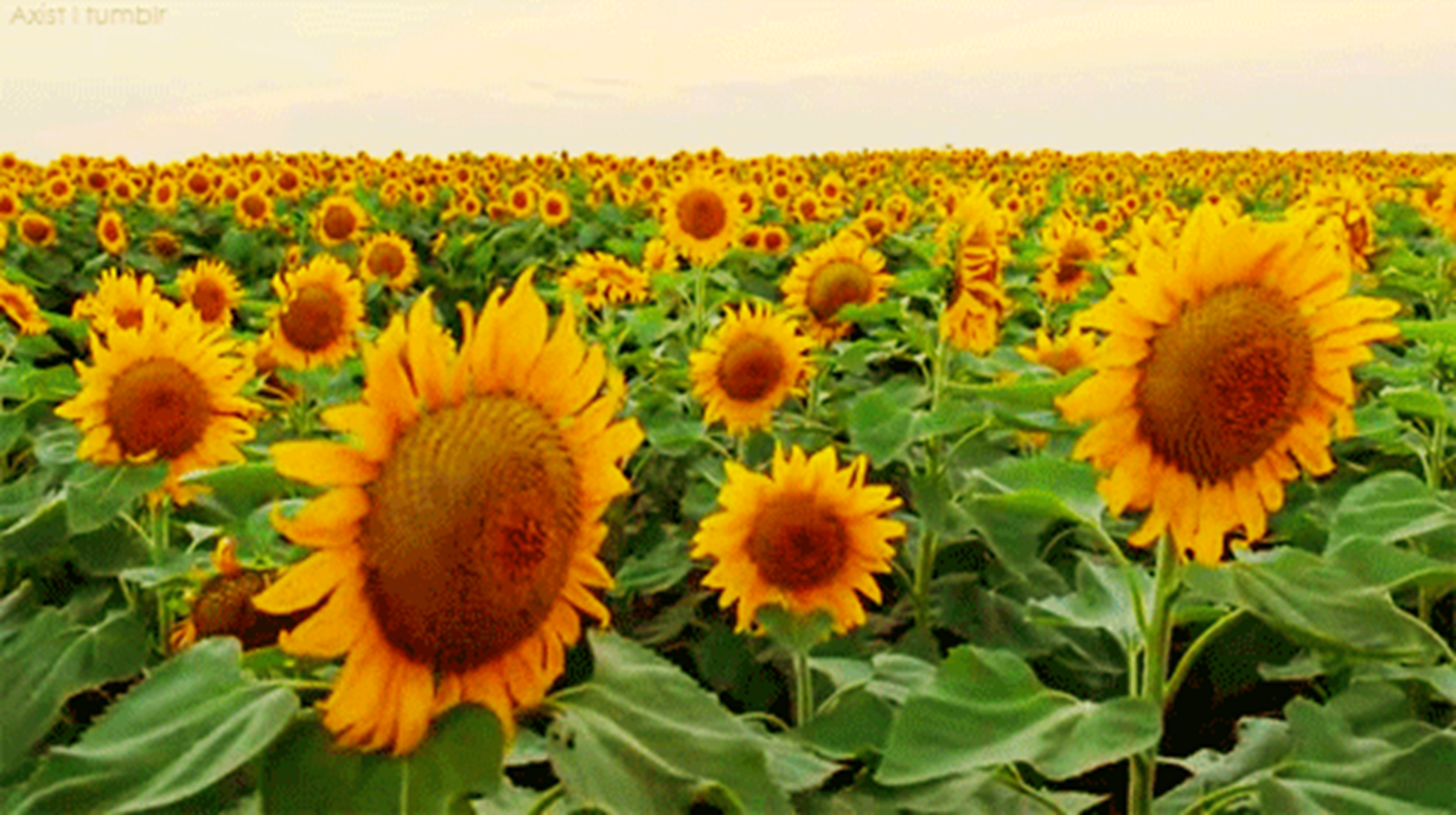 4
التيسير في التعليم
الرفق
1
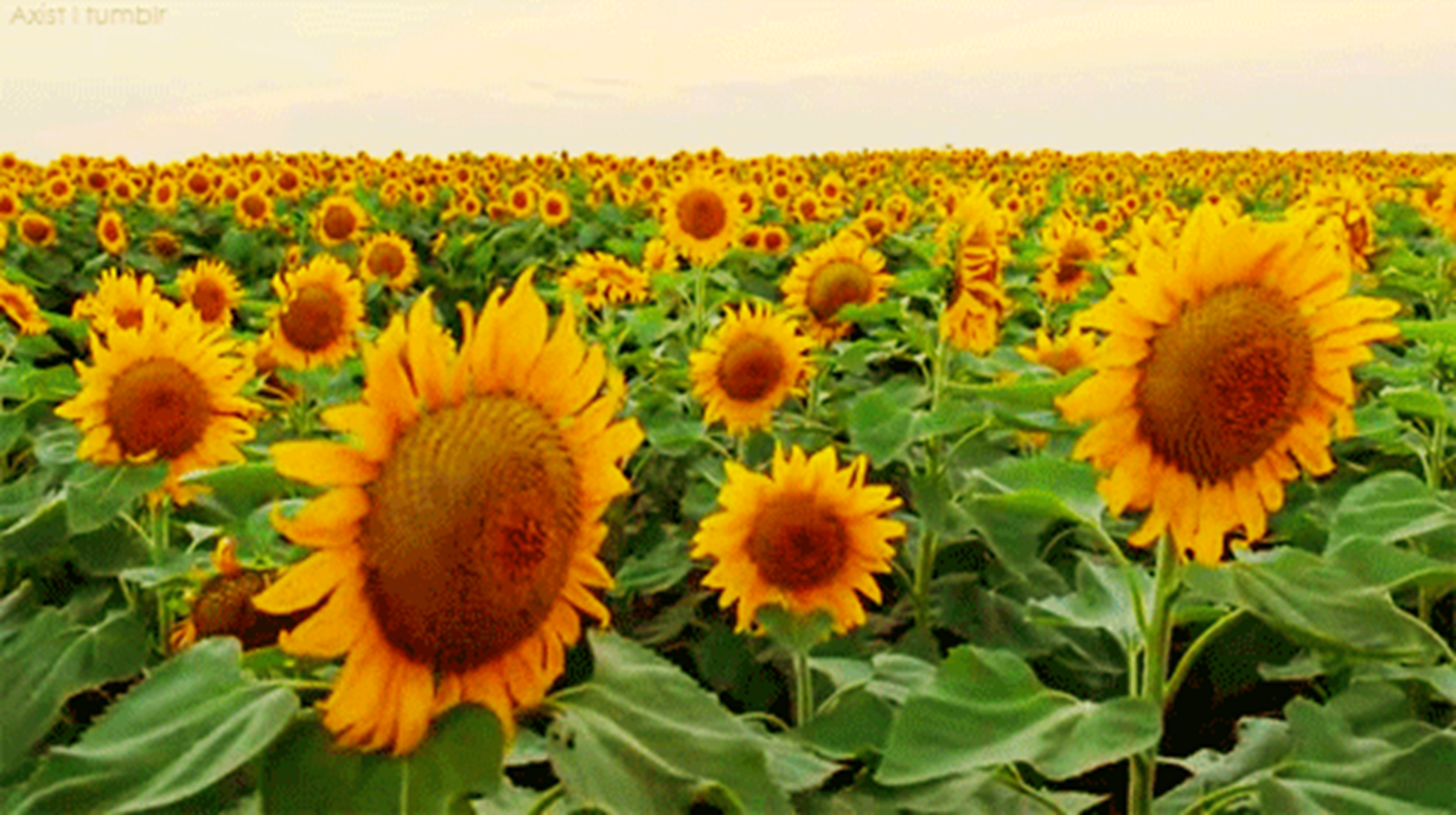 2
التَّشْجيع على التَّفْكير
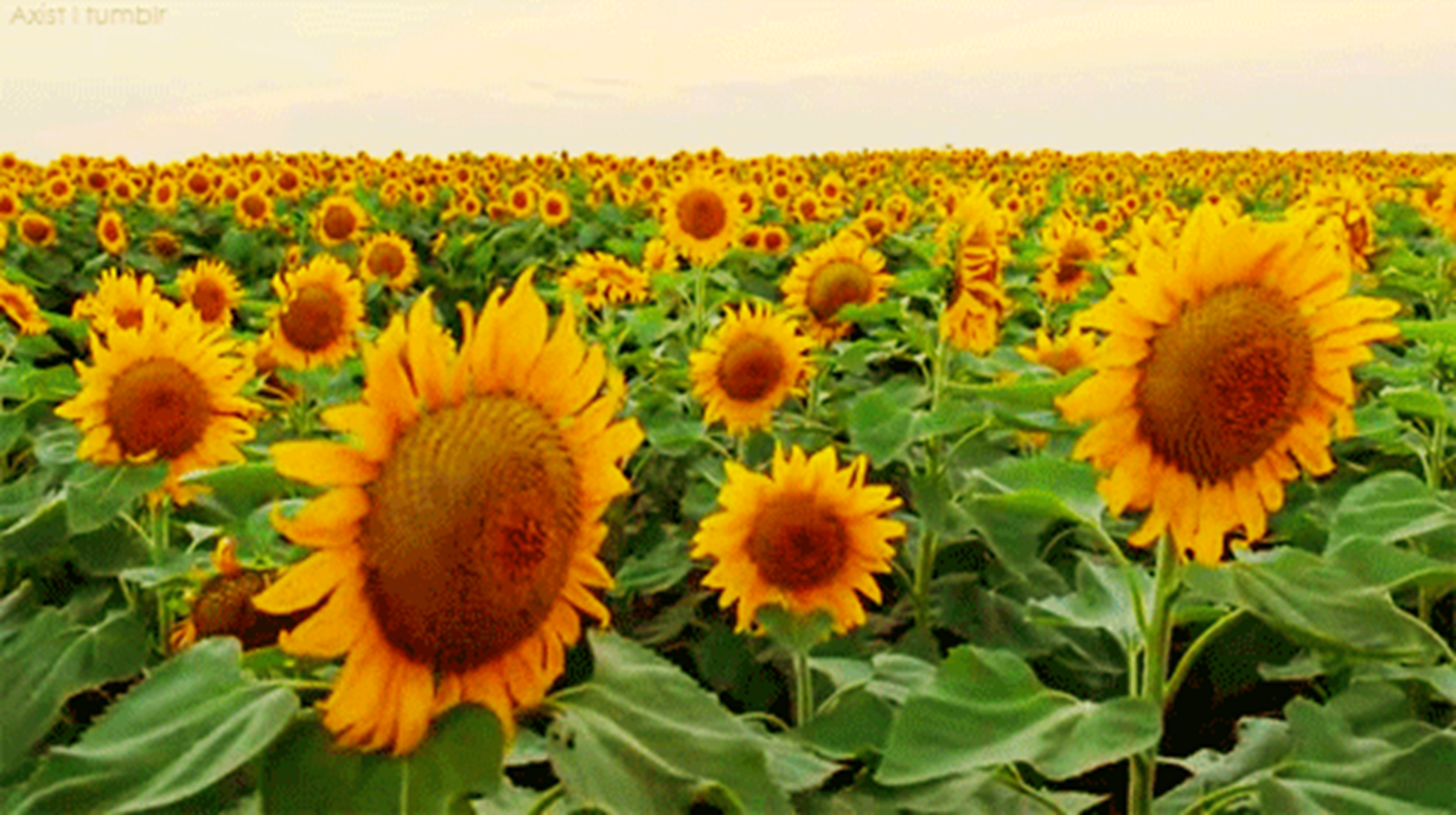 3
الثناء و المدح و التشجيع على العلم
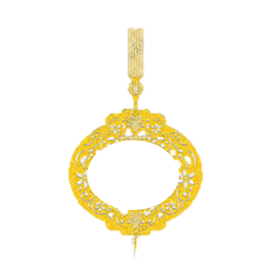 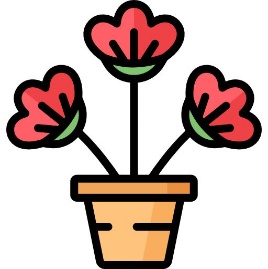 99
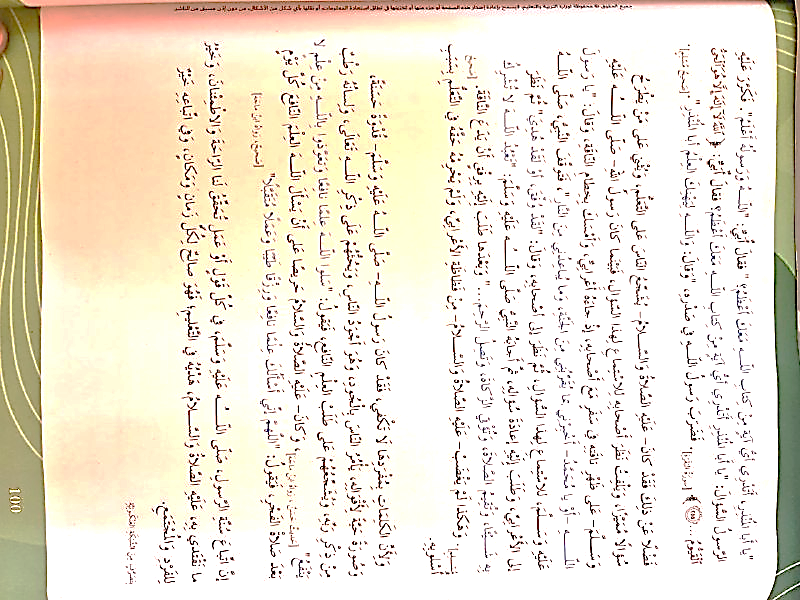 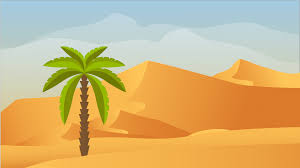 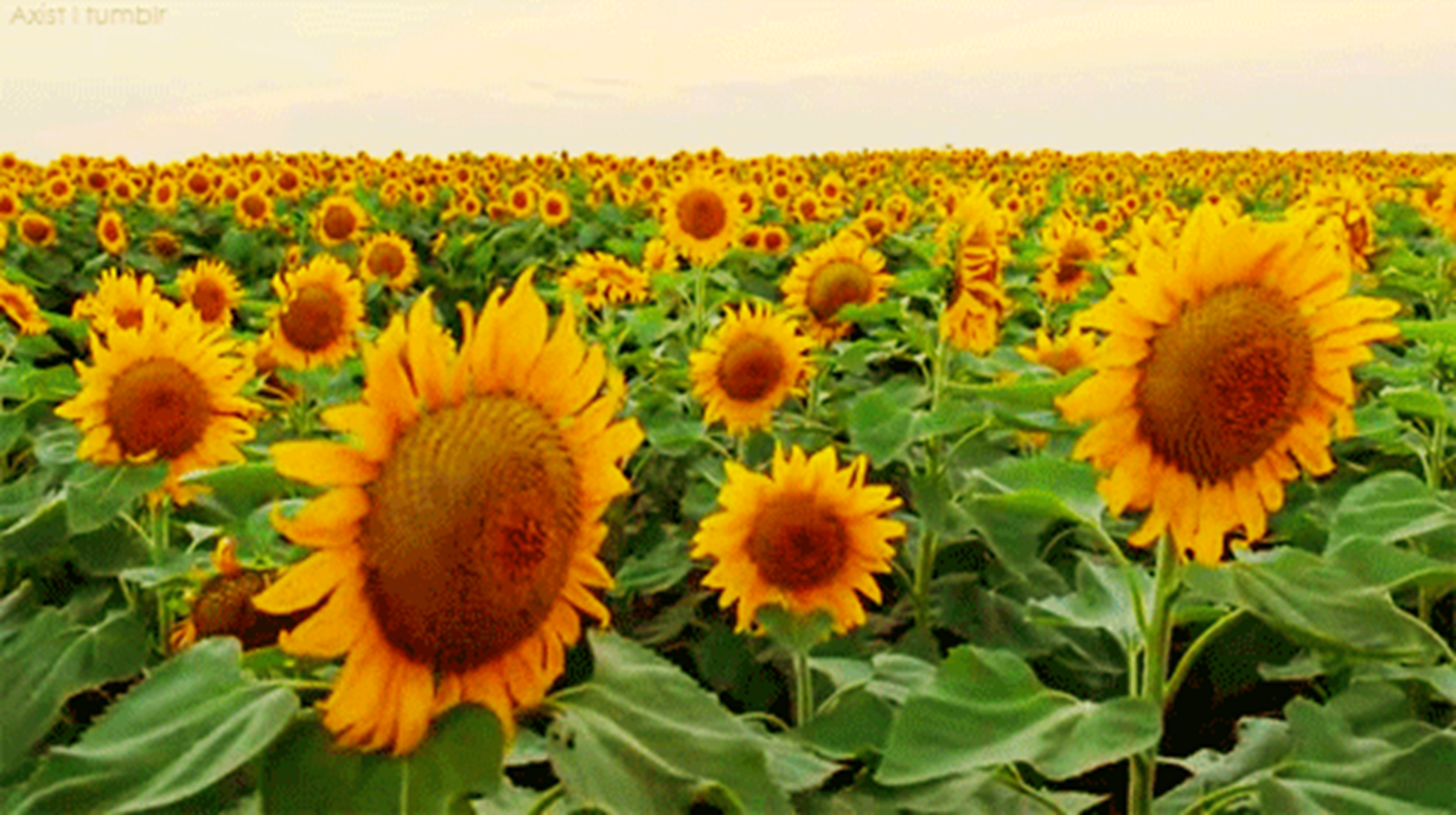 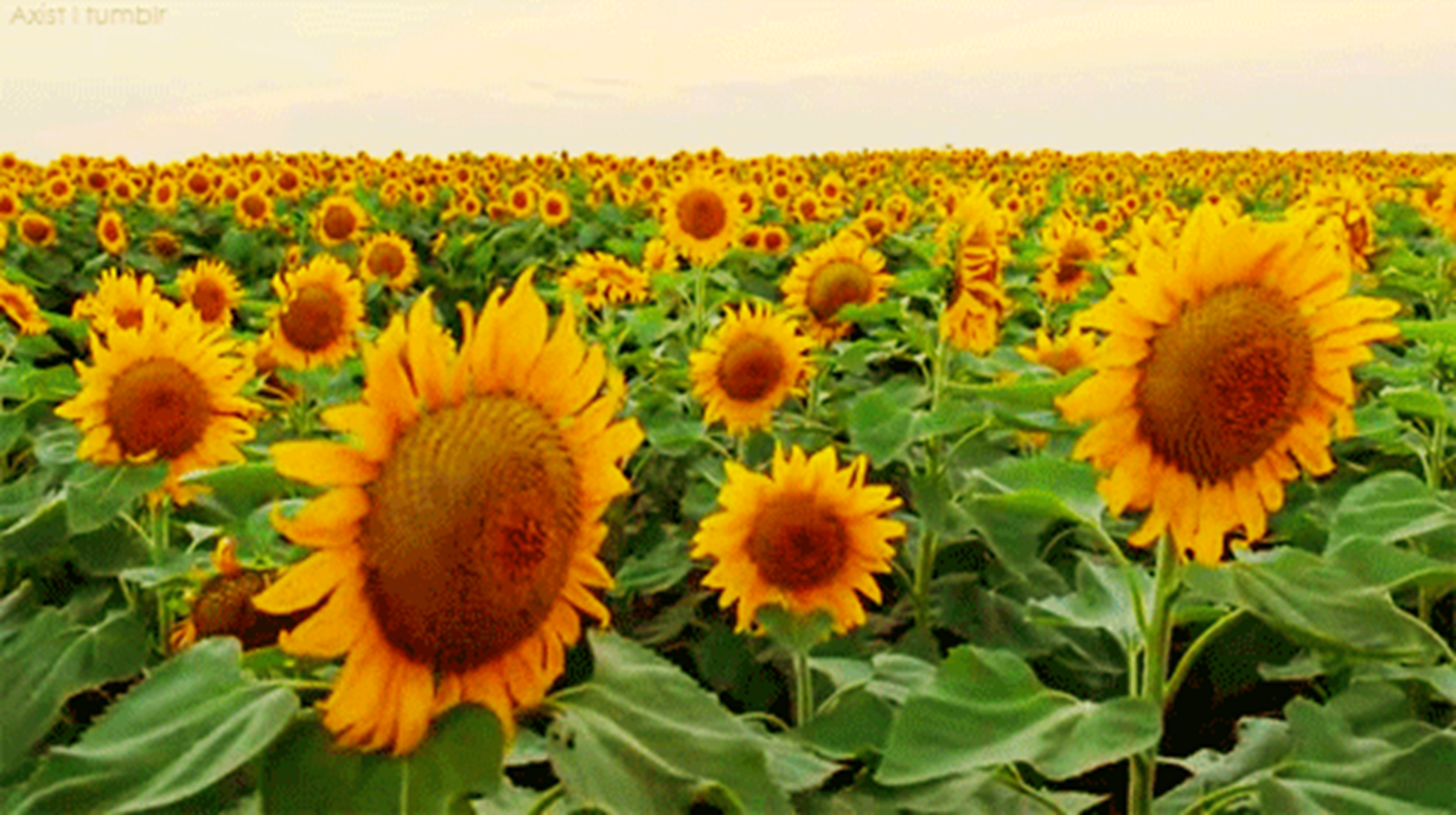 الاستماع للسؤال
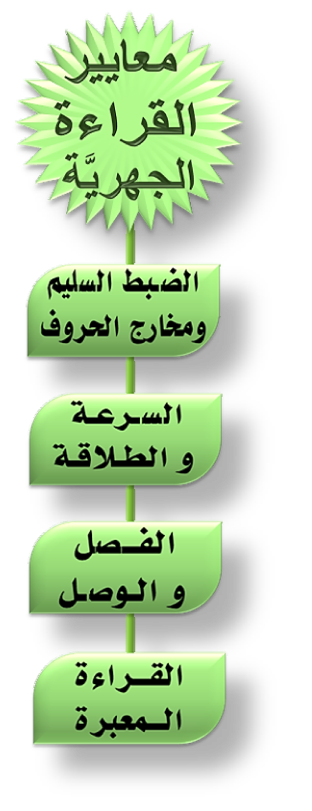 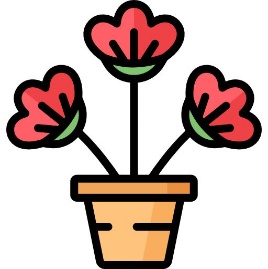 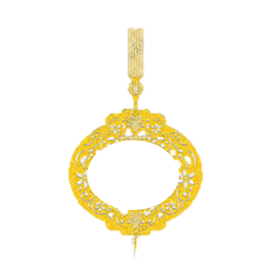 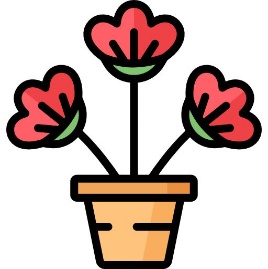 99
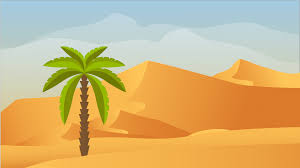 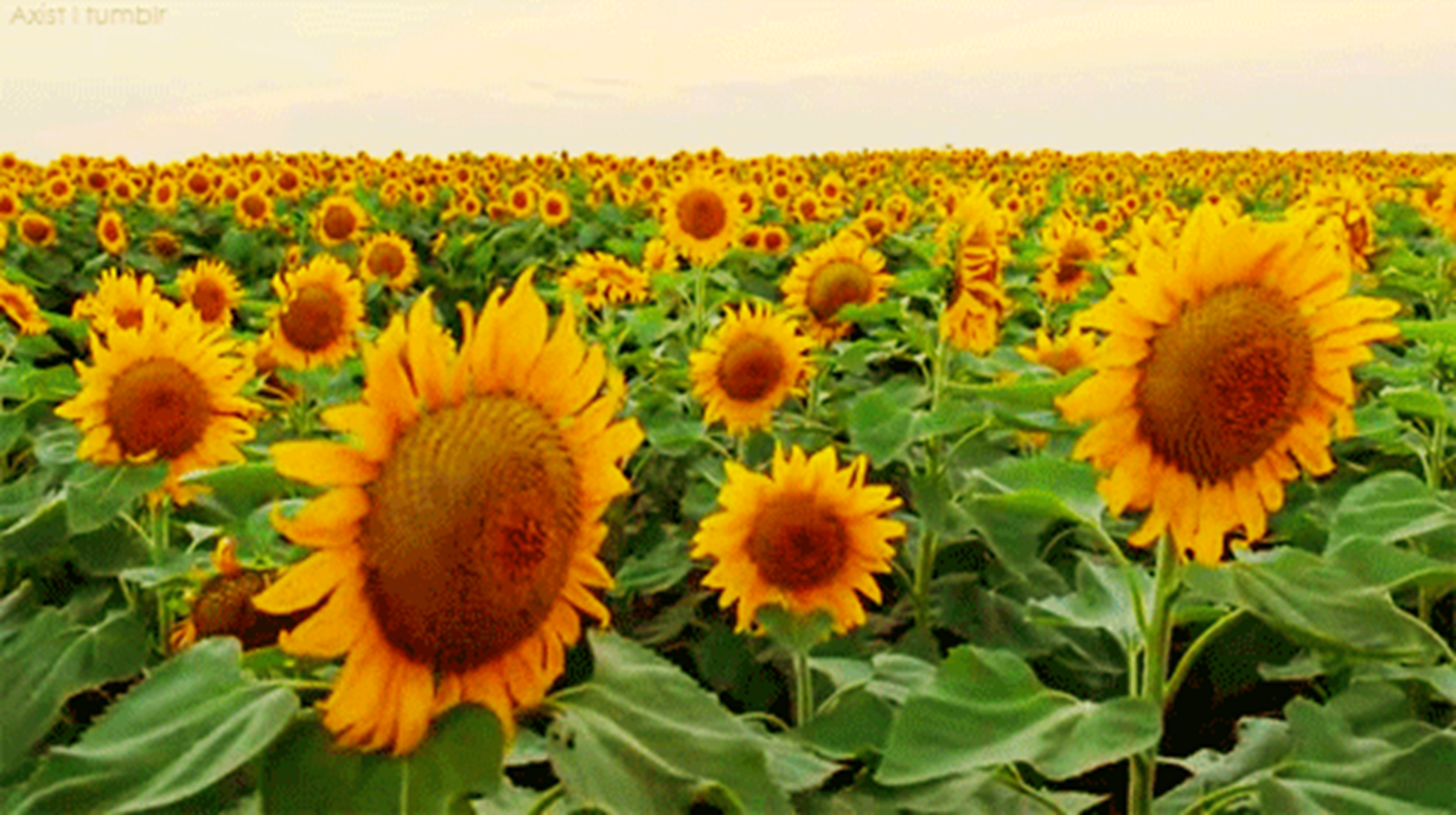 كتاب النشاط
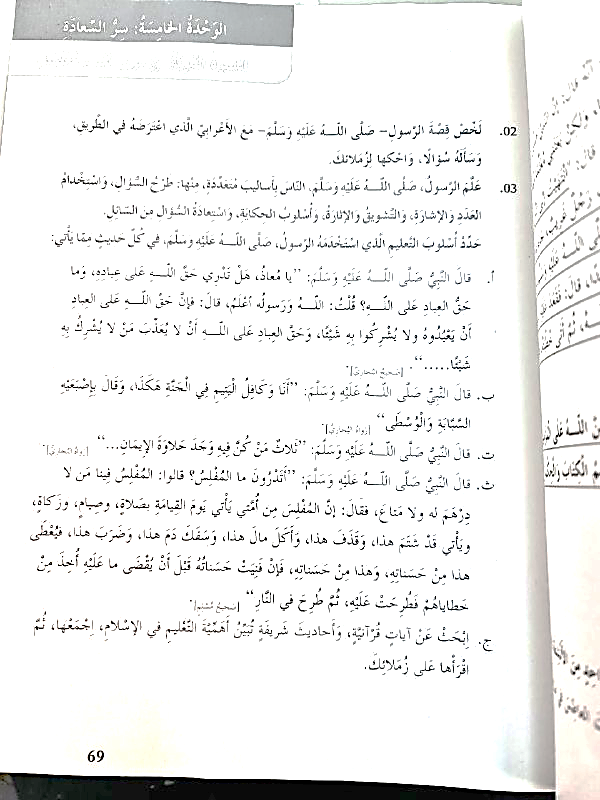 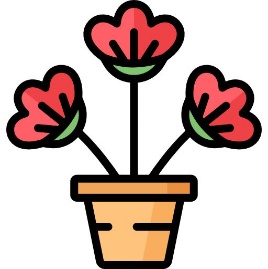 69
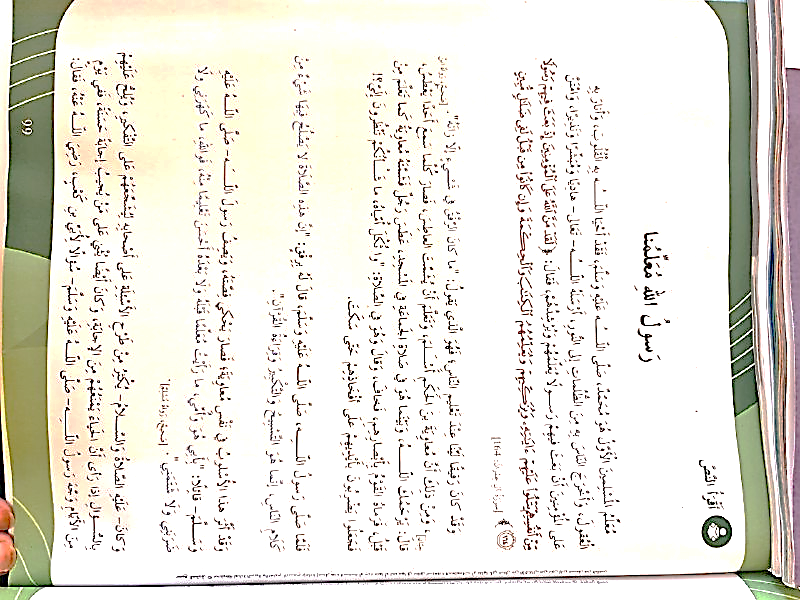 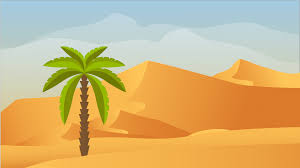 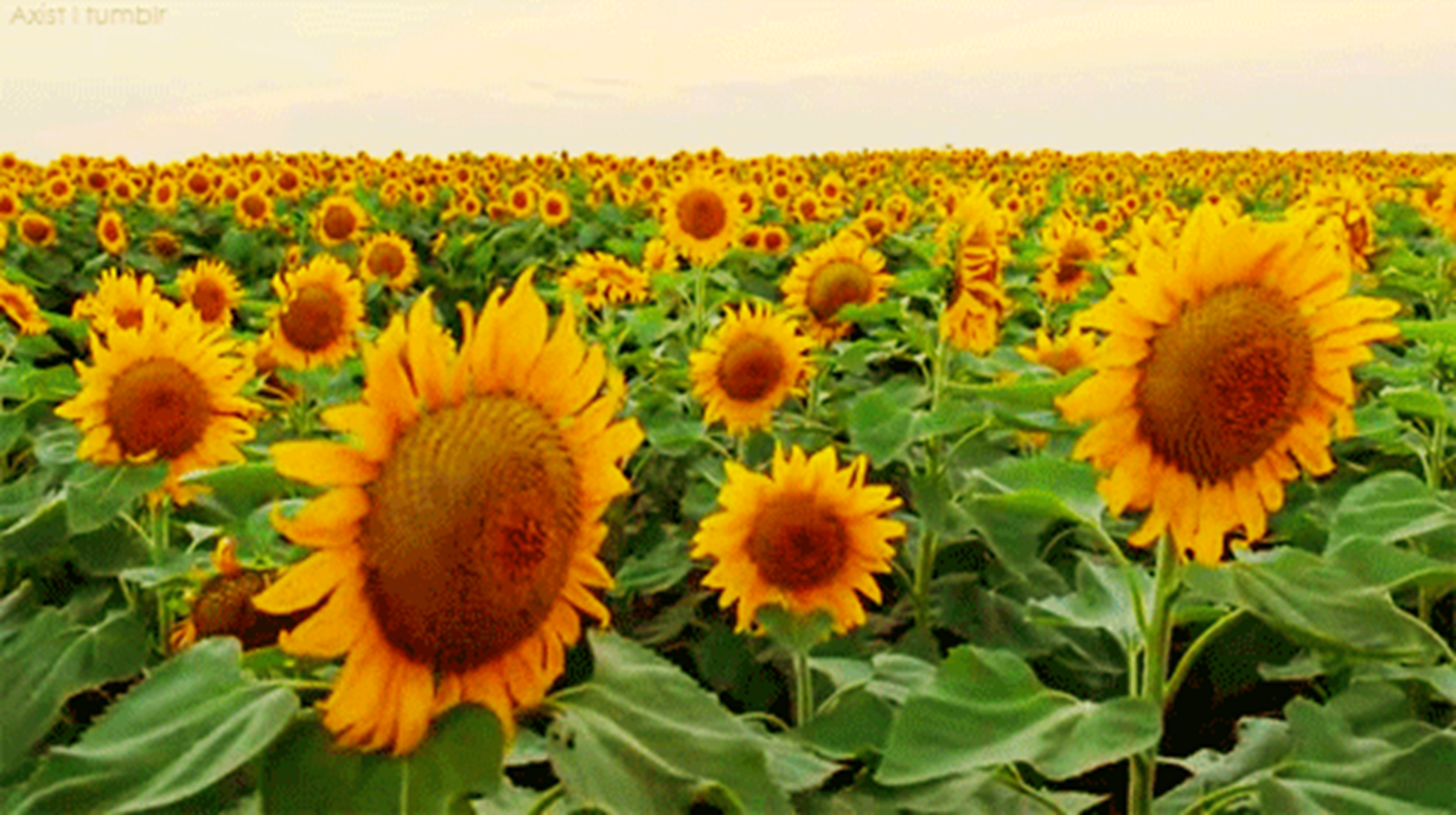 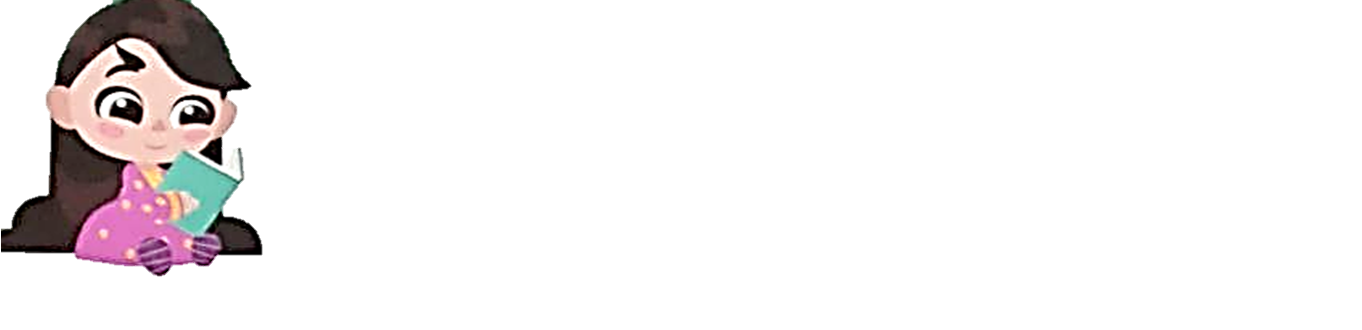 المقدمة
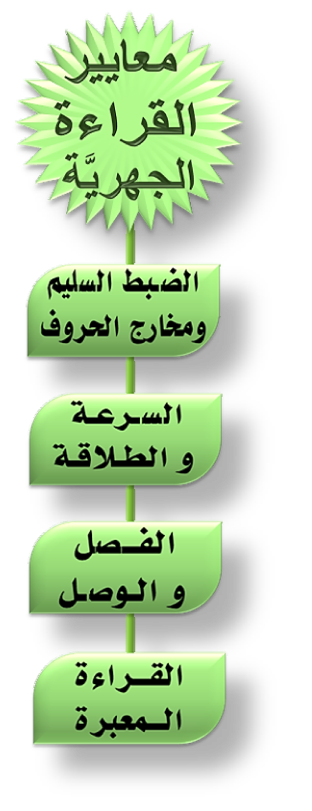 اِطْرح عُنْوناً آخر للنَّص؟
أساليب التعليم  النبوي
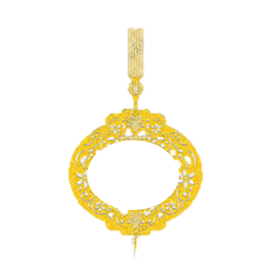 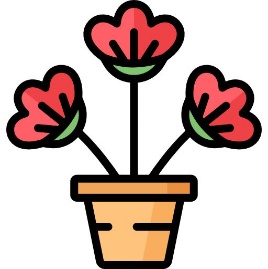 99
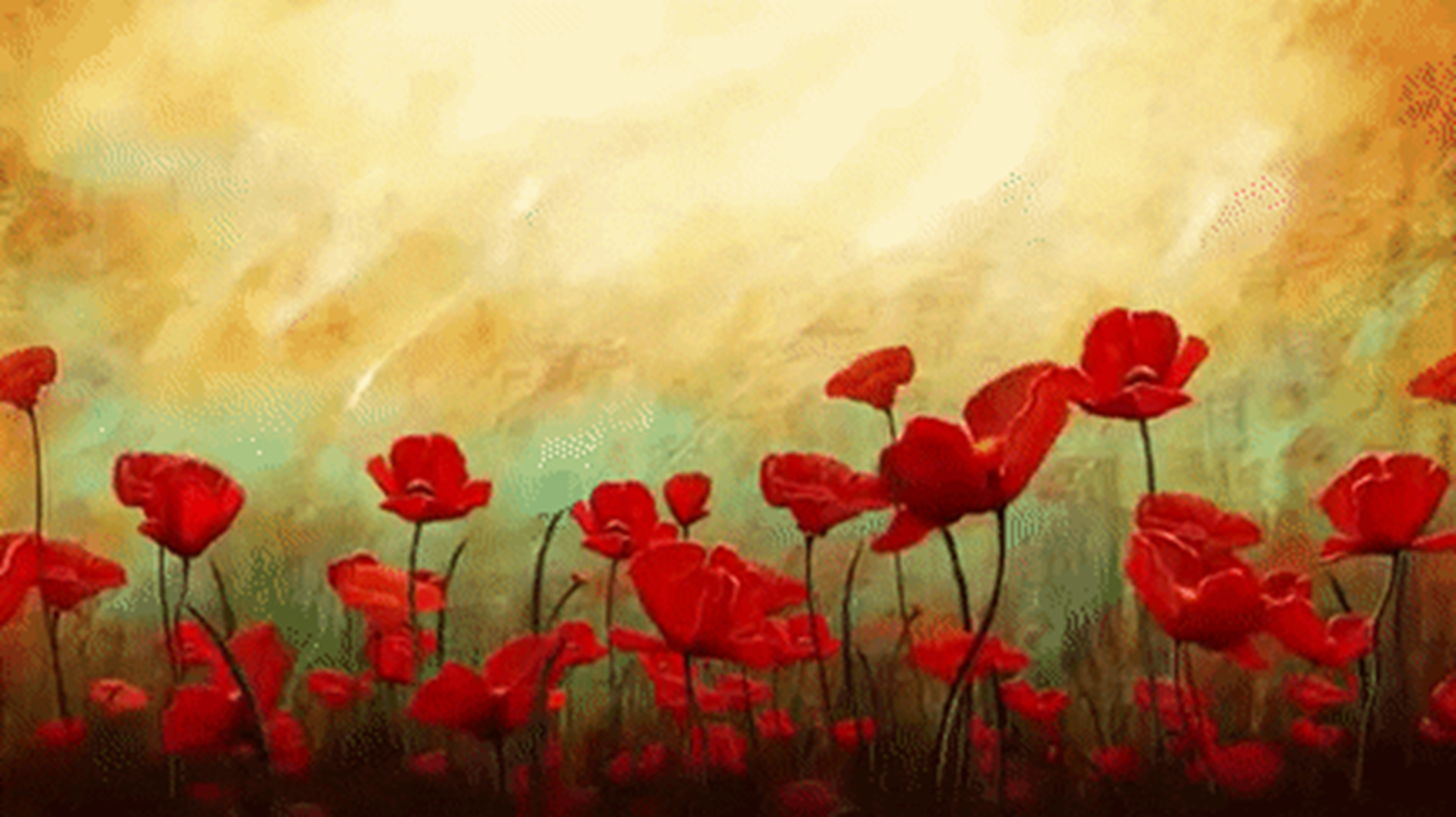 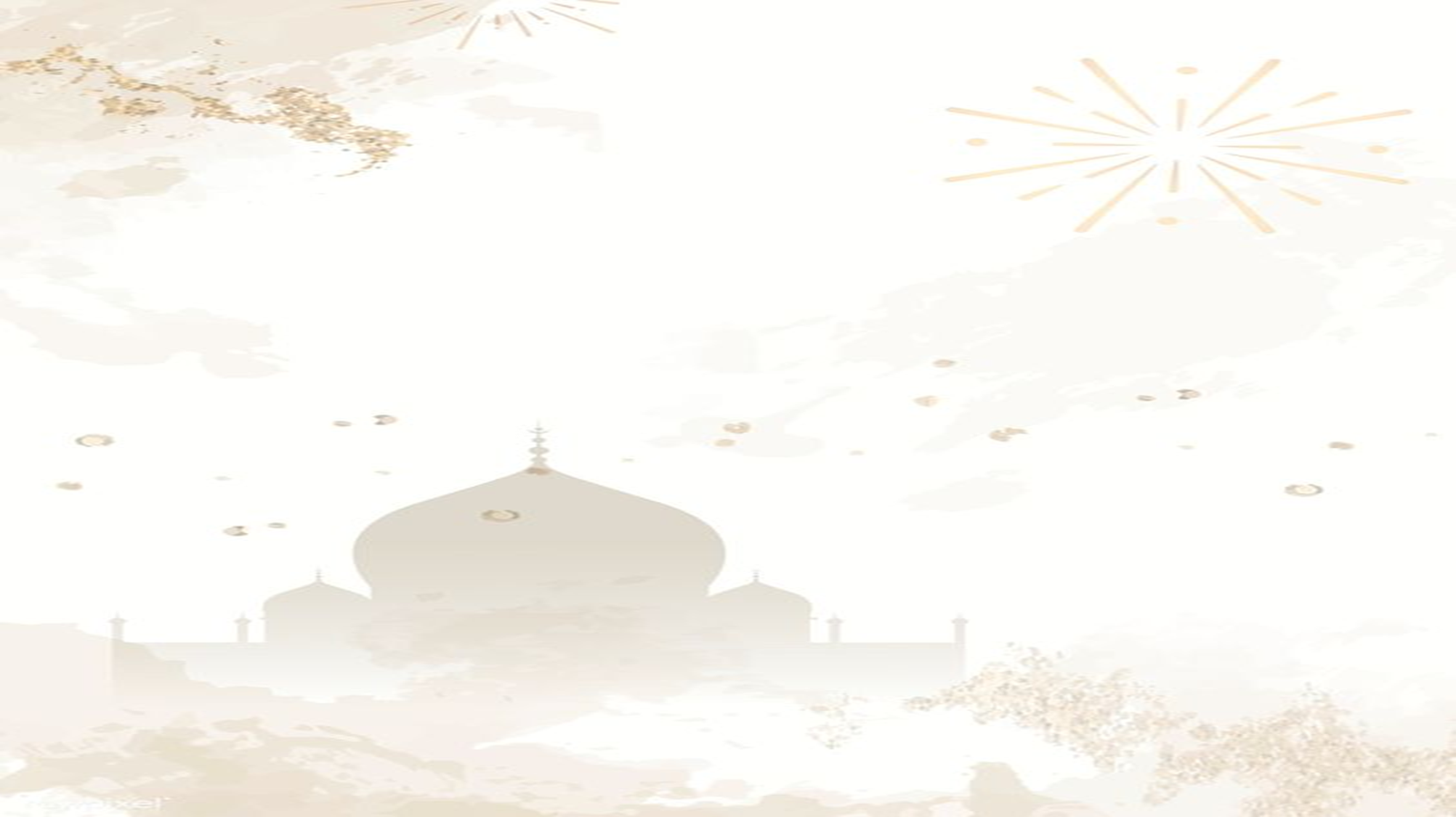 اقرأ الموقف واستنتج الصفة المناسبة
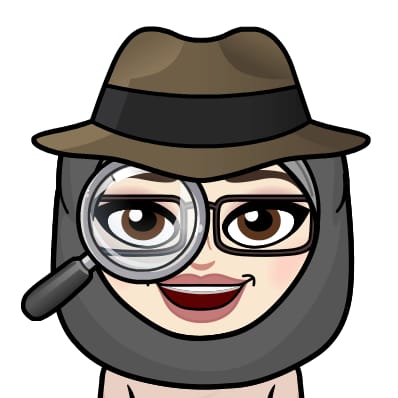 اقرأ الموقف واستنتج الصفة المناسبة
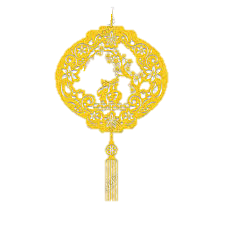 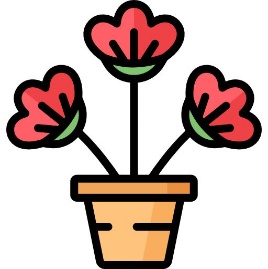 87
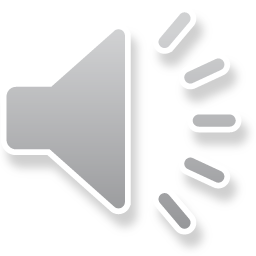 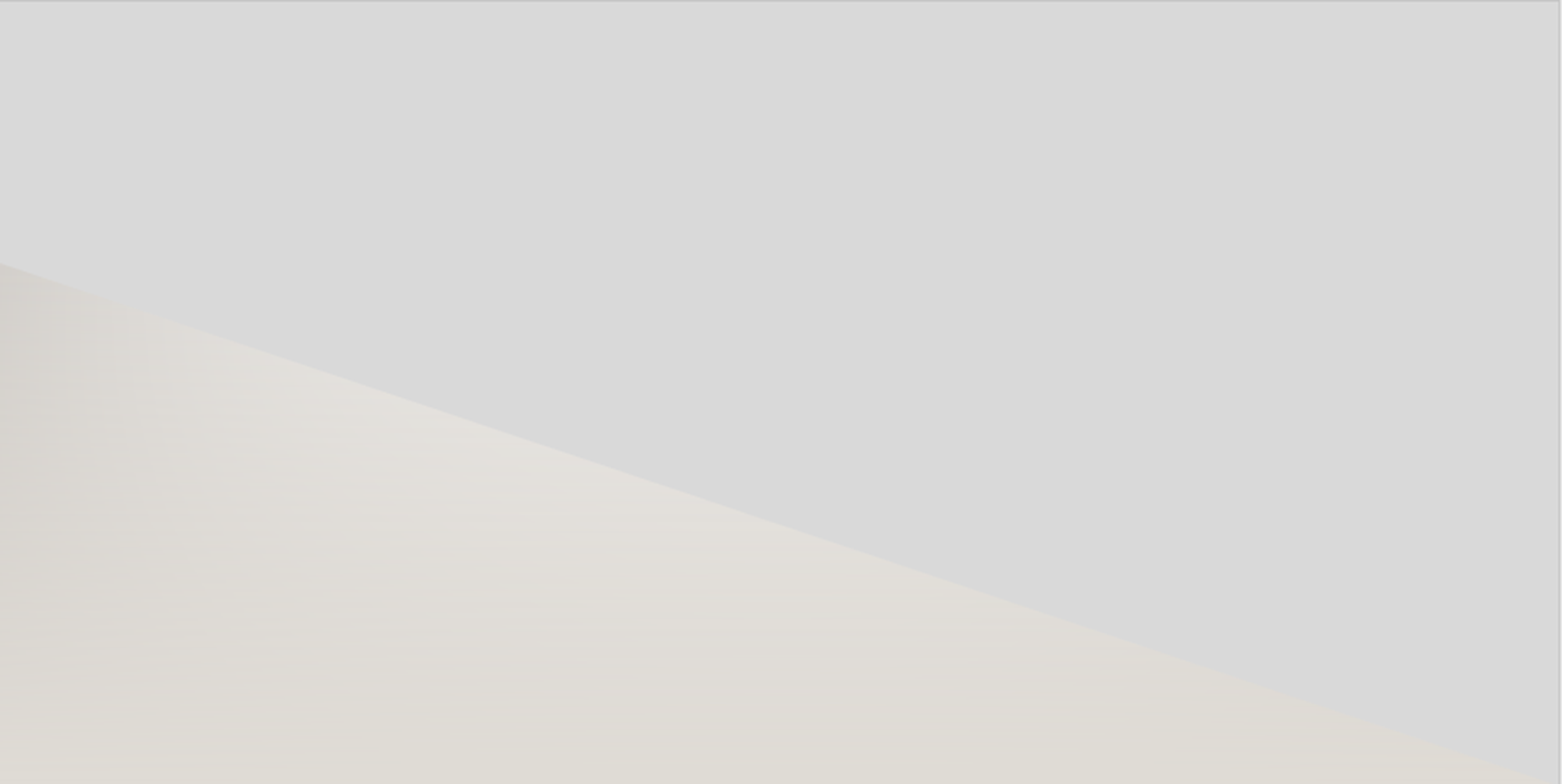 أذكر بعض الأساليب النبوية التي طرحها درس اليوم :
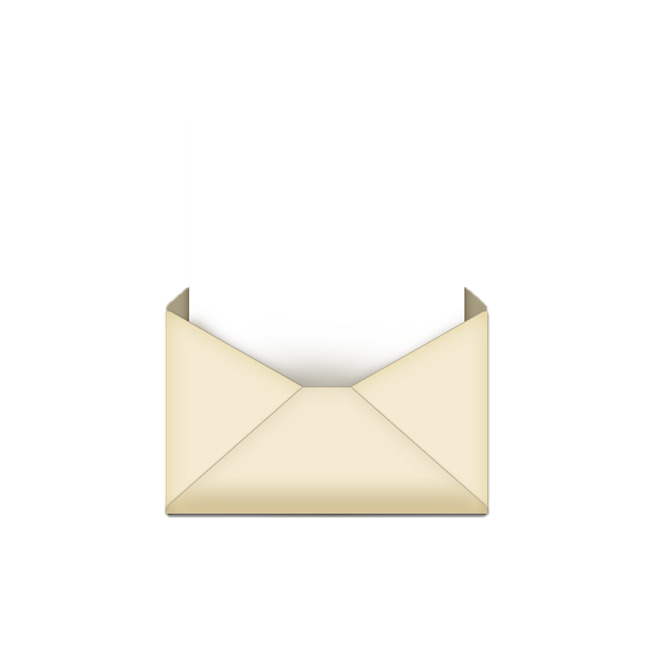 التَّشْويق وَ الْإِثارَة
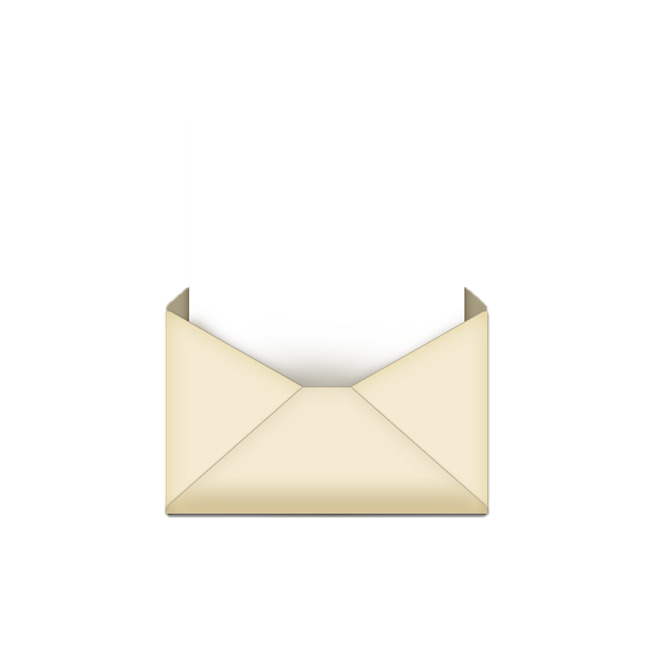 اِسْتِخْدام الْعدد
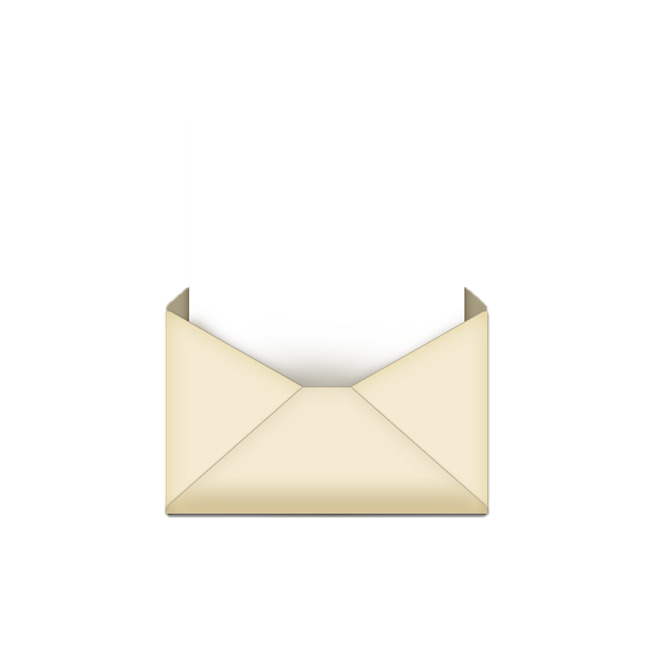 أسلوب الْحِكاية
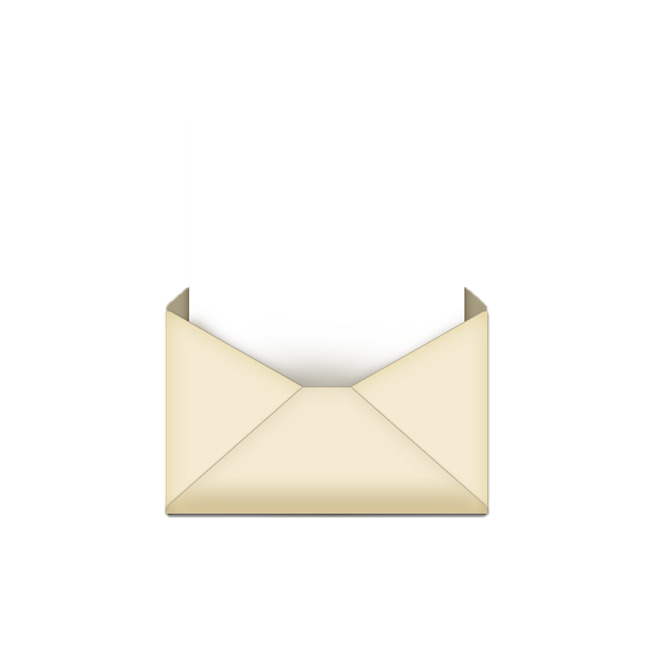 اِسْتِخْدام الإشارة
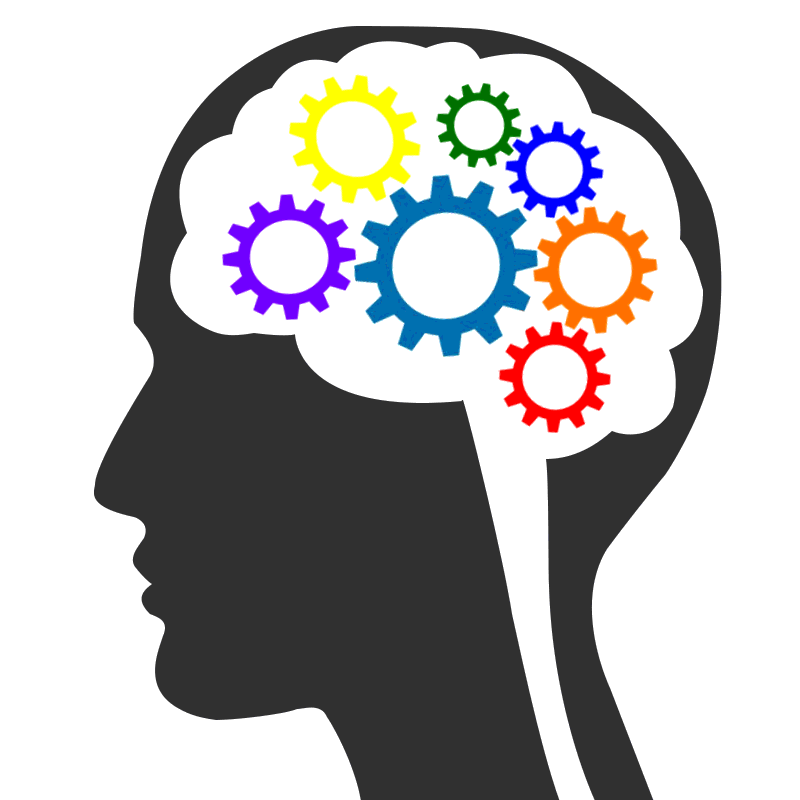 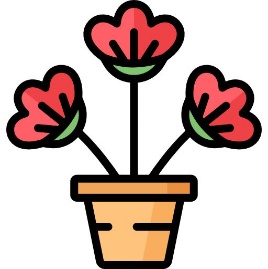 31
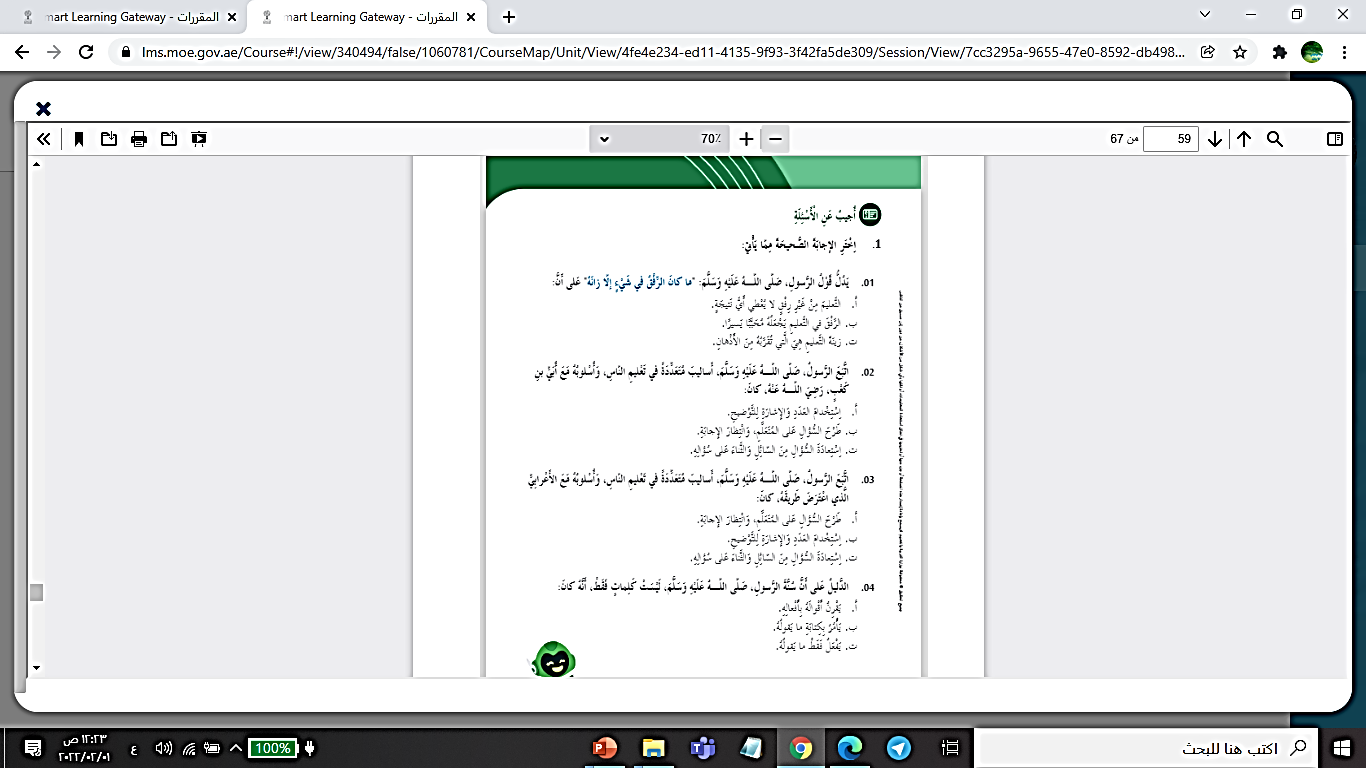 107
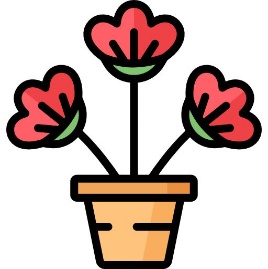 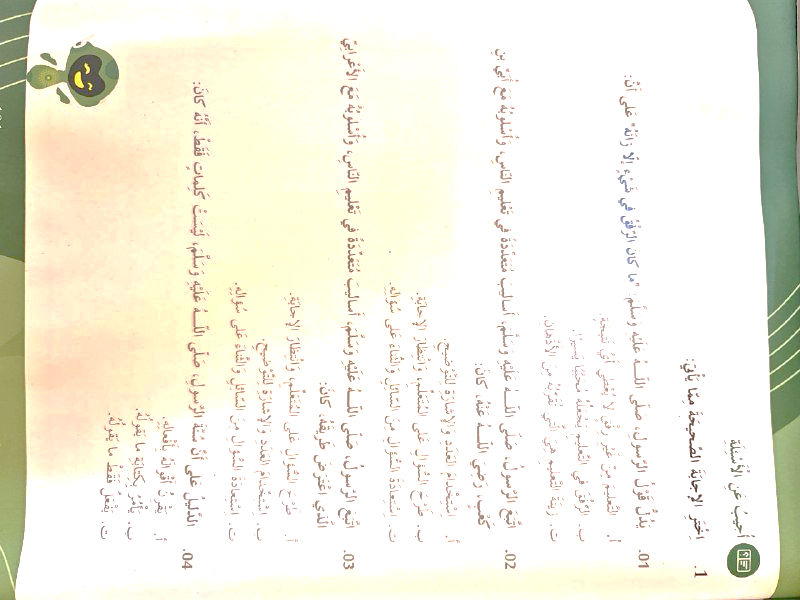 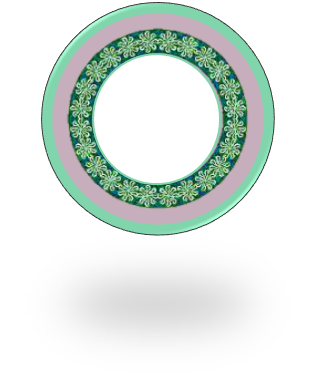 101
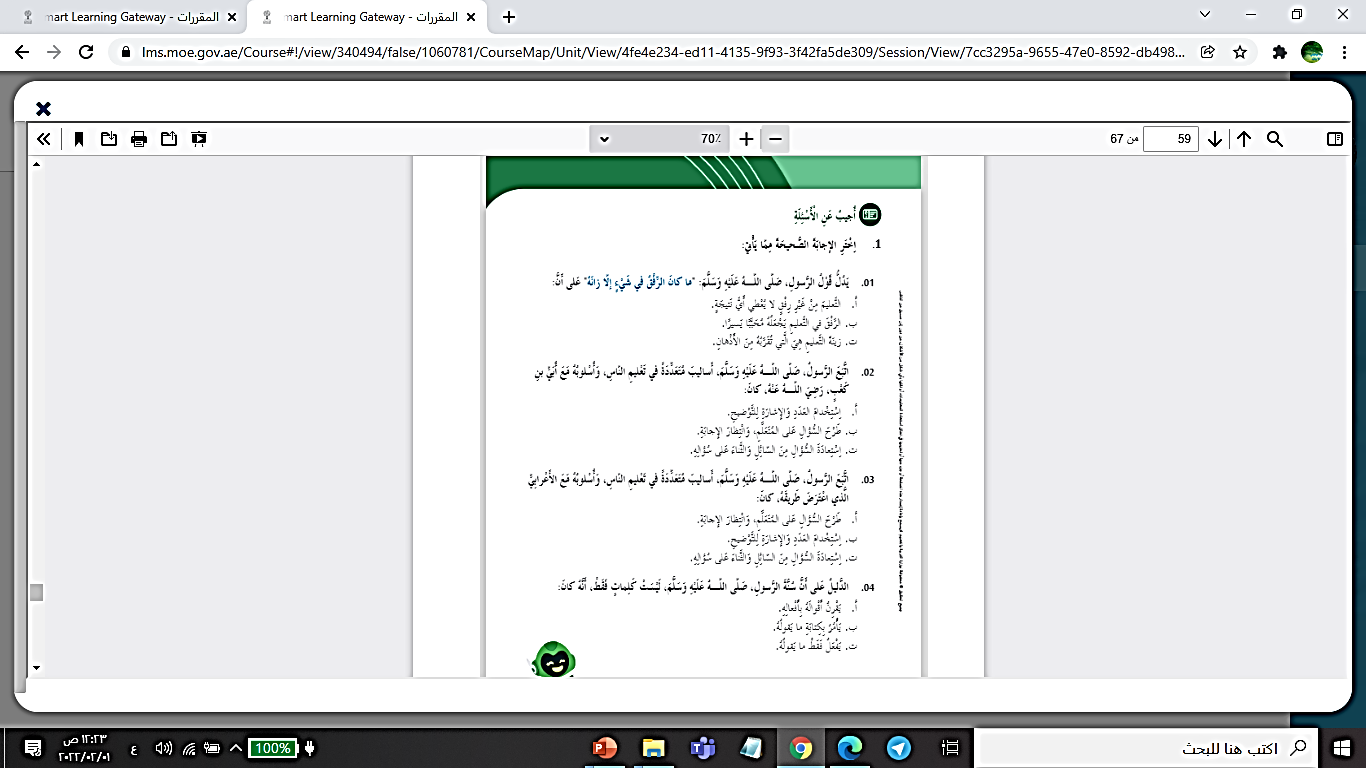 107
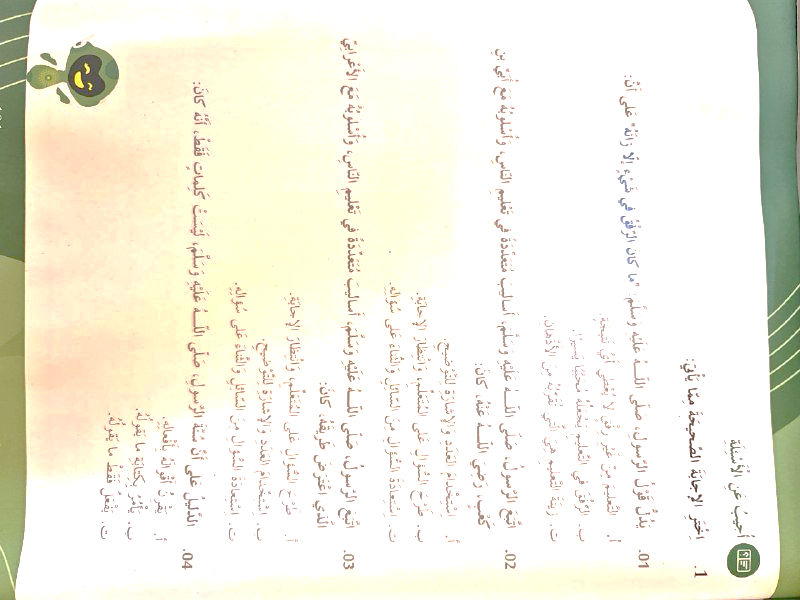 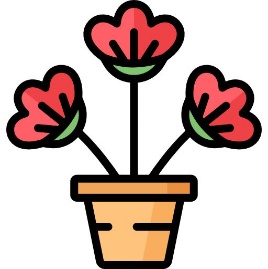 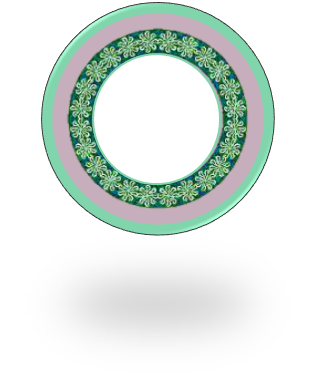 101
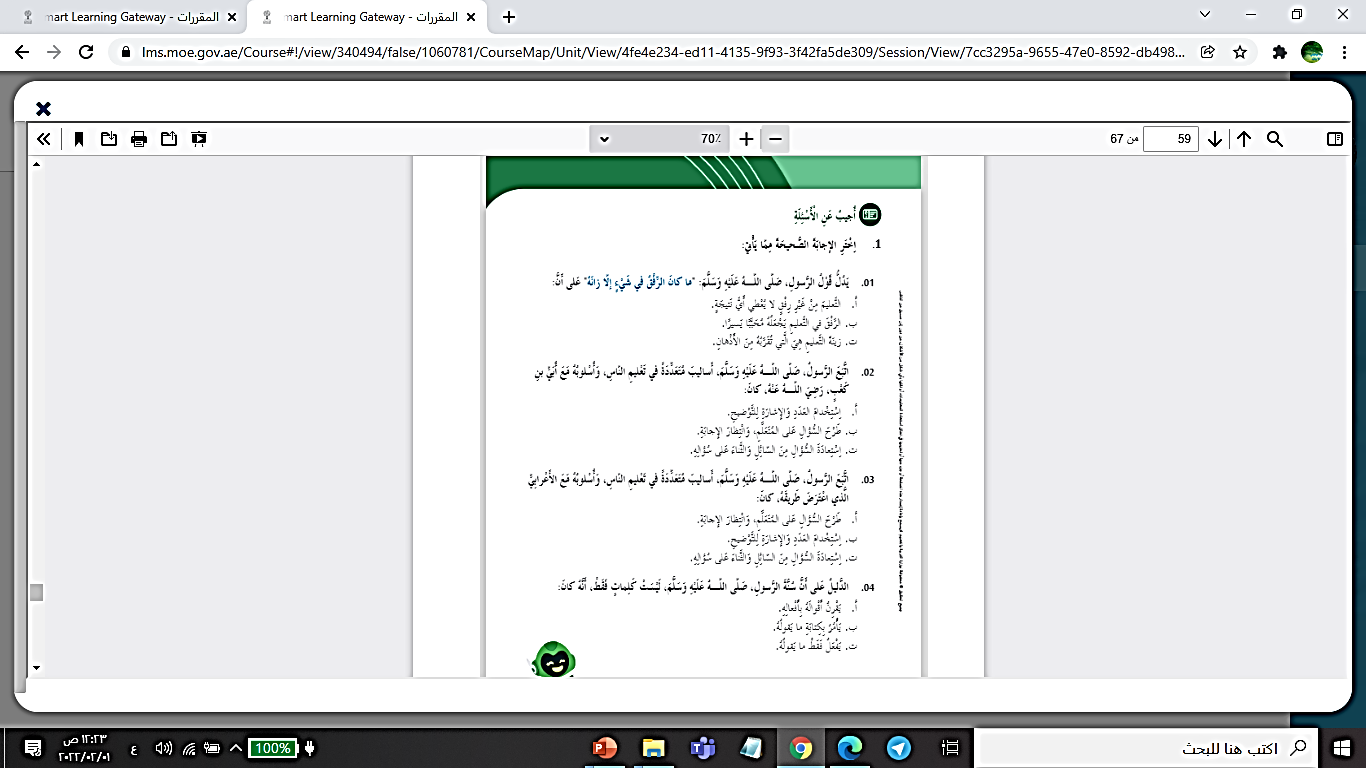 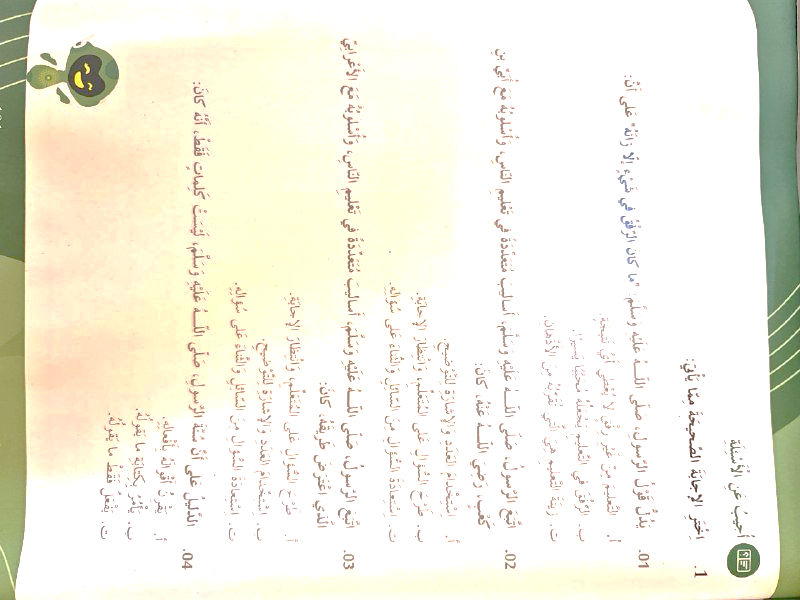 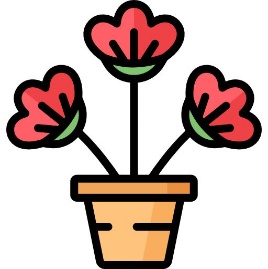 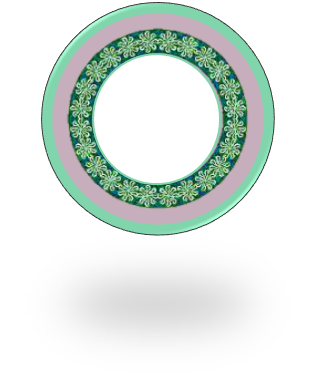 101
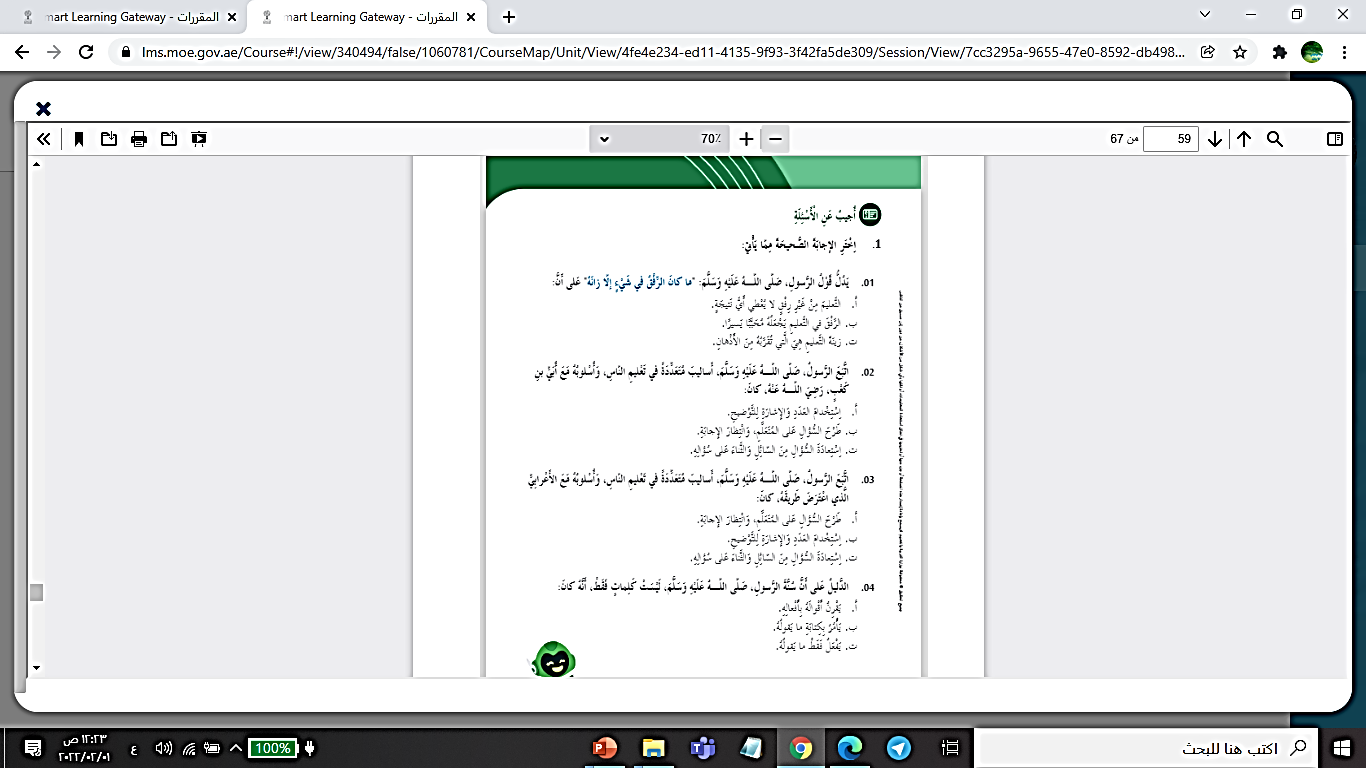 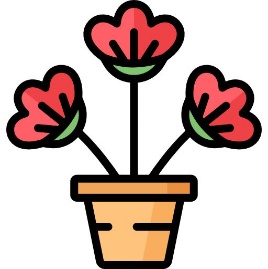 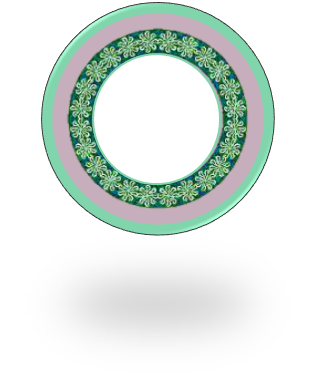 101
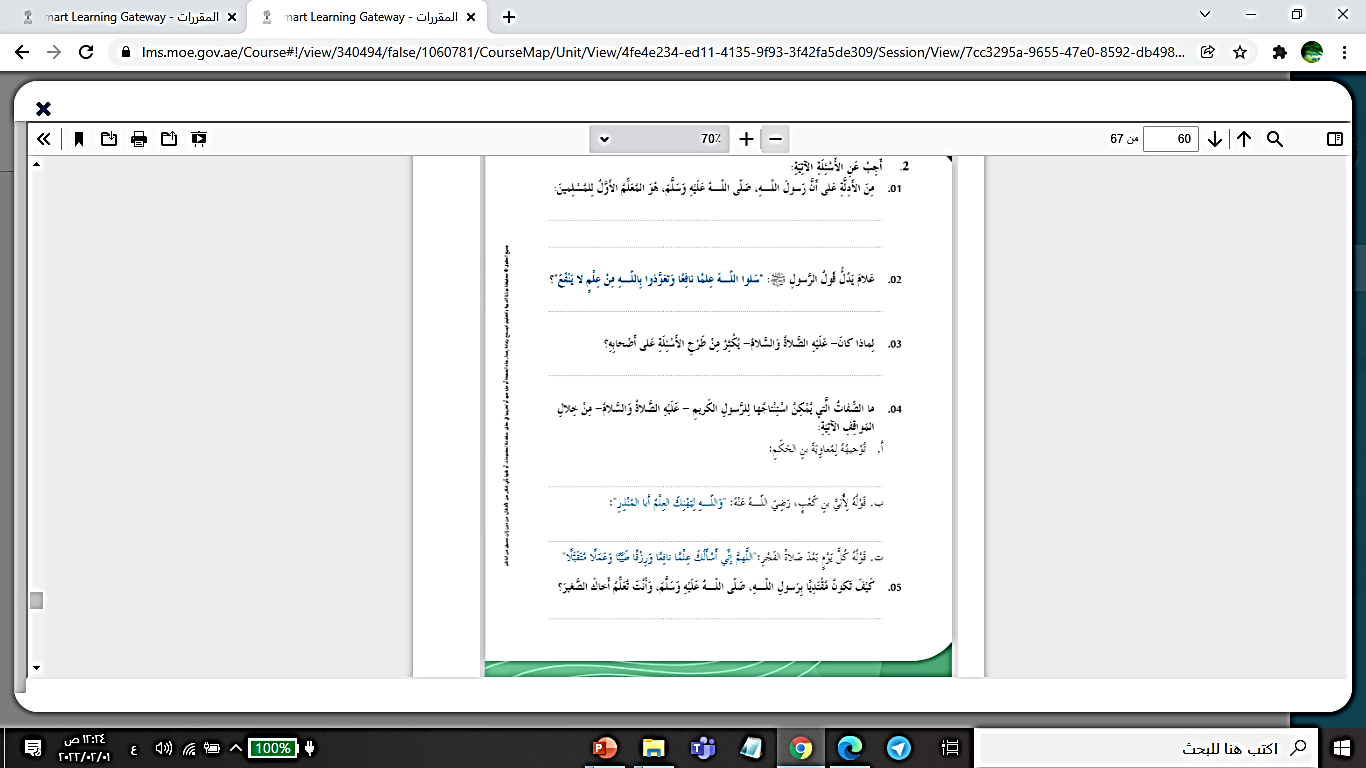 أن الله تعالى أحيا به القلوب و أنار به العقول
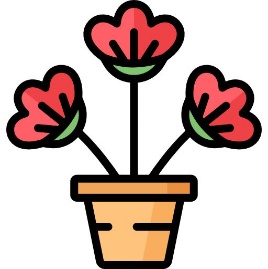 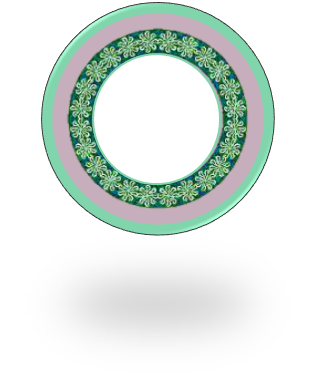 102
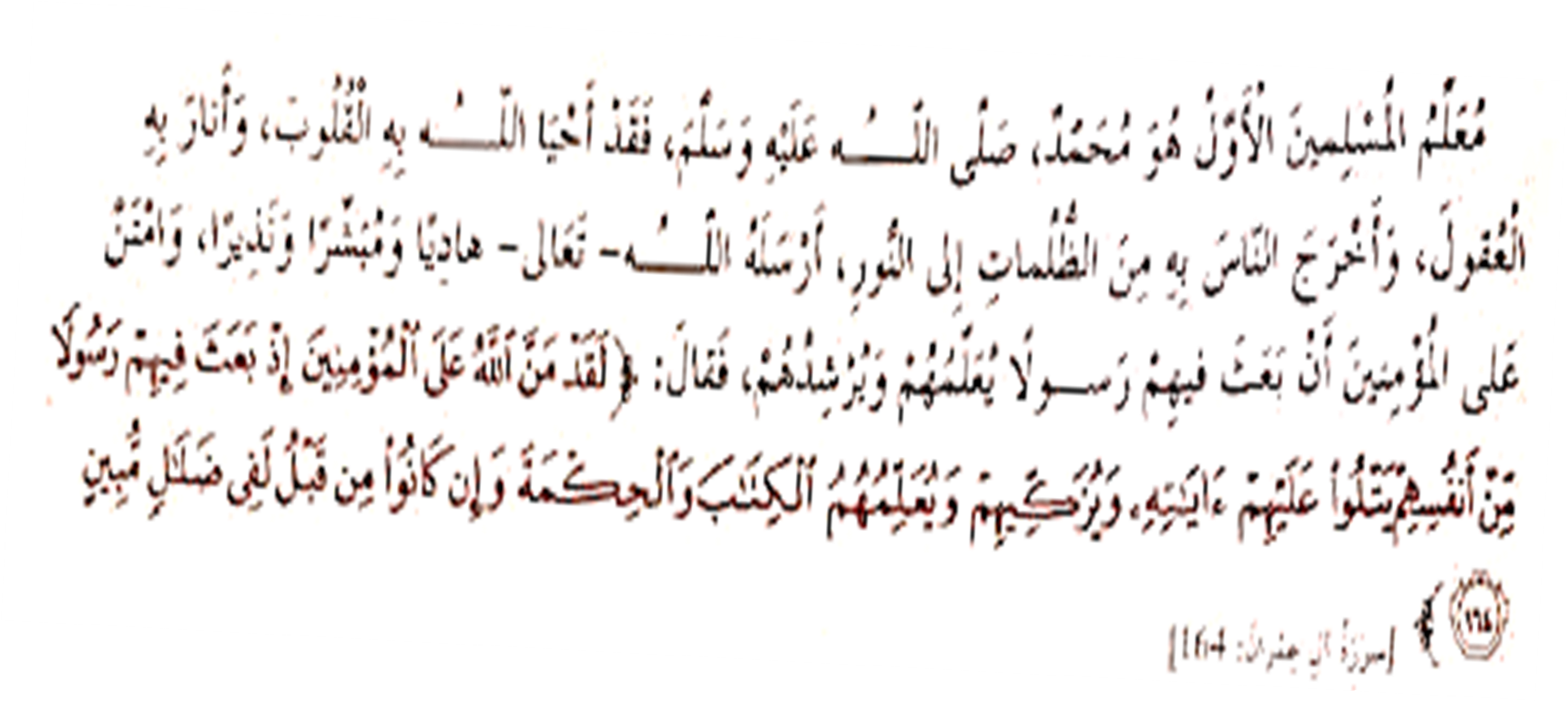 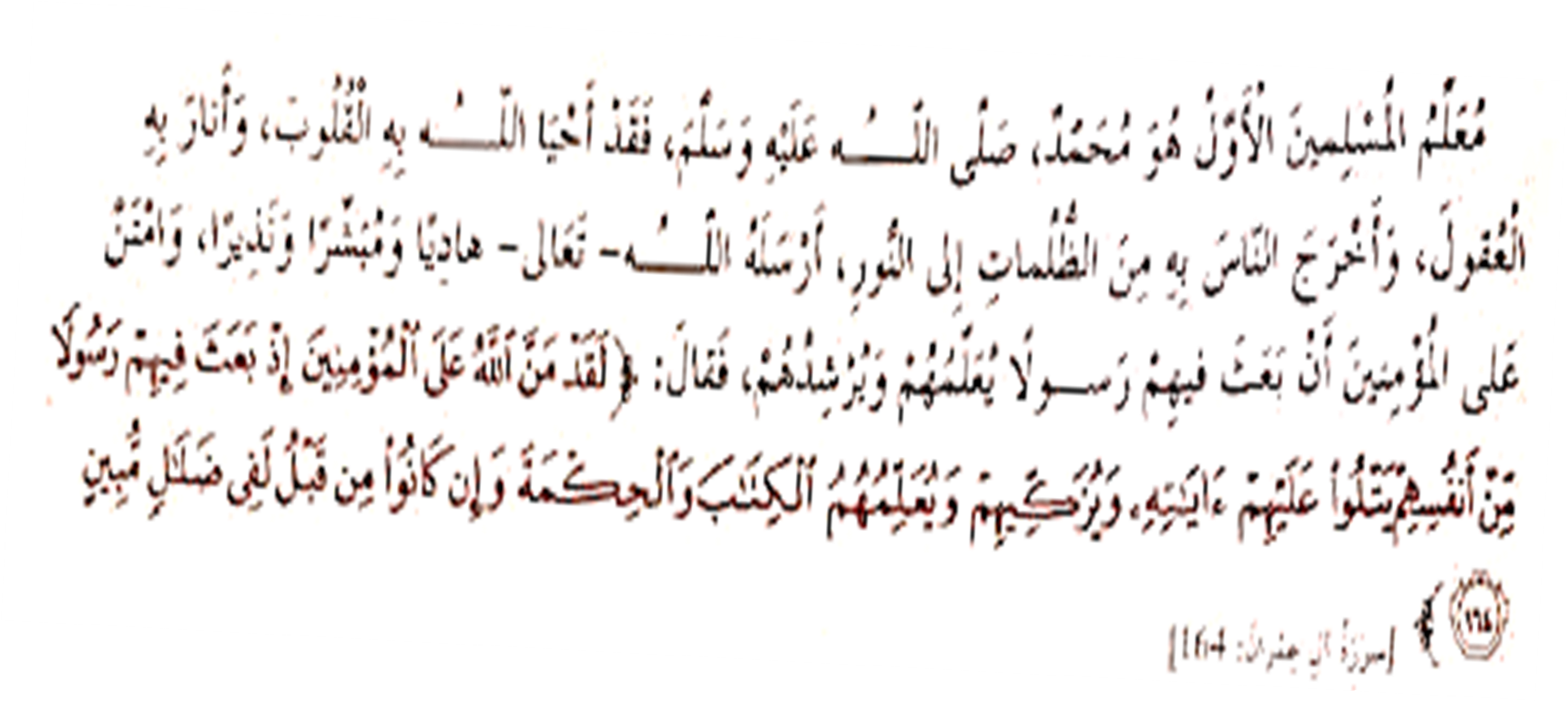 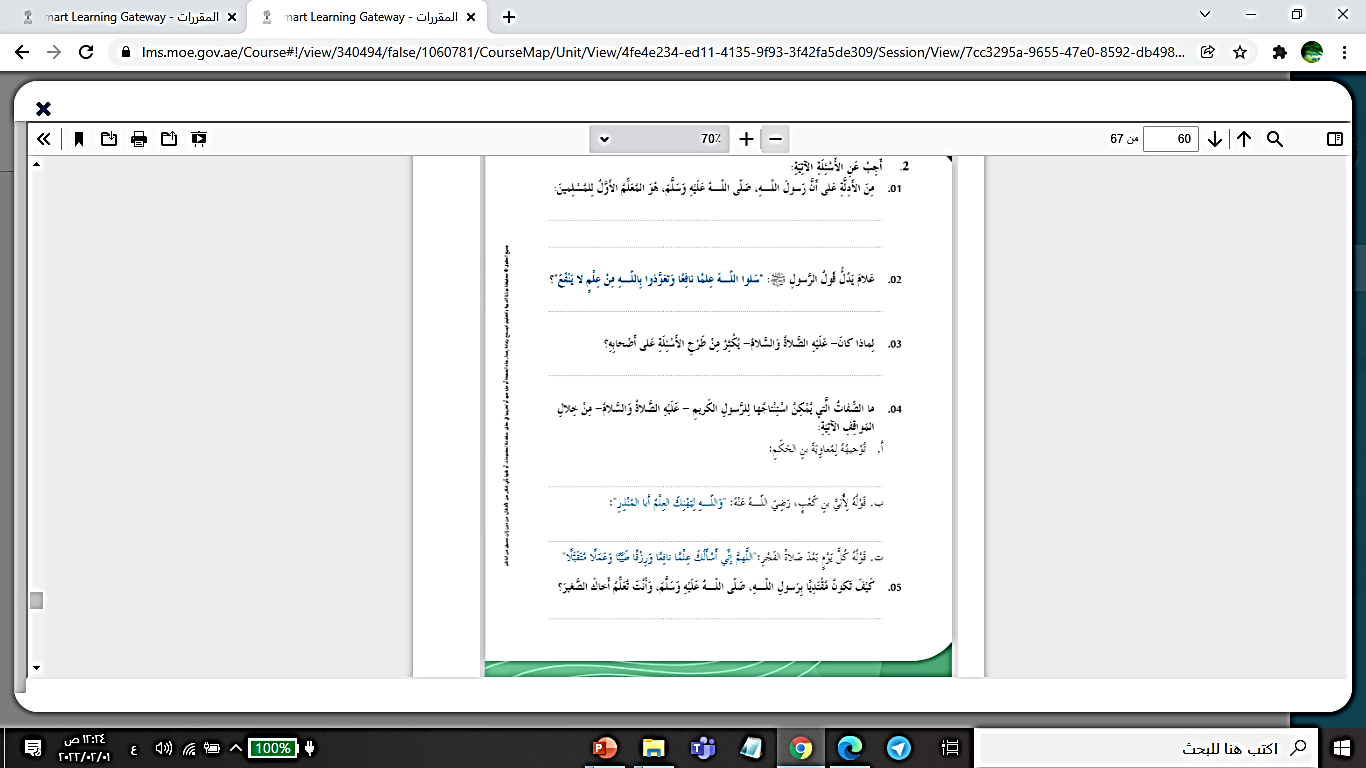 يدل على على طلب العلم والبعد هن العلوم الضارة.
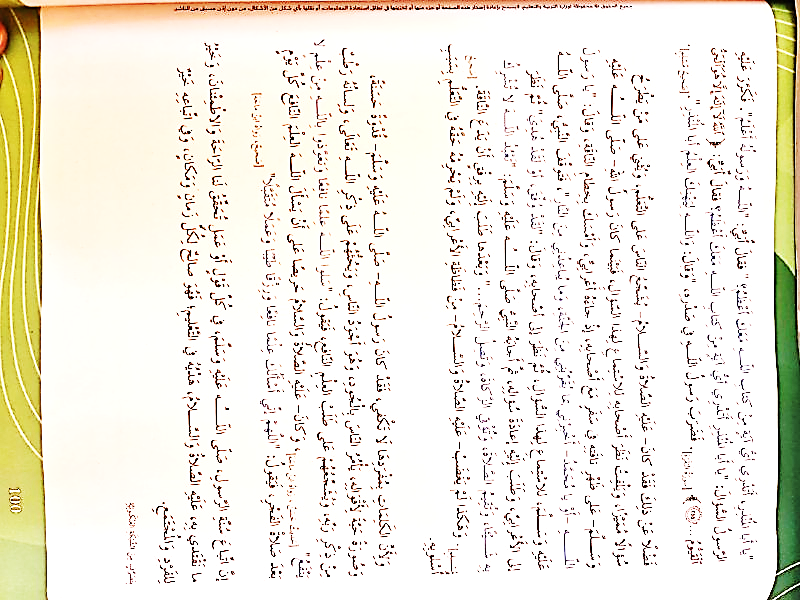 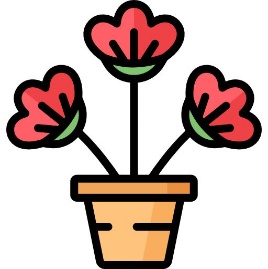 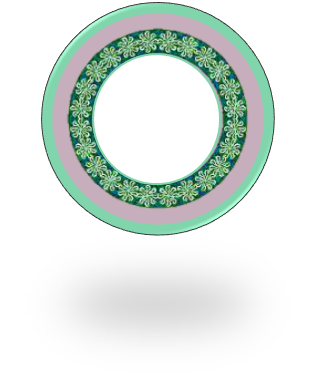 102
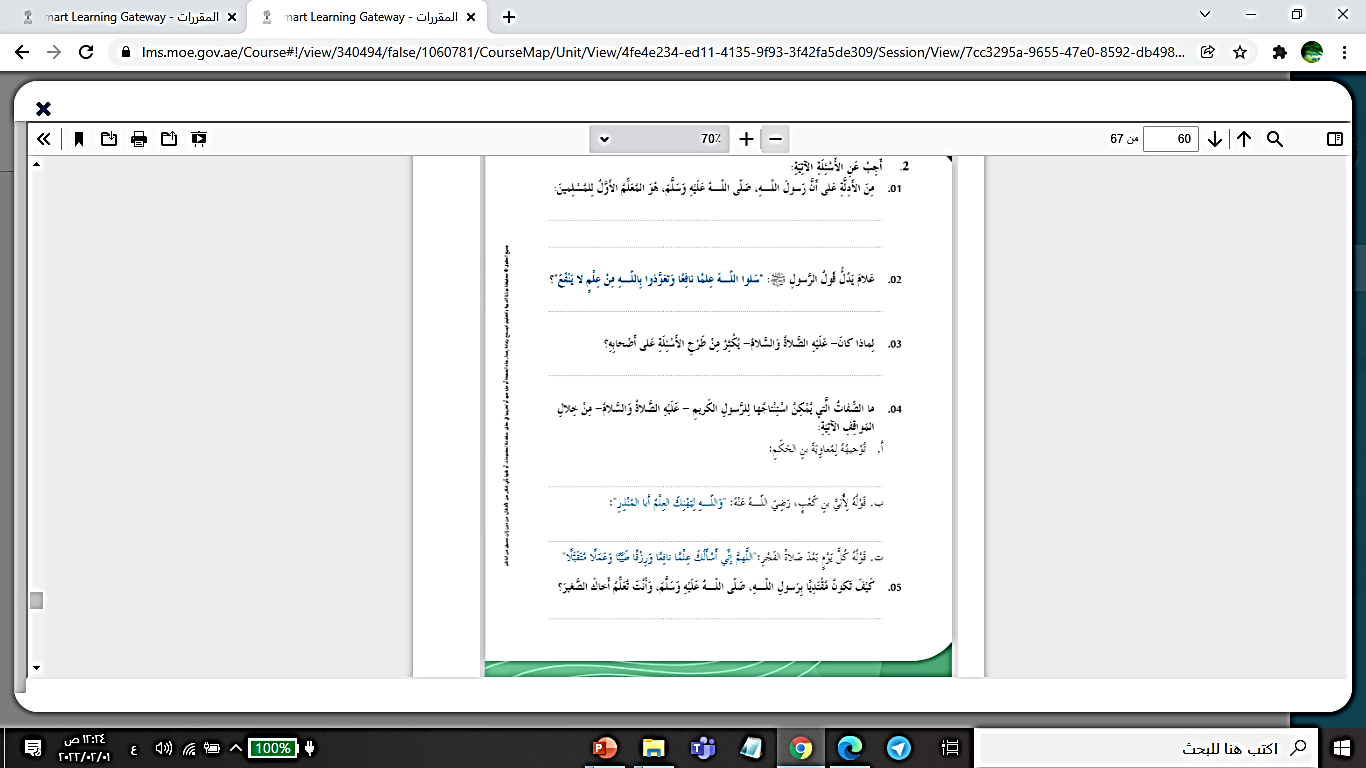 للتشويق
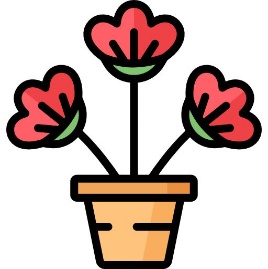 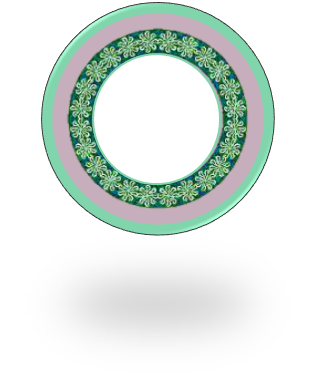 102
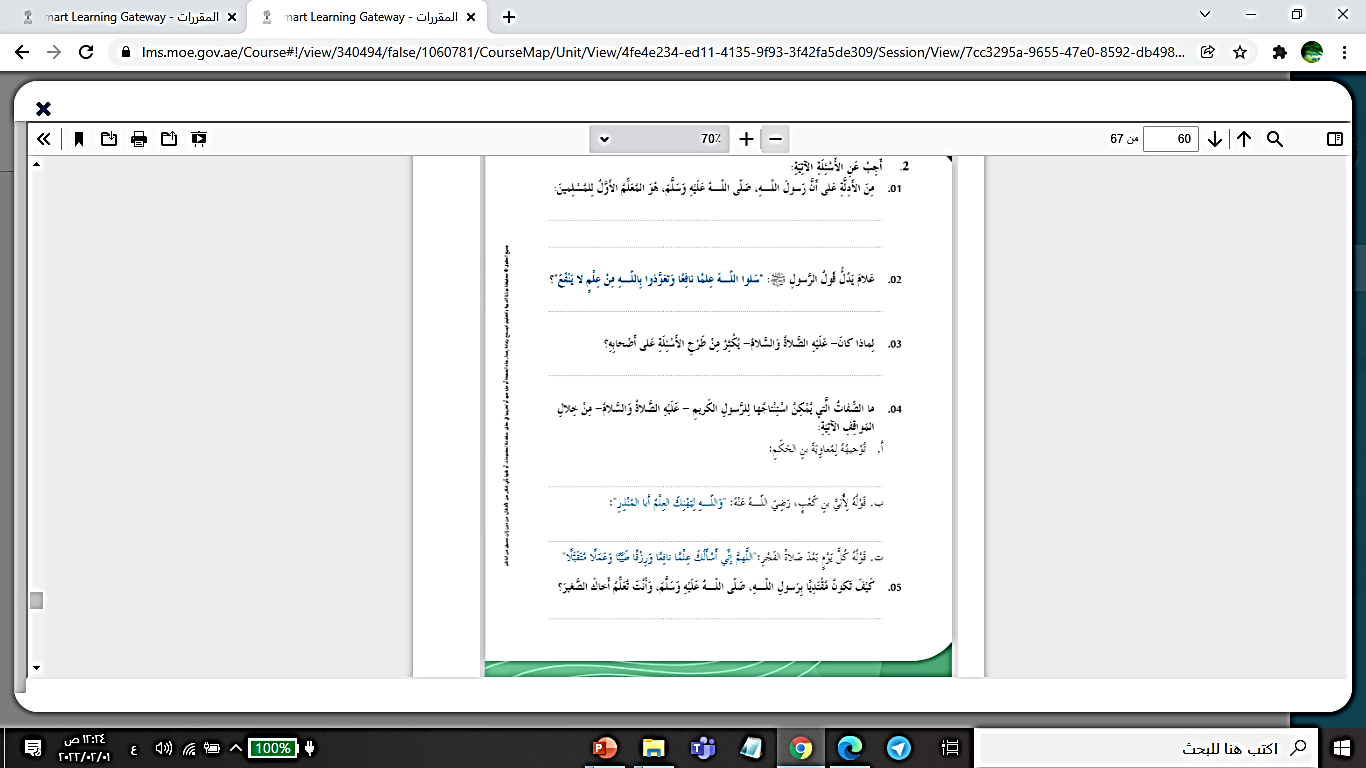 التعليم بالرفق
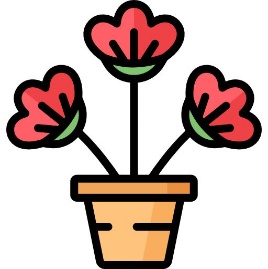 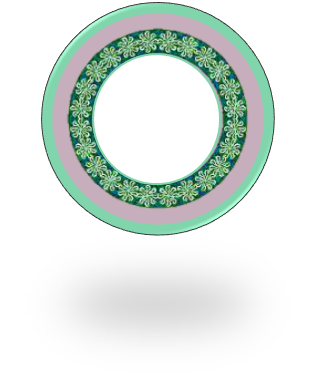 102
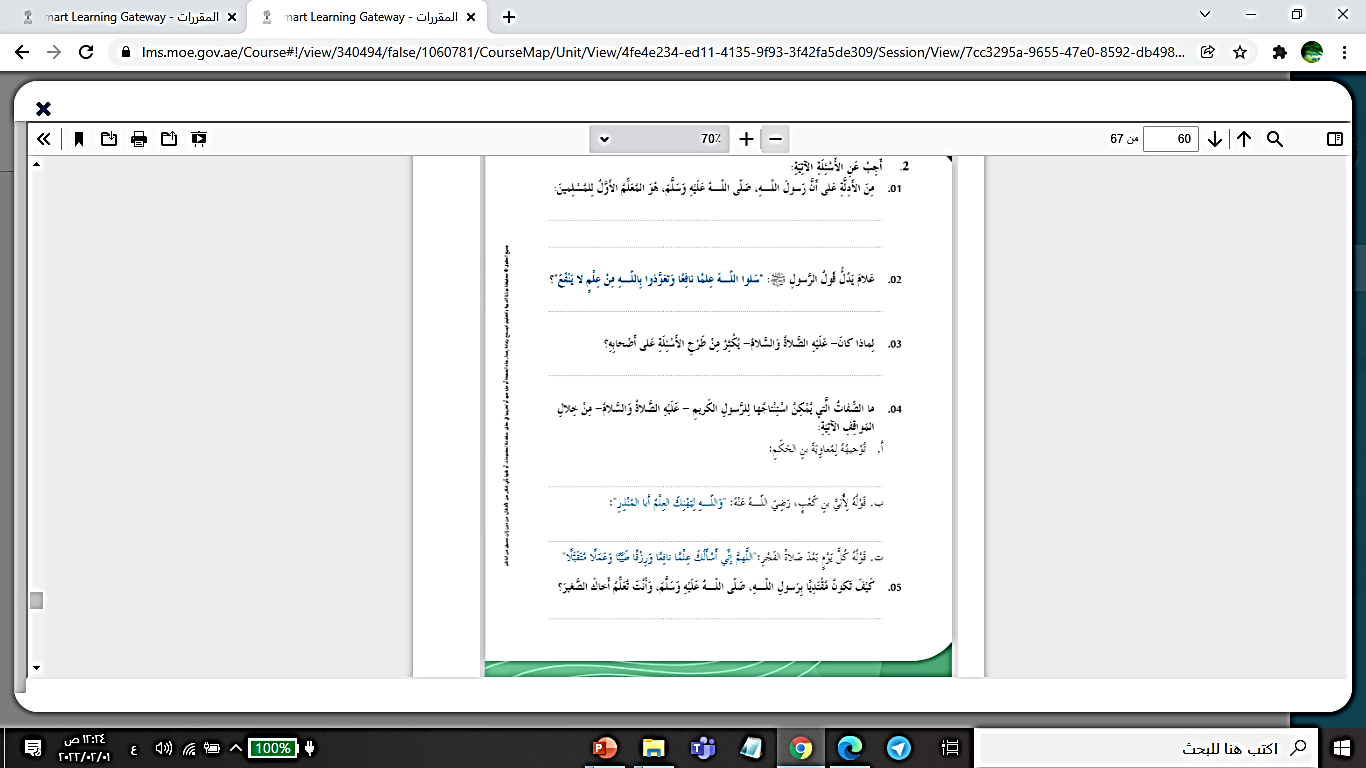 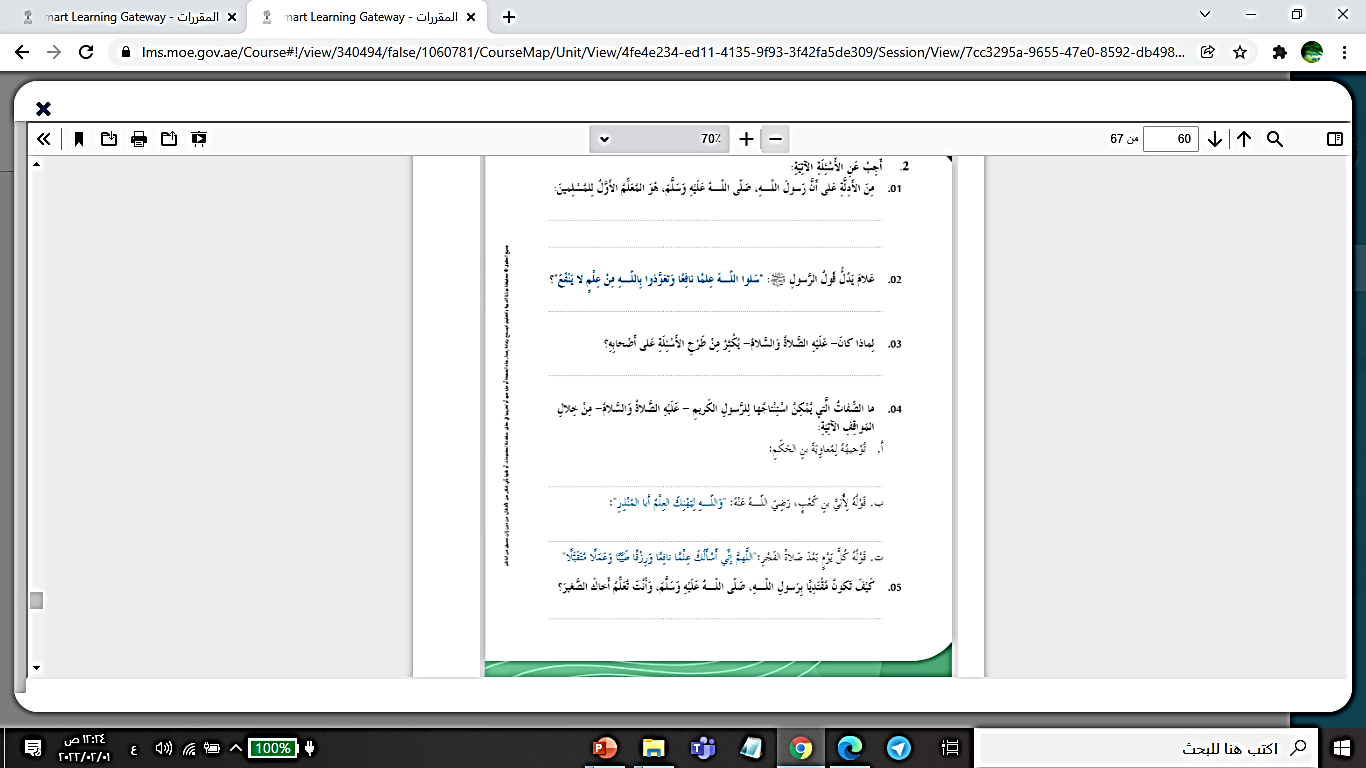 التشجيع
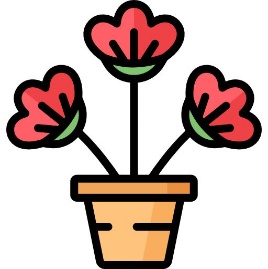 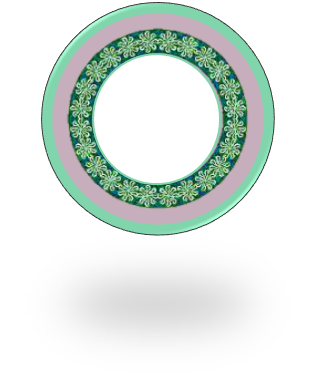 102
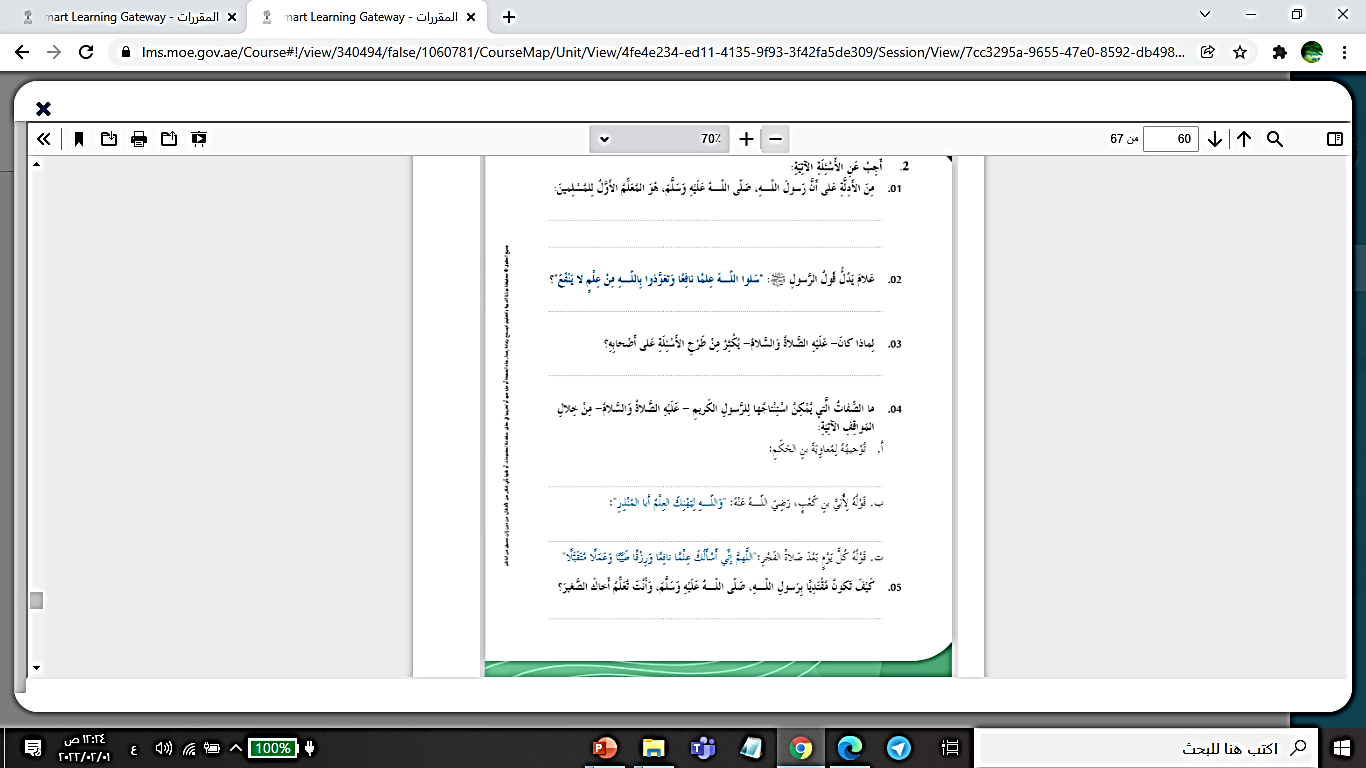 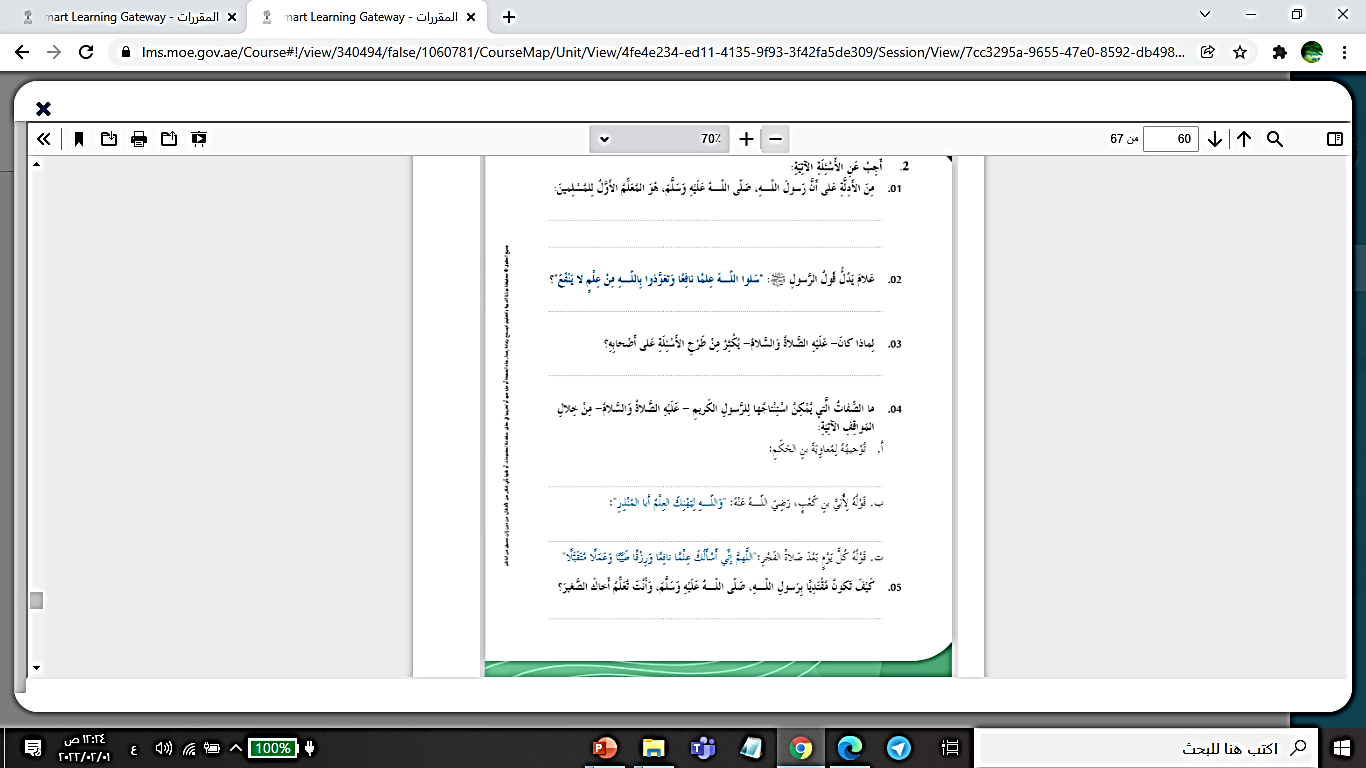 الحرص على طلب العلم
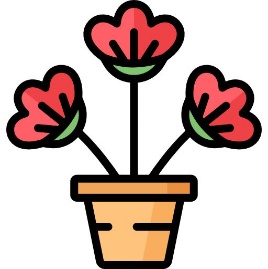 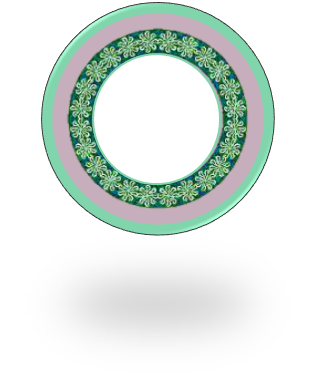 102
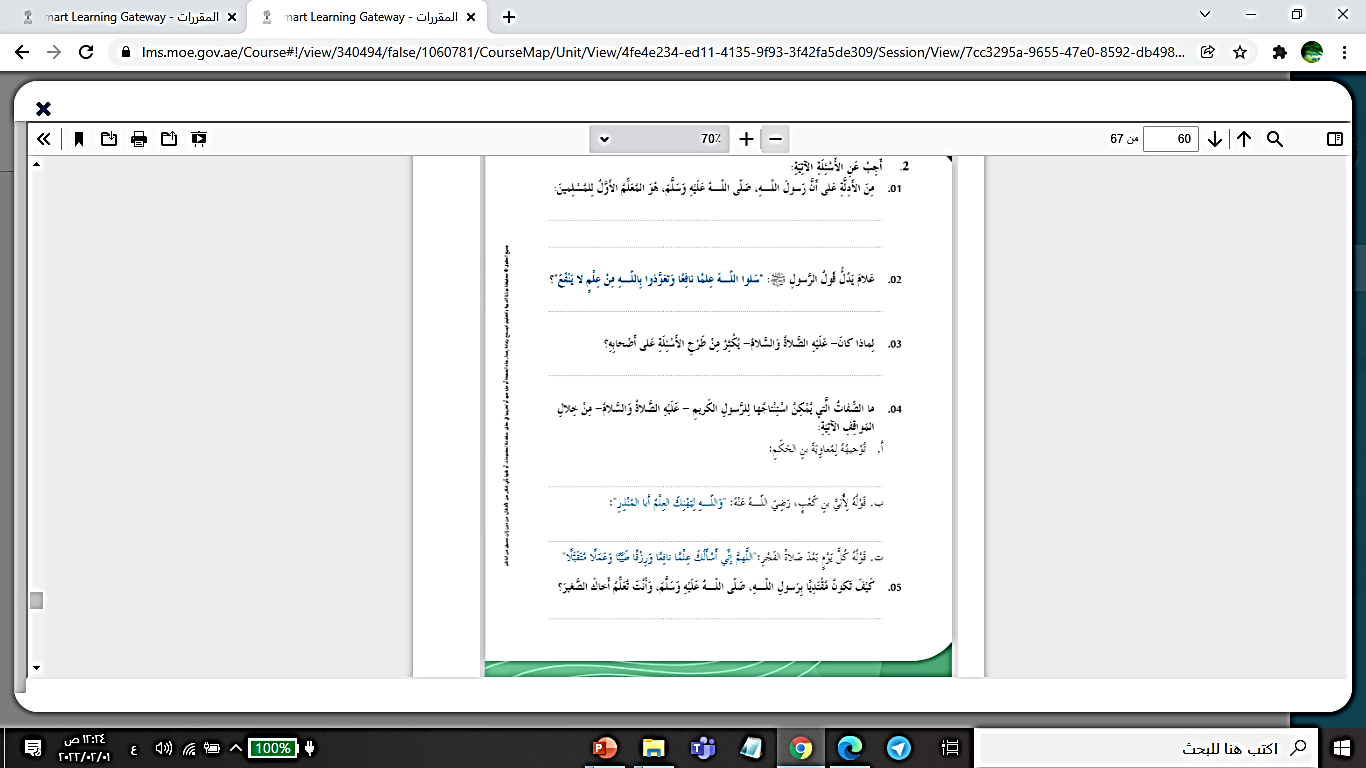 أتواضع معه
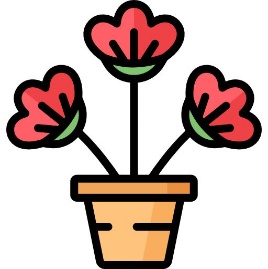 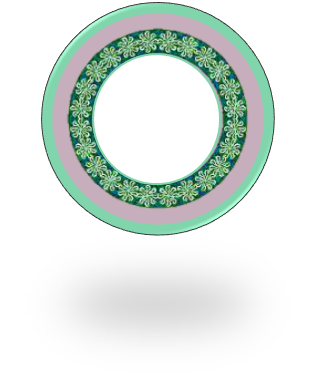 102
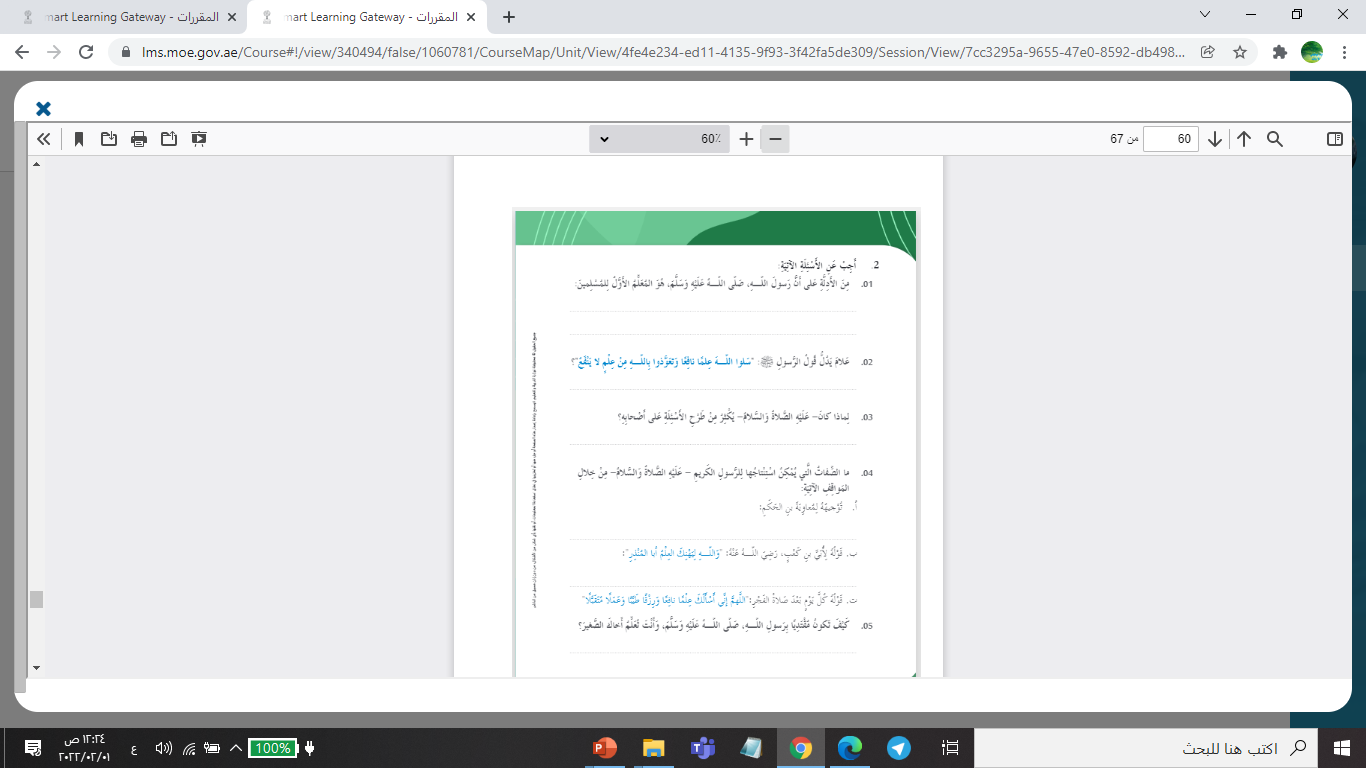 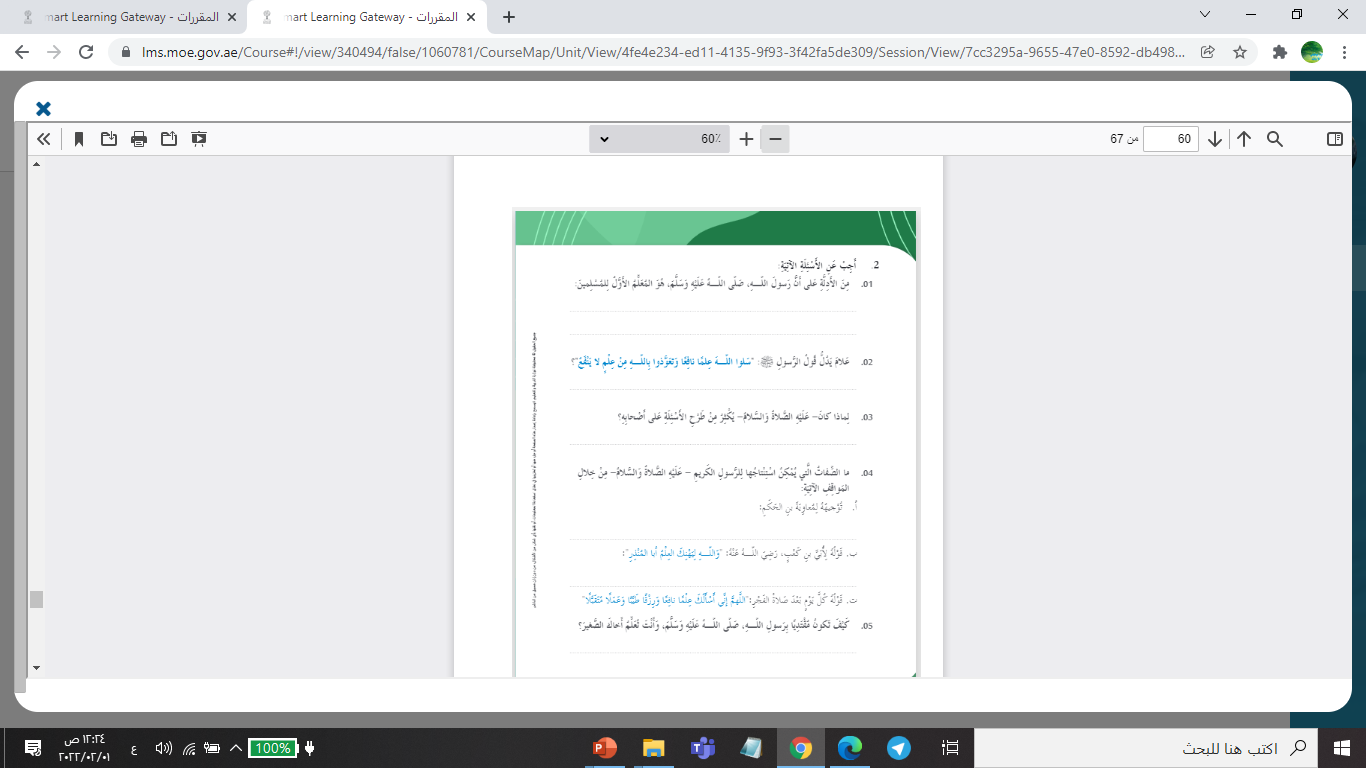 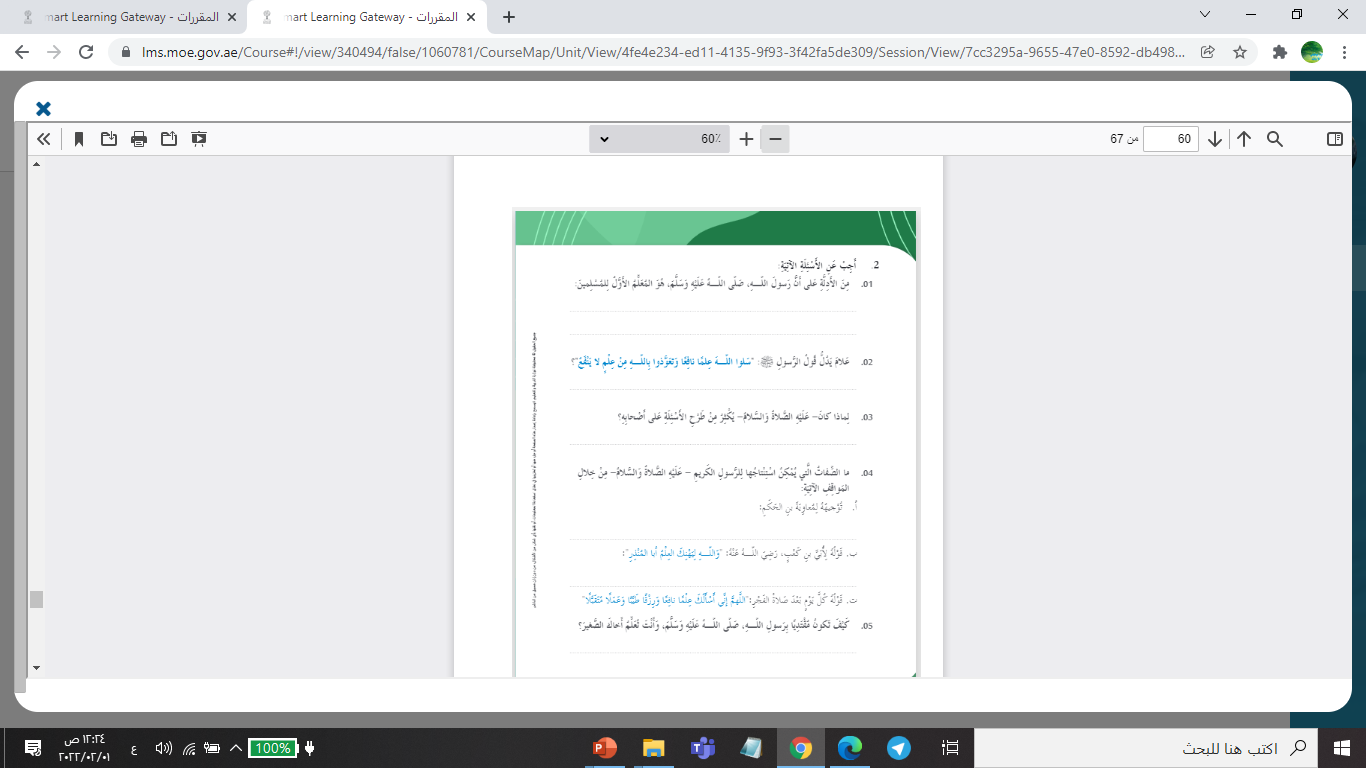 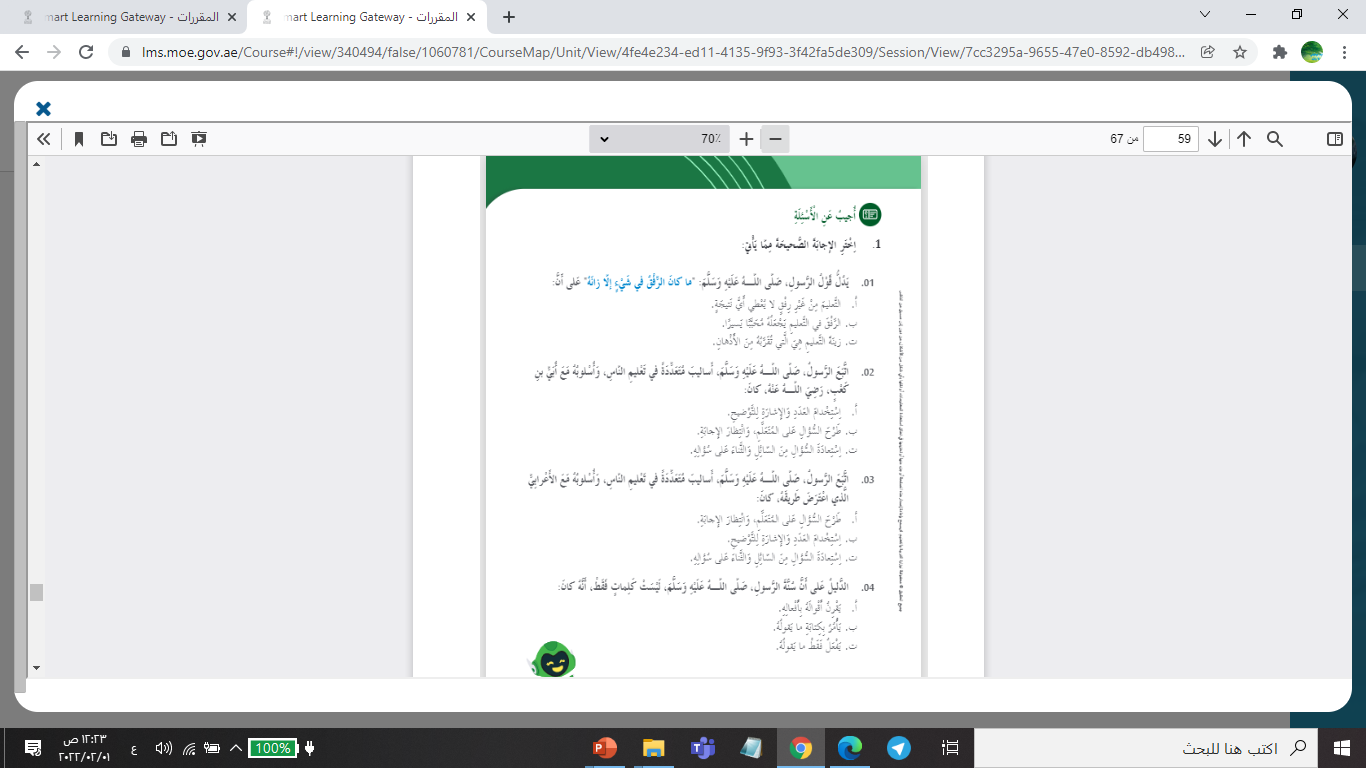 أن الله تعالى أحيا به القلوب و أنار به العقول
يدل على على طلب العلم والبعد هن العلوم الضارة.
التعليم بالرفق
التشجيع
الحرص على طلب العلم
التواضع معه
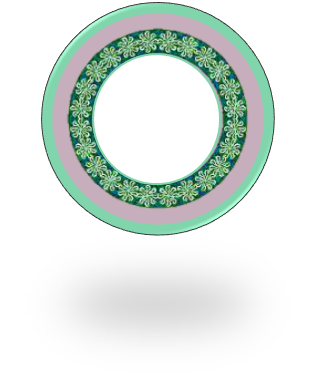 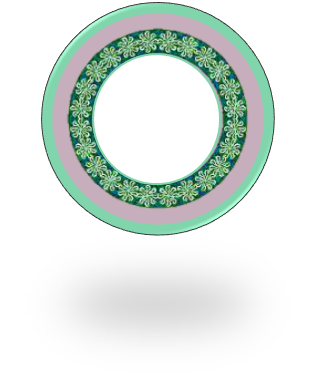 102
101
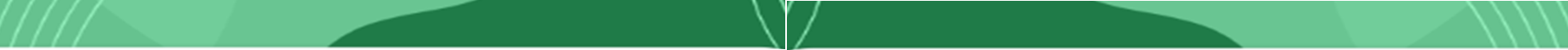 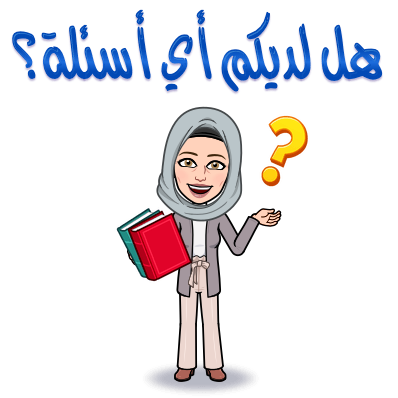 لا تنسونا من صالح دعواتكم